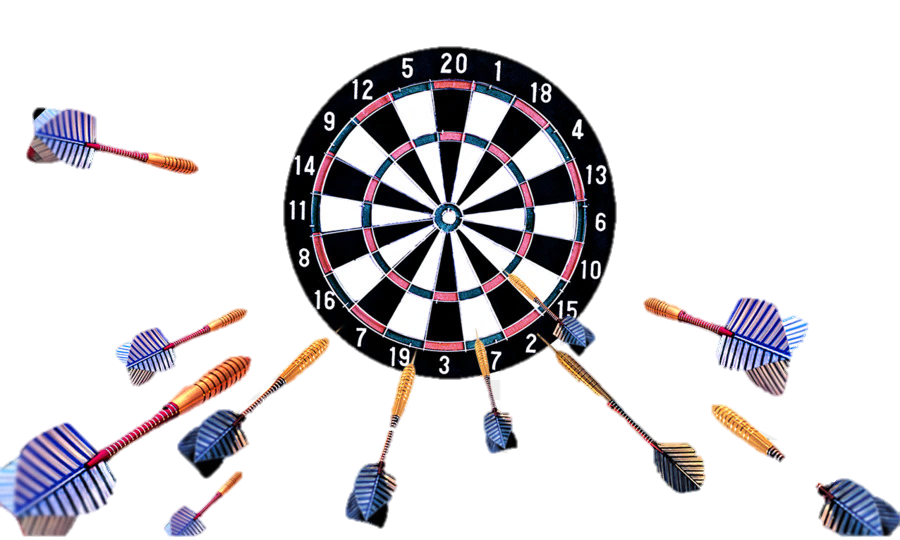 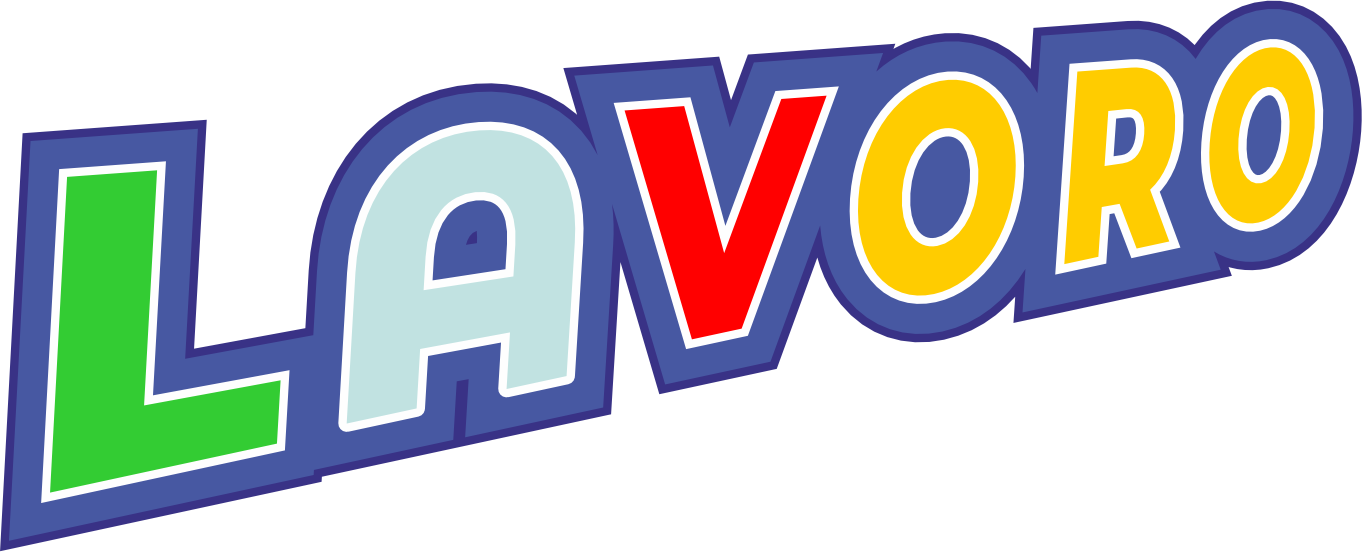 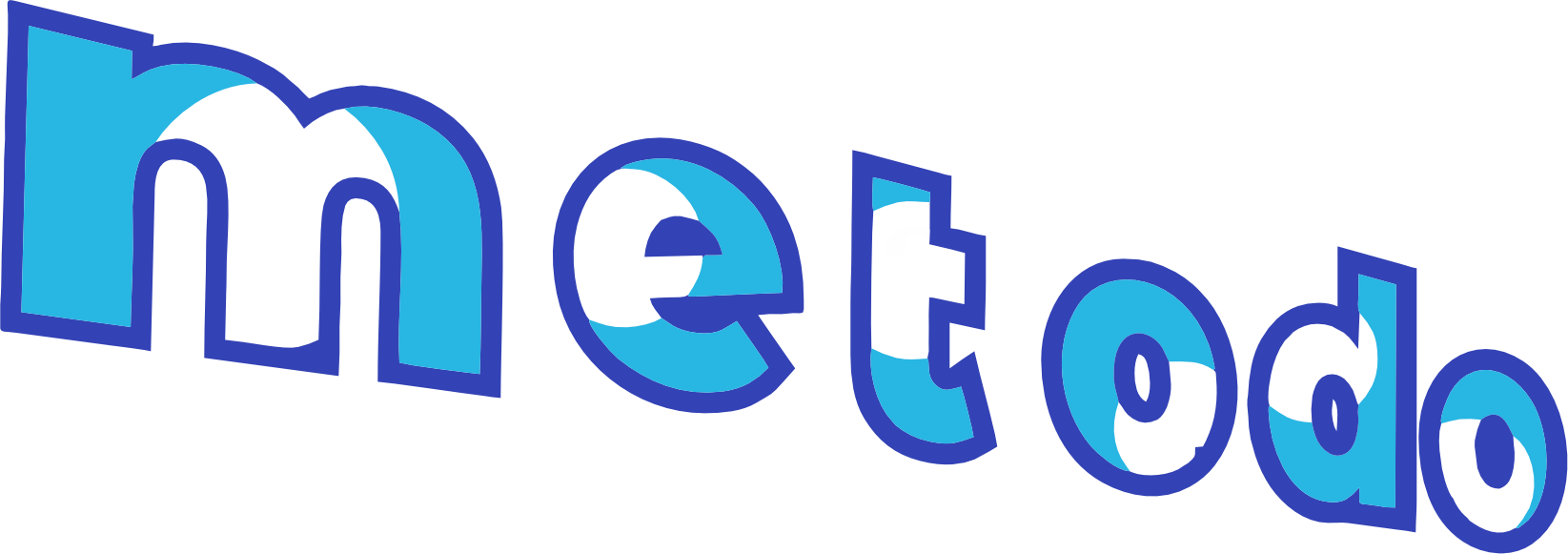 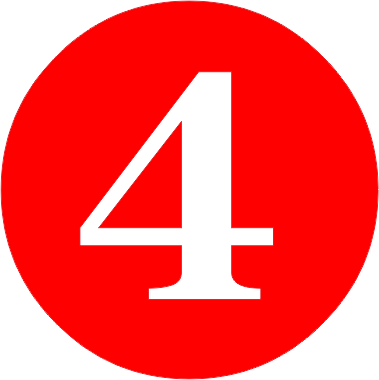 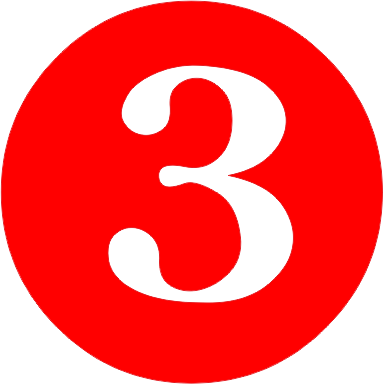 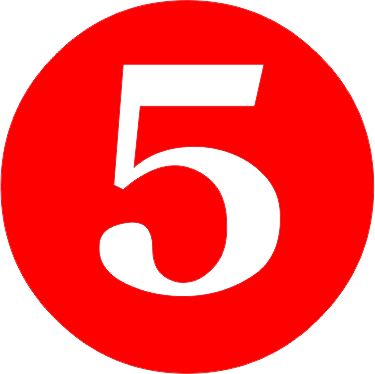 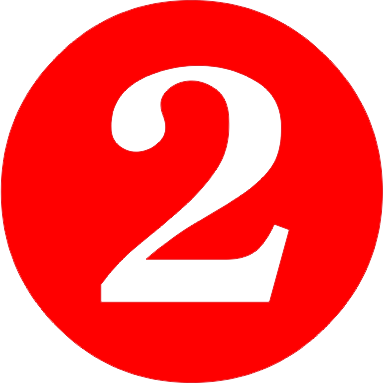 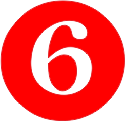 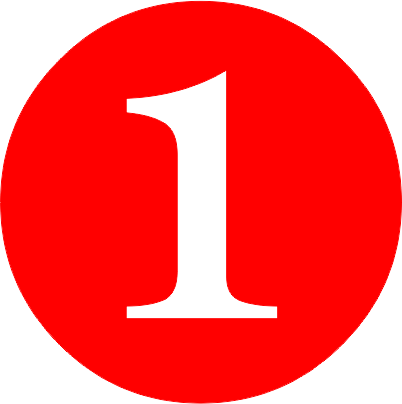 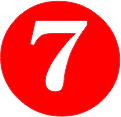 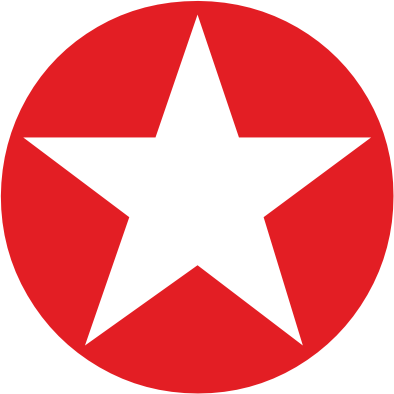 ciclo•fasi•momenti
FASI dell’Apprendimento
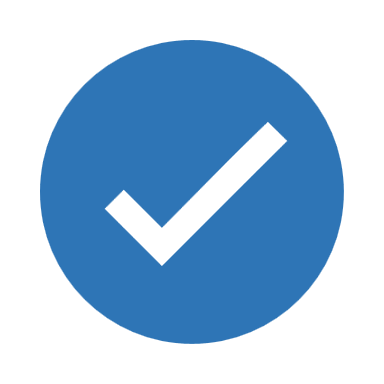 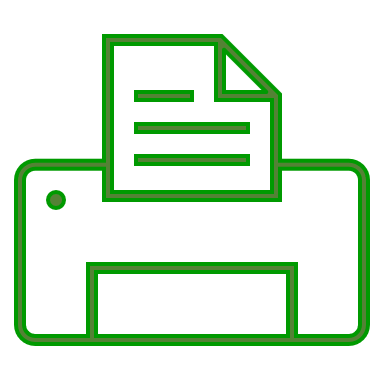 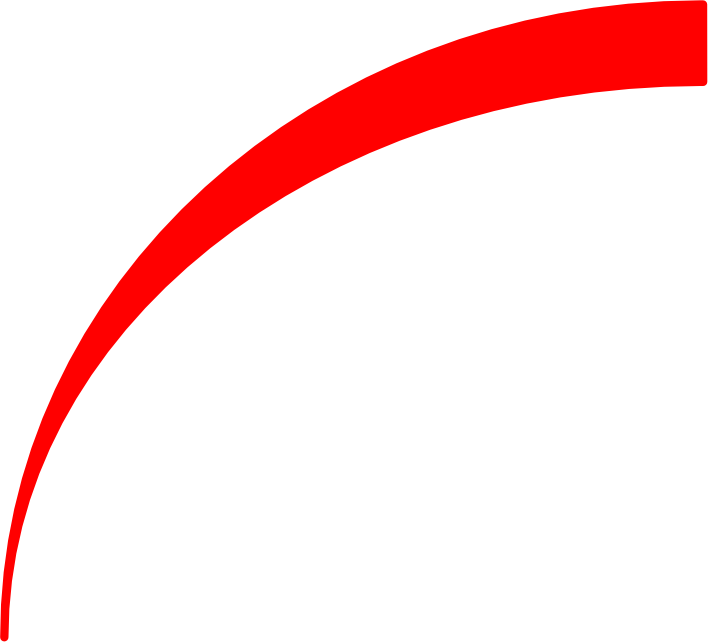 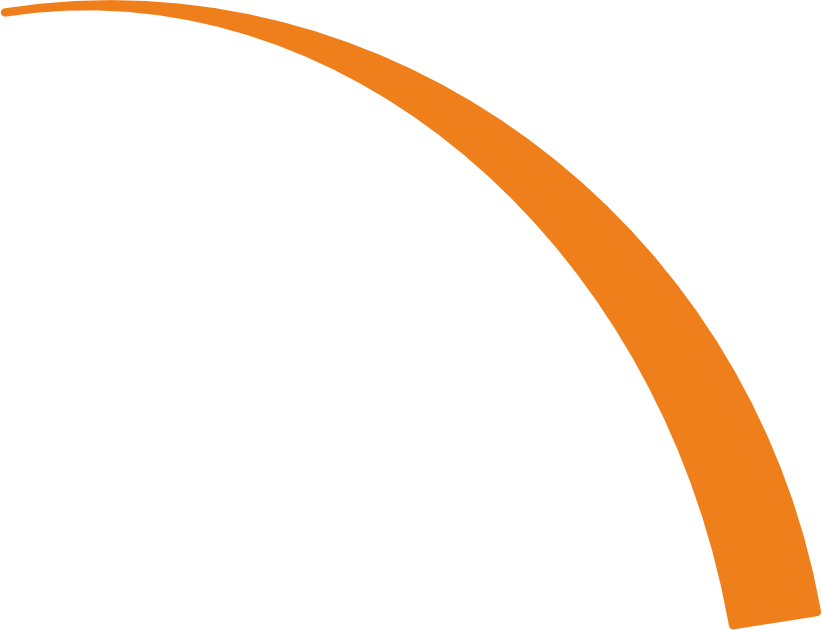 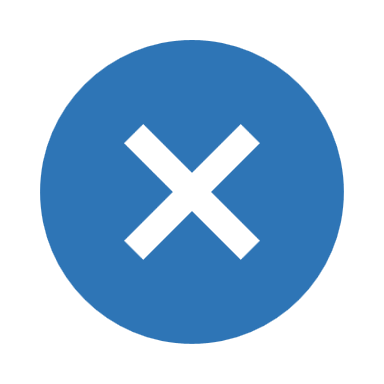 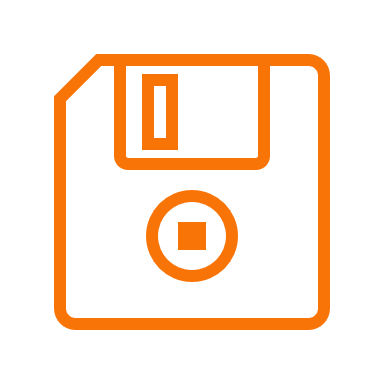 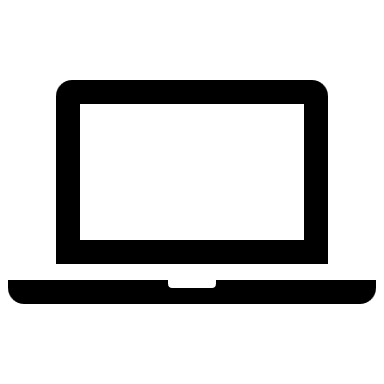 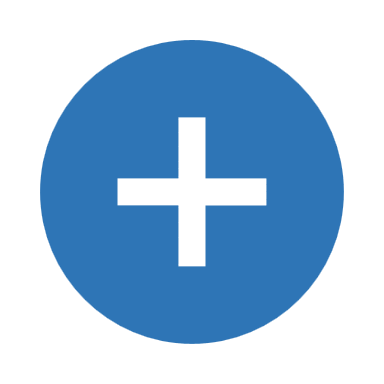 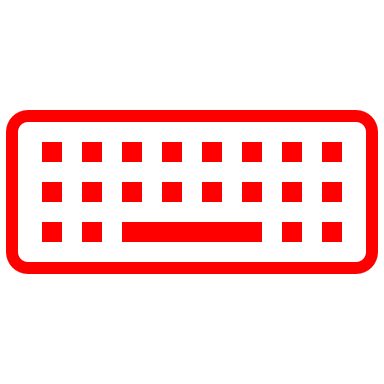 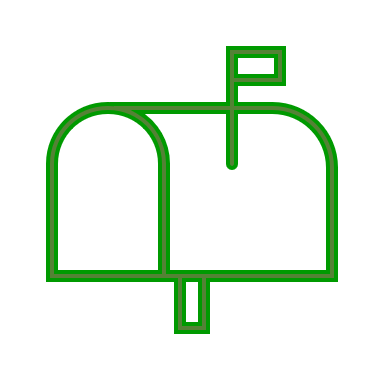 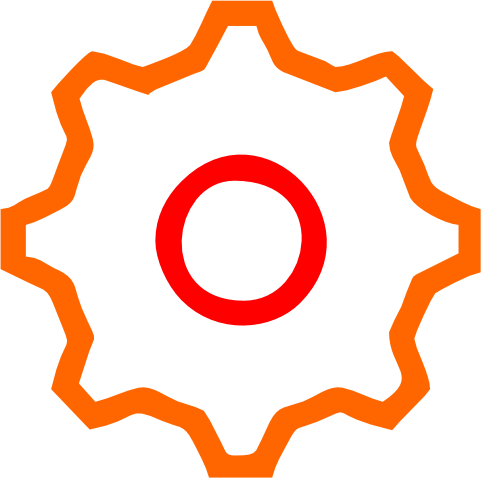 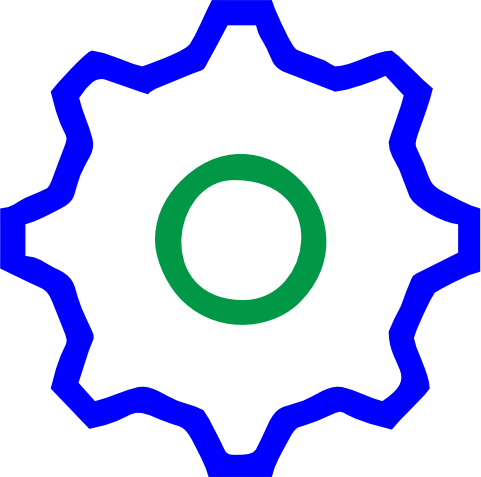 Percepire
Confrontare
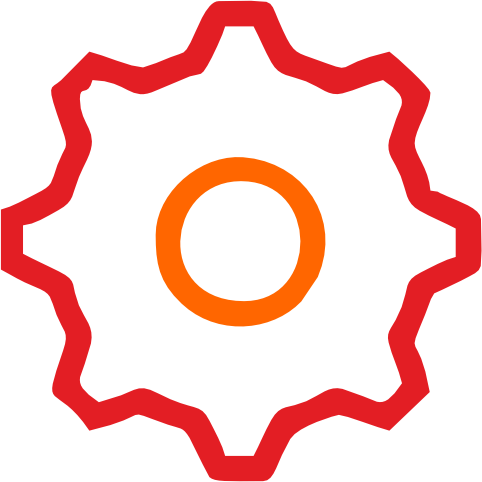 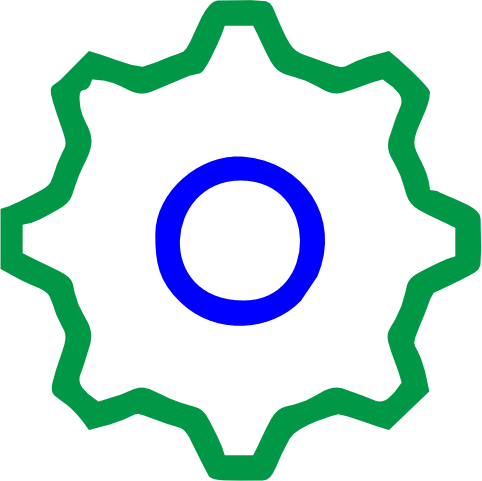 Memorizzare
Esprimere
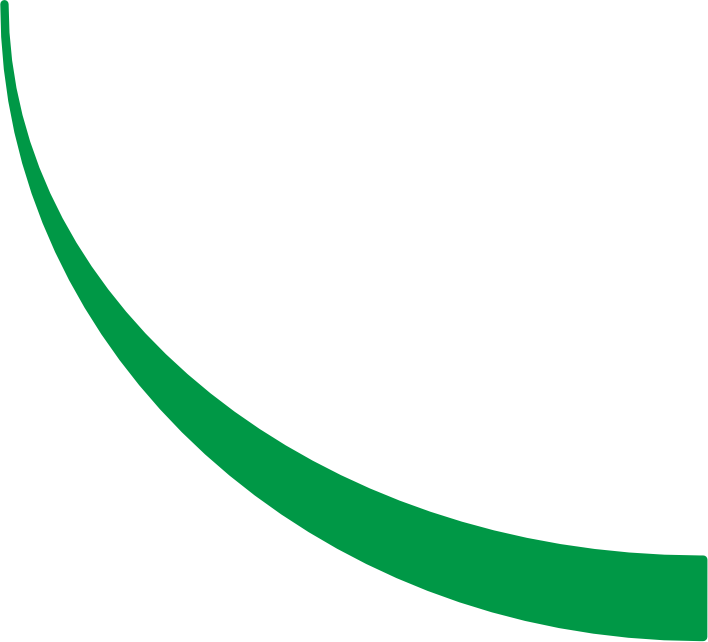 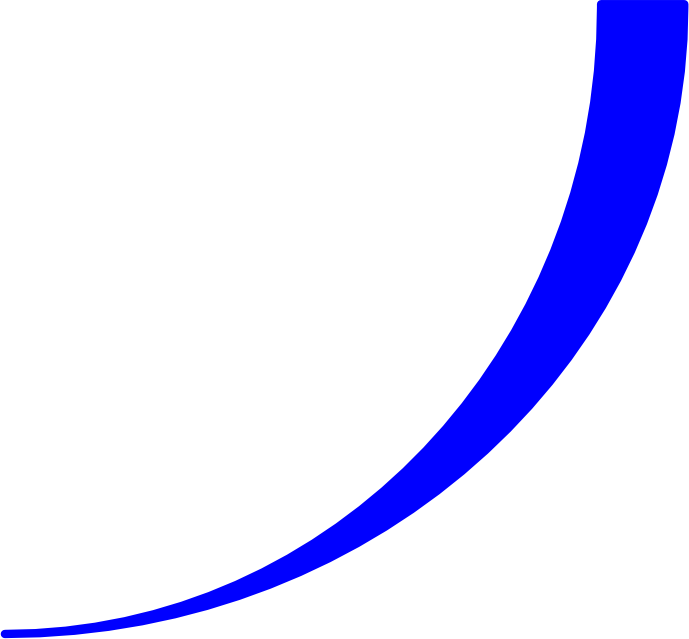 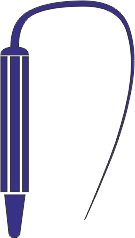 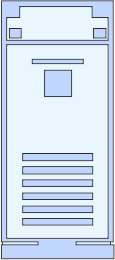 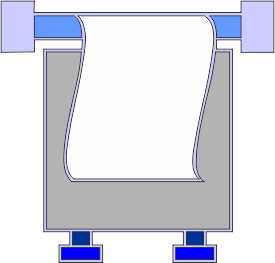 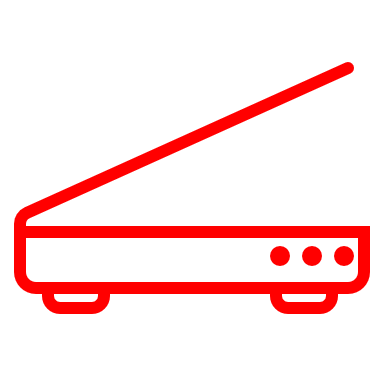 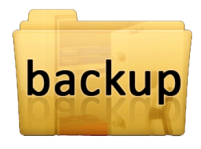 Copia sicurezza
4 Livello
SI
SI
?C
A
M
P
M
E
C
OK
NO
NO
NO
?P
?P
M
SI
SI
NO
NO
?M
?M
1Livello
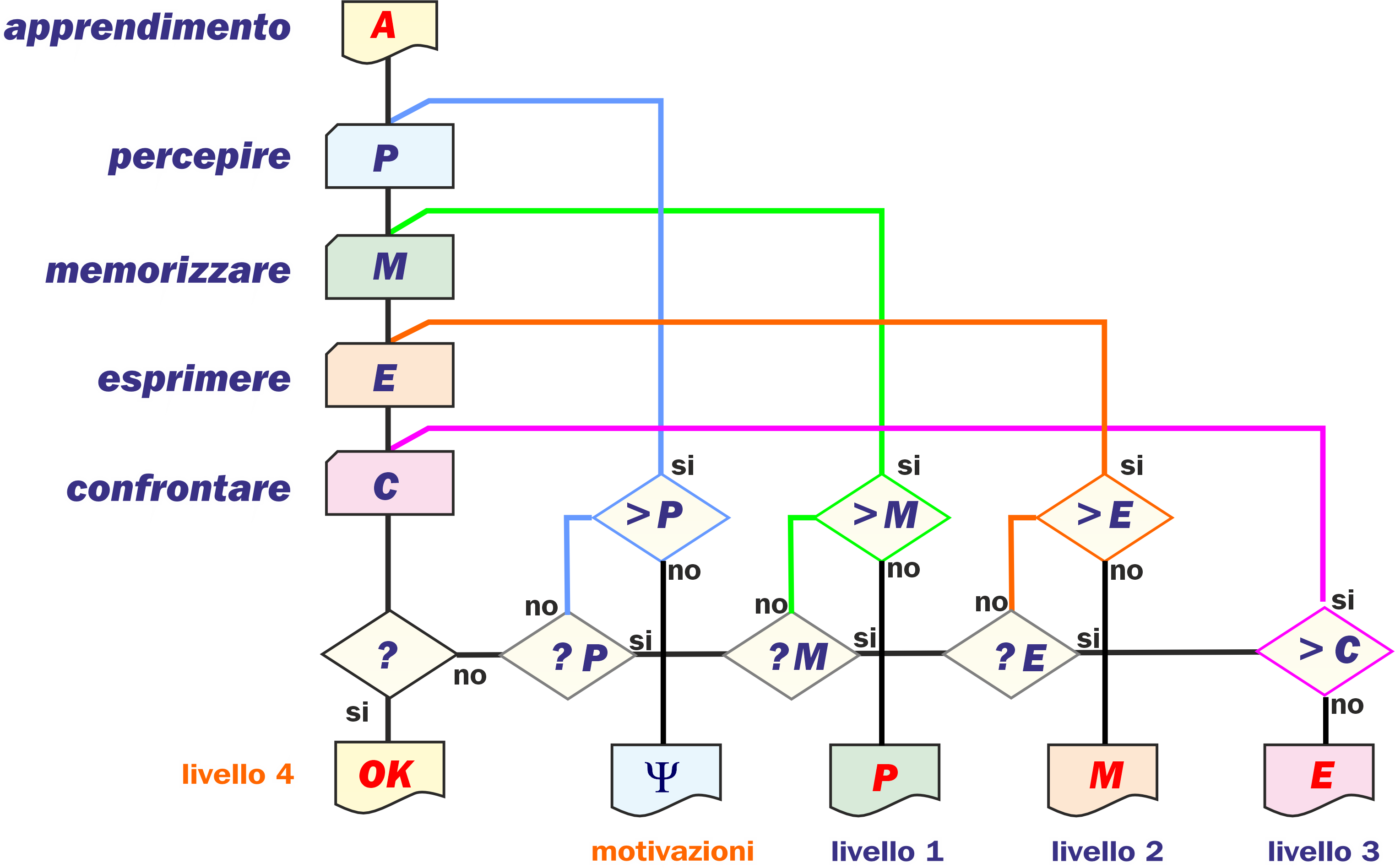 SI
SI
NO
NO
?E
?E
2Livello
SI
SI
?C
NO
3Livello
apprendimento
SI
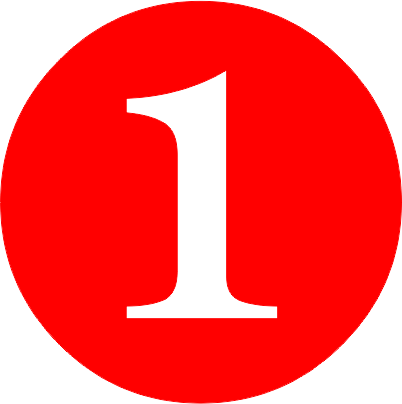 QUALITÀ
(Ri)Scrivere
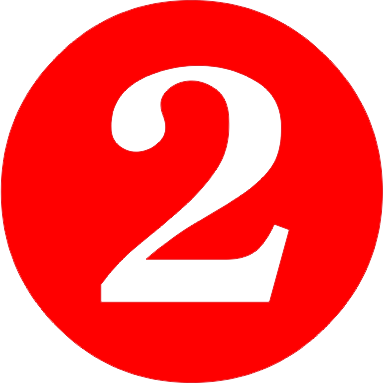 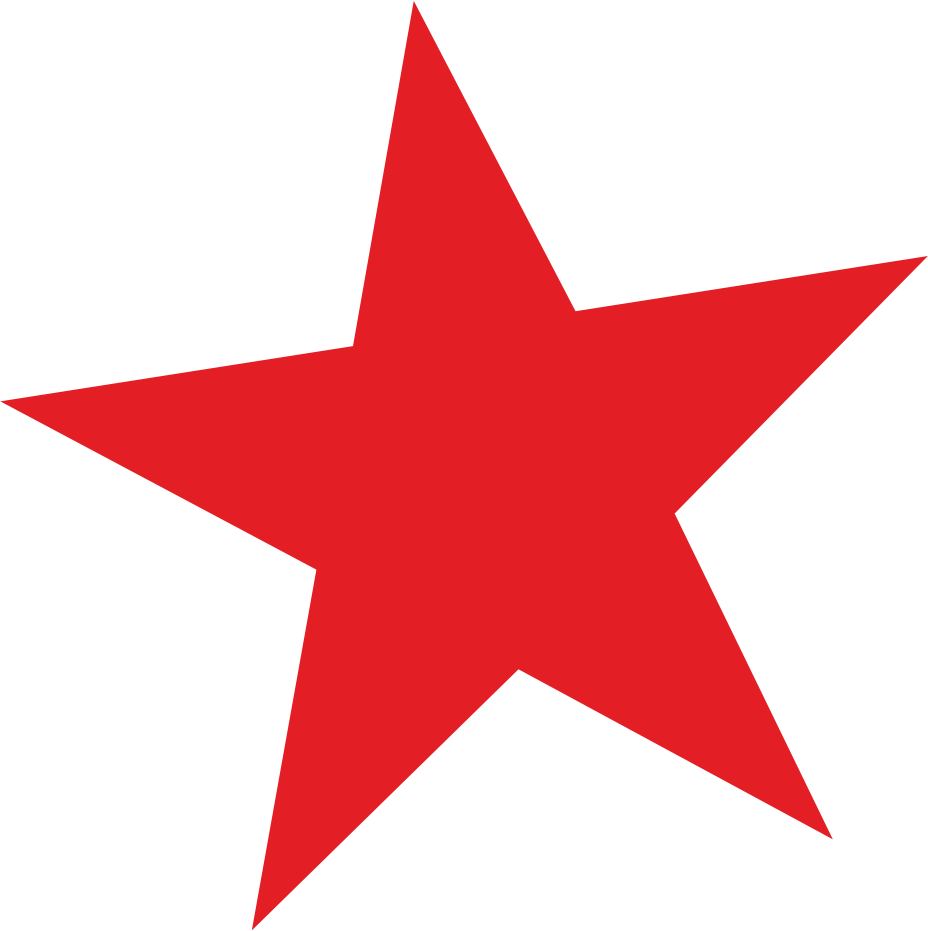 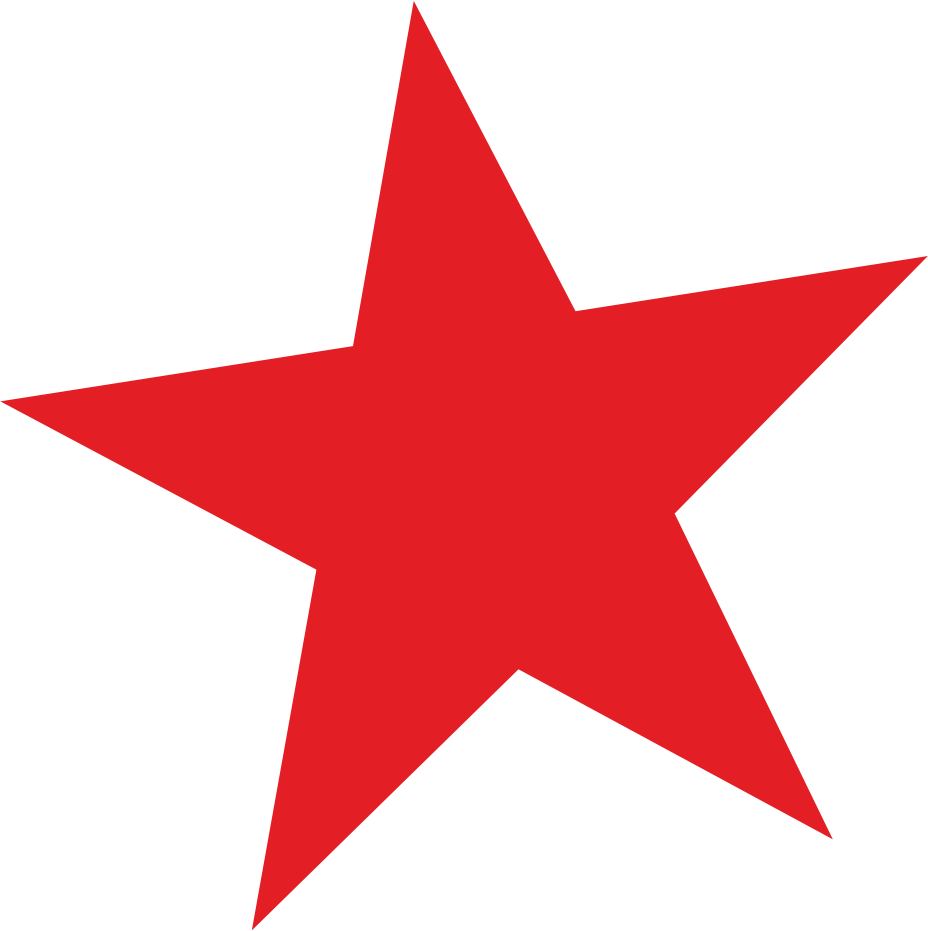 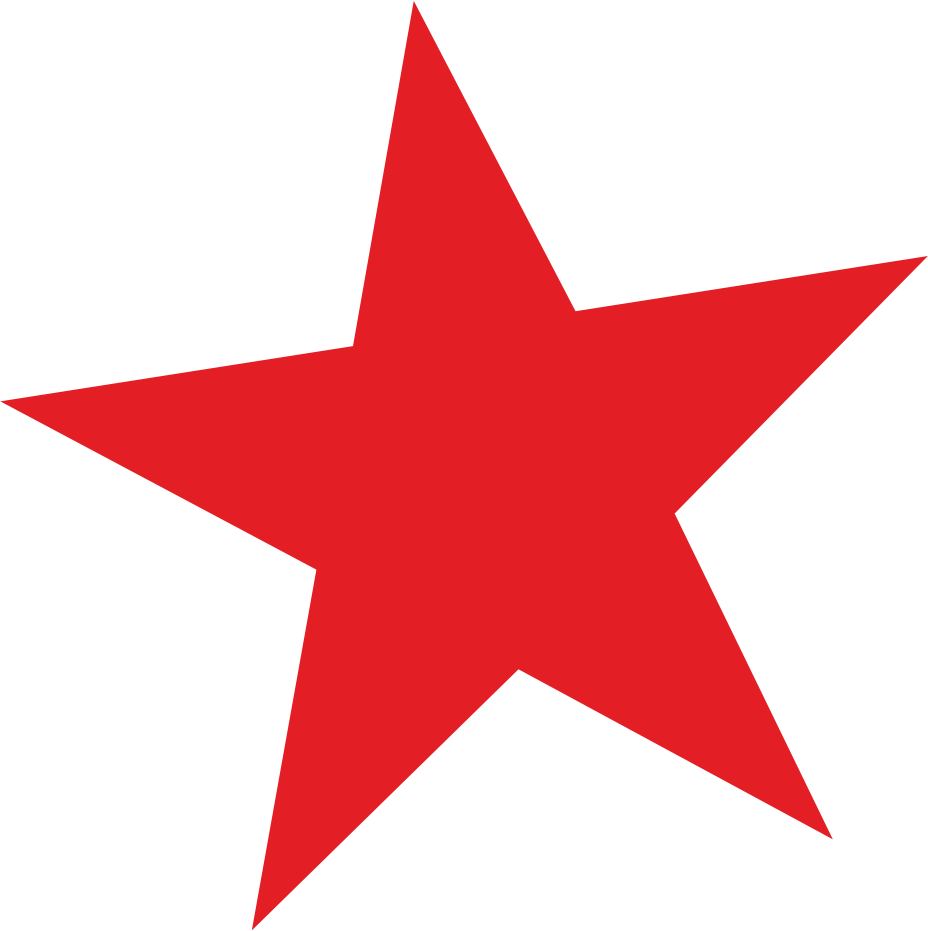 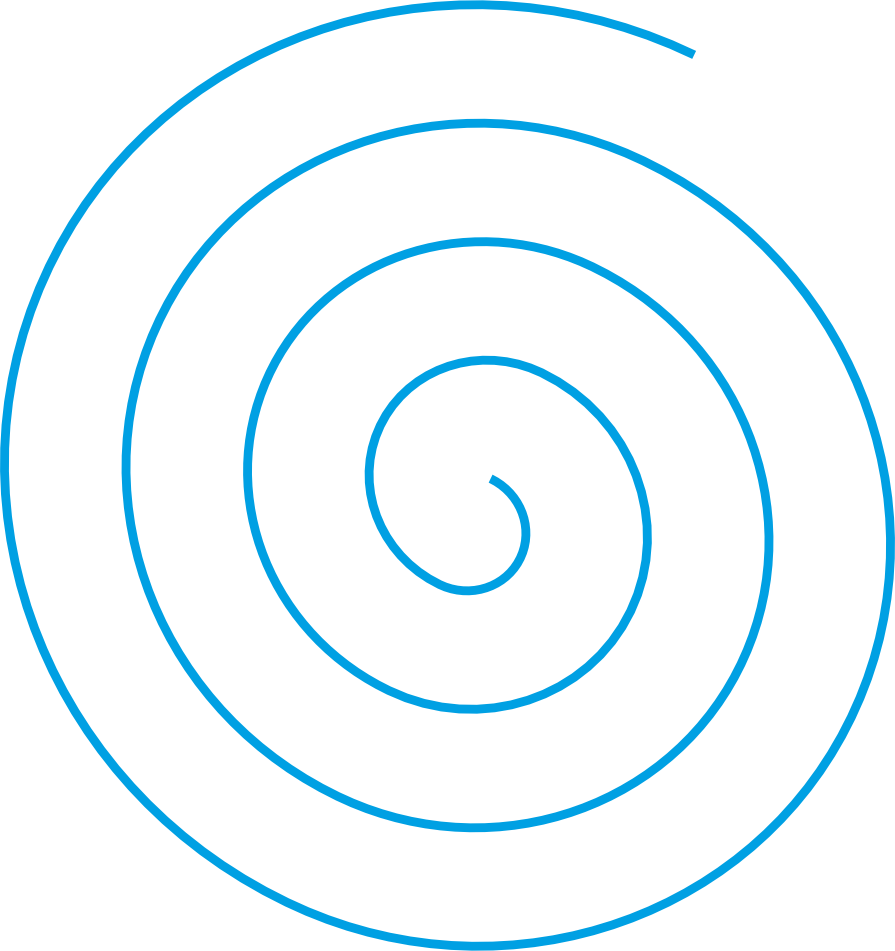 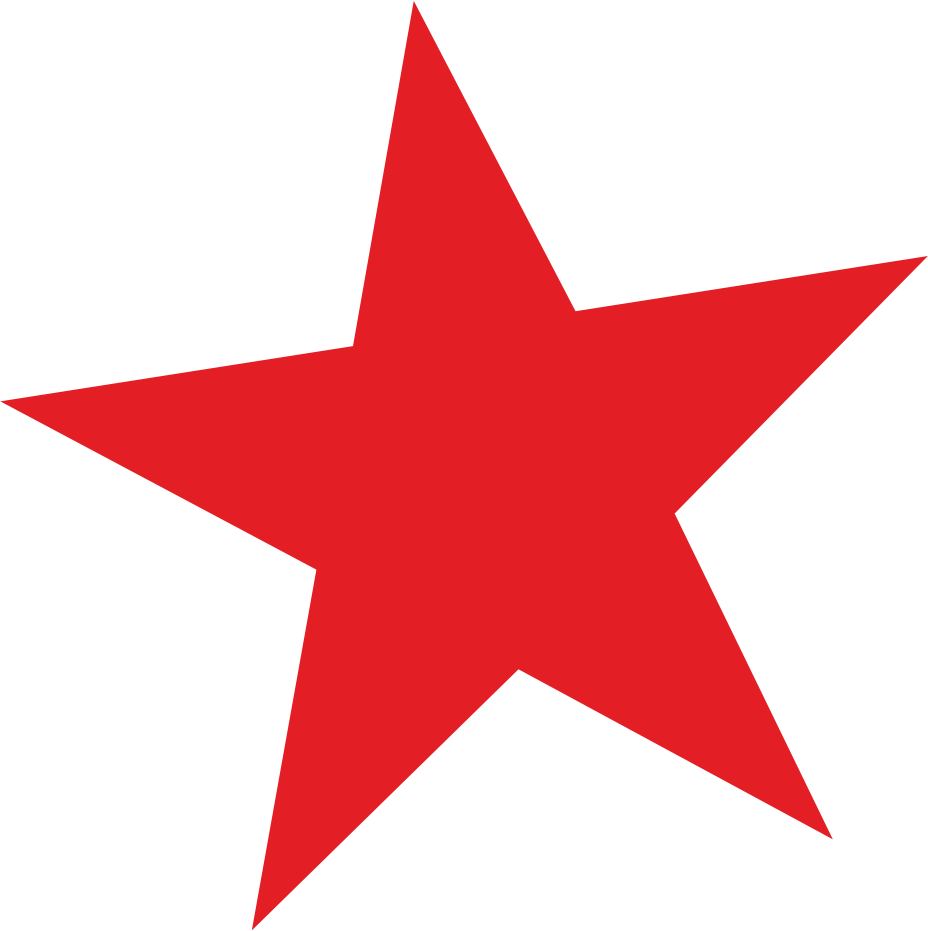 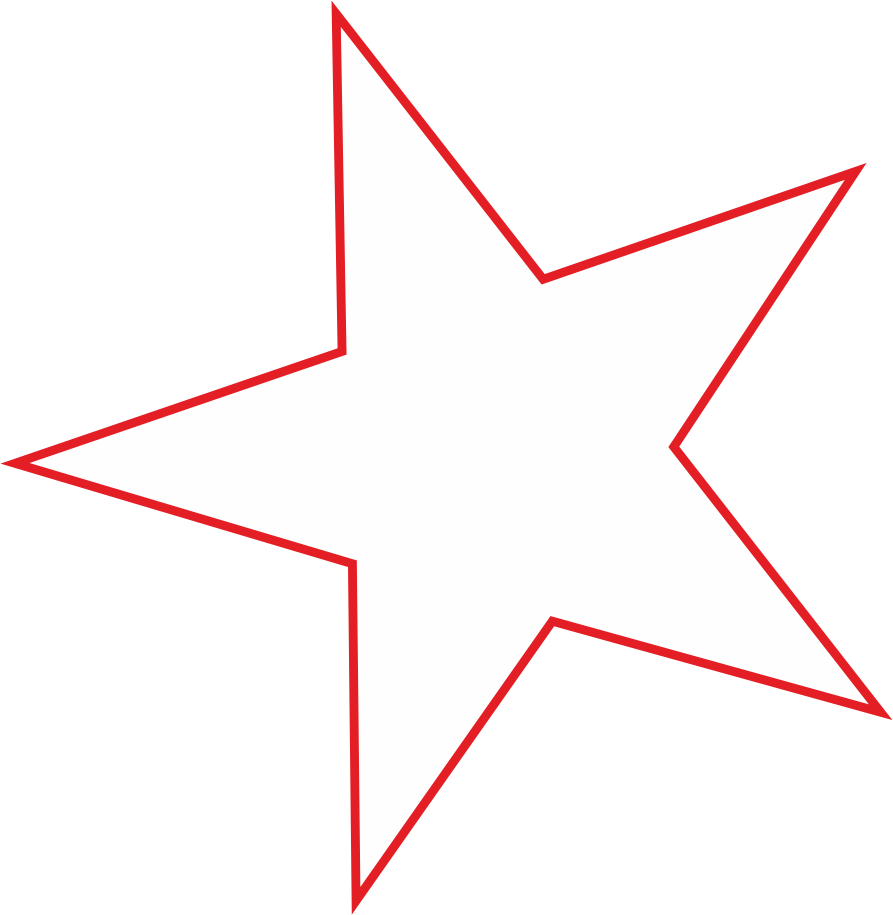 Fare
Motivazioni
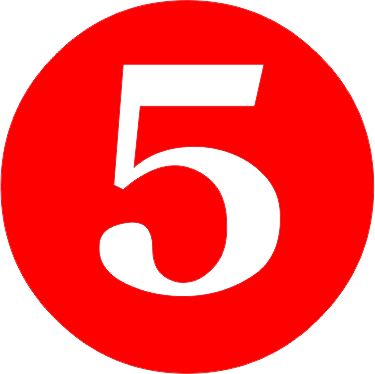 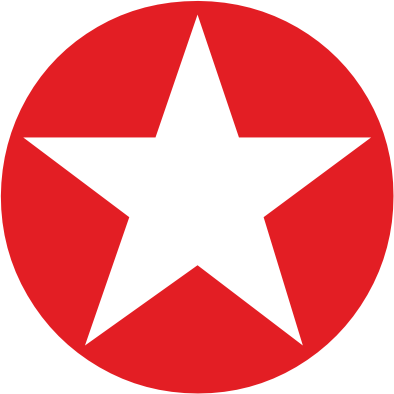 Scegliere
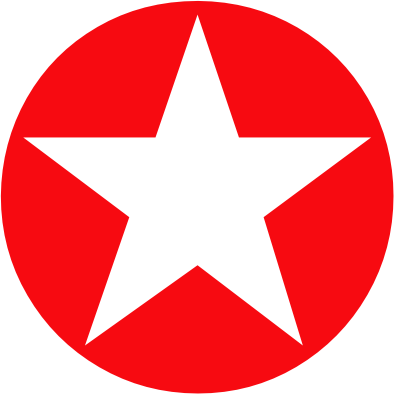 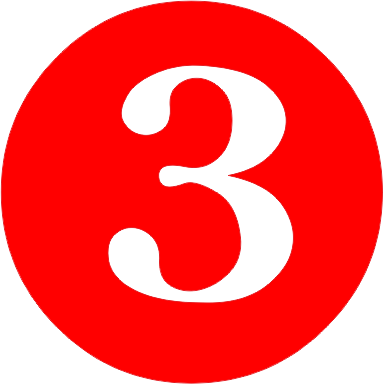 Valutare
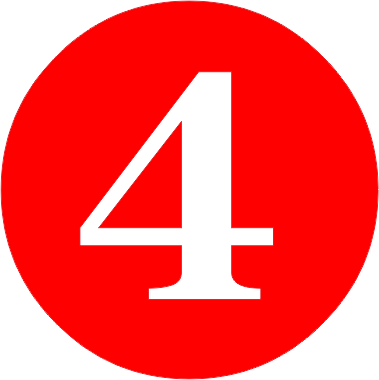 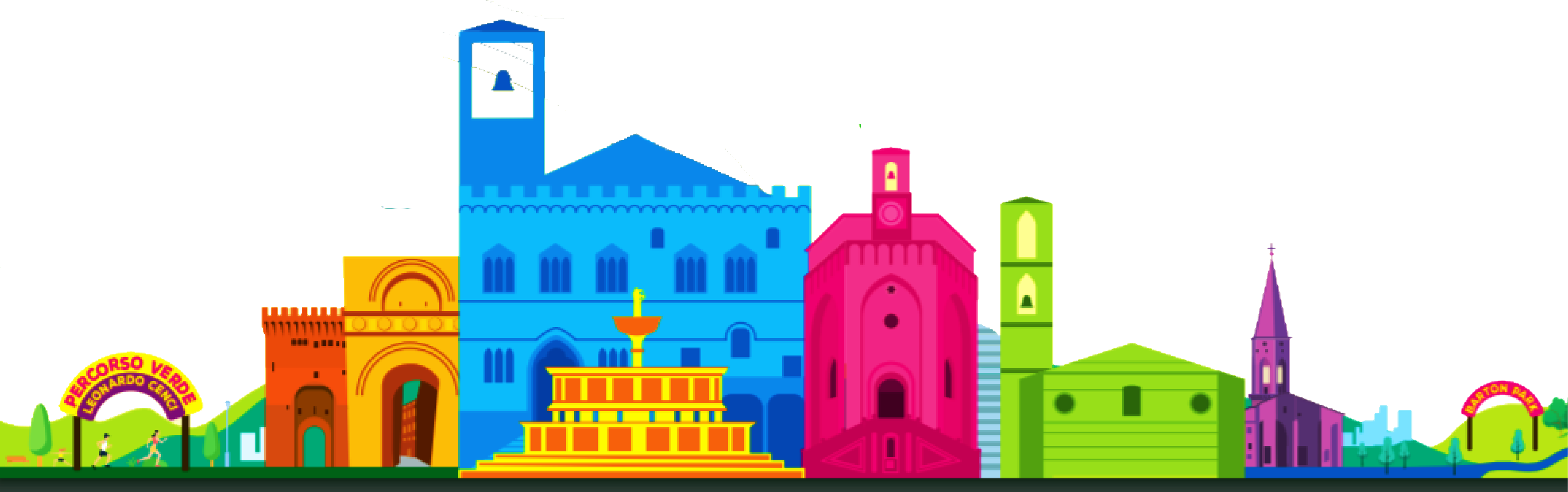 Confrontare
QUALITÀ
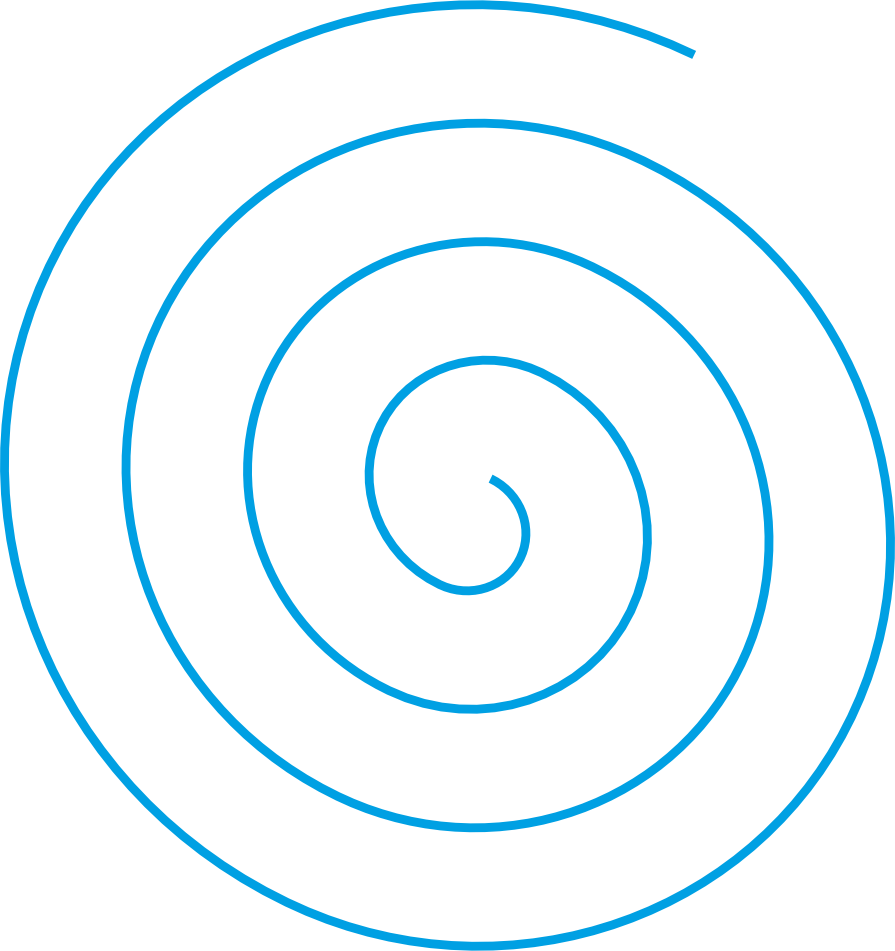 * Motivazione *
• 	Ciò che vuoi fare 		scrivilo  ÷ 	(ri) scrivilo
•	Ciò che hai scritto 		fallo
•	Ciò che hai fatto 		valutalo
•	Ciò che hai valutato  		confrontalo 
•	Di ciò che hai valutato/confrontato 		cosa scegli di far tuo
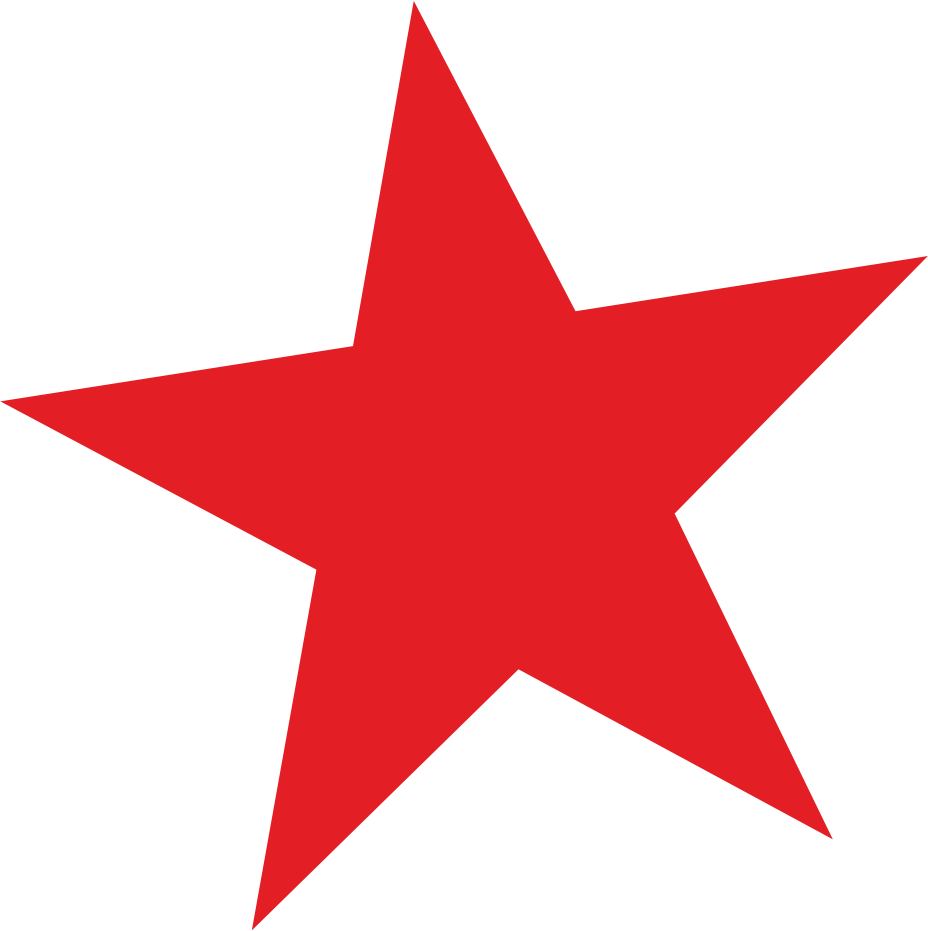 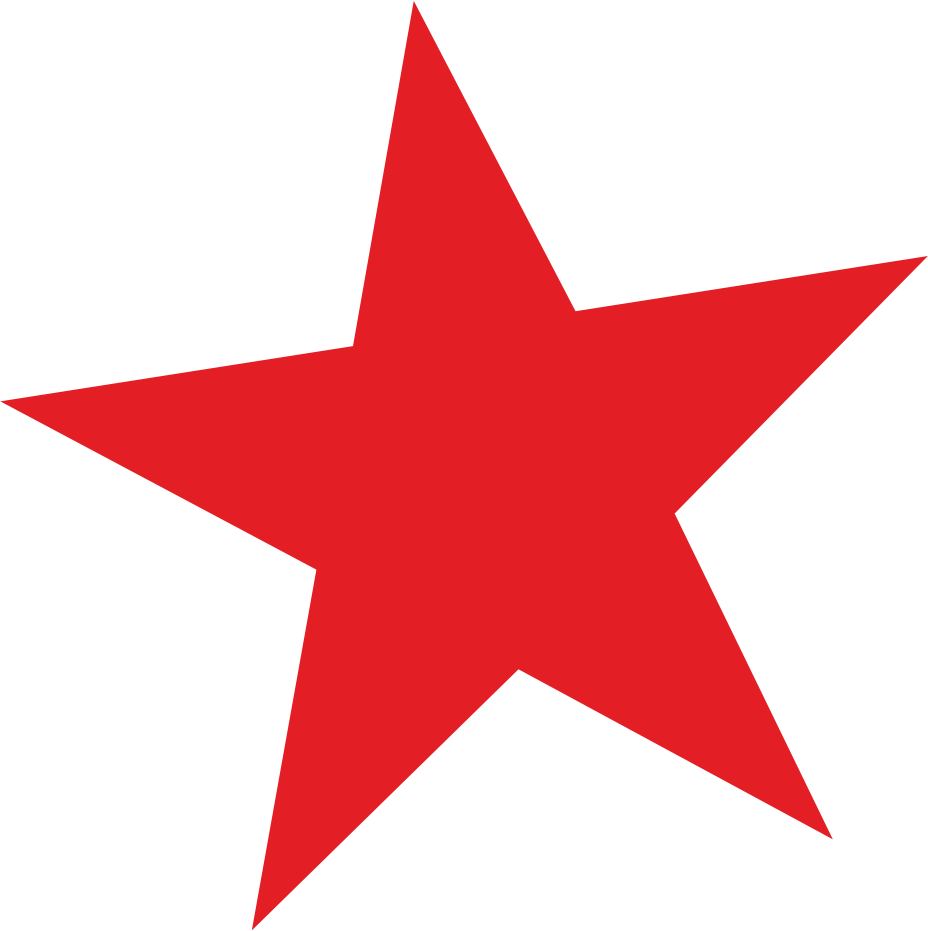 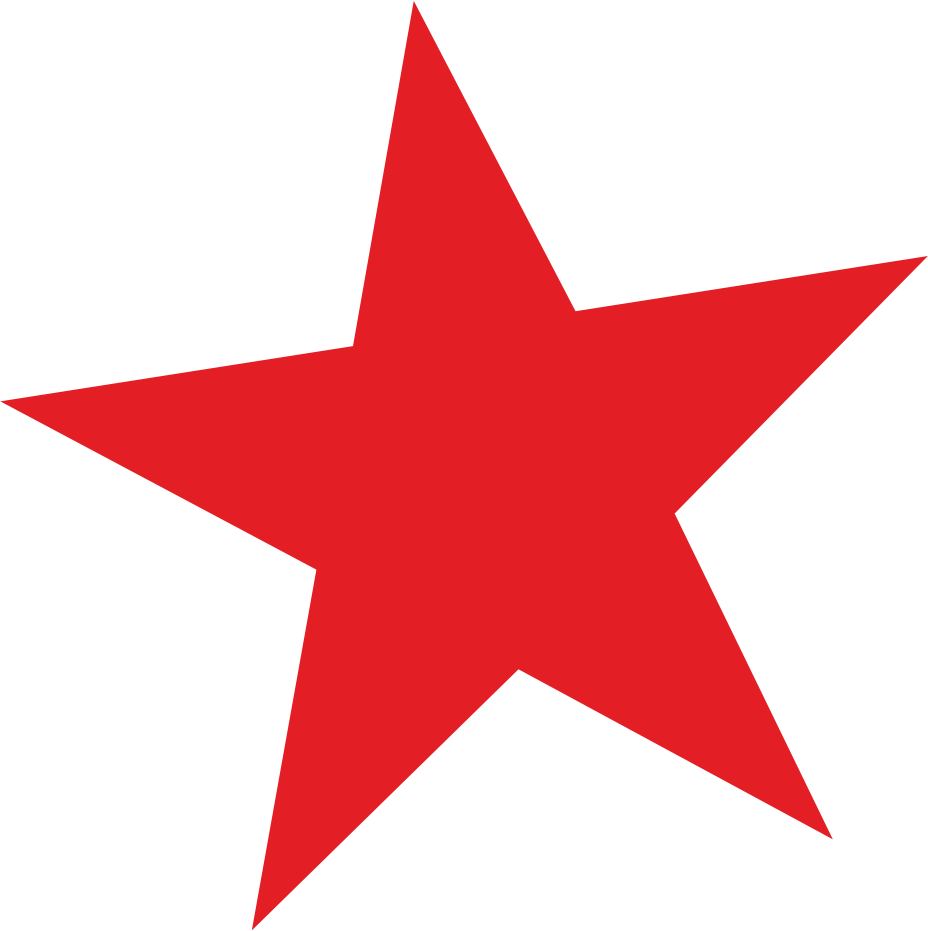 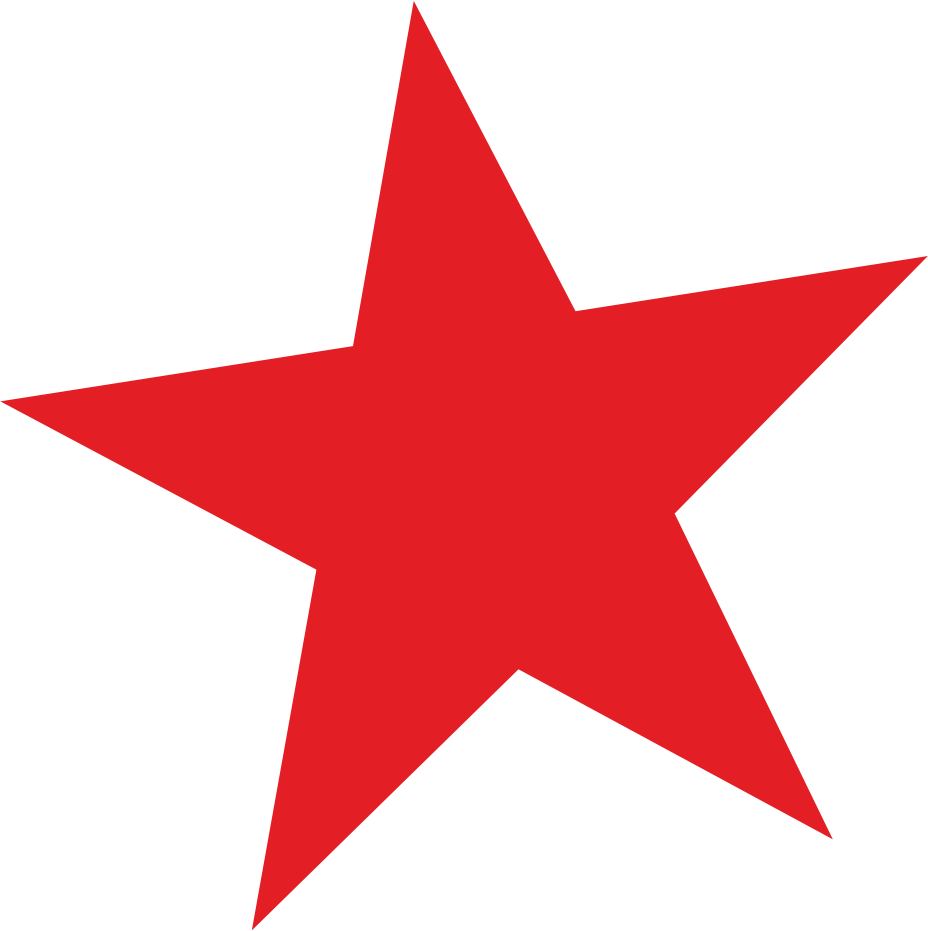 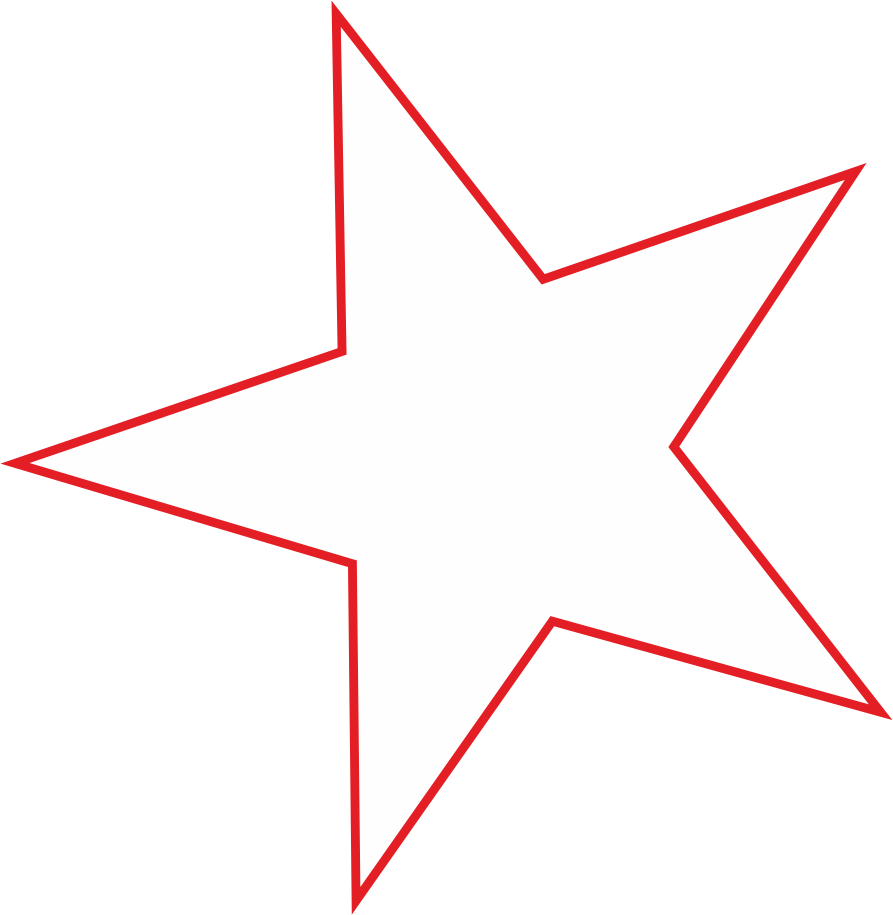 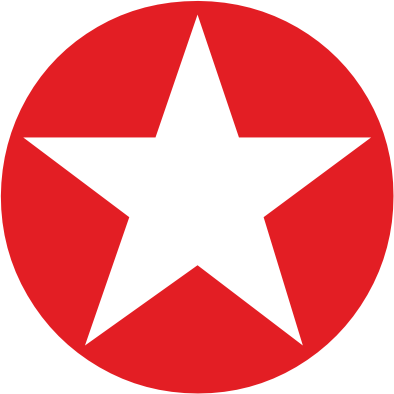 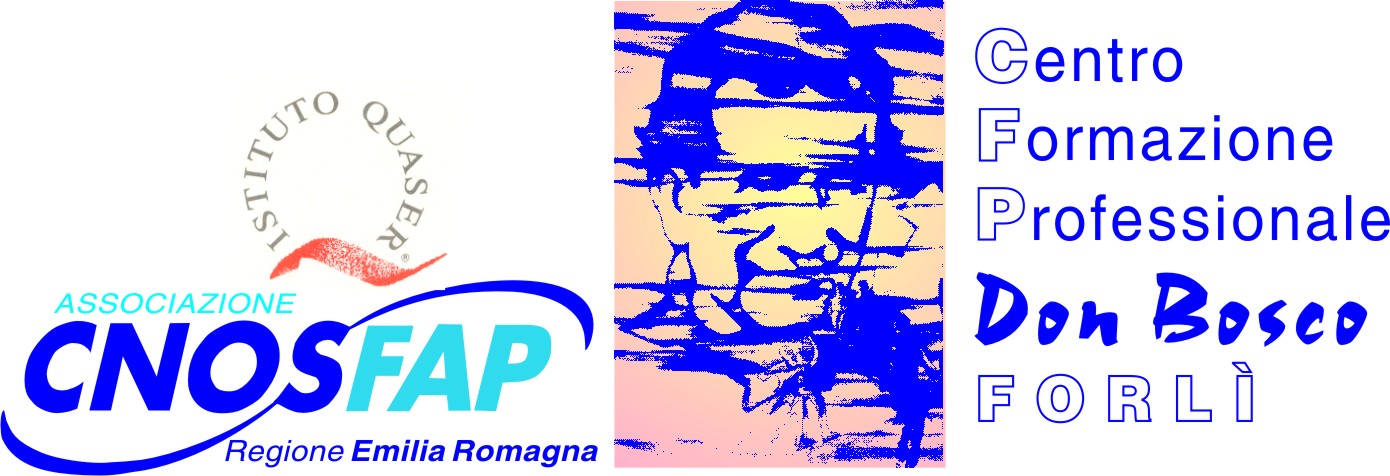 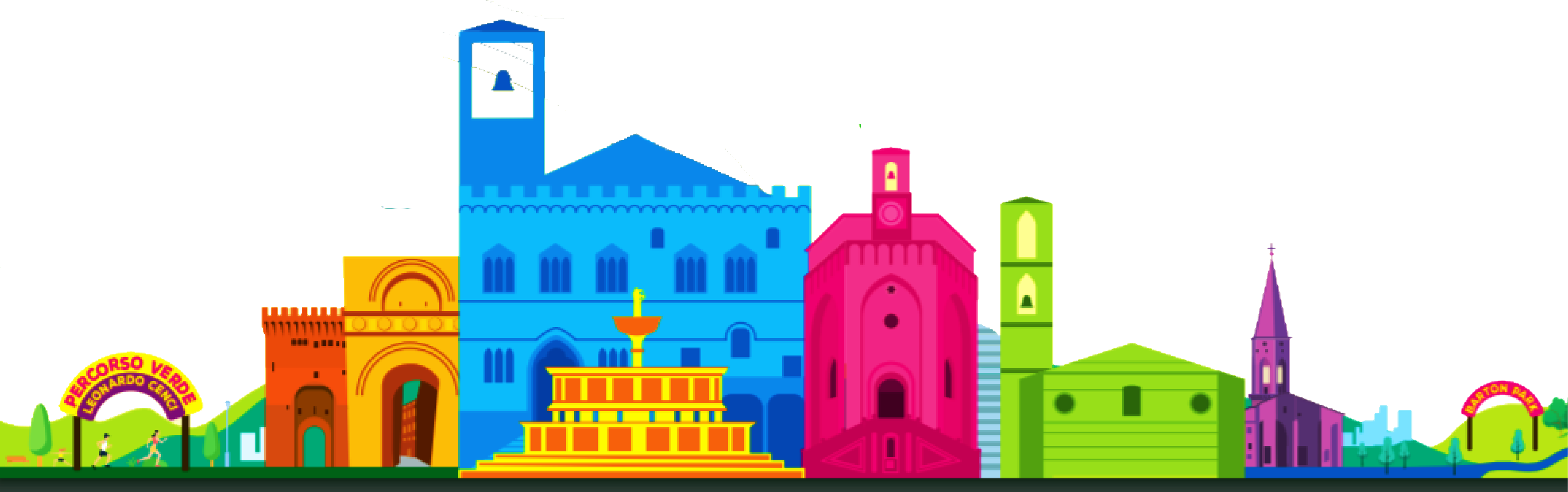 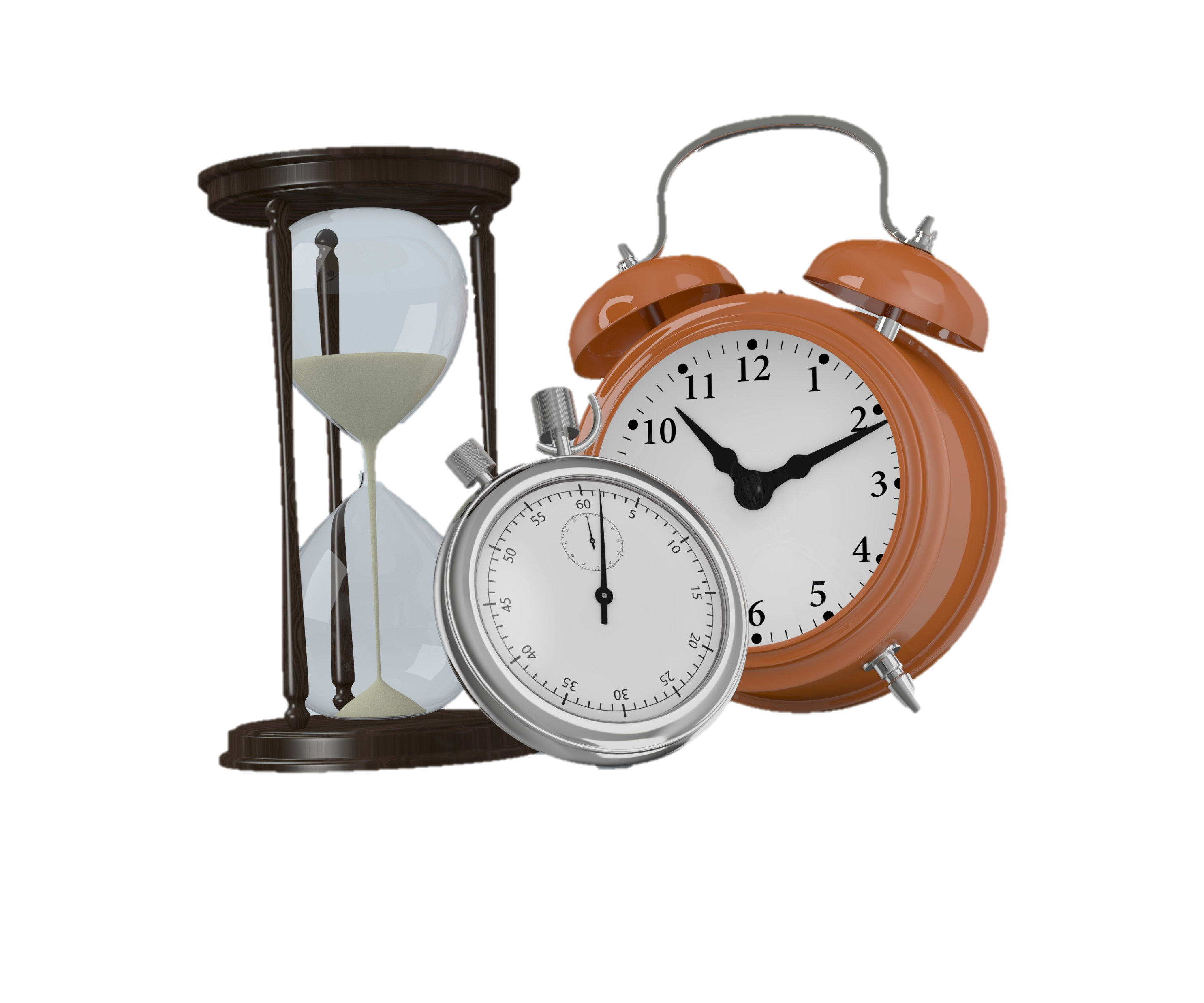 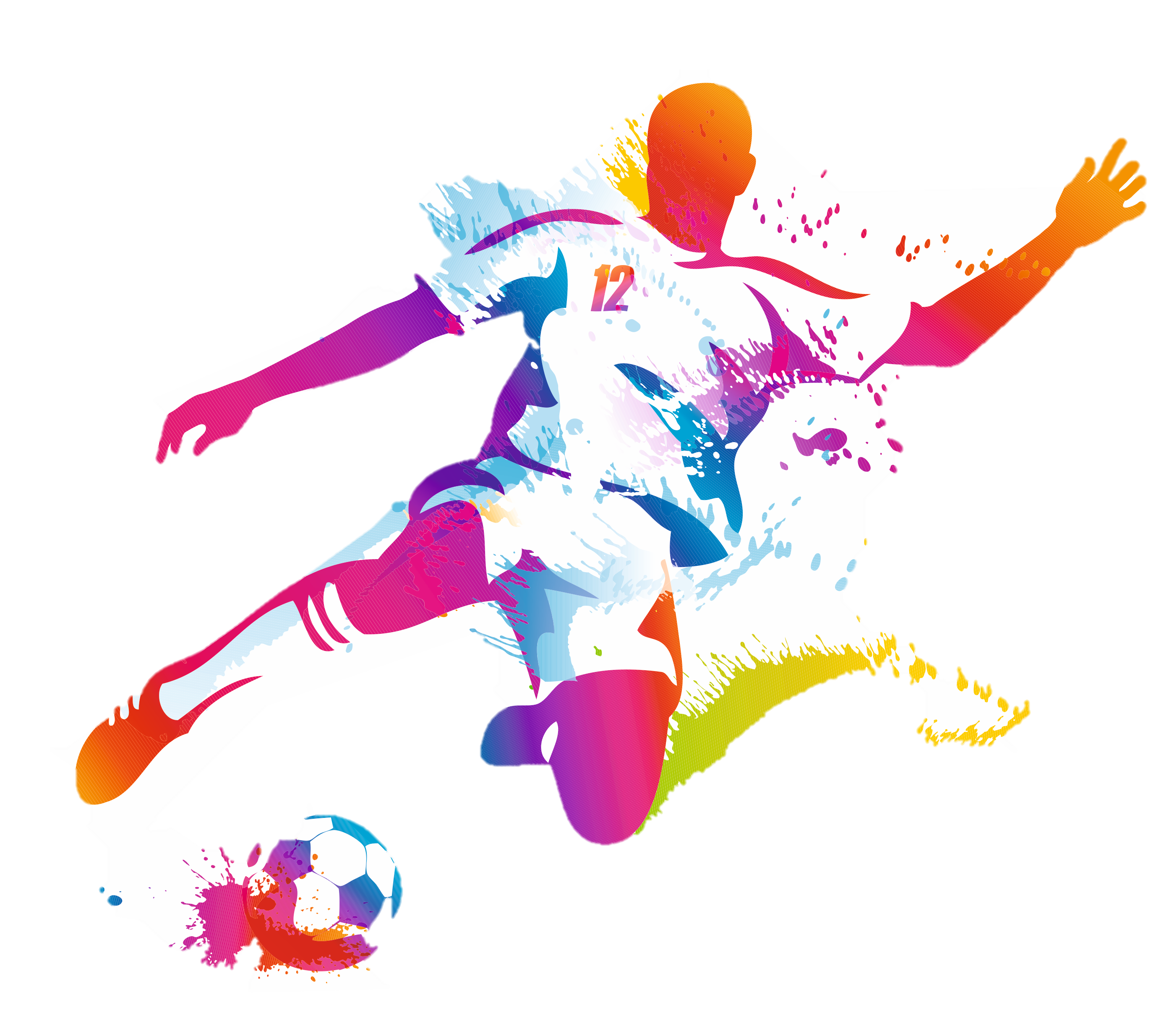 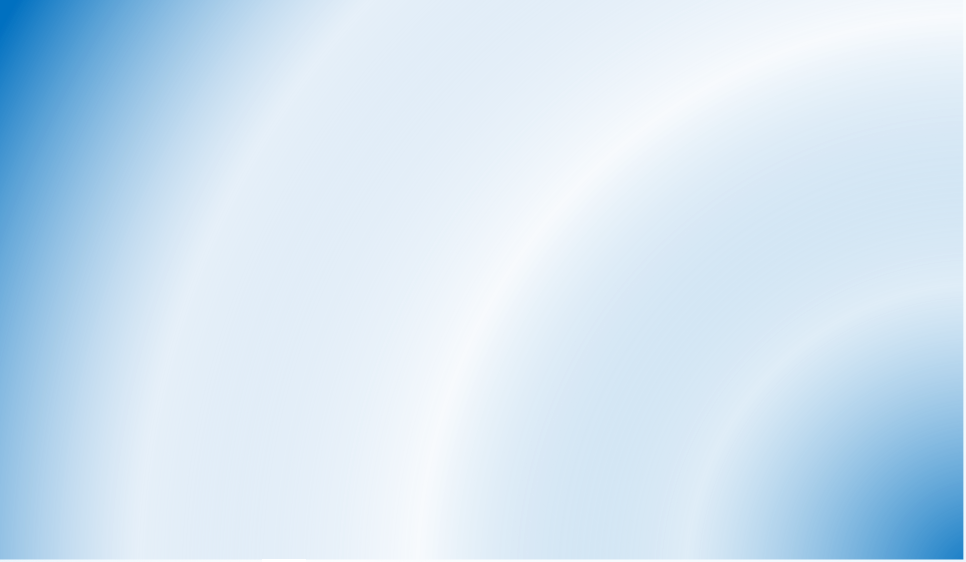 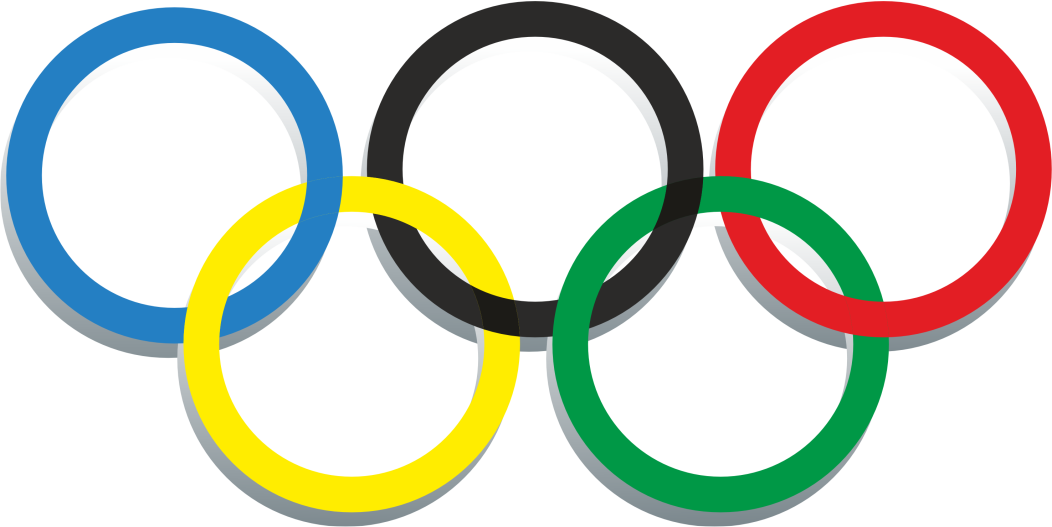 Perfezionamento
Perfezionamento
Perfezionamento
Perfezionamento
Velocizzazione
Velocizzazione
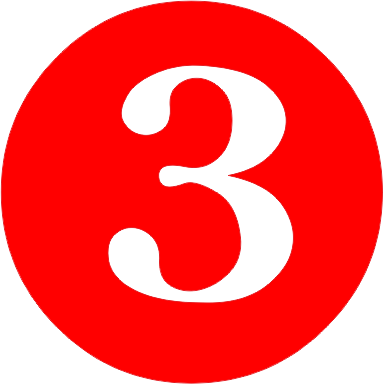 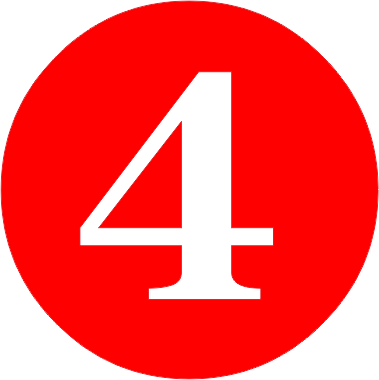 Mantenimento
Mantenimento
Mantenimento
Mantenimento
SPORT
Apprendimento
Apprendimento
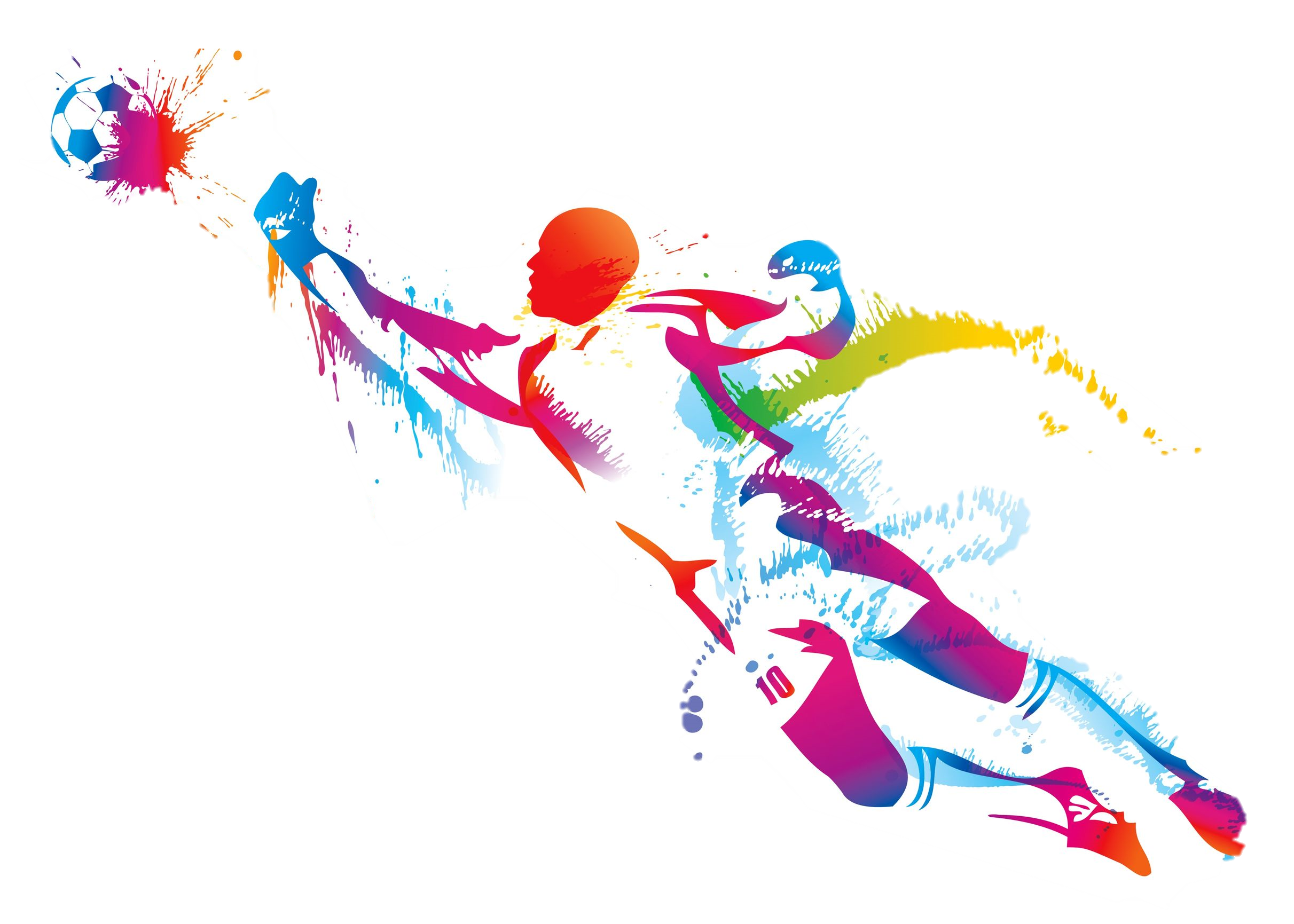 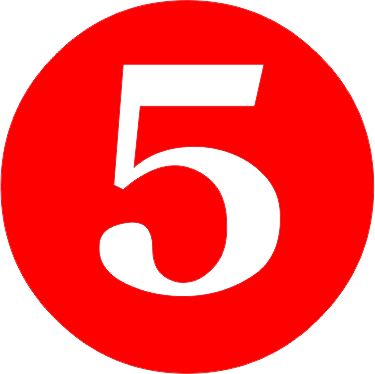 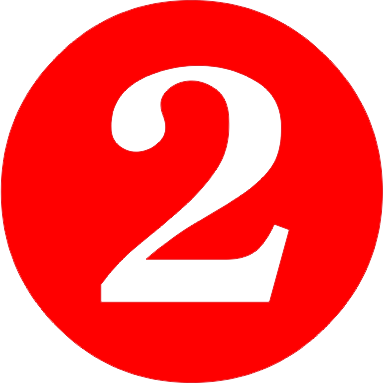 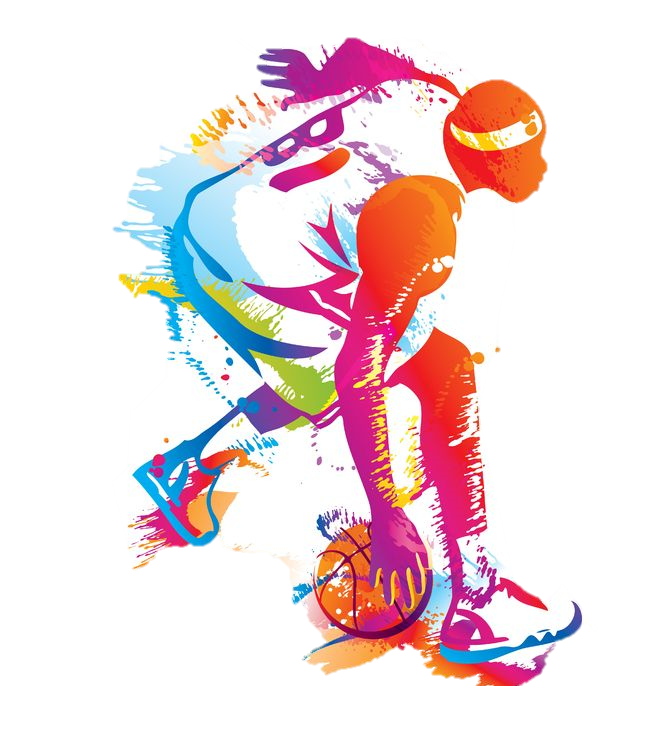 Valutazione
Valutazione
Valutazione
Valutazione
Conoscenza
Conoscenza
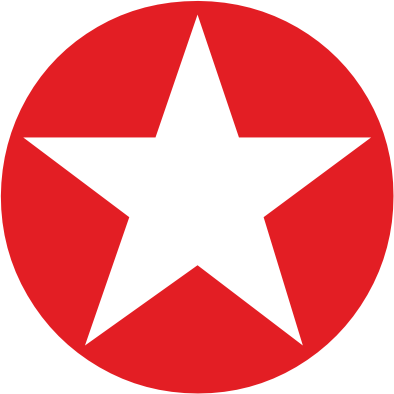 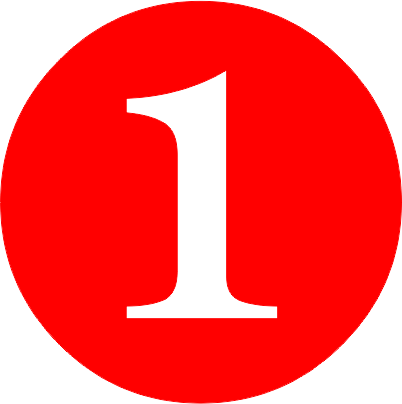 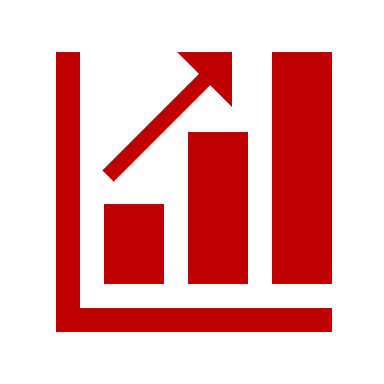 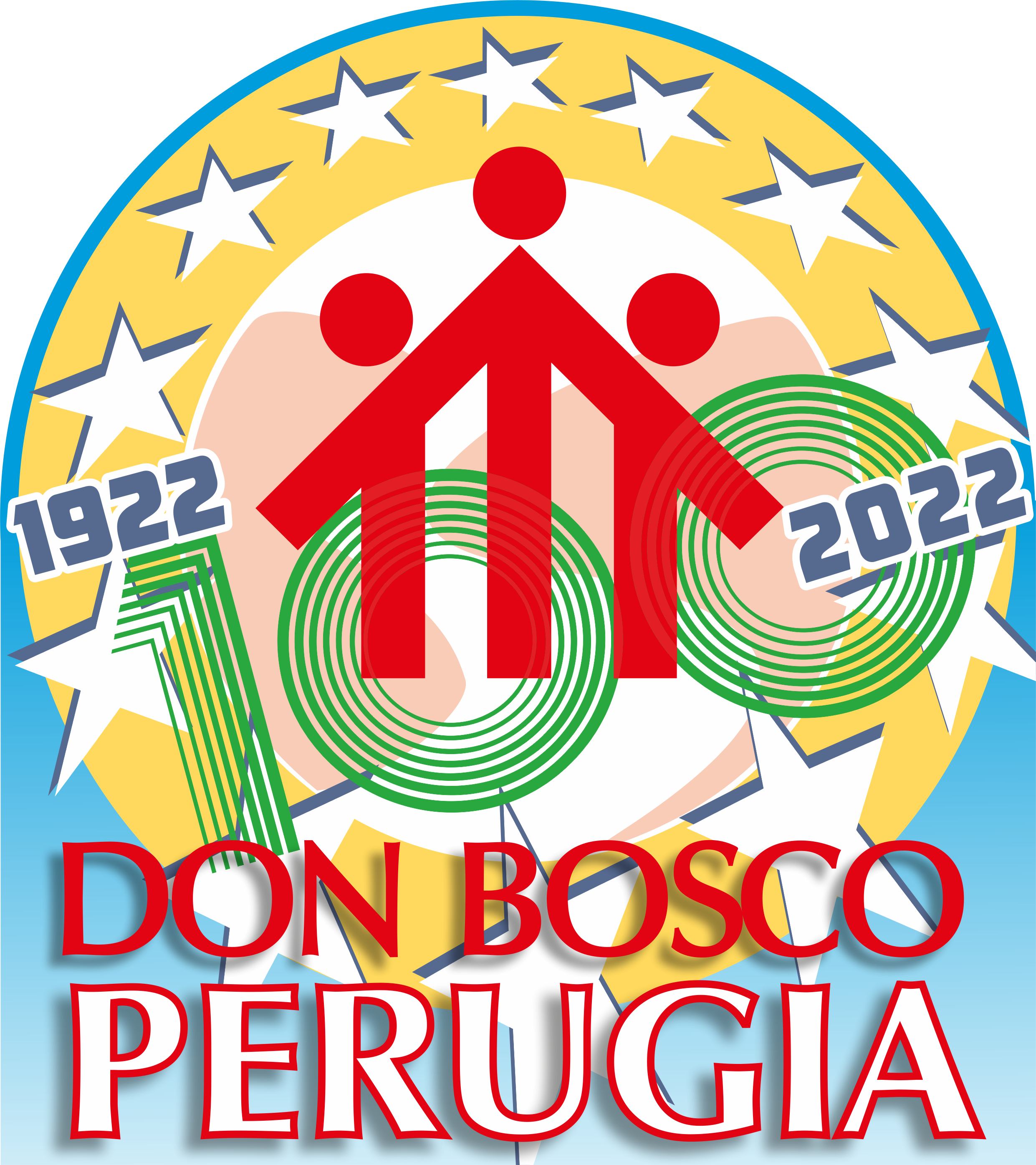 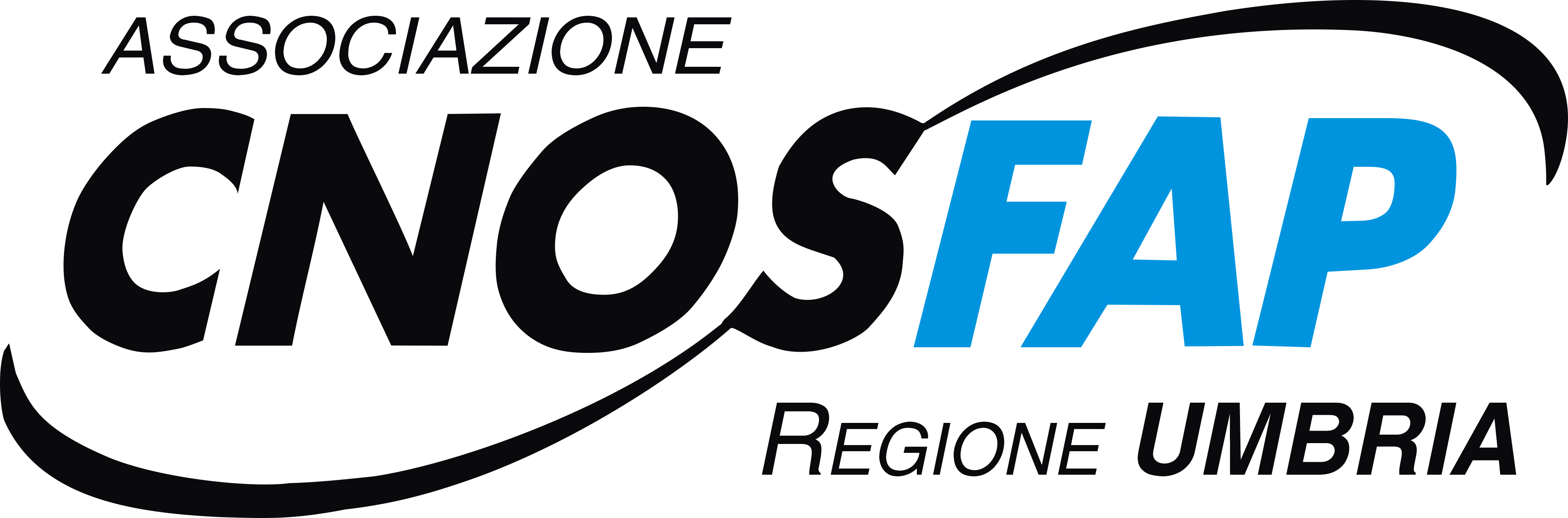 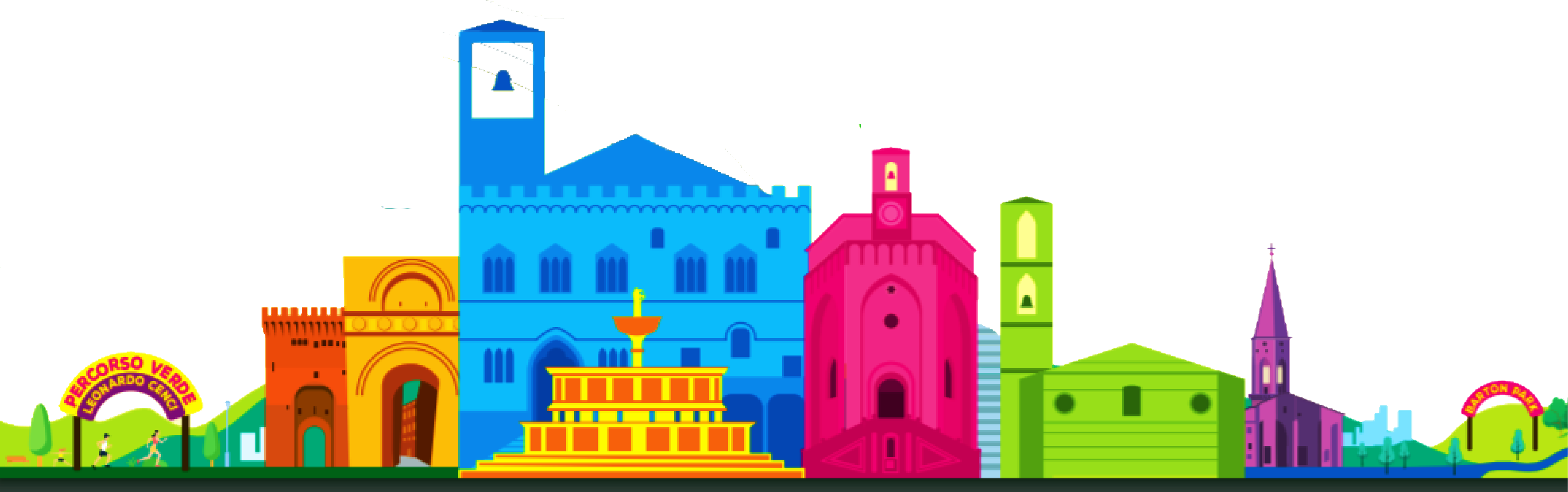 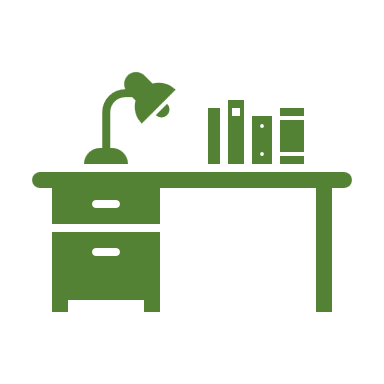 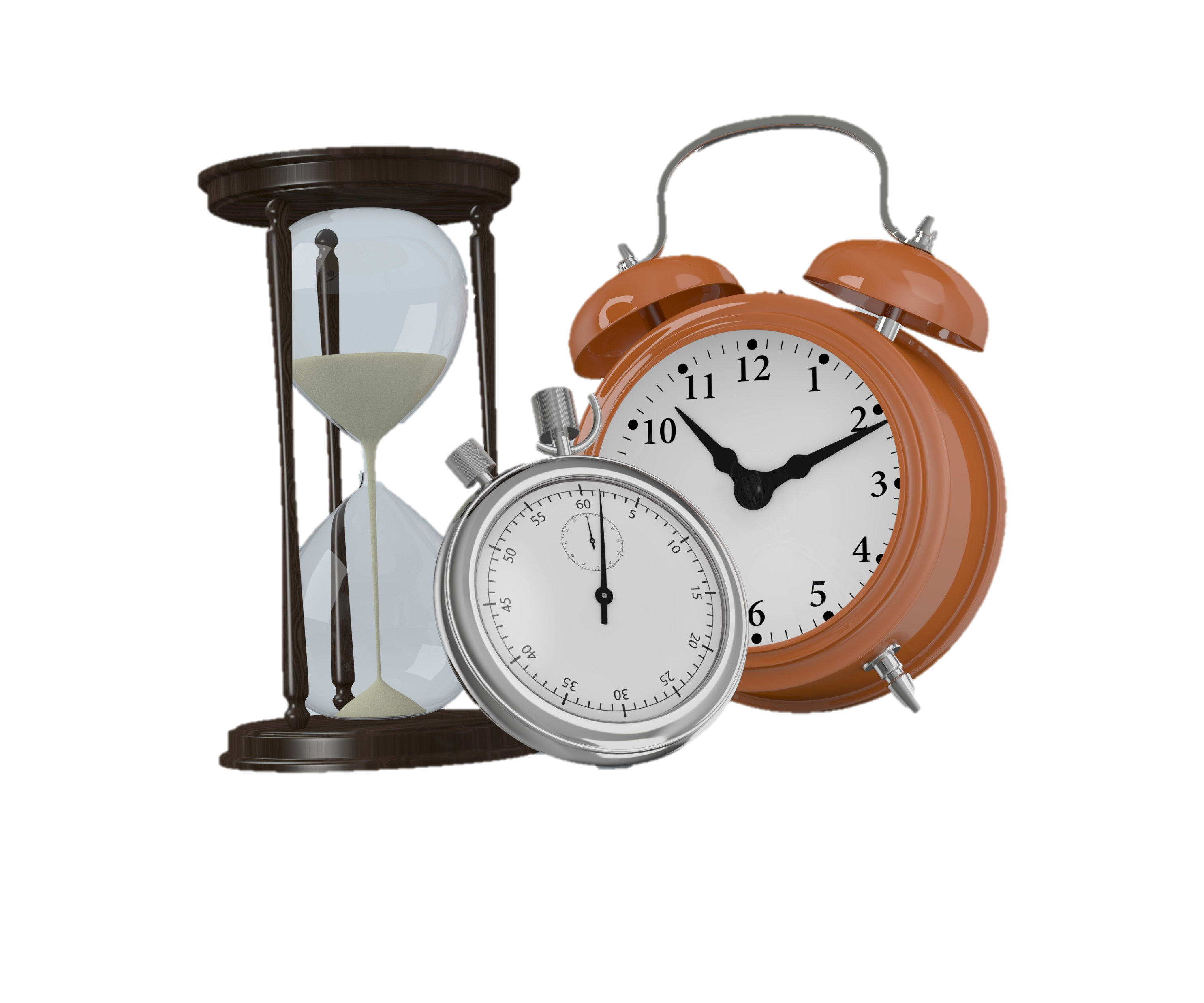 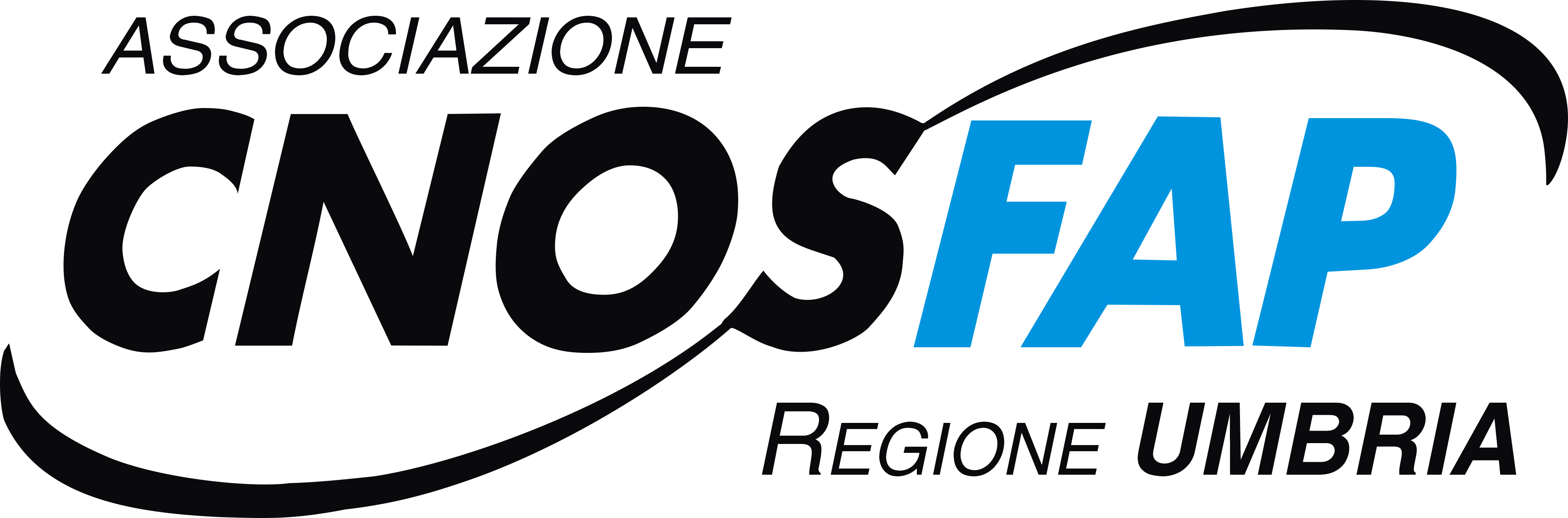 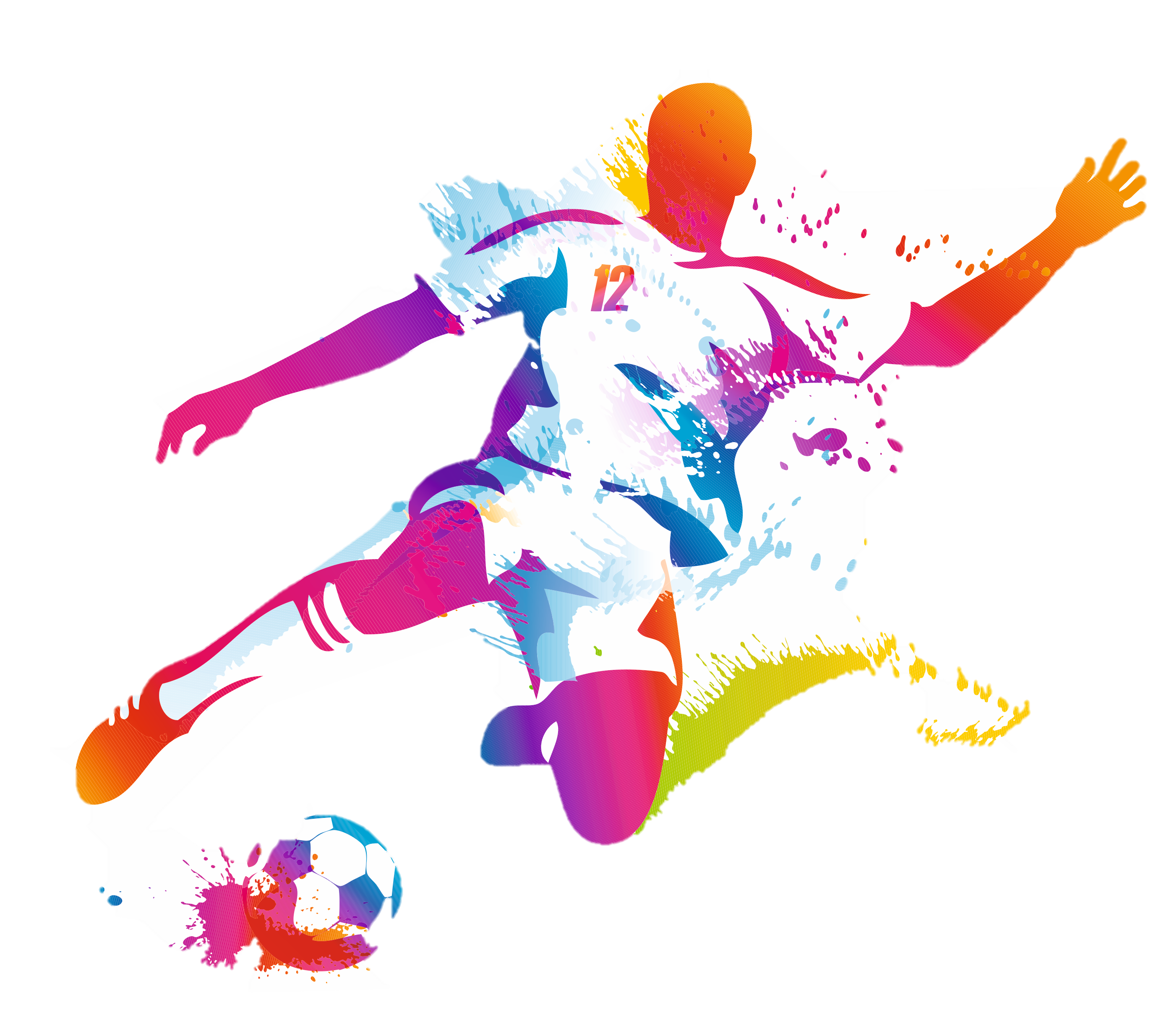 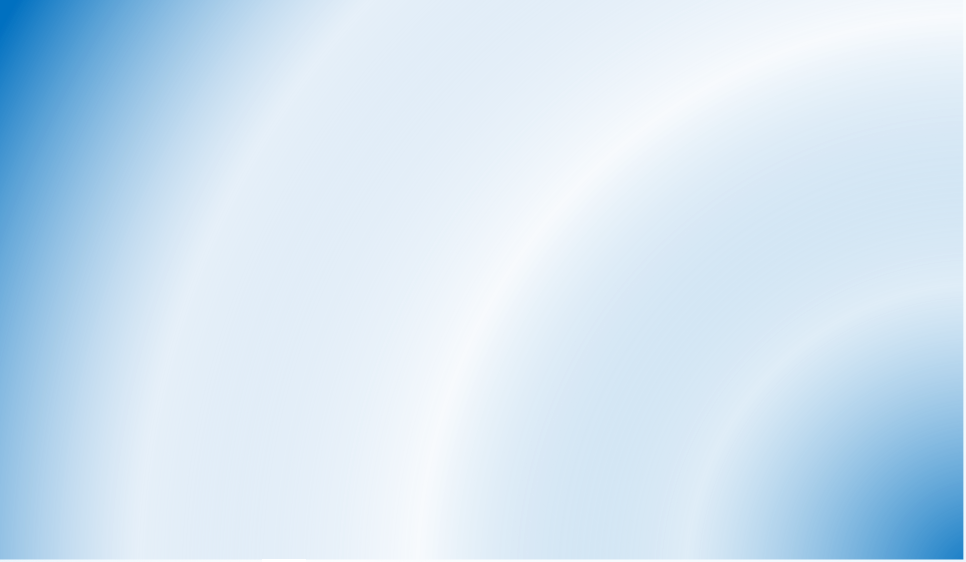 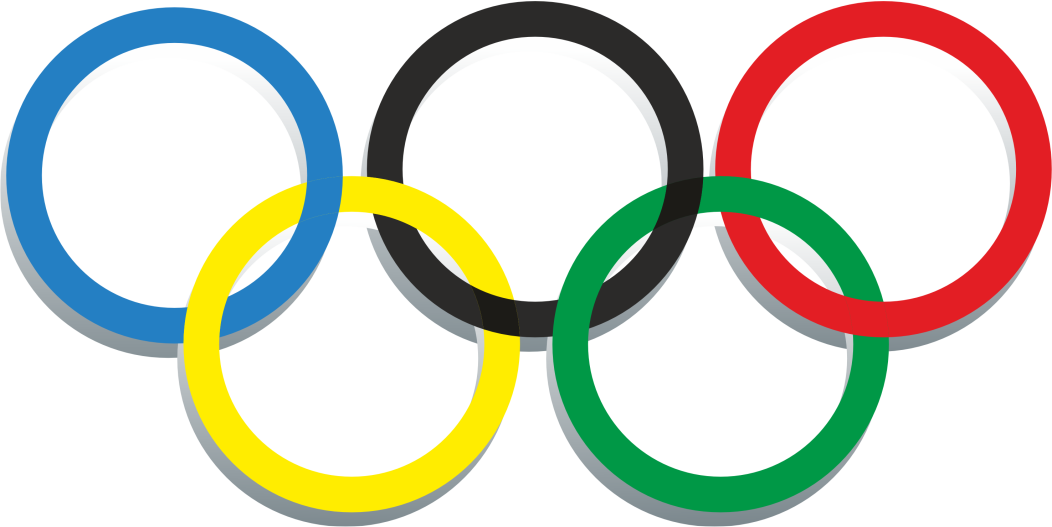 Perfezionamento
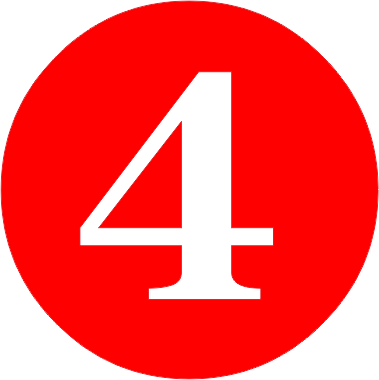 Velocizzazione
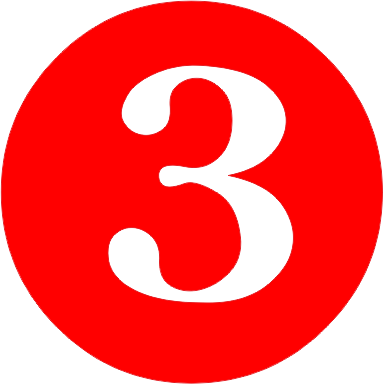 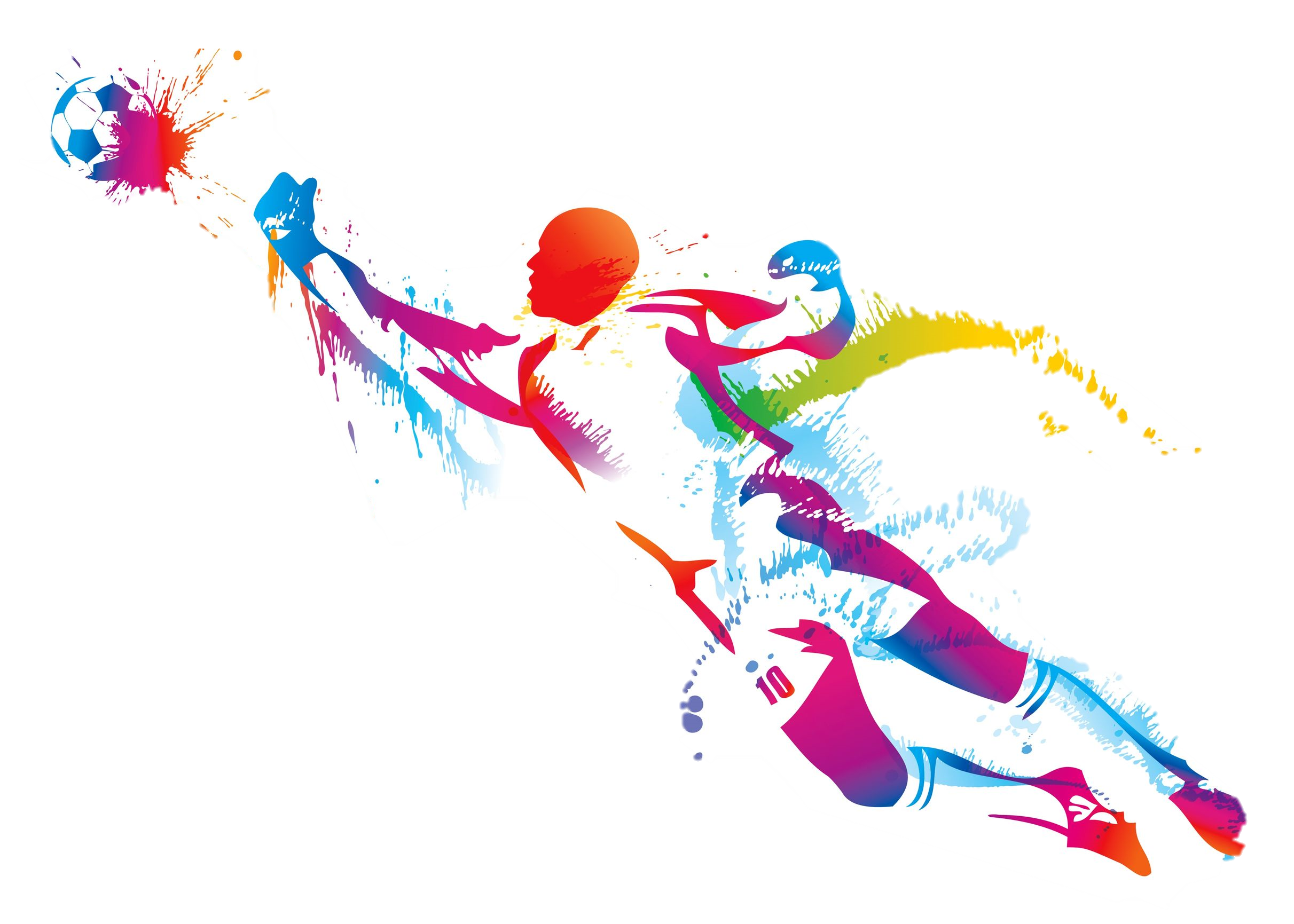 SPORT
Mantenimento
Apprendimento
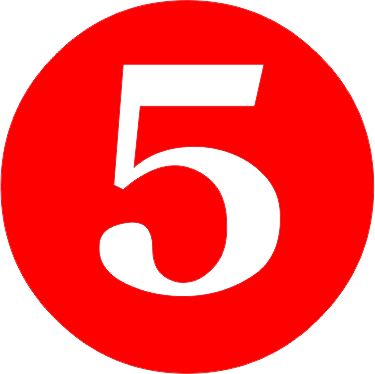 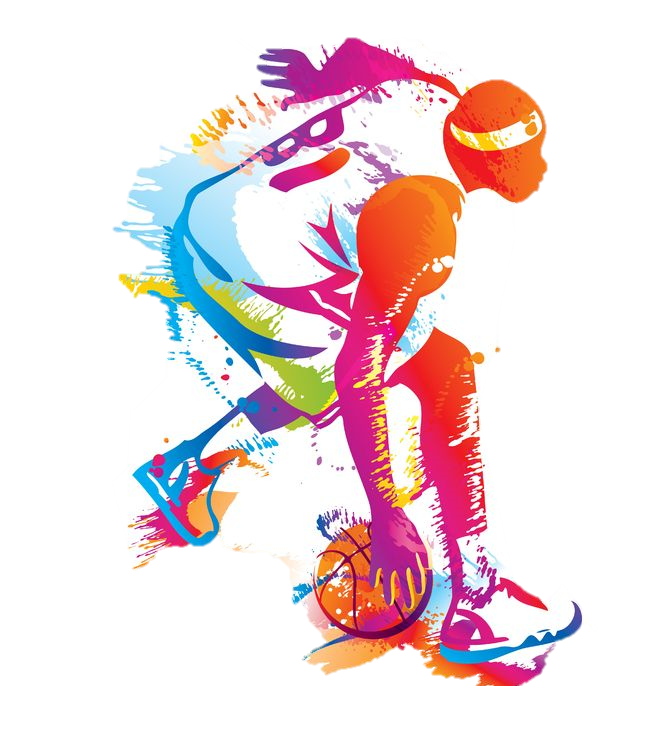 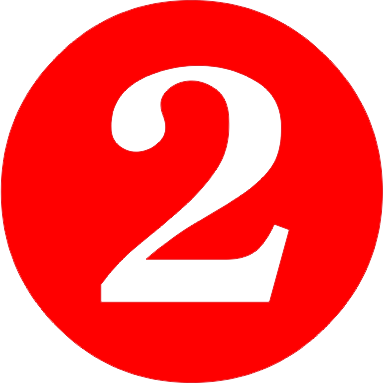 Valutazione
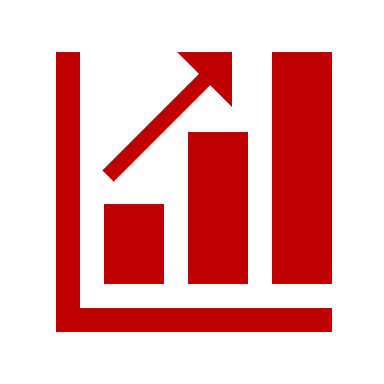 Conoscenza
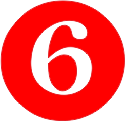 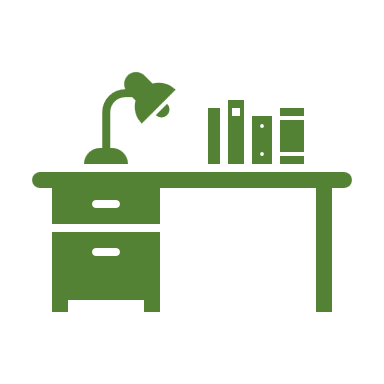 Riscaldamento
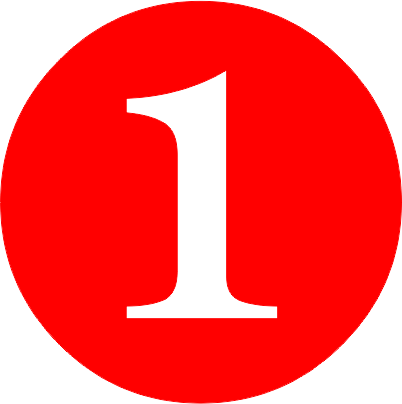 Defaticamento
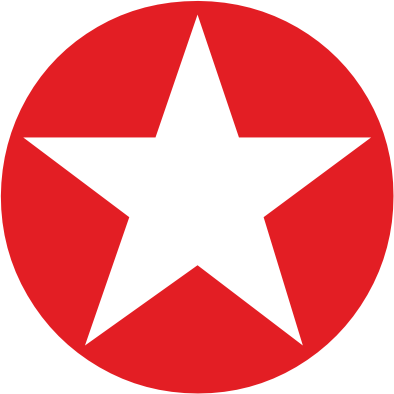 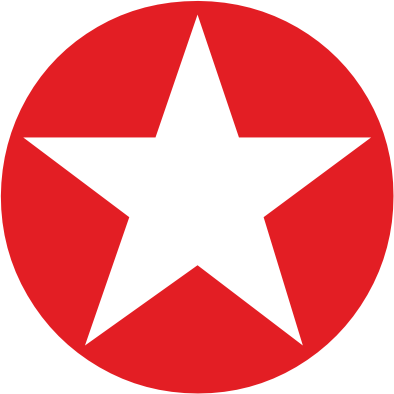 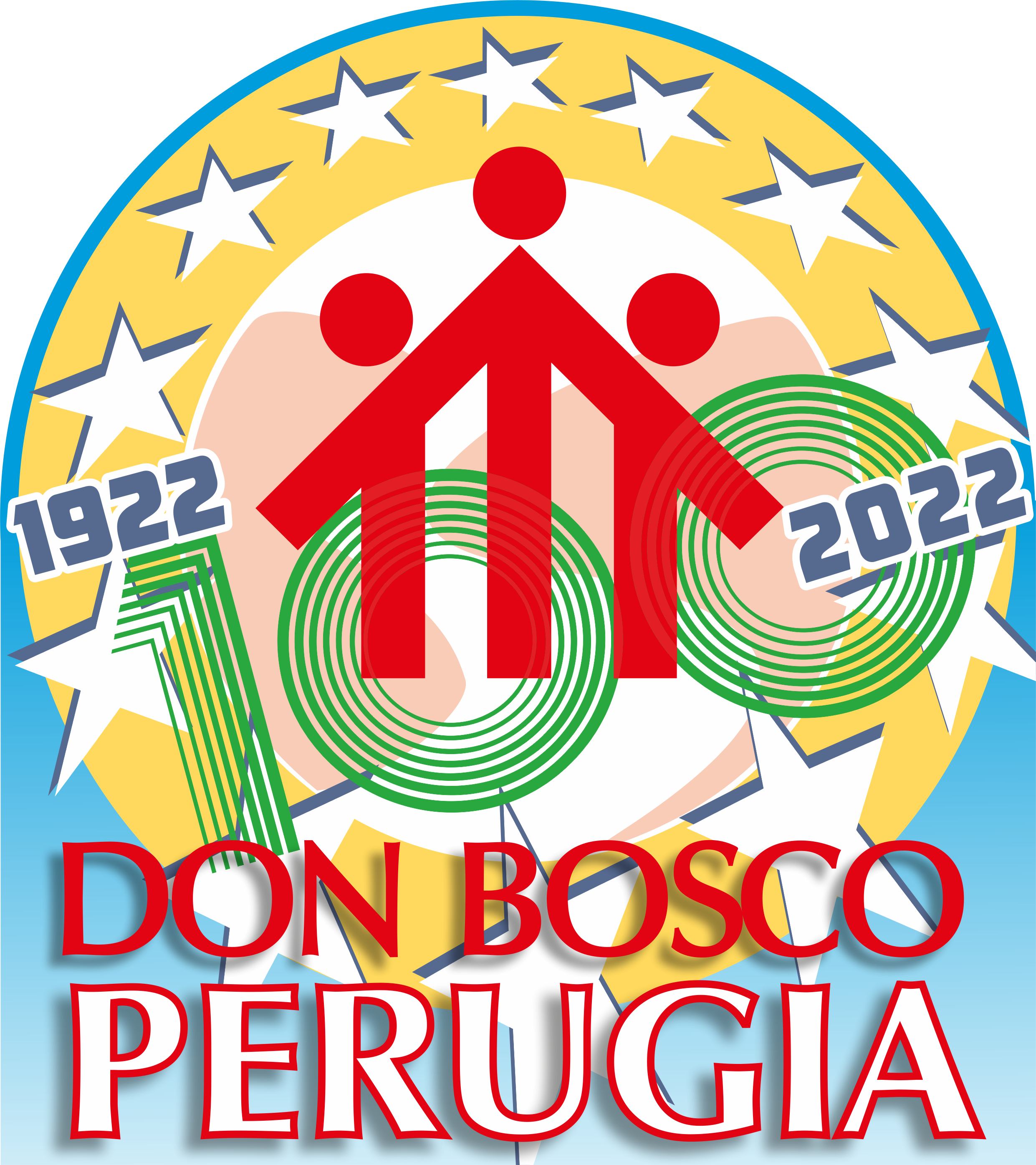 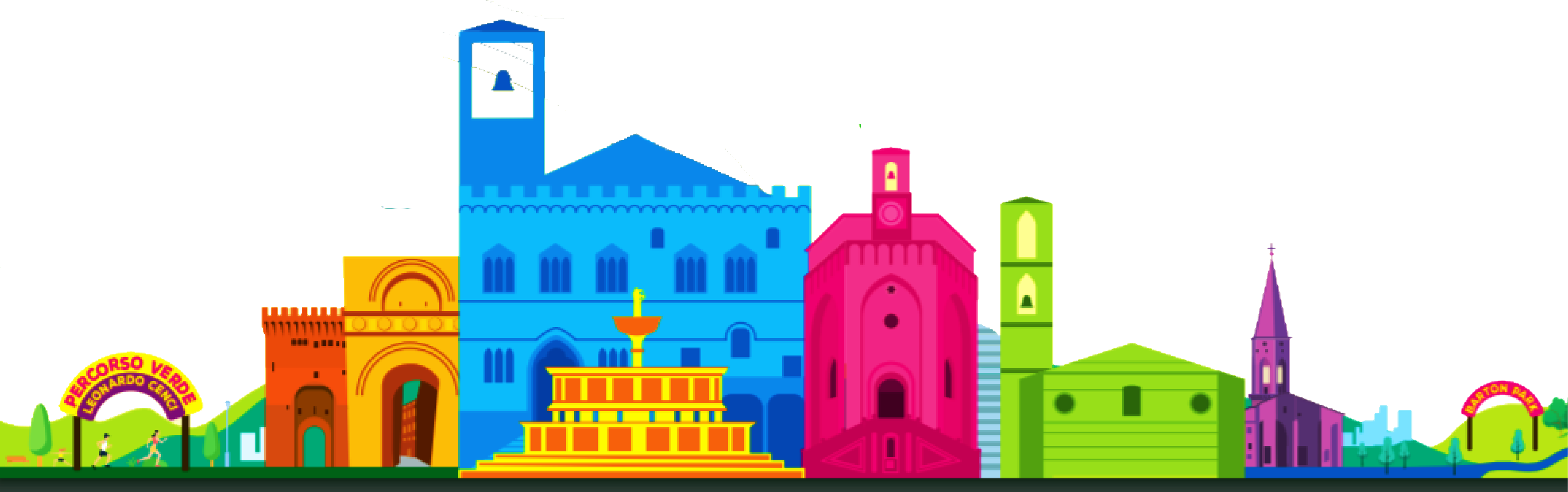 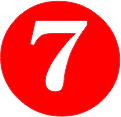 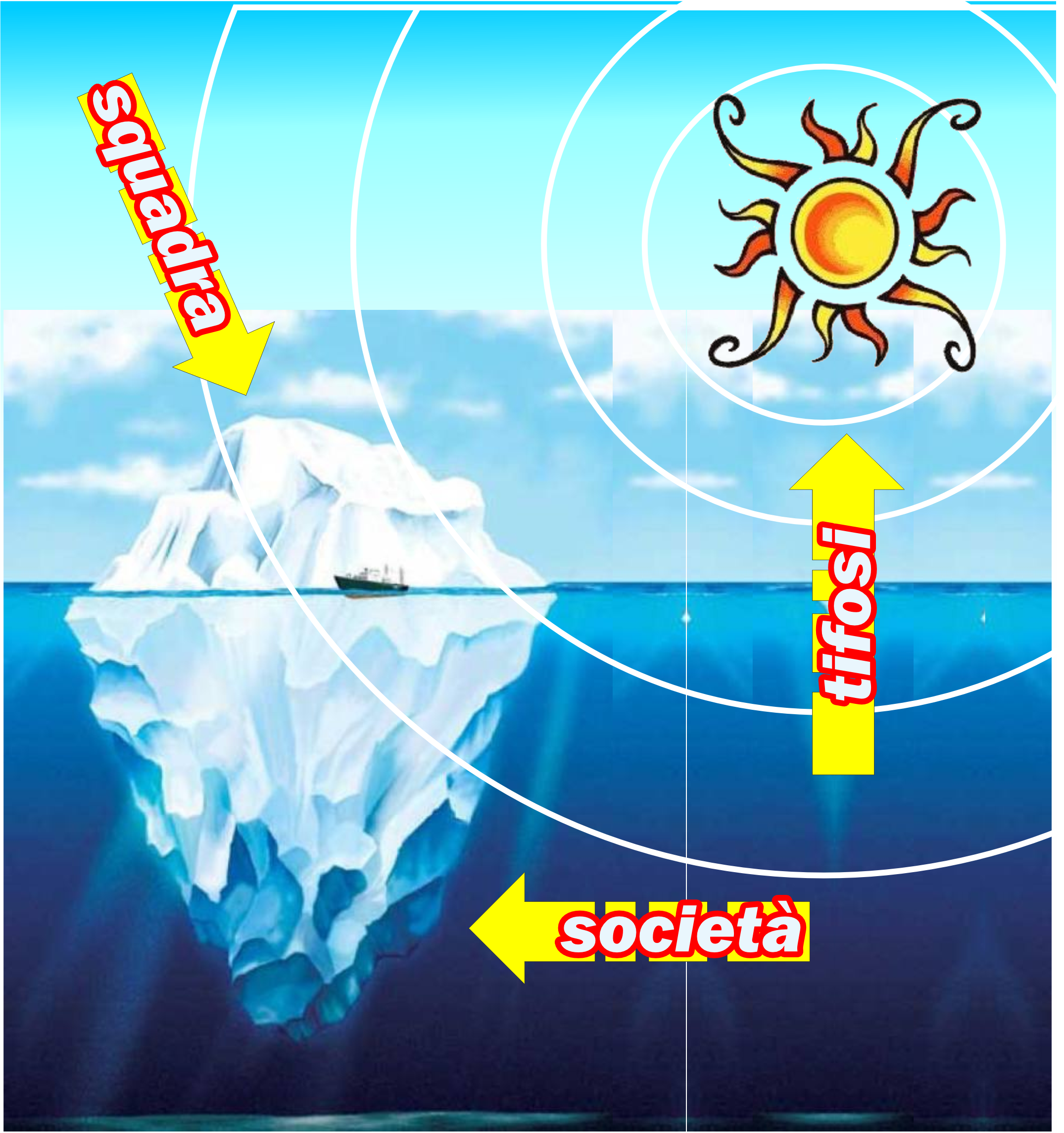 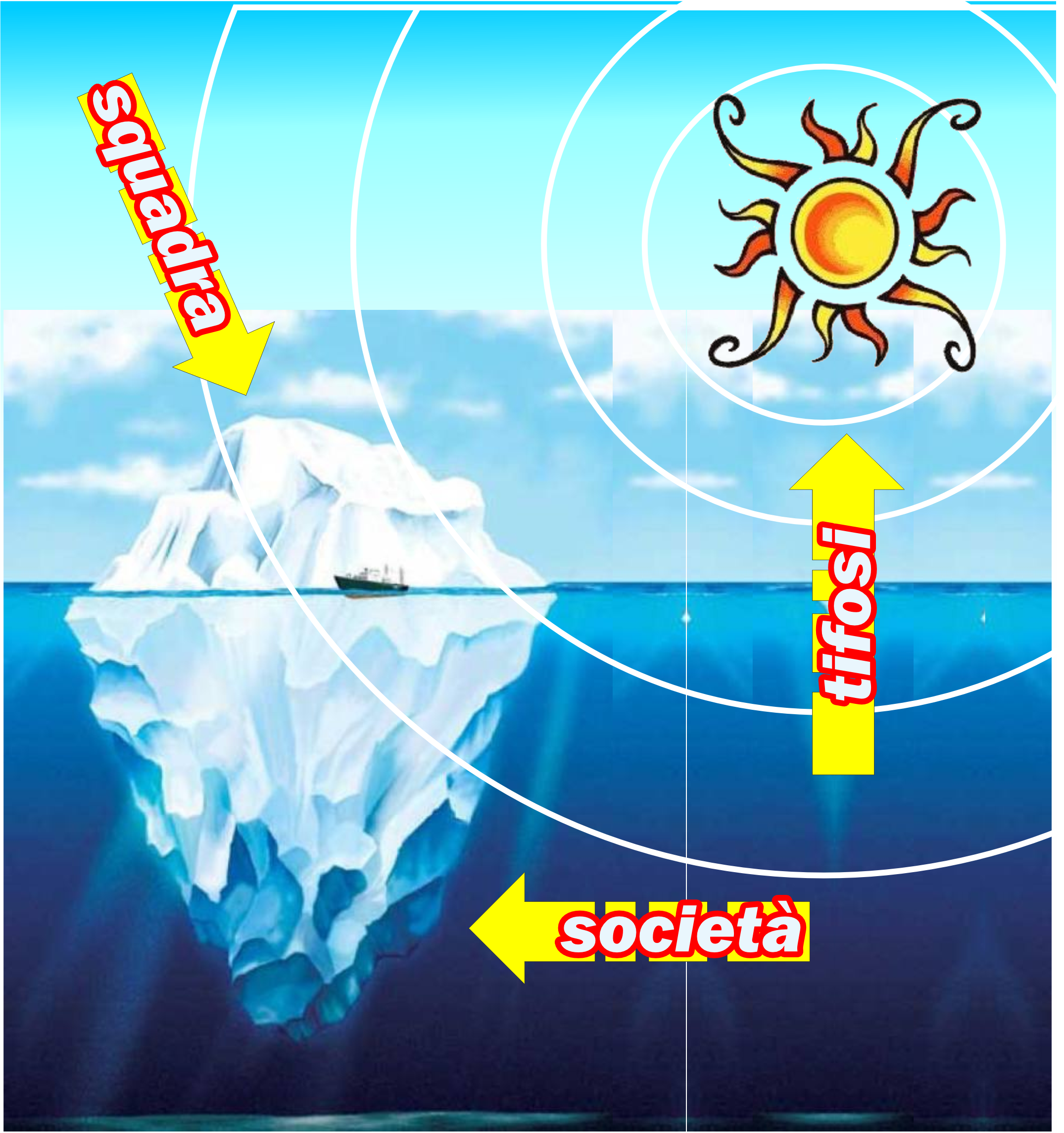 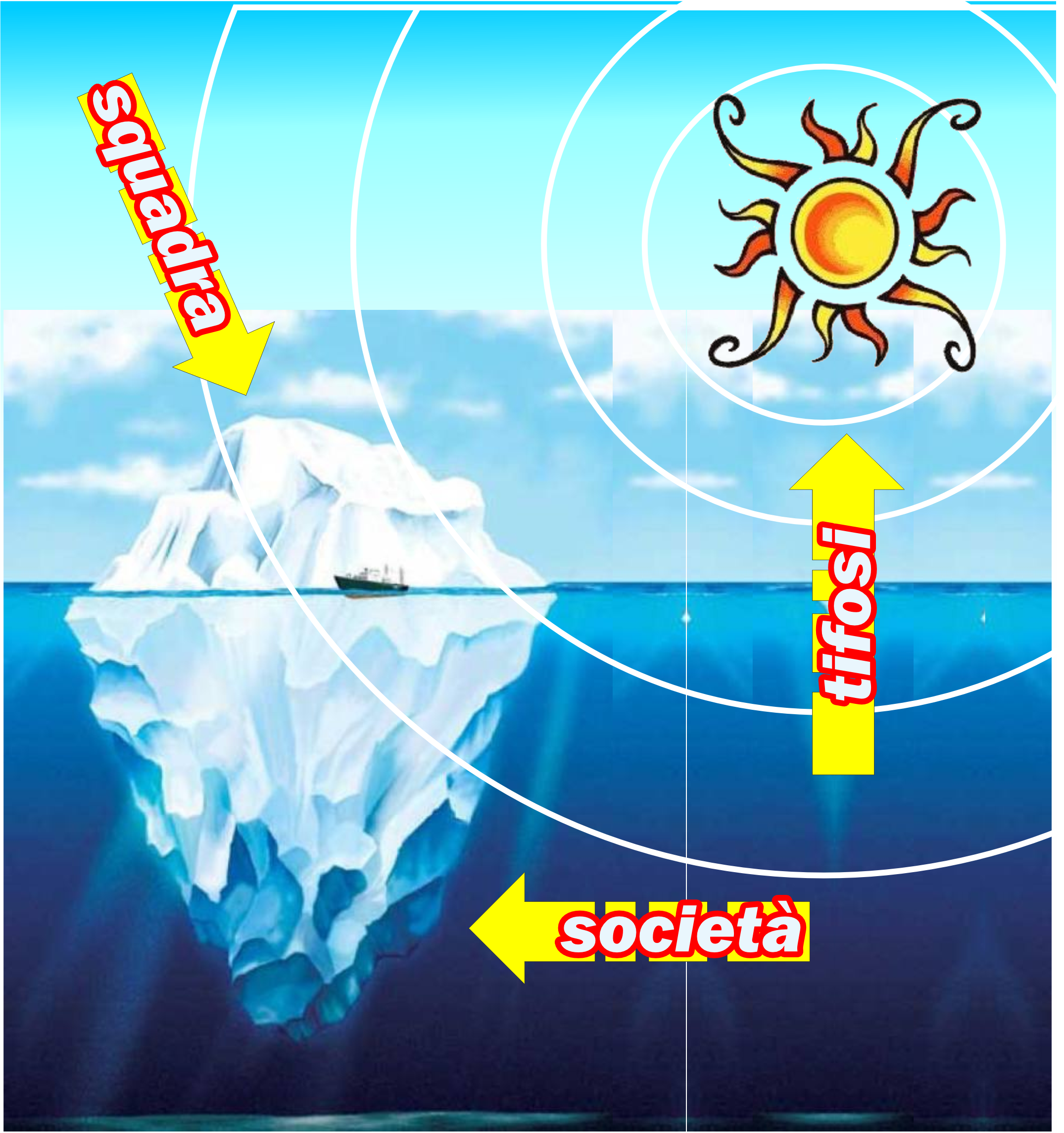 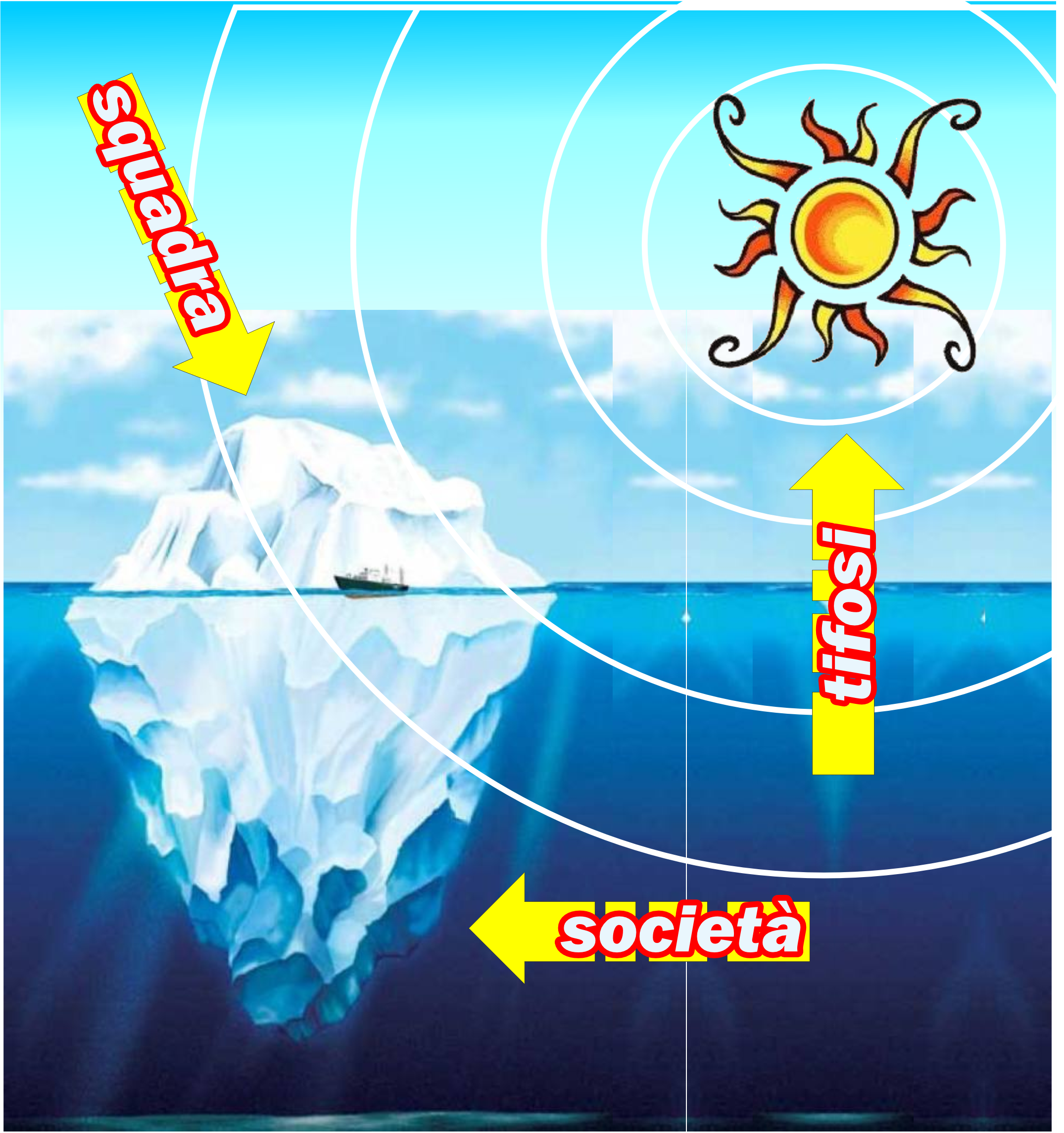 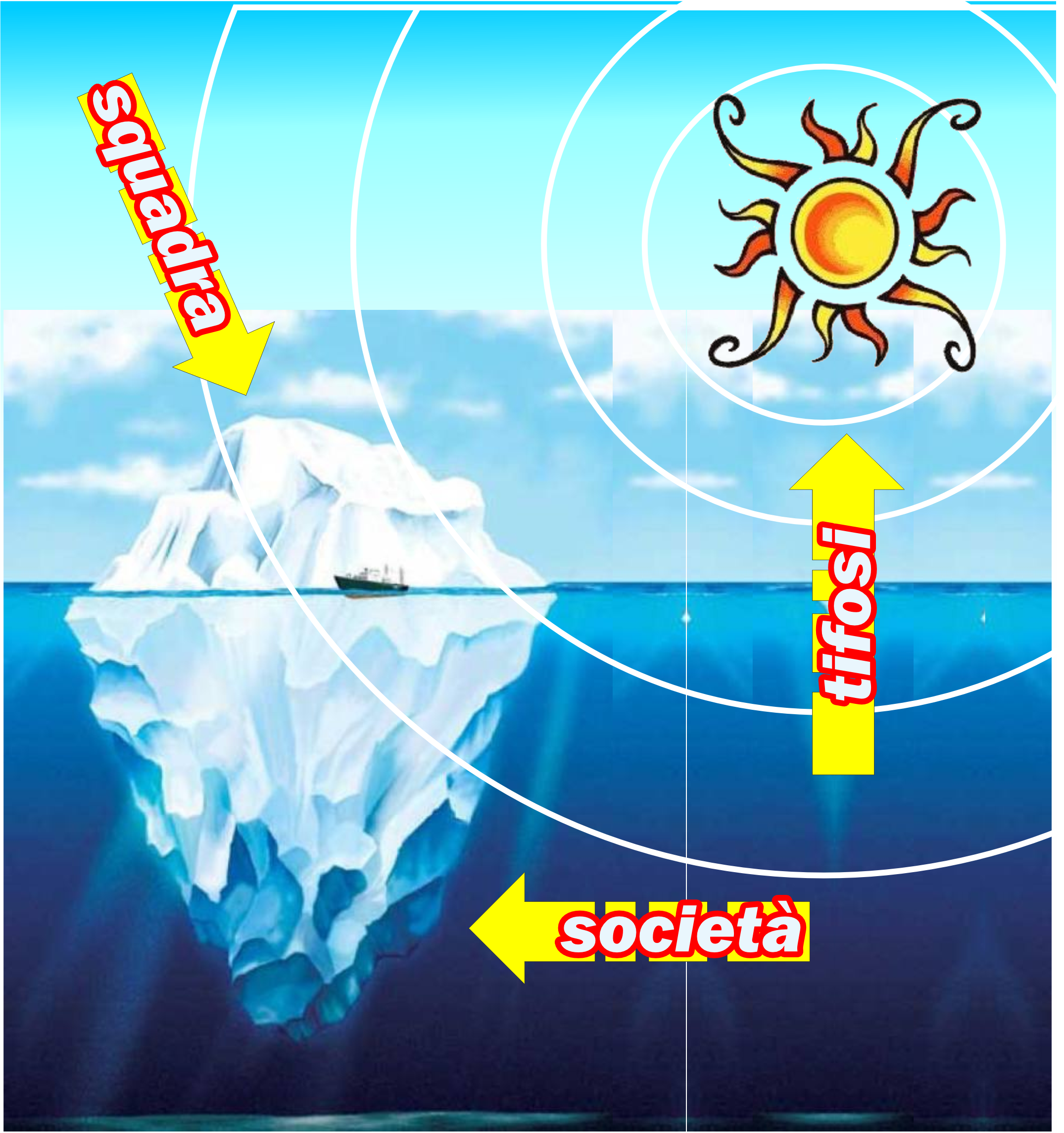 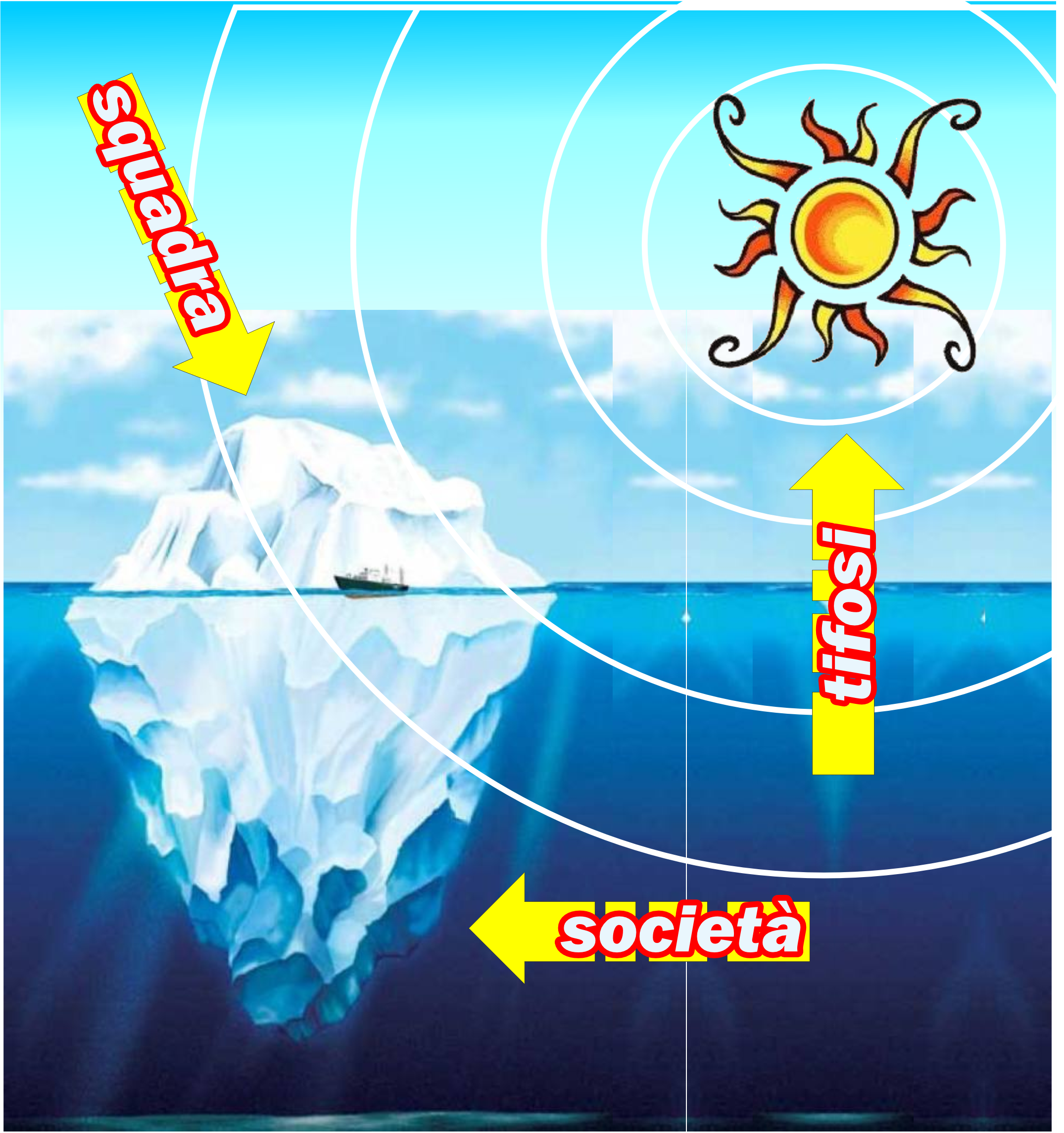 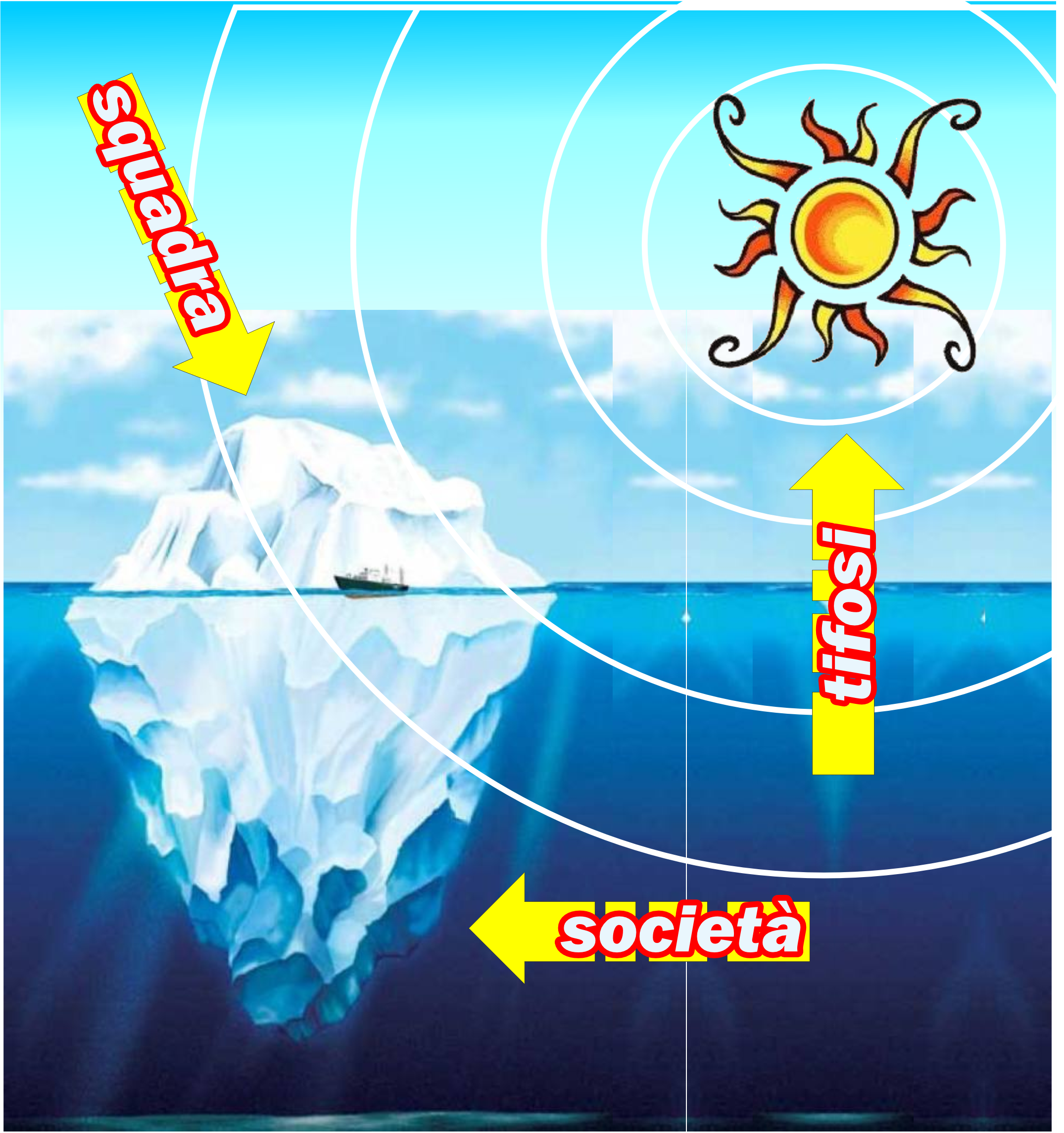 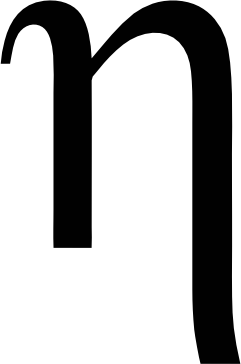 SPORT
Con palla
solidità
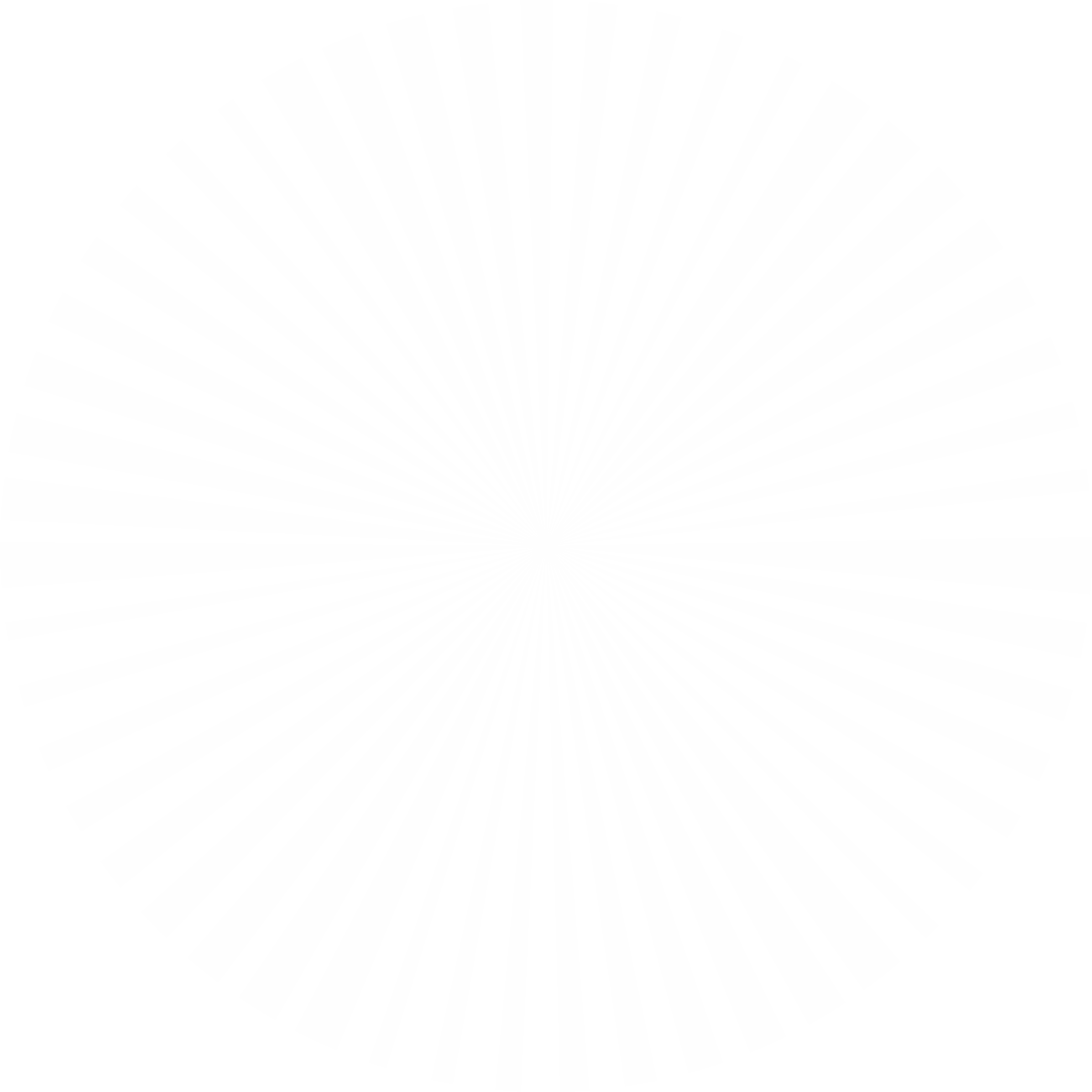 Senza palla
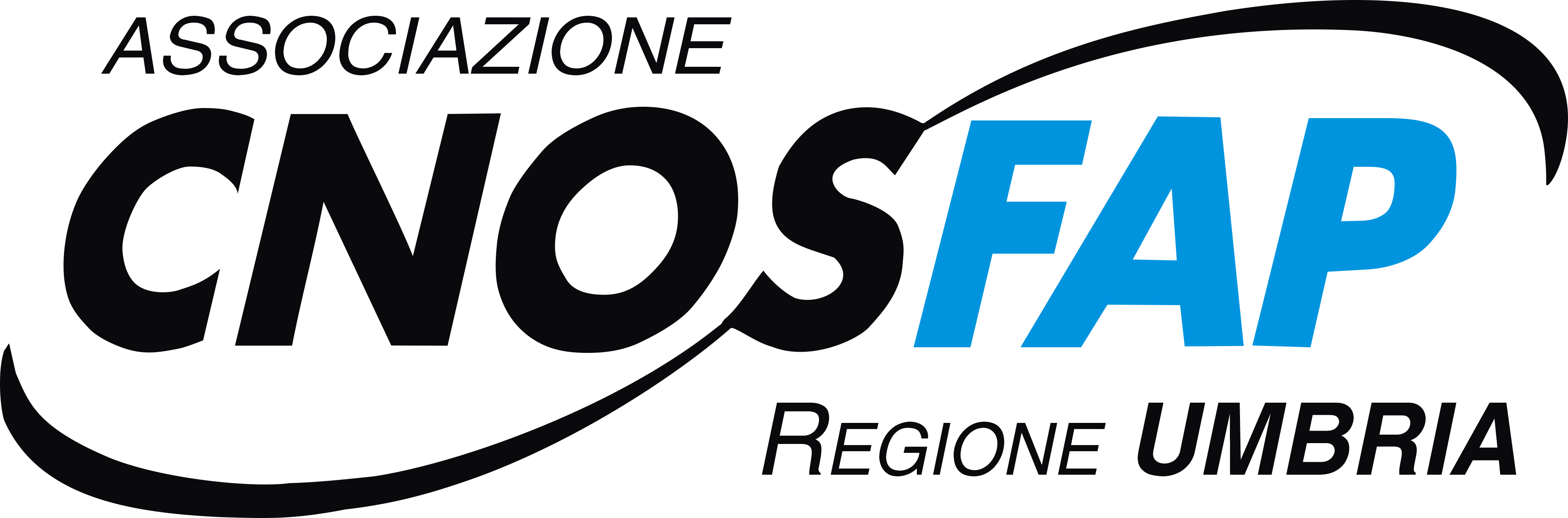 (R.) tifosi
Varietà/novità
(R.) città
TECNICA
SOCIETÀ
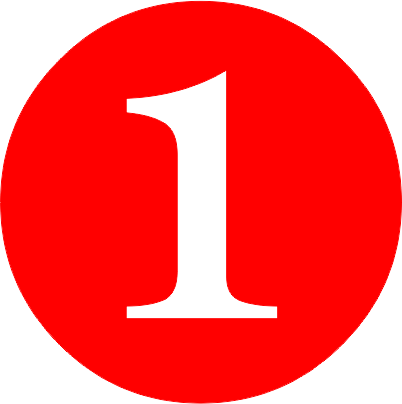 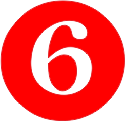 Alimentaz.
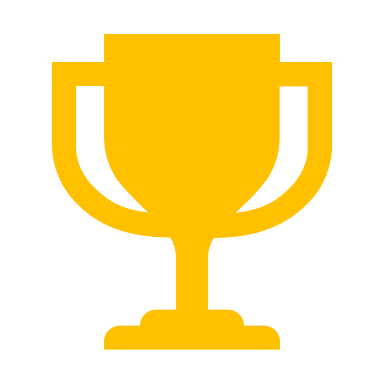 attacco
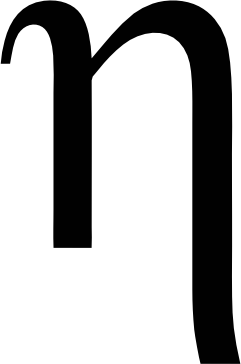 SALUTE
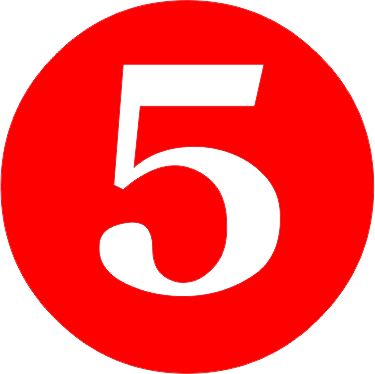 sonno
difesa
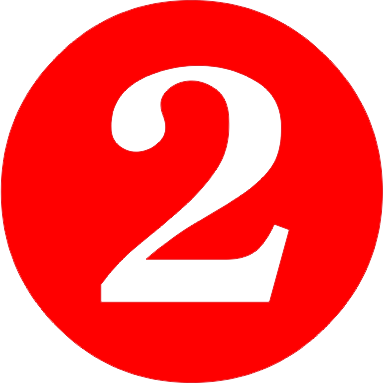 TATTICA
bioritmo
Rimesse & ***
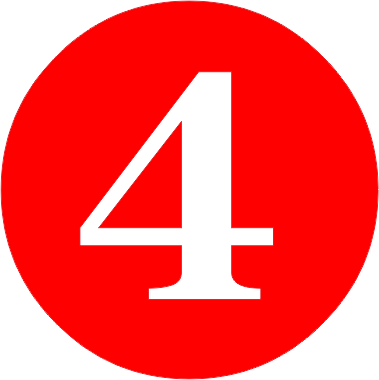 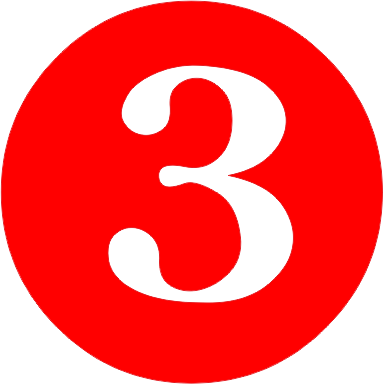 FISICA
GRUPPO
Tra atleti
SPORT
elasticità
Atleti e staff
Serenità Familiare
Forza
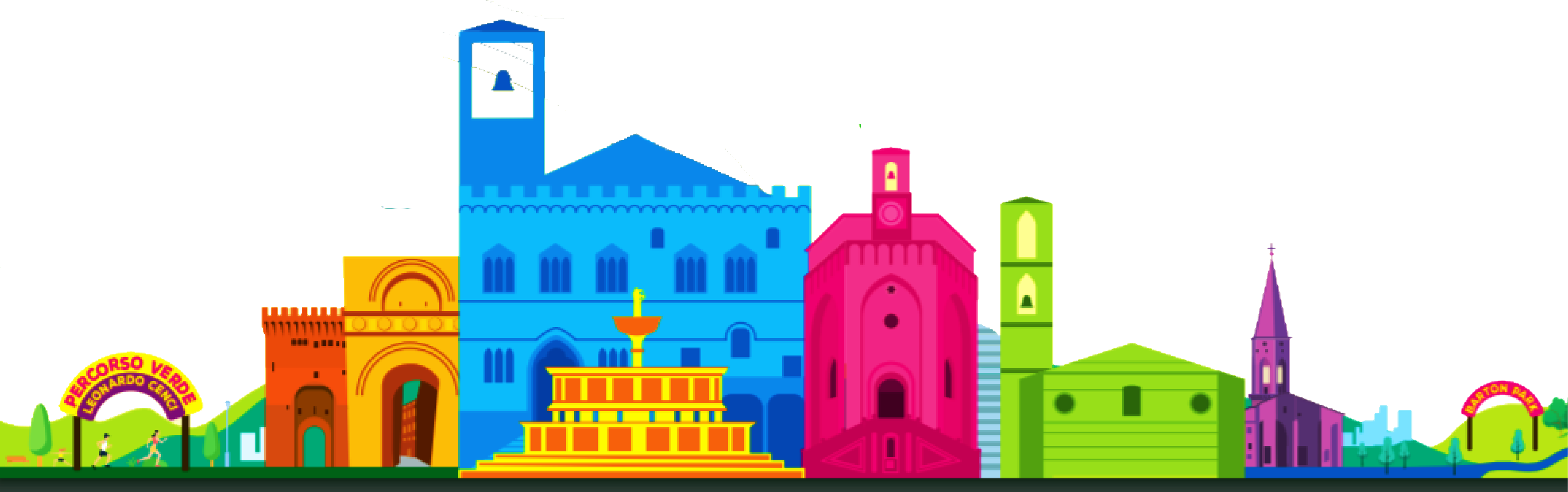 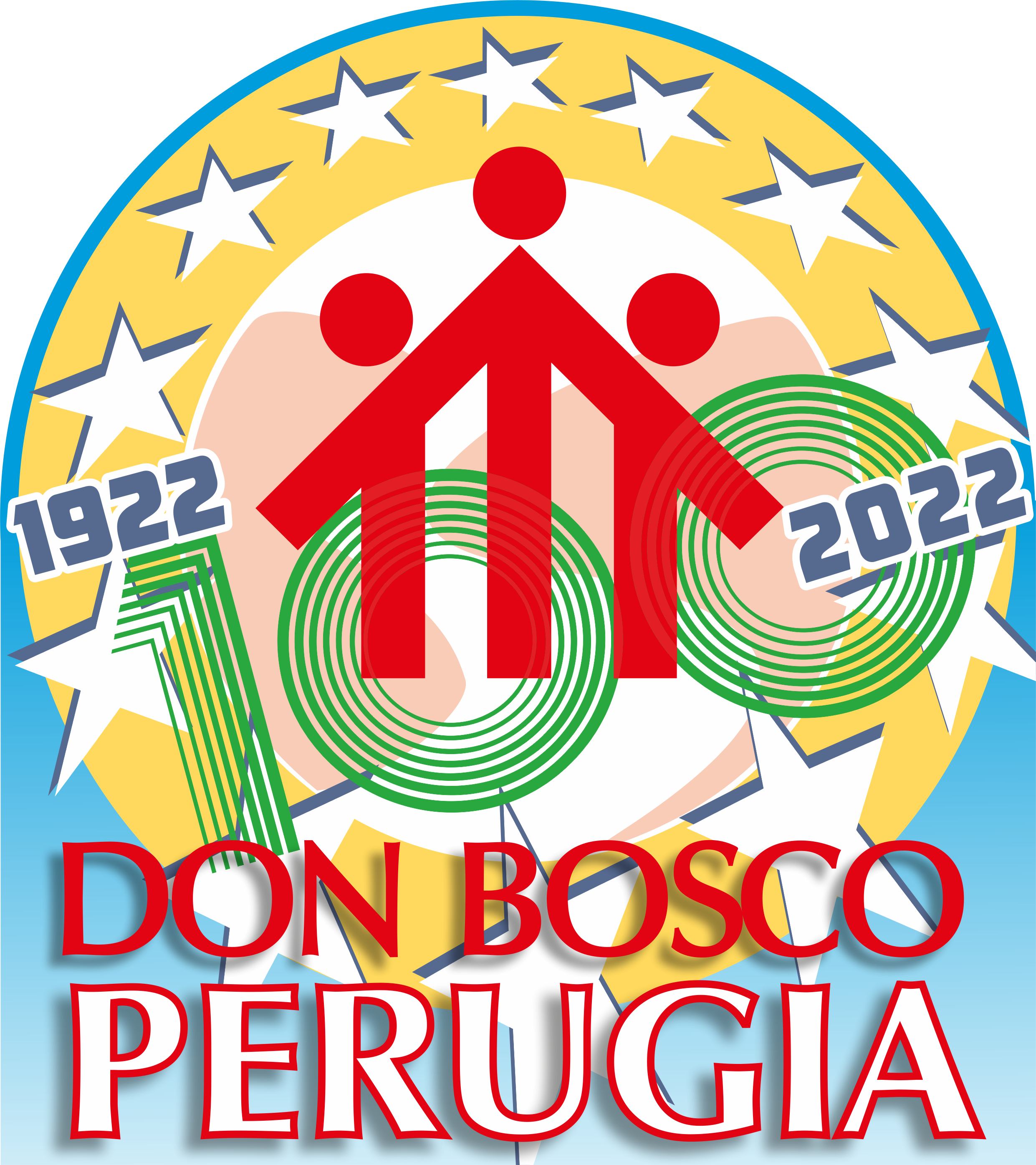 resistenza
TV
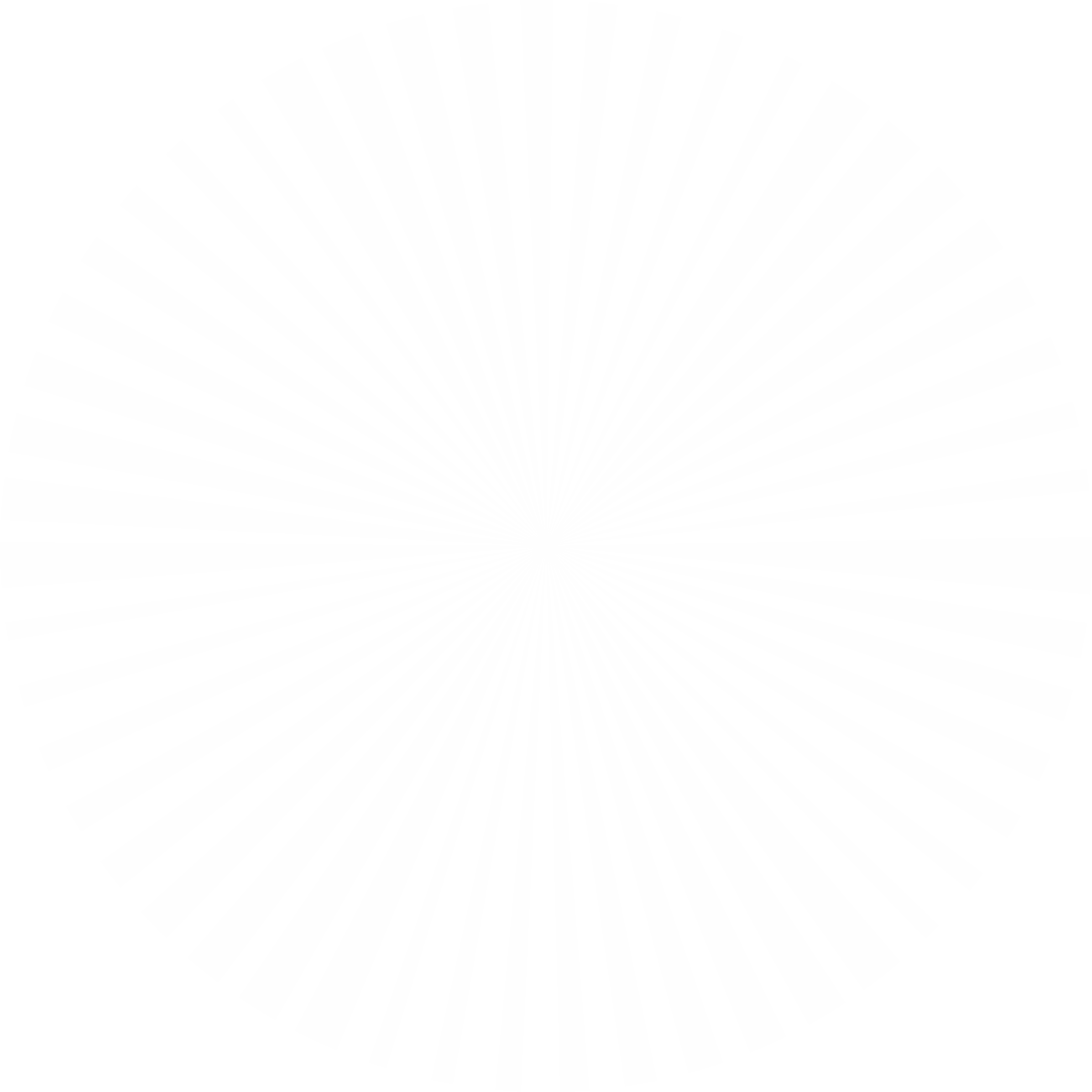 Stampa
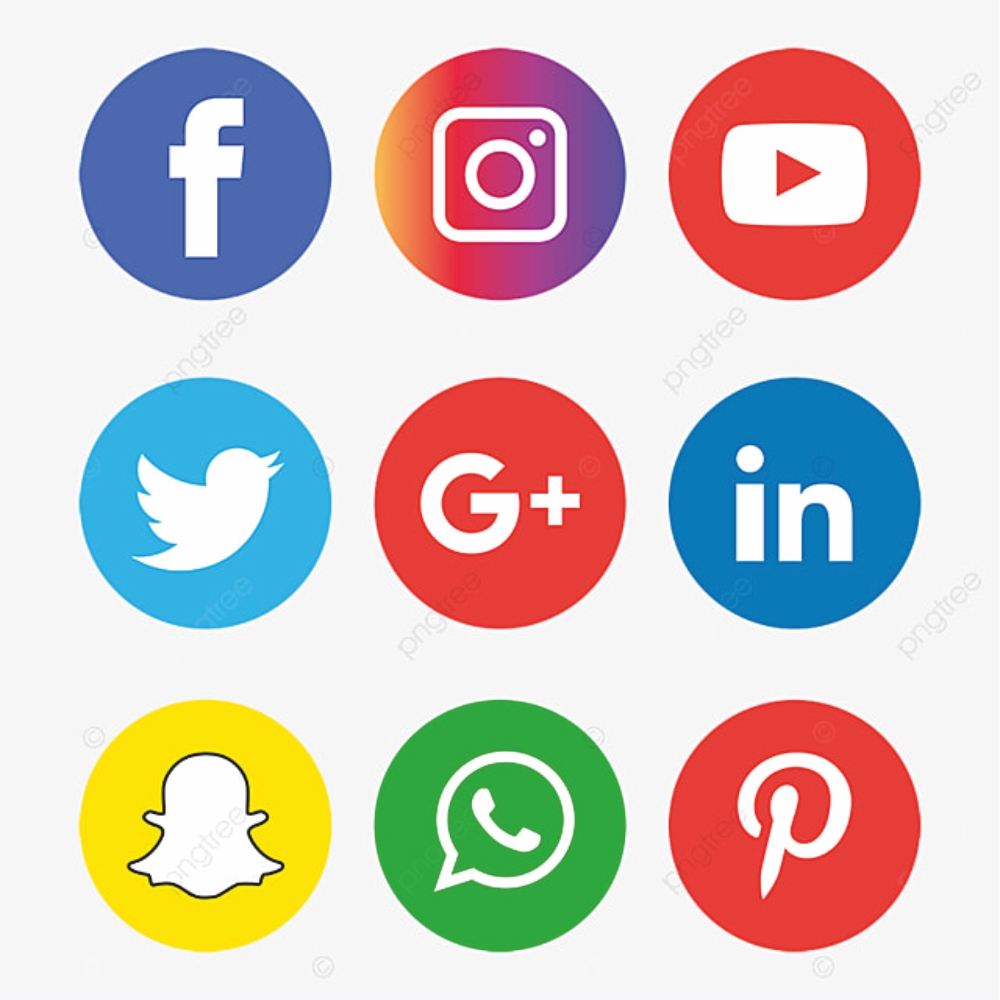 Con palla
solidità
Senza palla
(R.) tifosi
Varietà/novità
(R.) città
MCS
TECNICA
SOCIETÀ
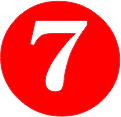 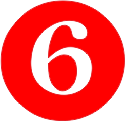 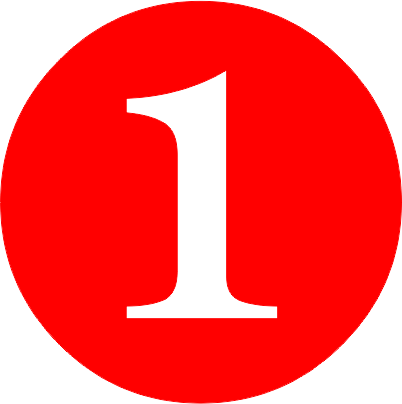 Alimentaz.
attacco
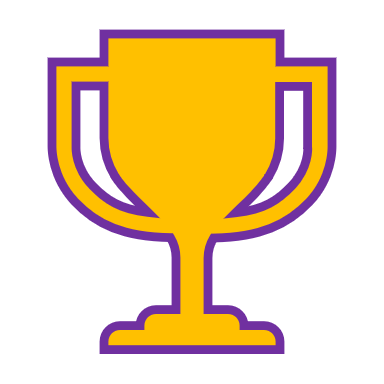 SALUTE
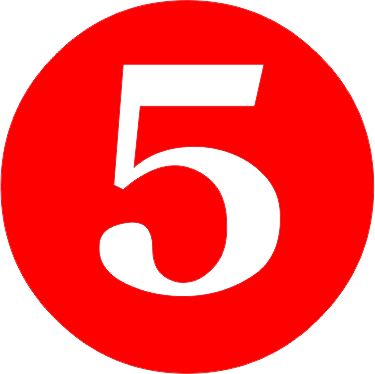 sonno
difesa
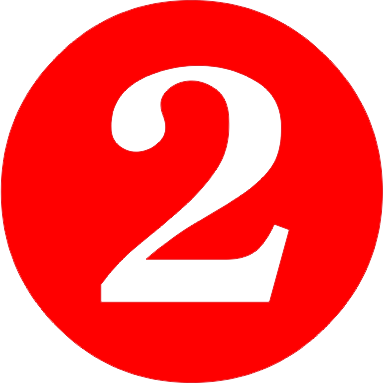 TATTICA
bioritmo
Rimesse & ***
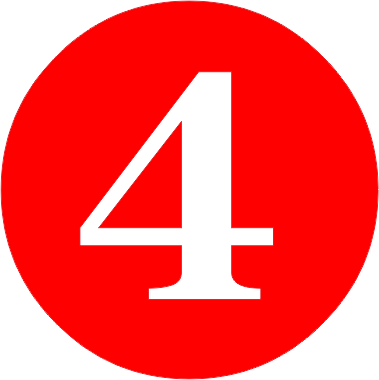 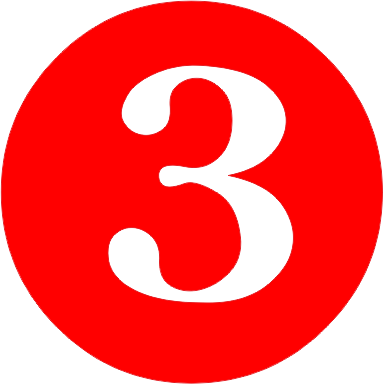 FISICA
GRUPPO
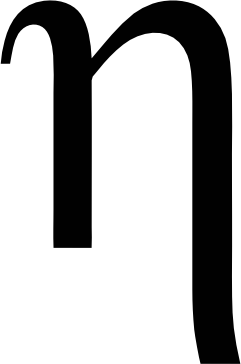 Tra atleti
elasticità
Atleti e staff
SPORT
Serenità Familiare
Forza
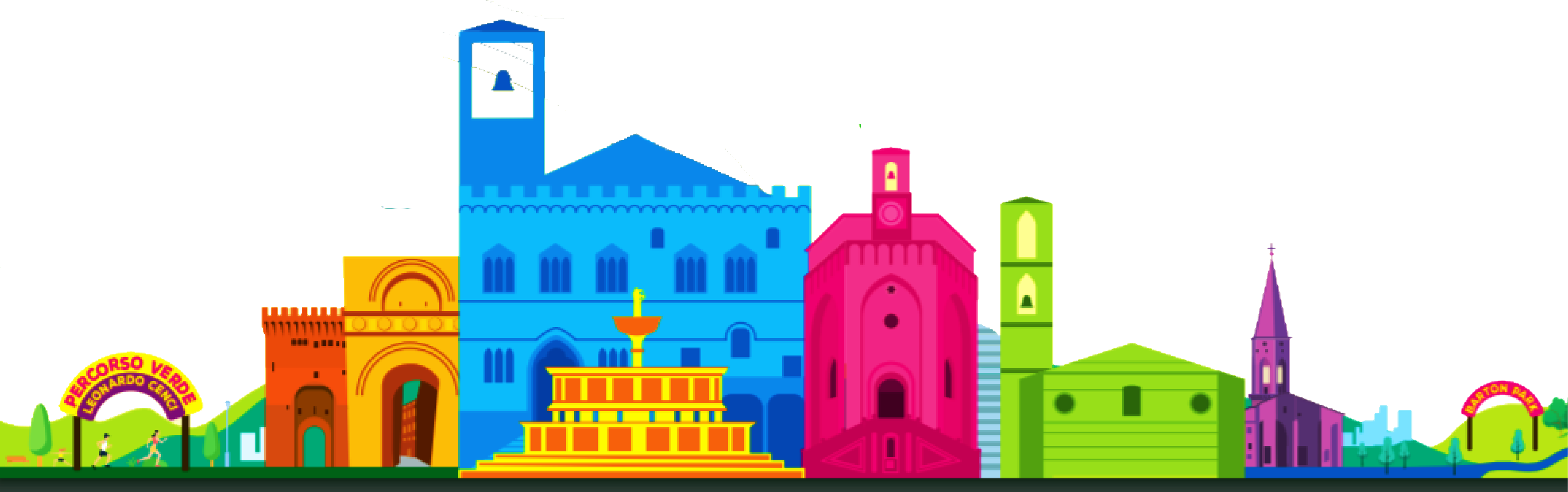 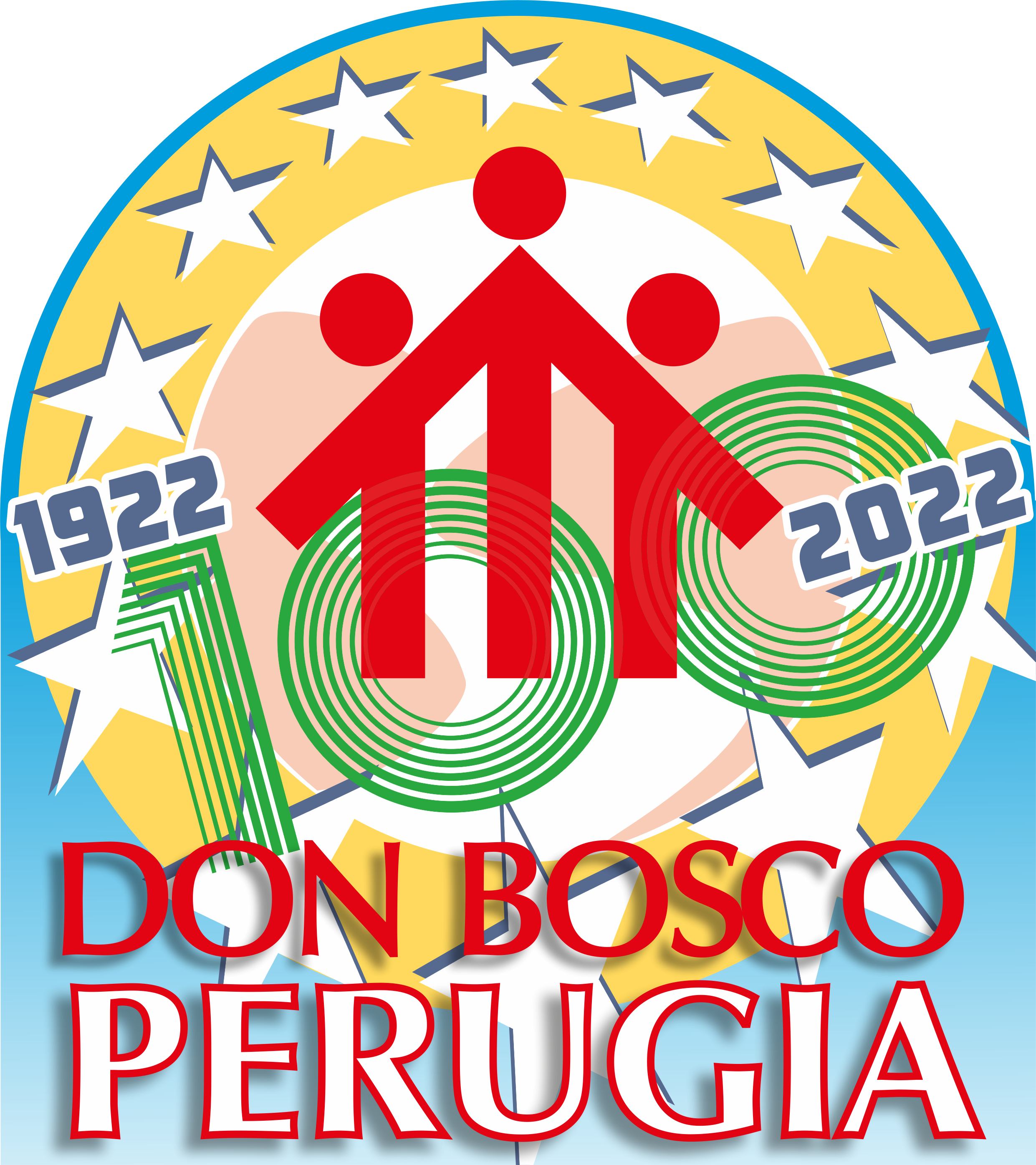 resistenza
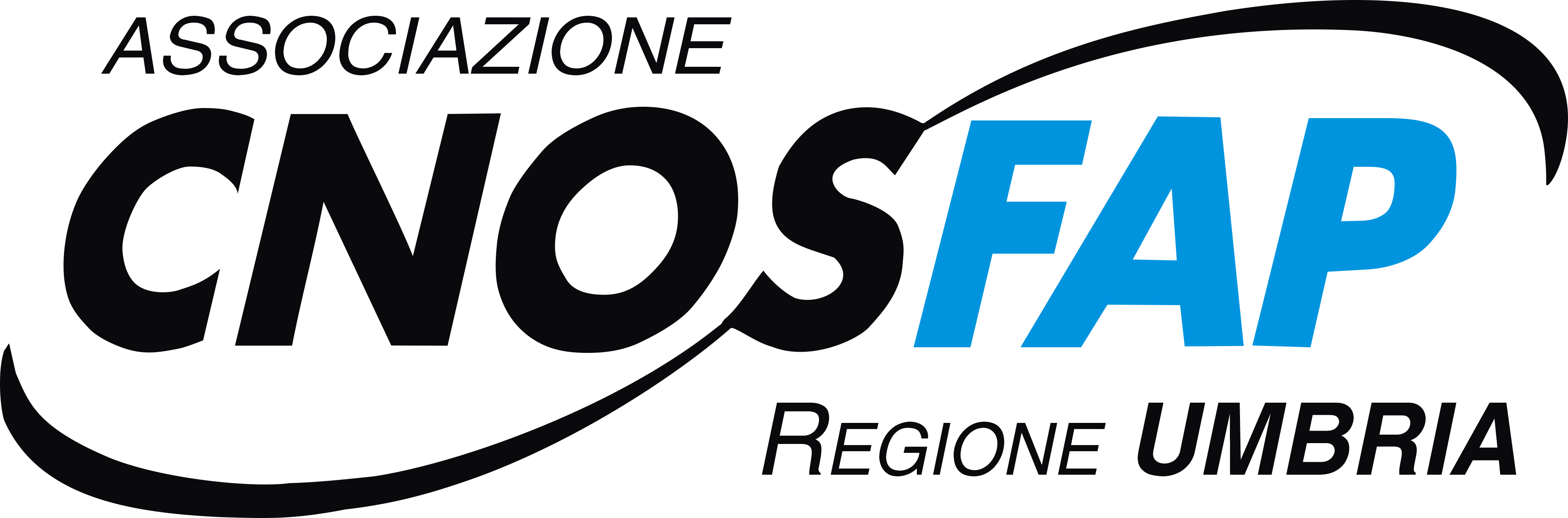 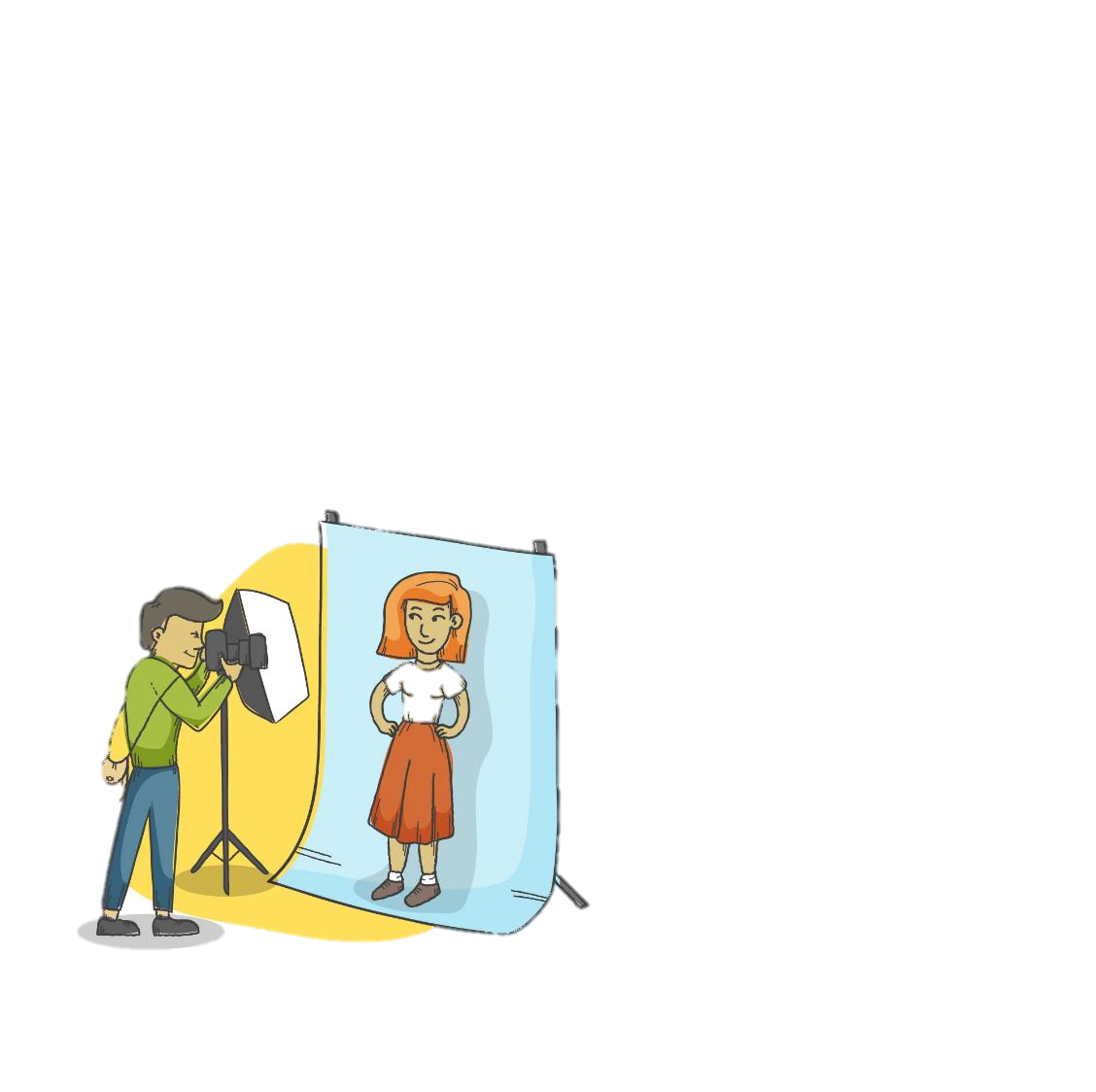 Fotografia
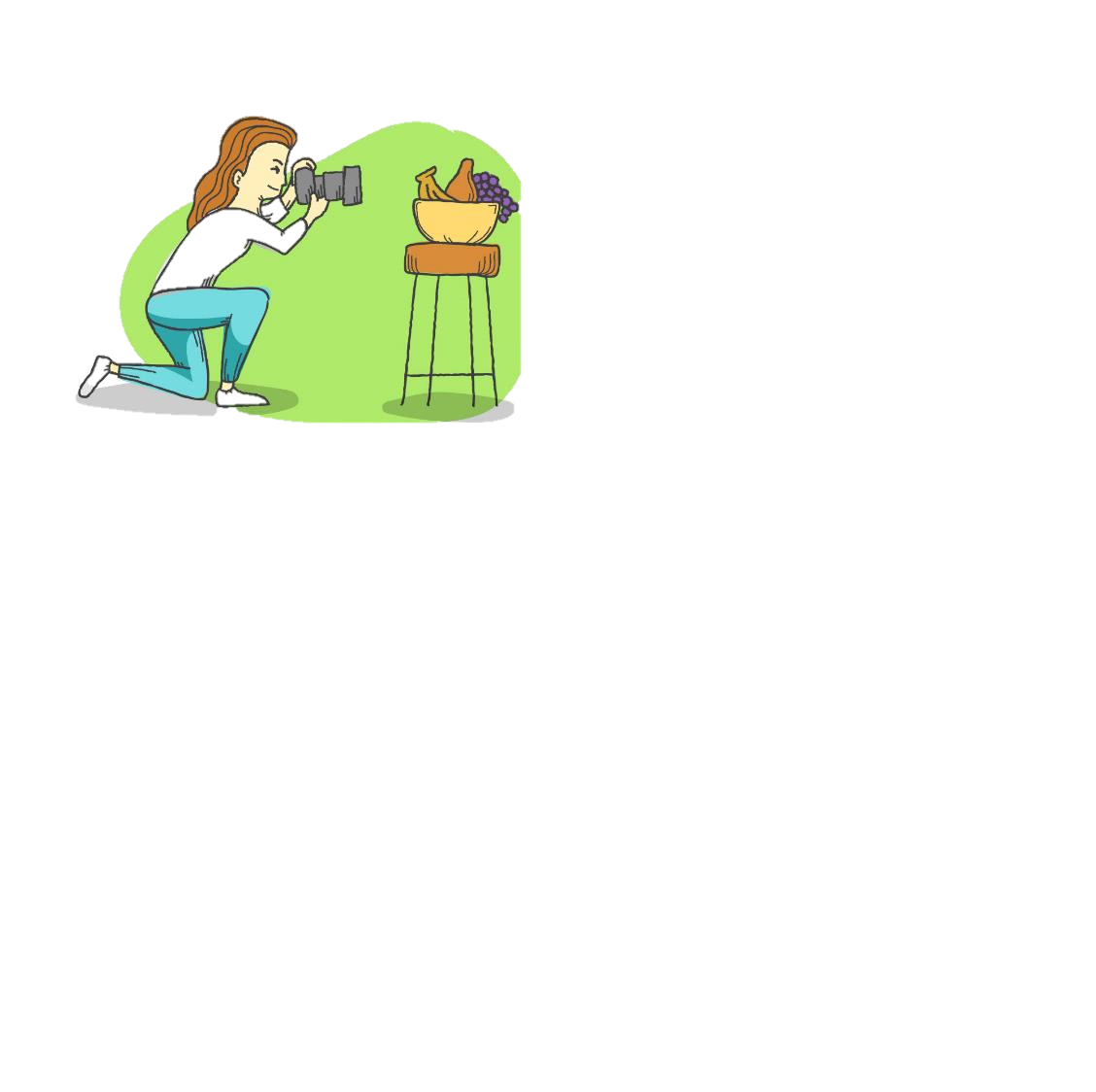 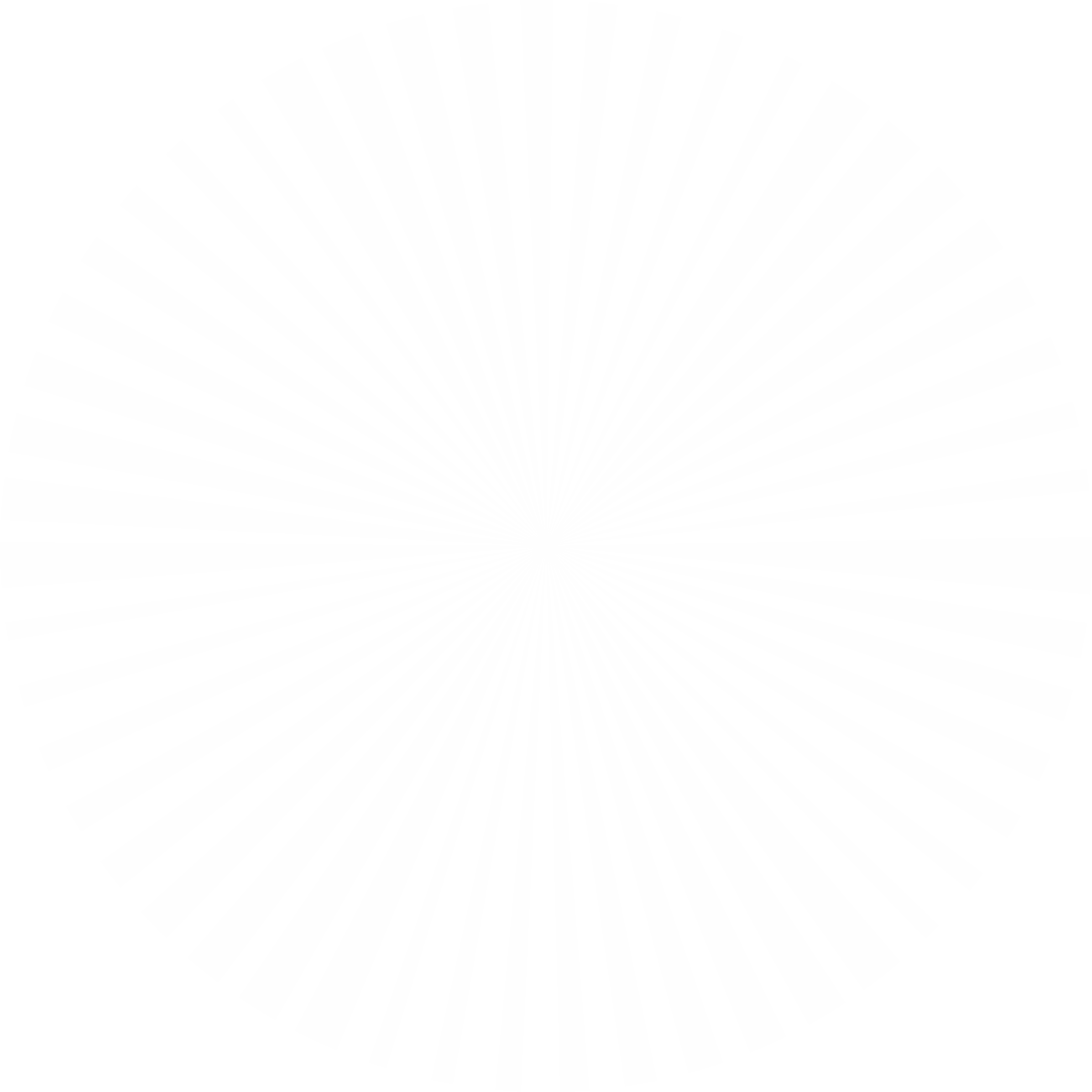 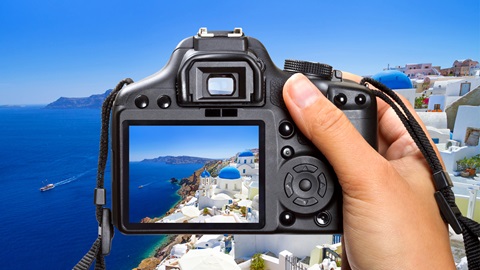 Configuraz.
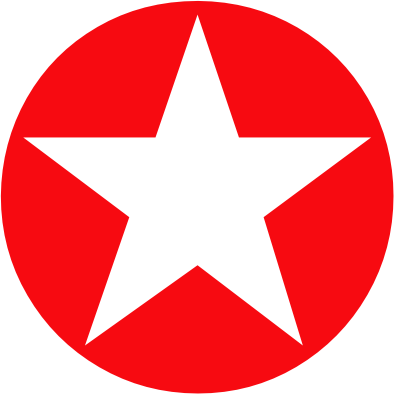 Programmaz.
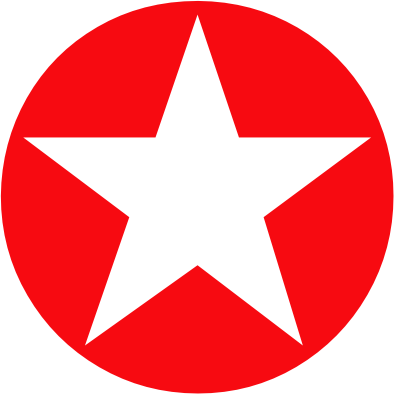 Inquadrare
archiviare
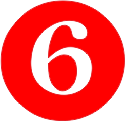 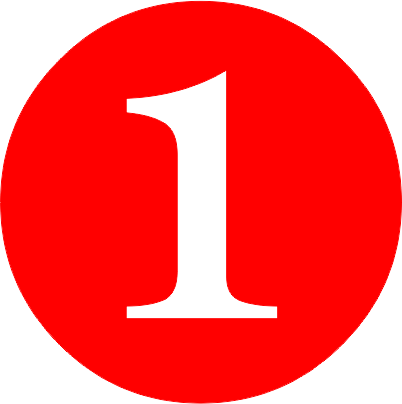 scattare
Inviare stampare
Proteggere
Salvare|eliminare
visualizzare
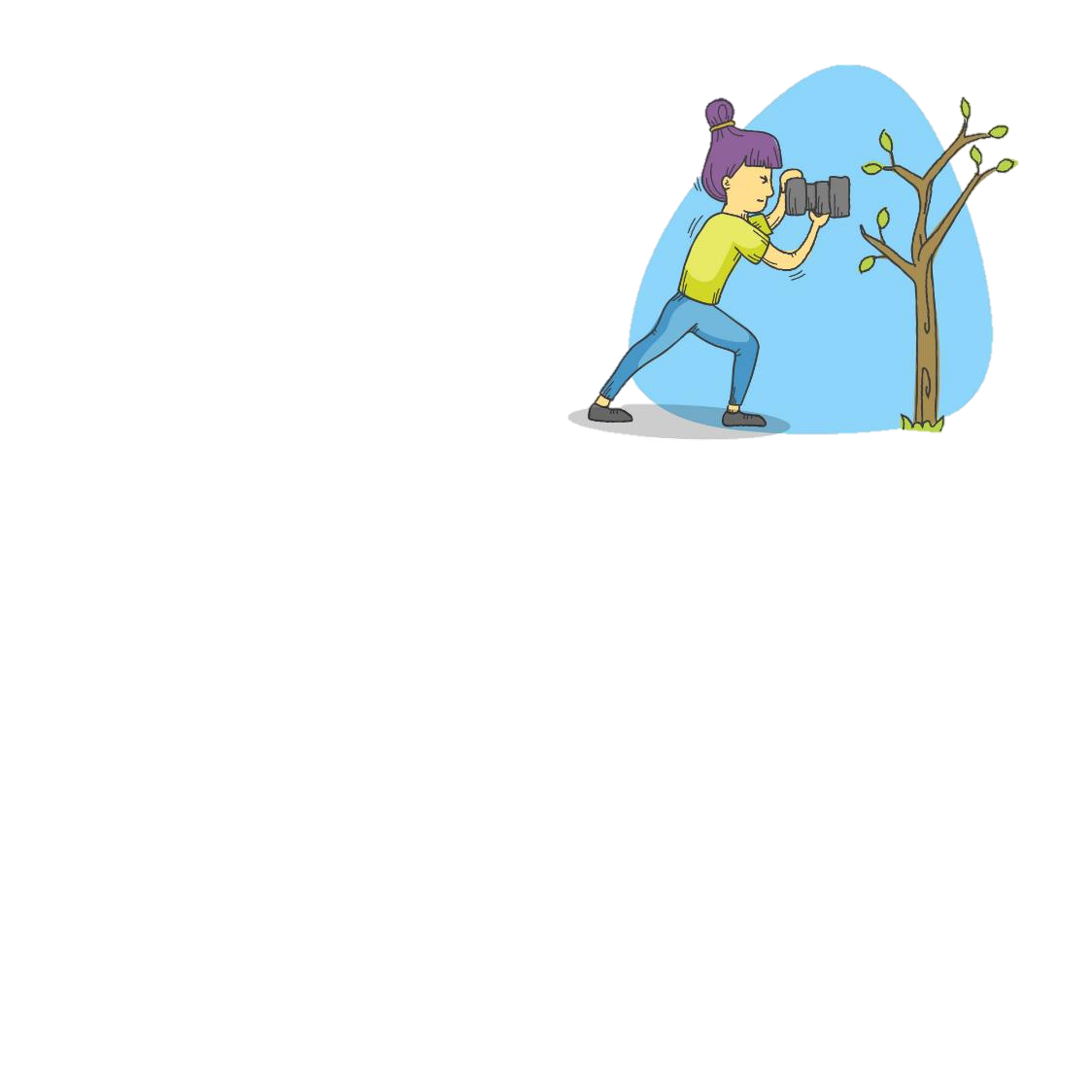 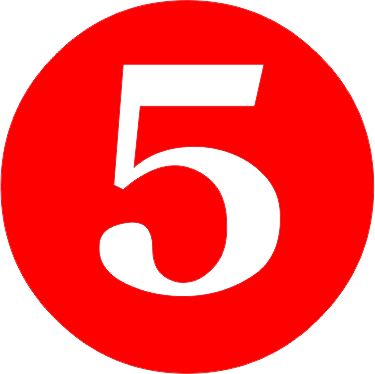 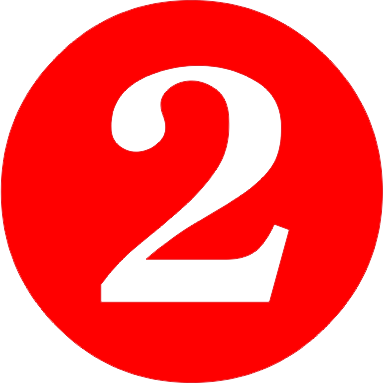 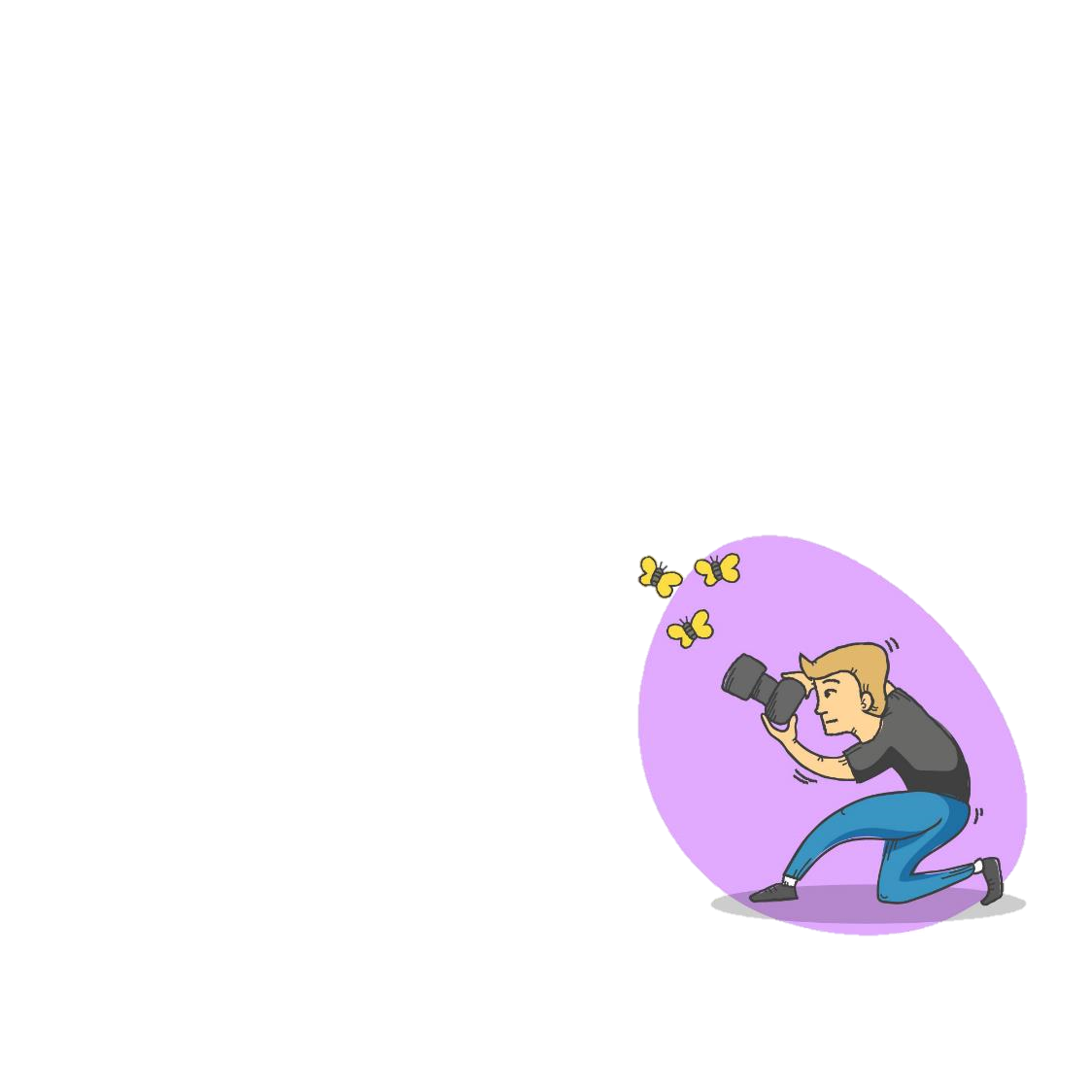 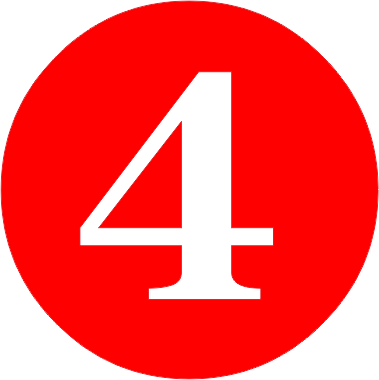 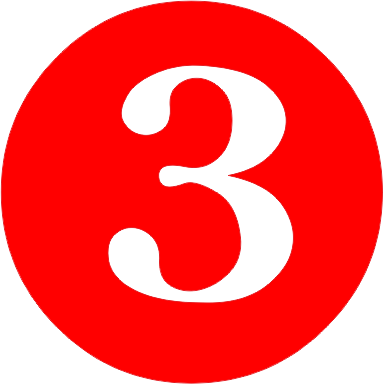 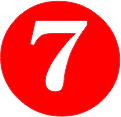 Fotografia
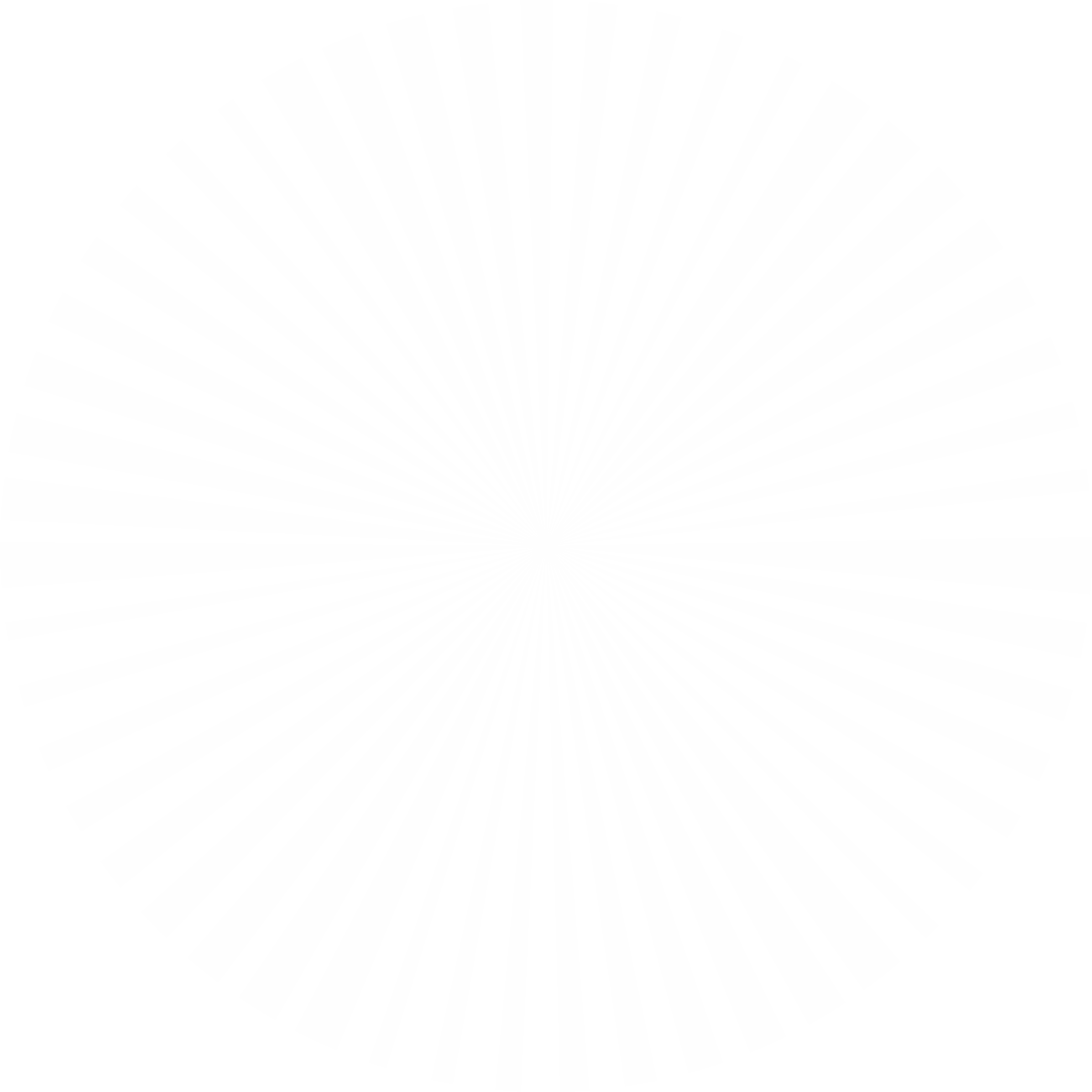 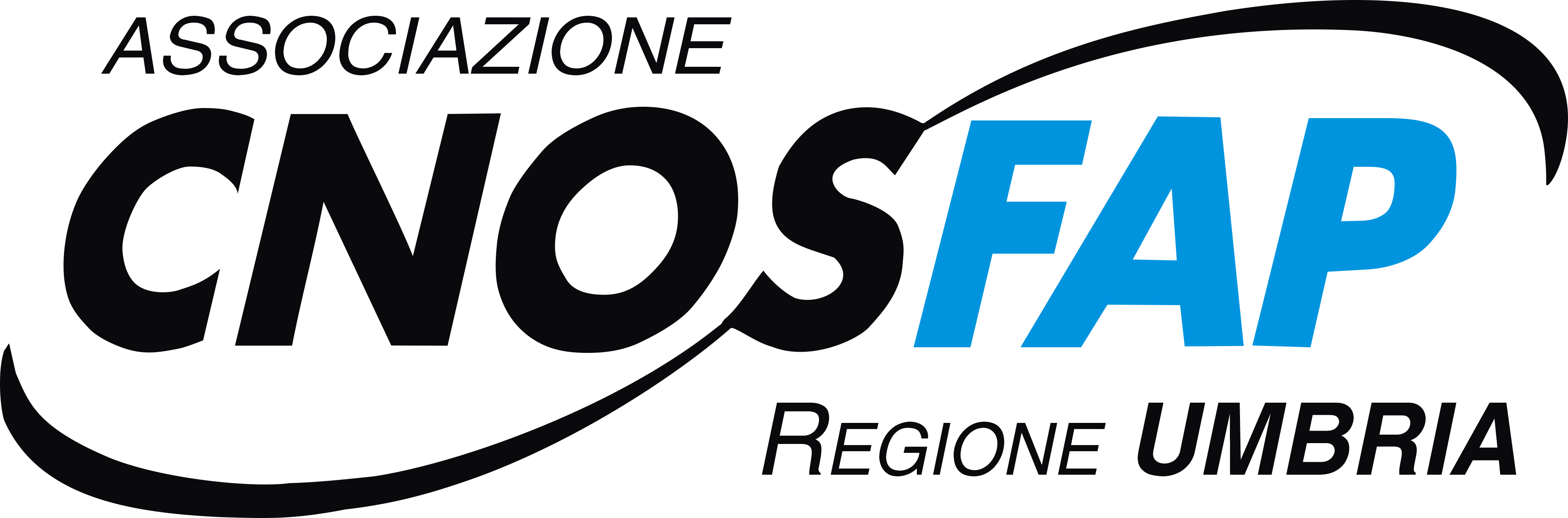 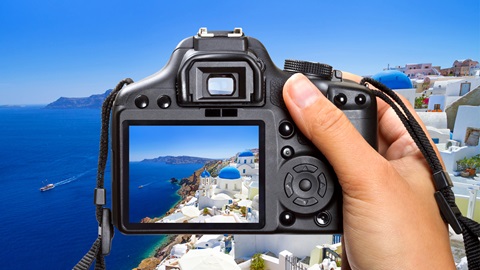 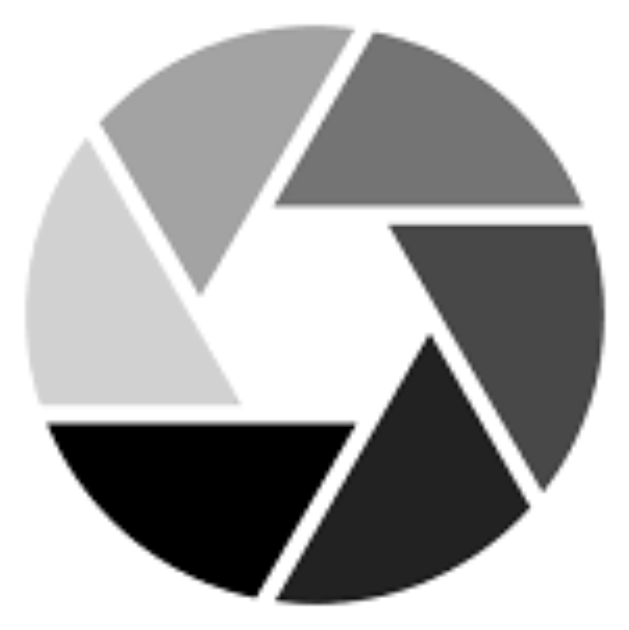 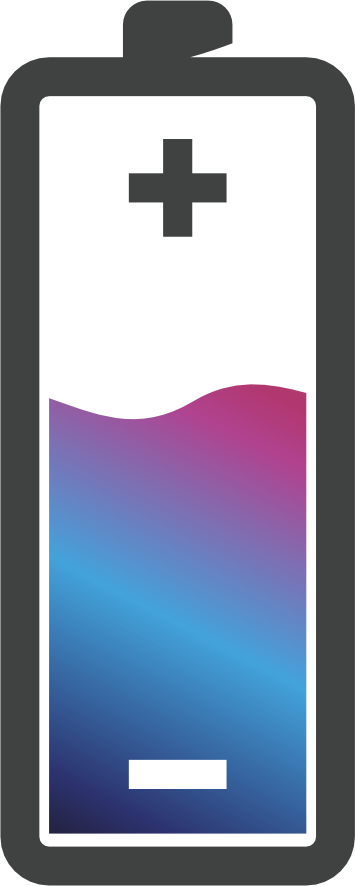 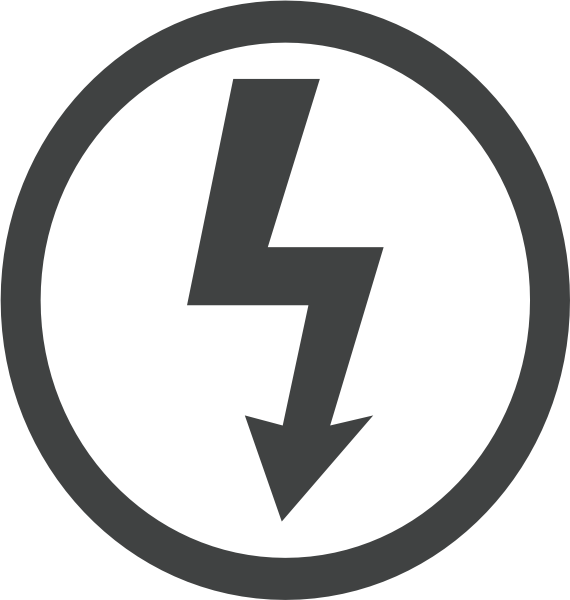 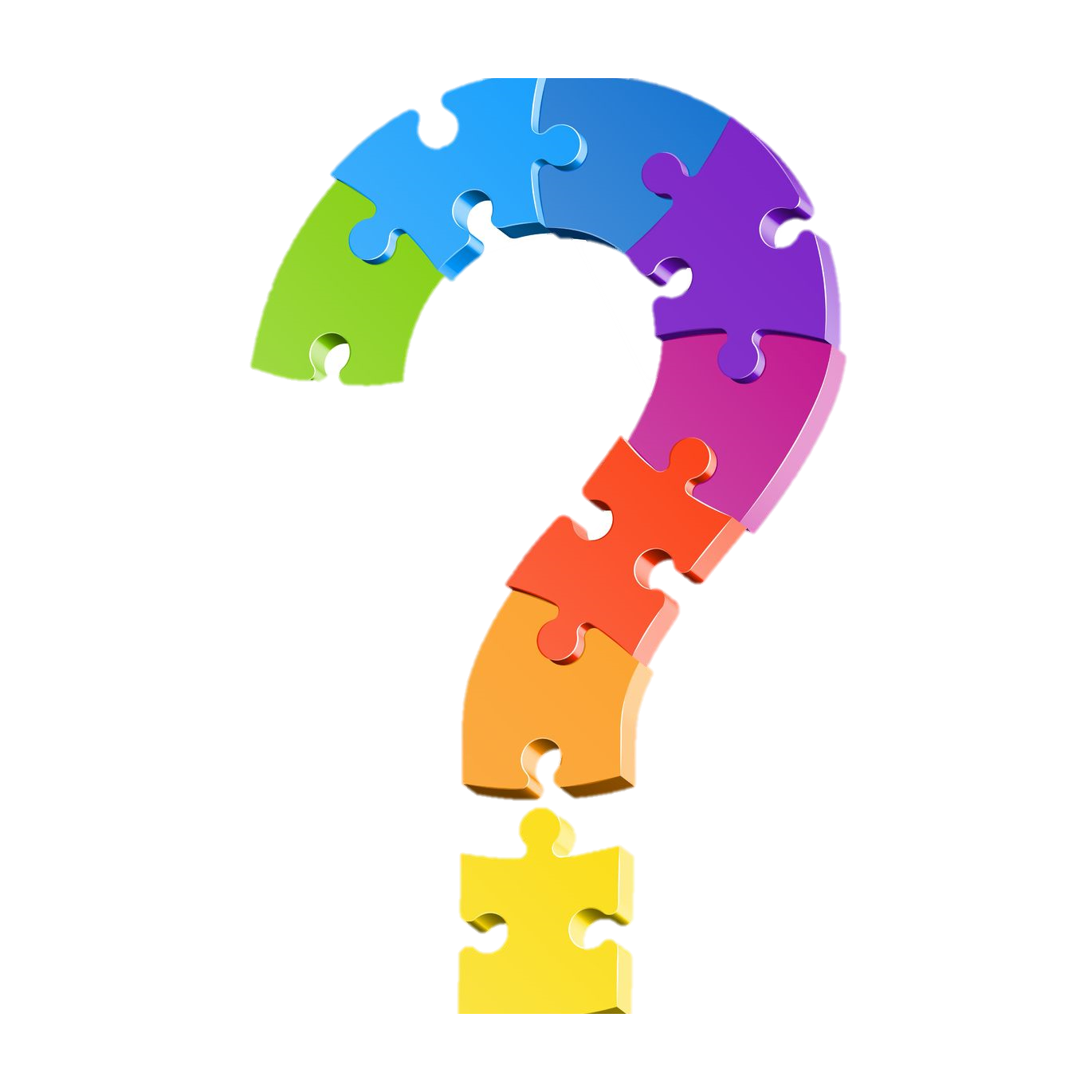 Scelta Effetto
Analsi Luce
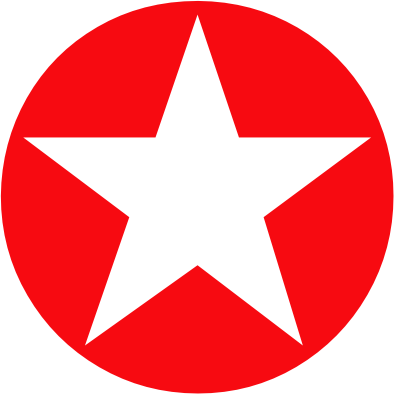 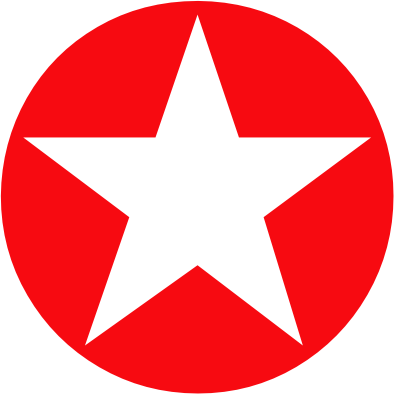 ISO
autoscatto
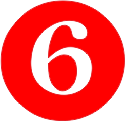 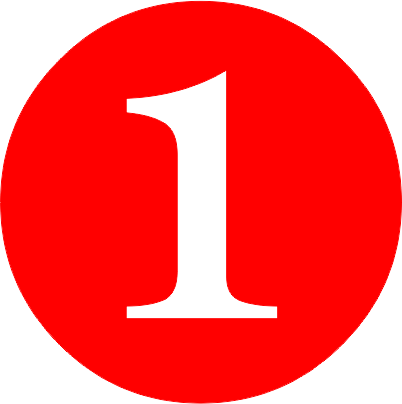 Velocità
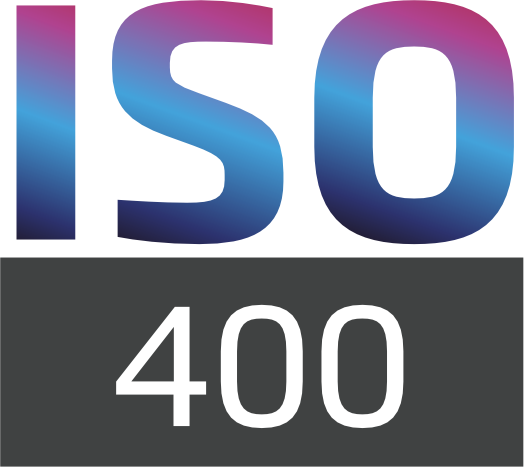 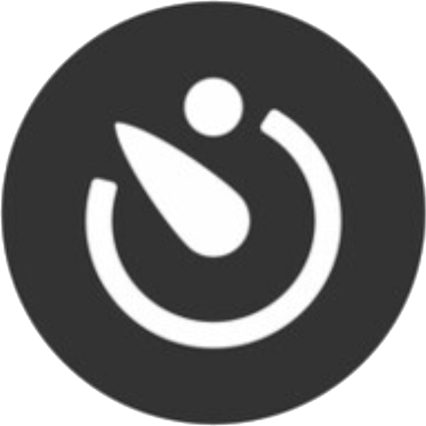 Temperatura
Apertura
zoom
Messa a Fuoco
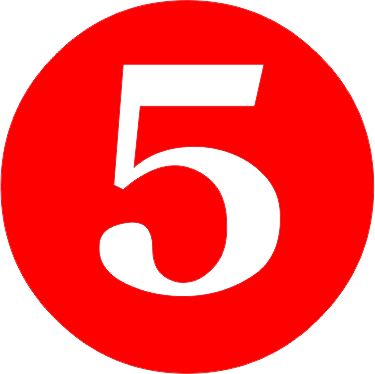 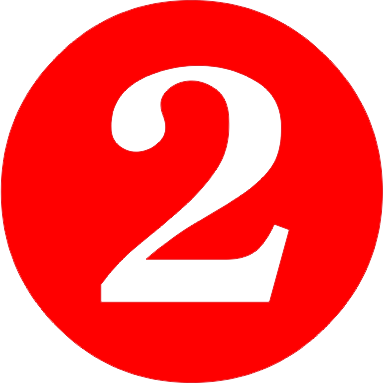 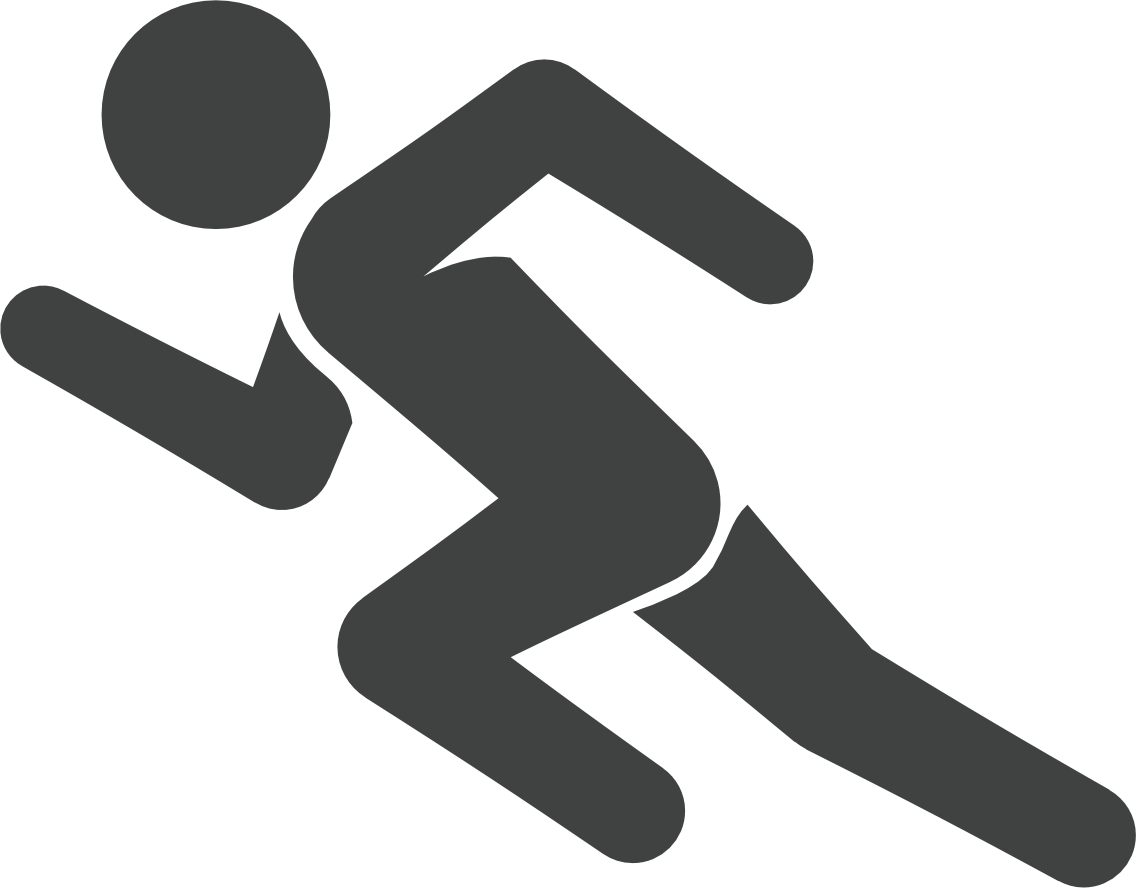 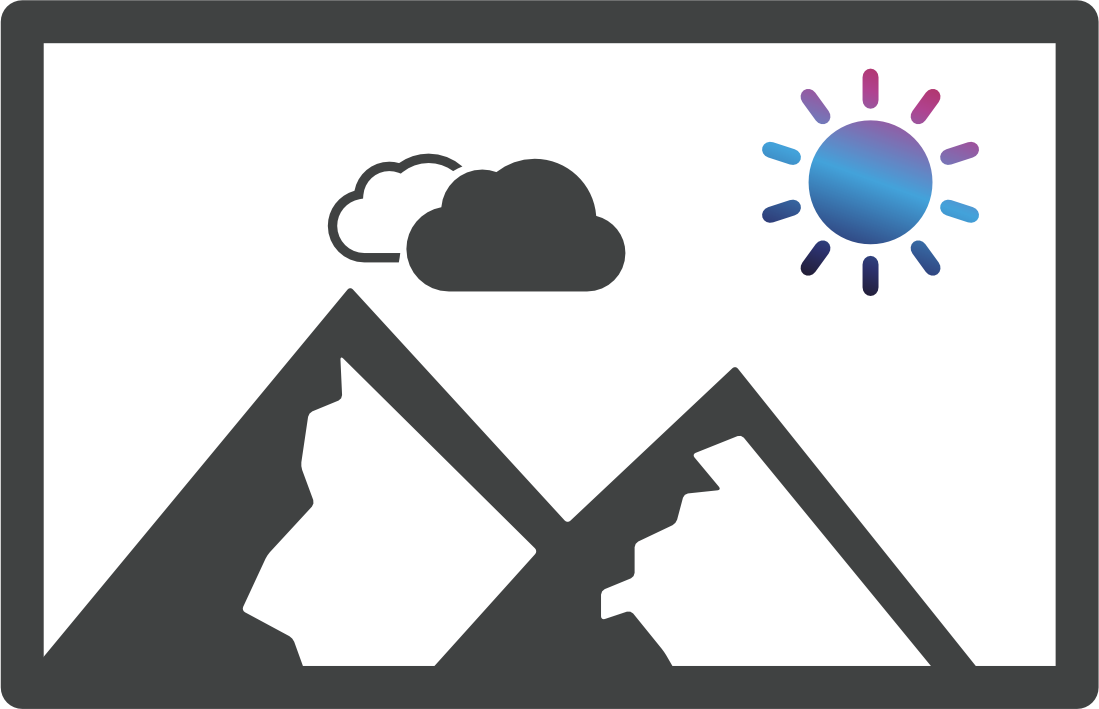 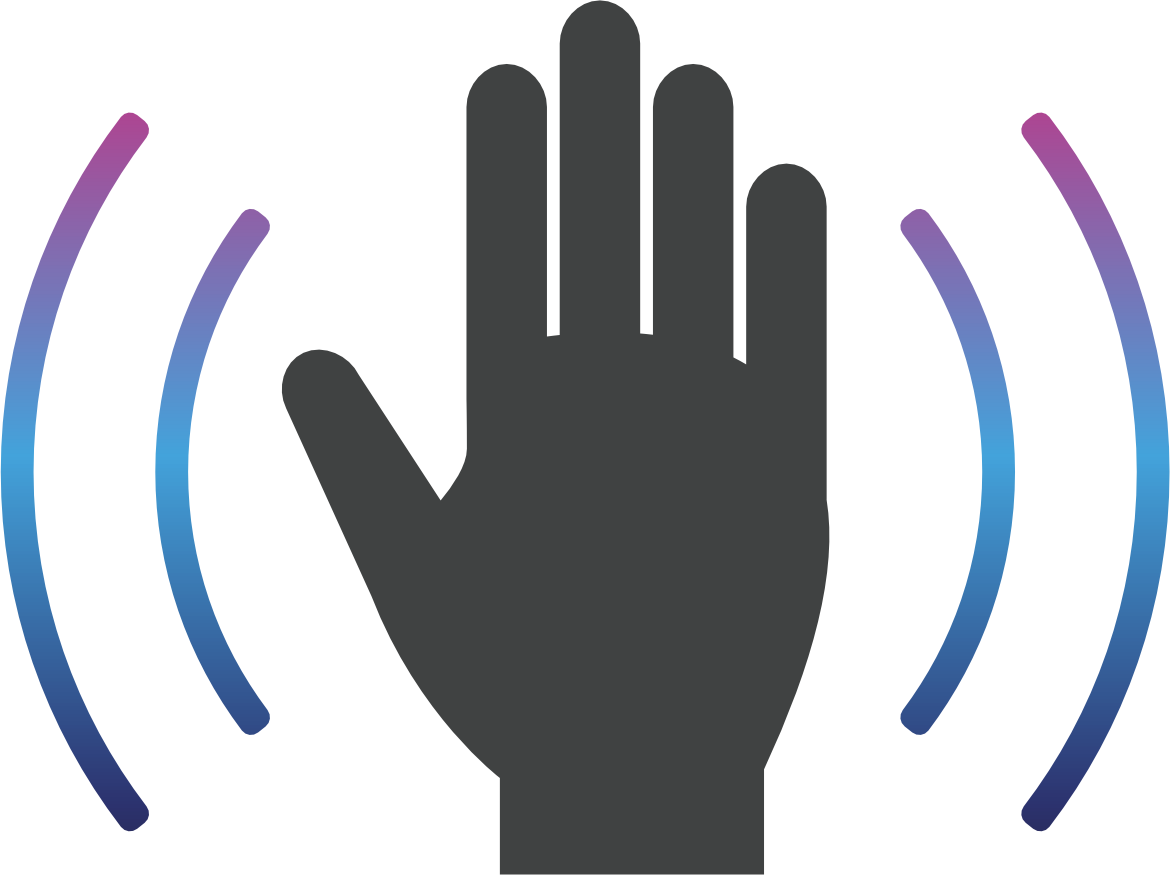 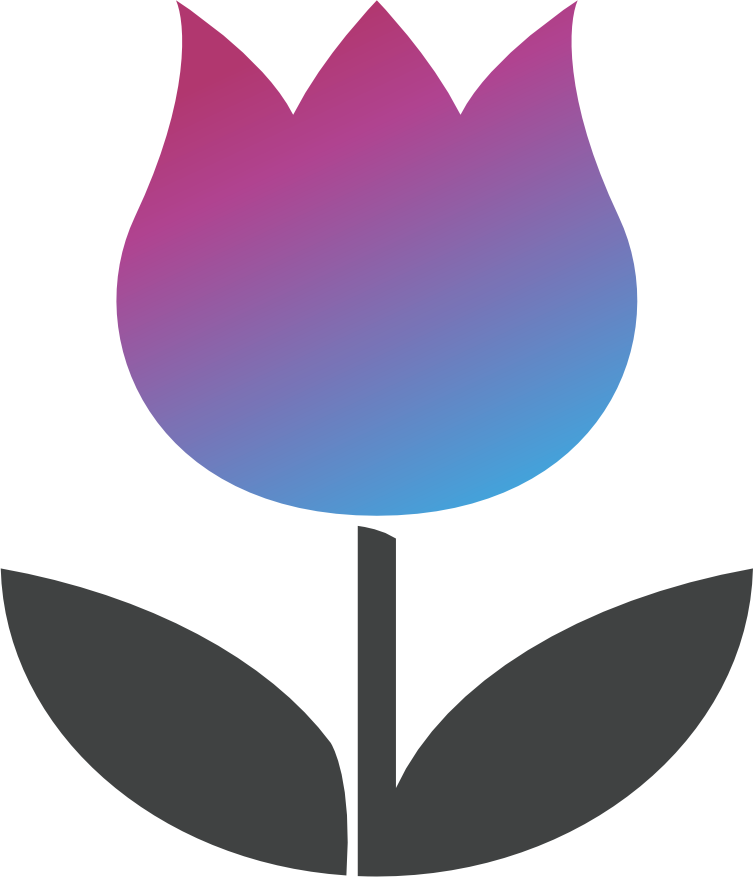 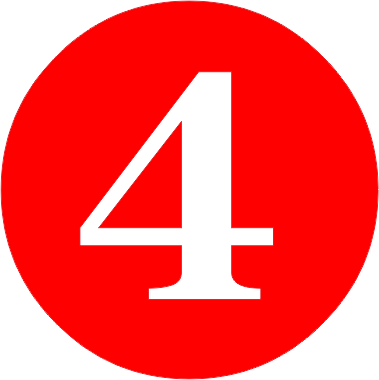 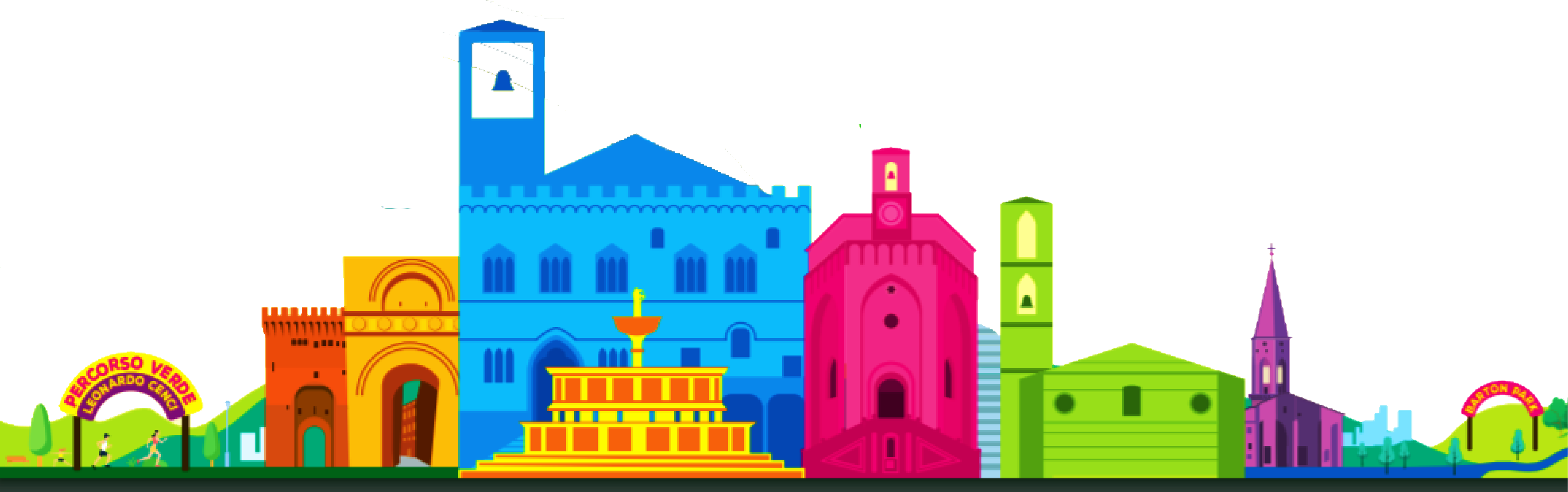 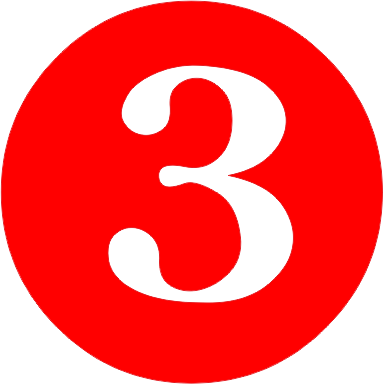 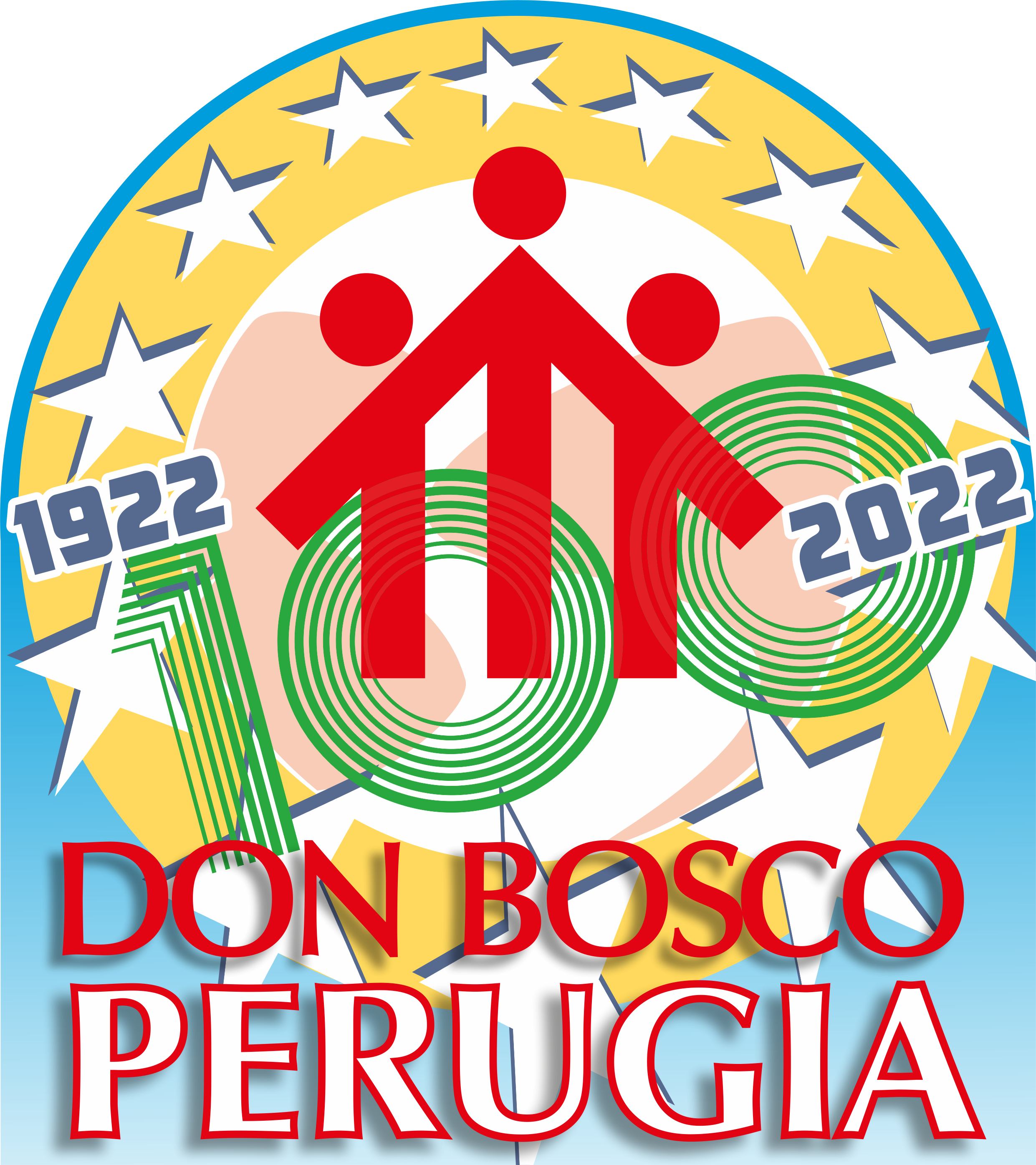 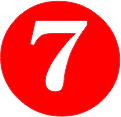 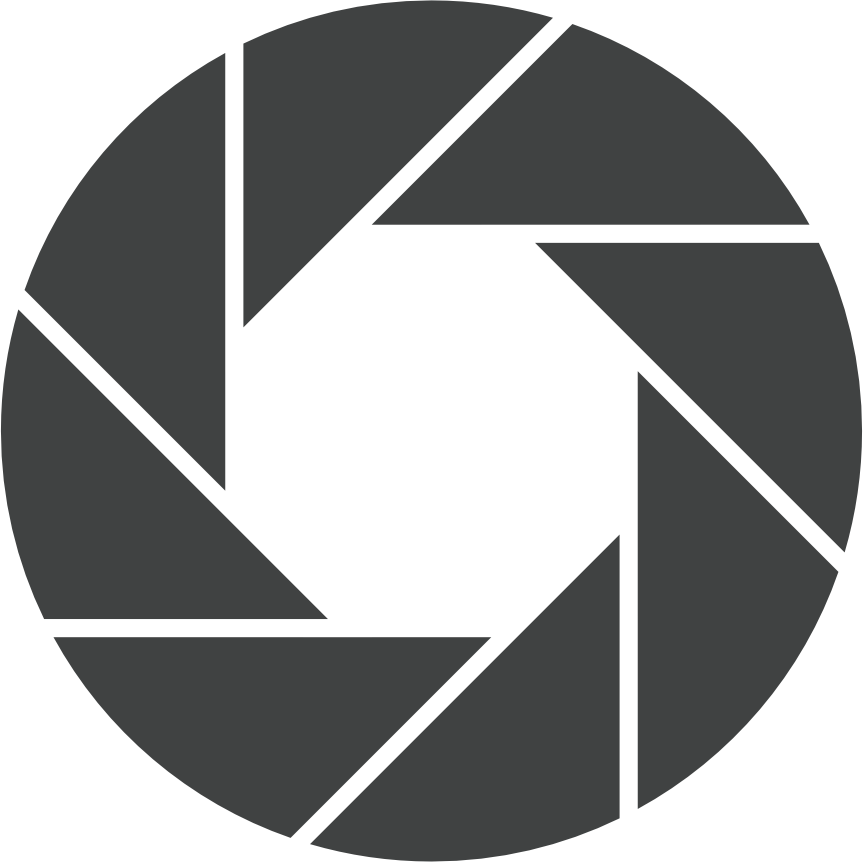 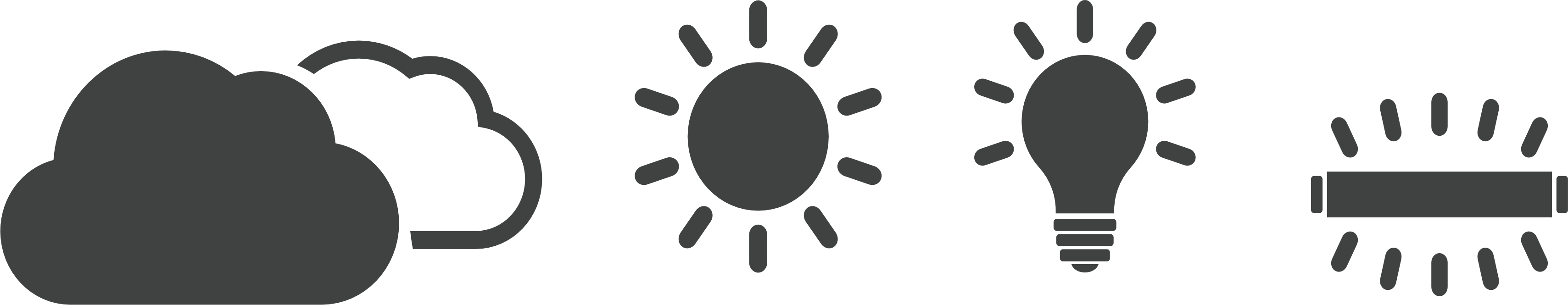 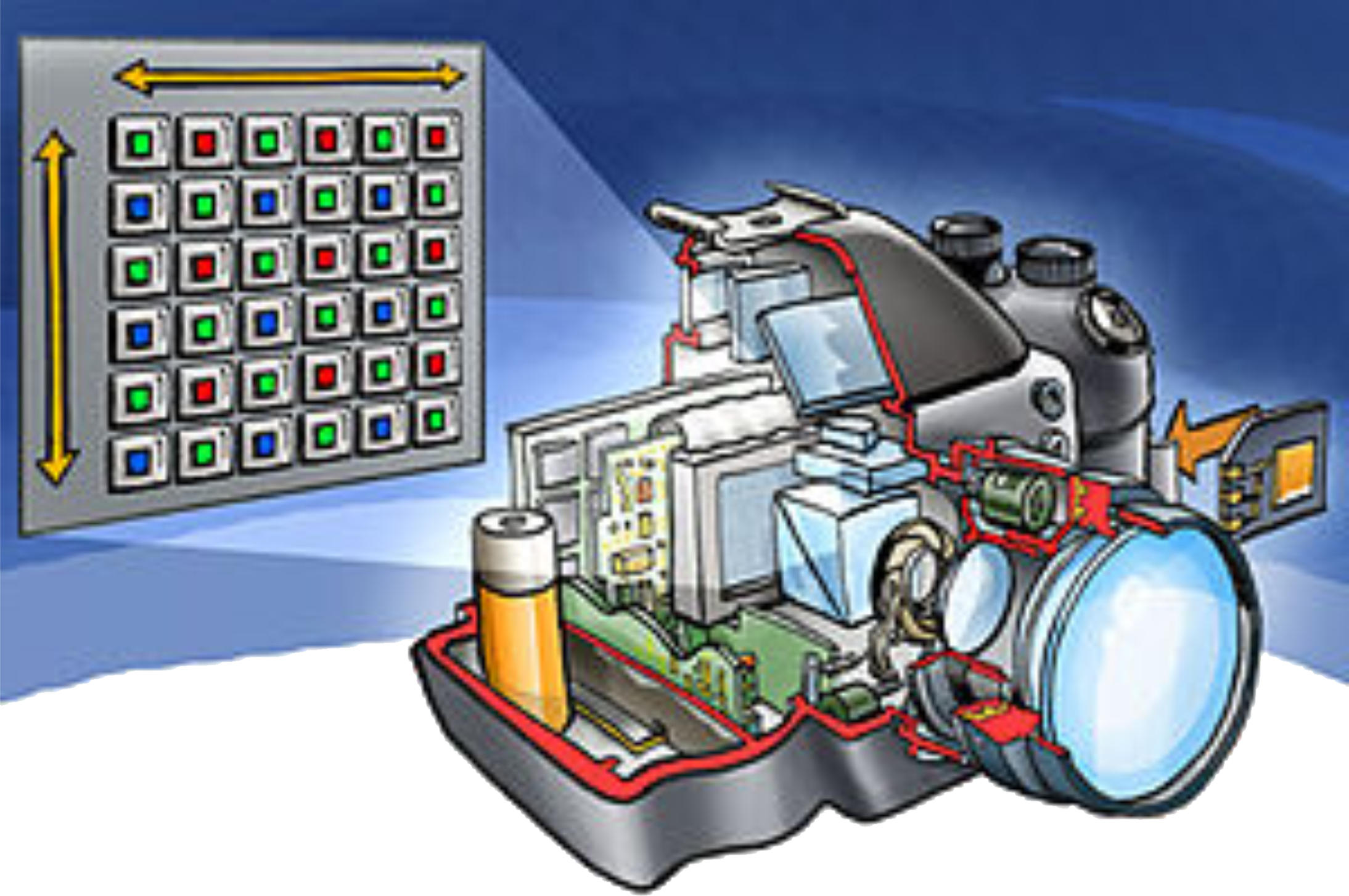 Fotografia
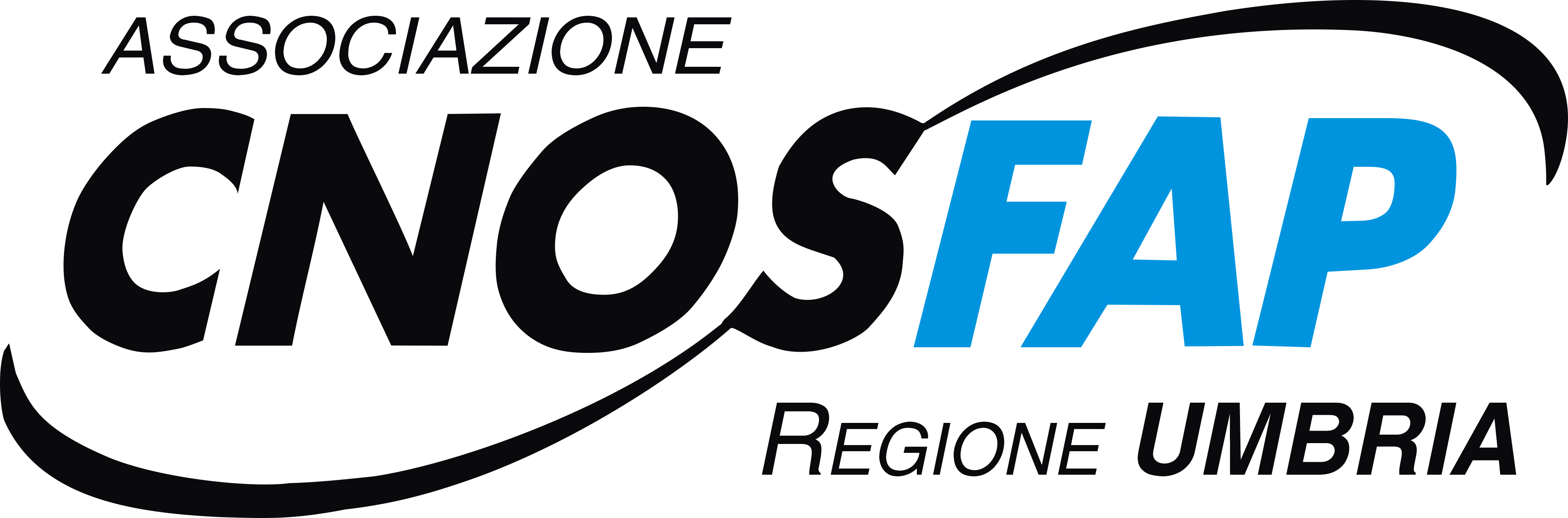 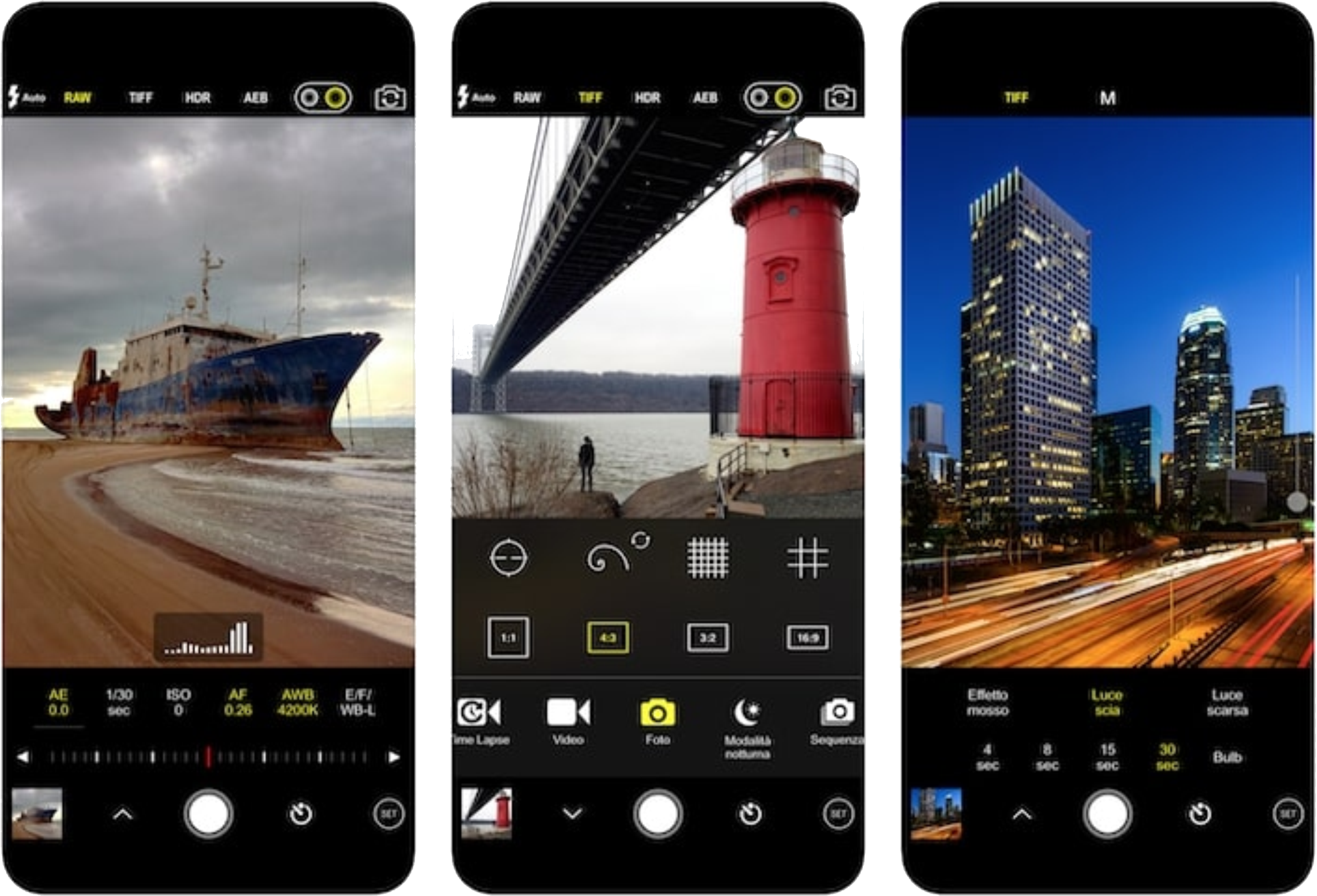 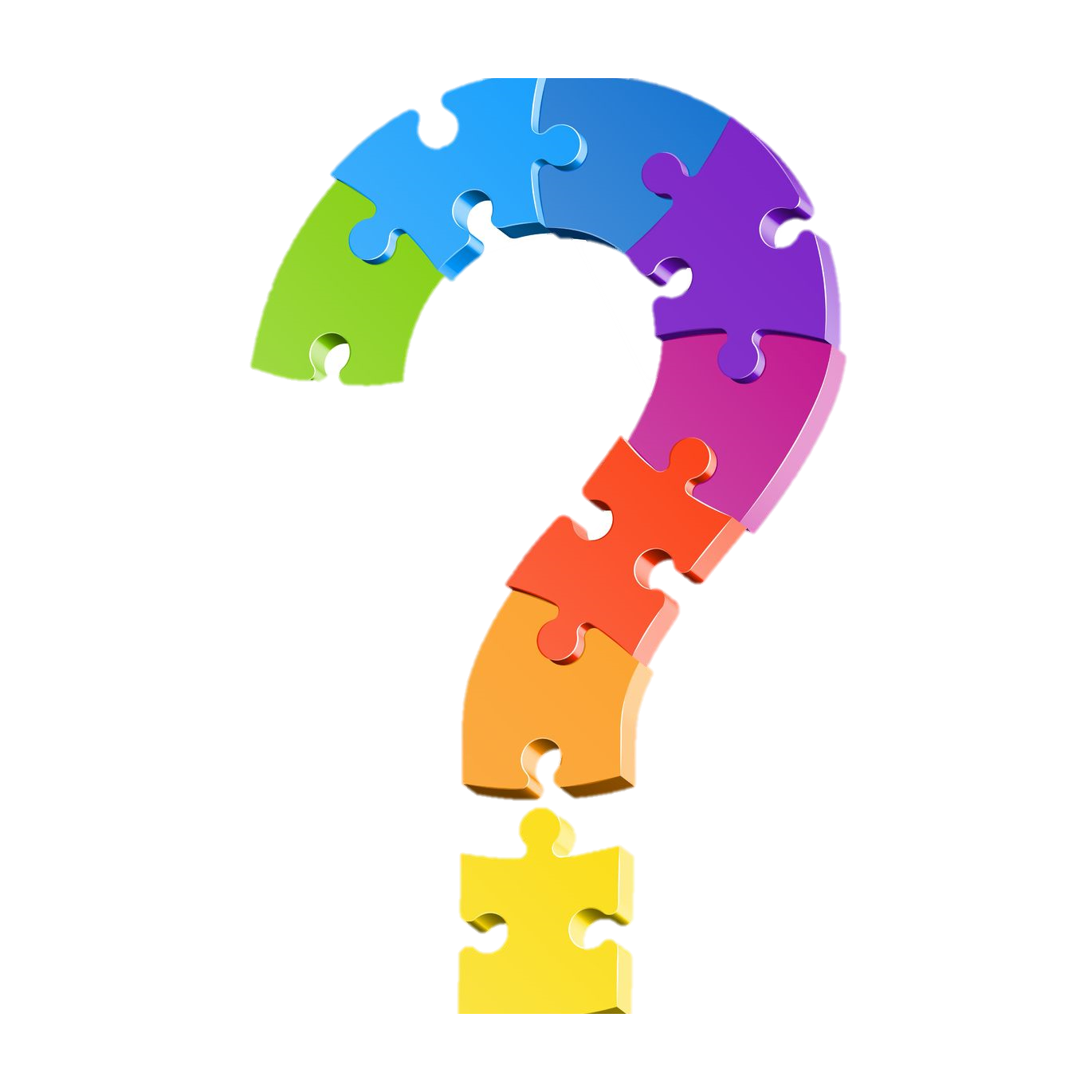 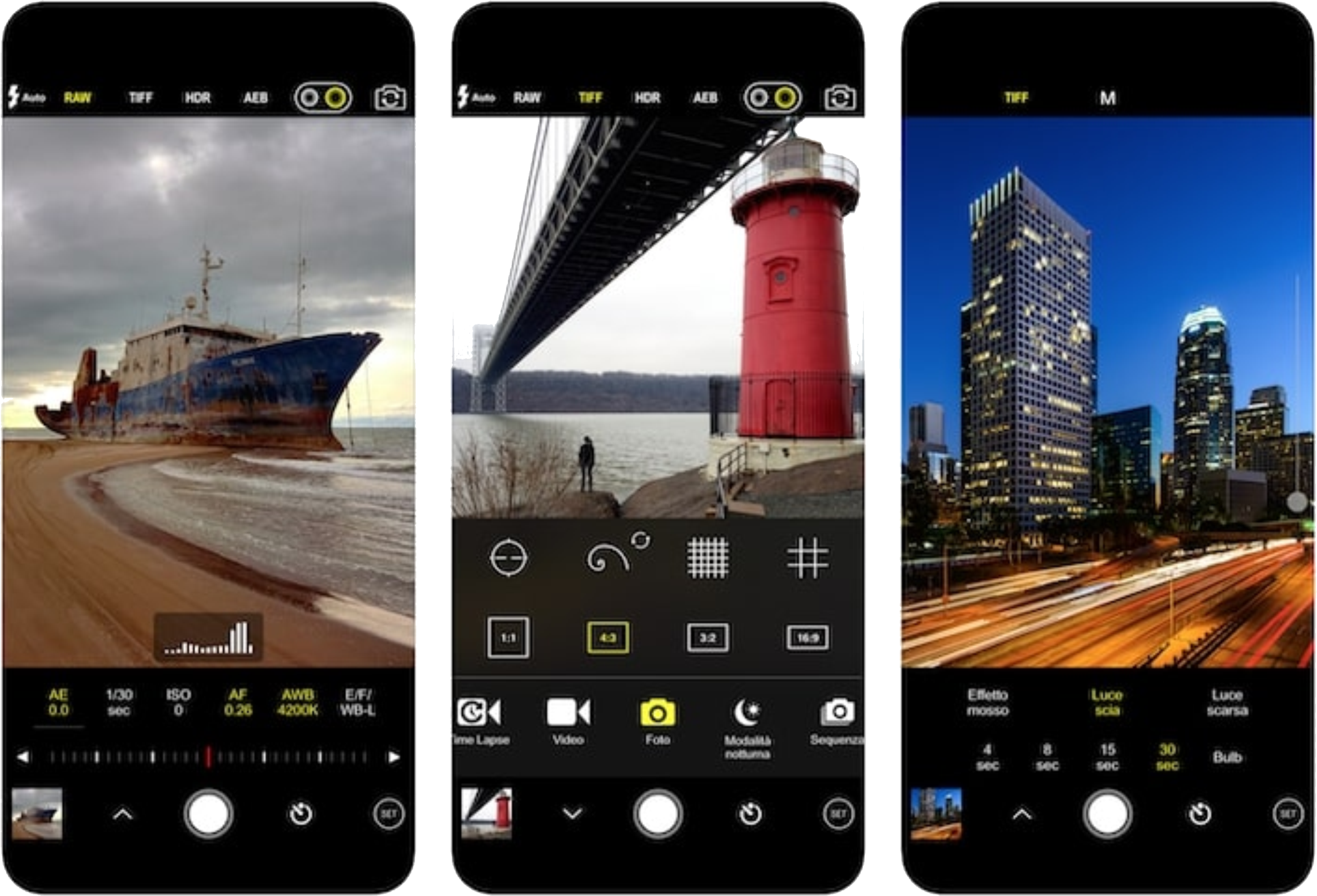 zoom
ISO
Messa a Fuoco
Velocità
Temperatura
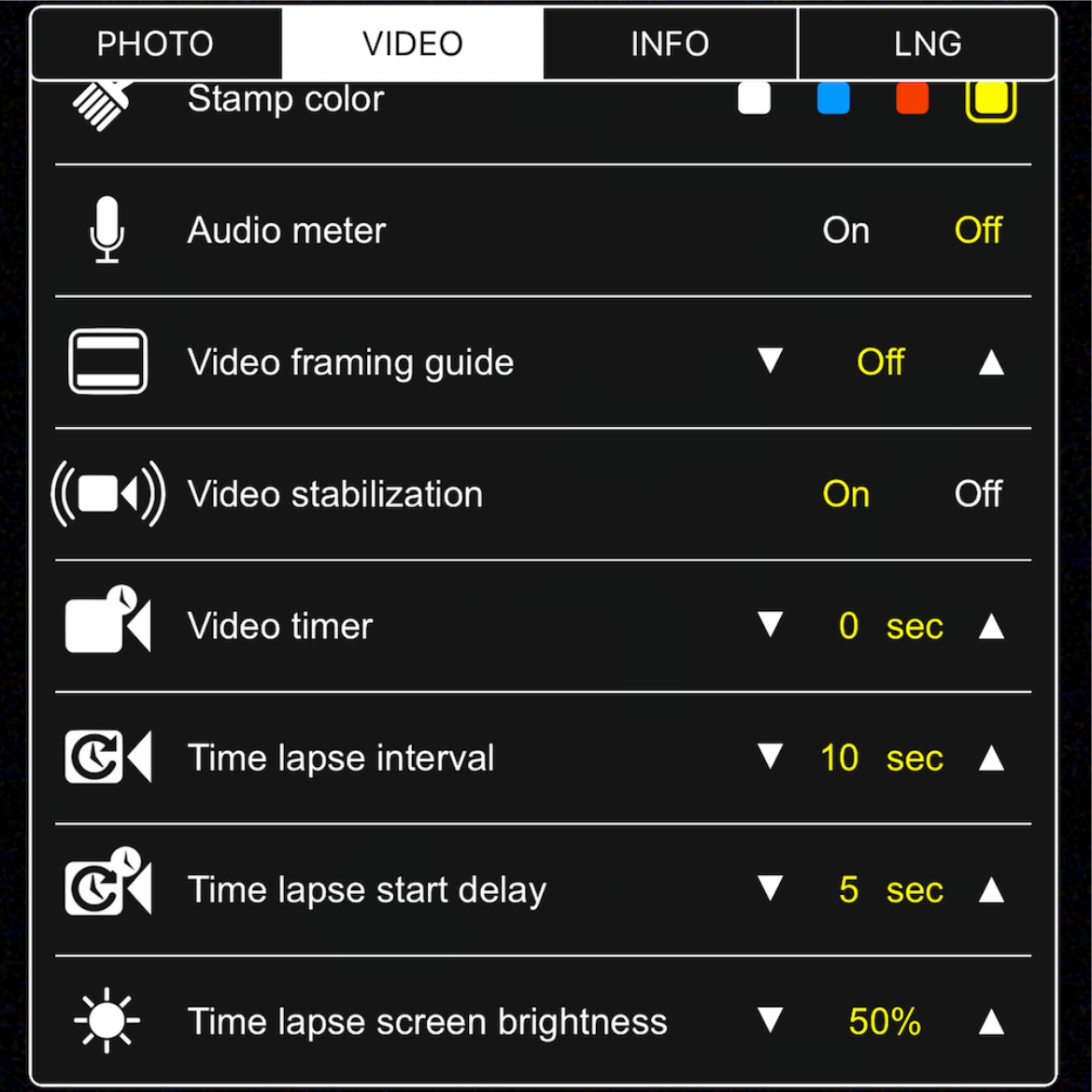 */- luminosità
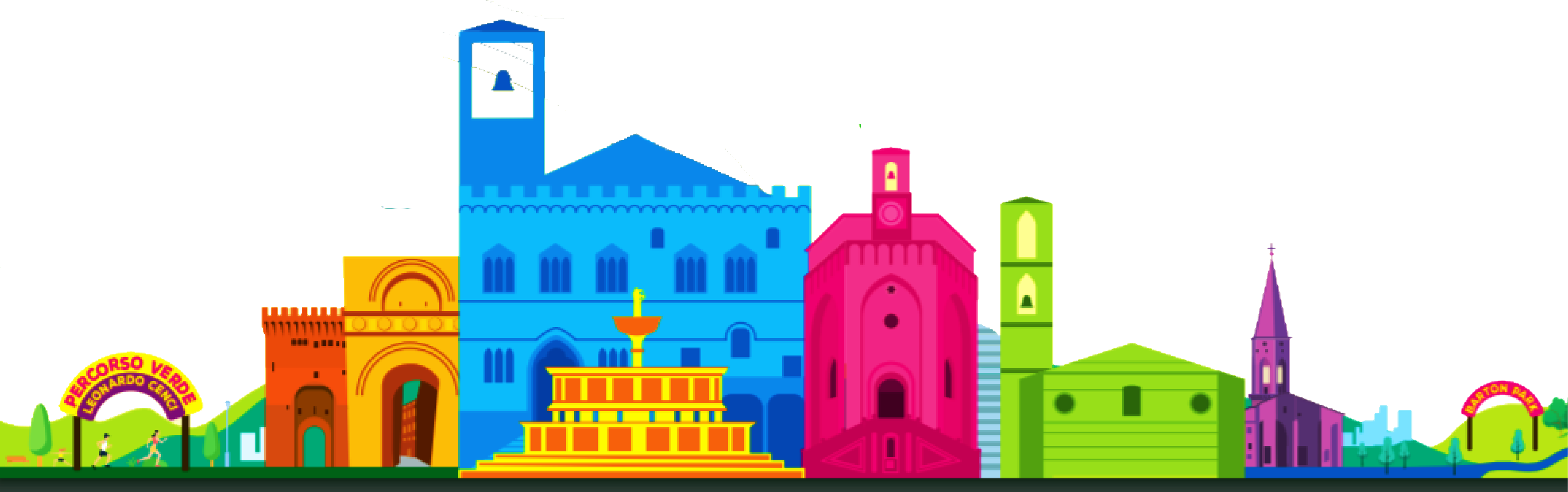 set
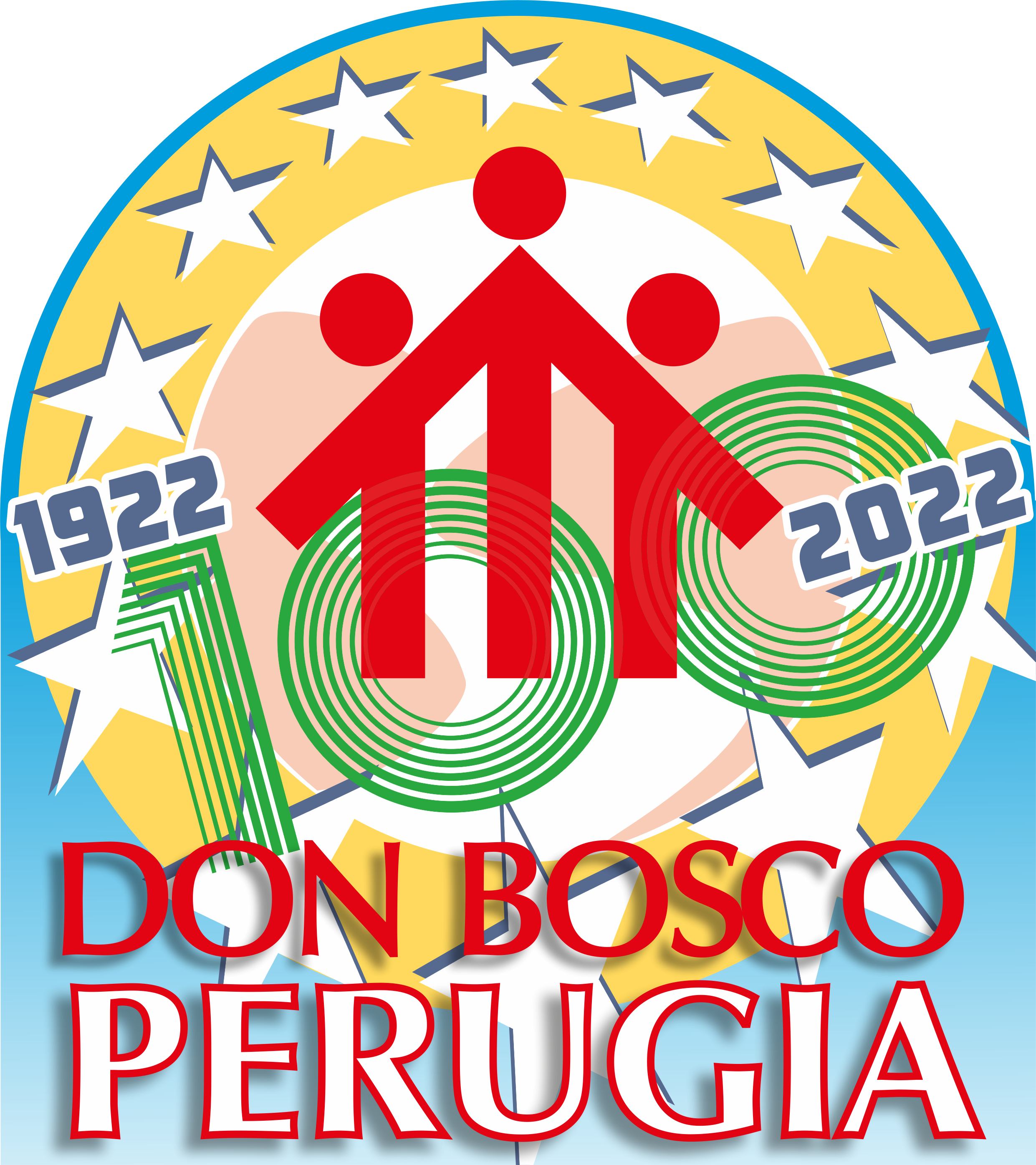 autoscatto
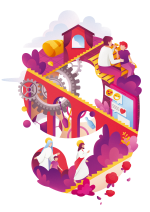 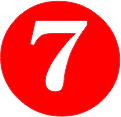 Aspetti del Carattere
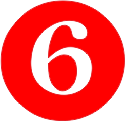 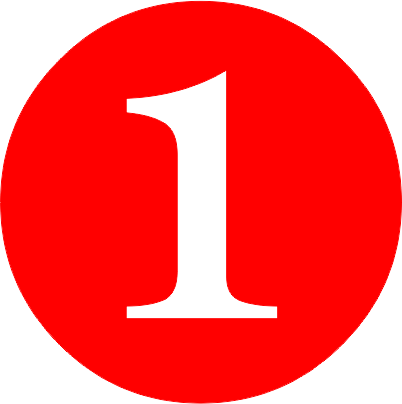 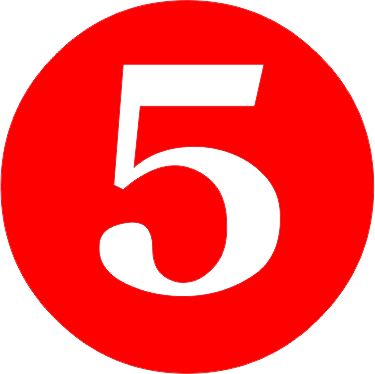 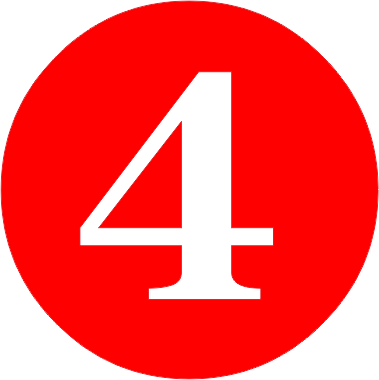 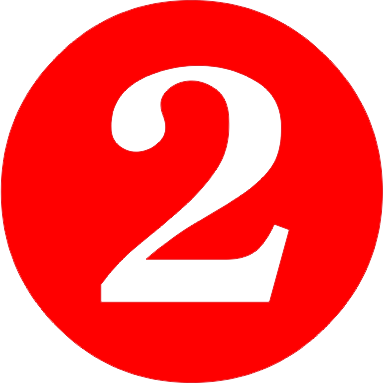 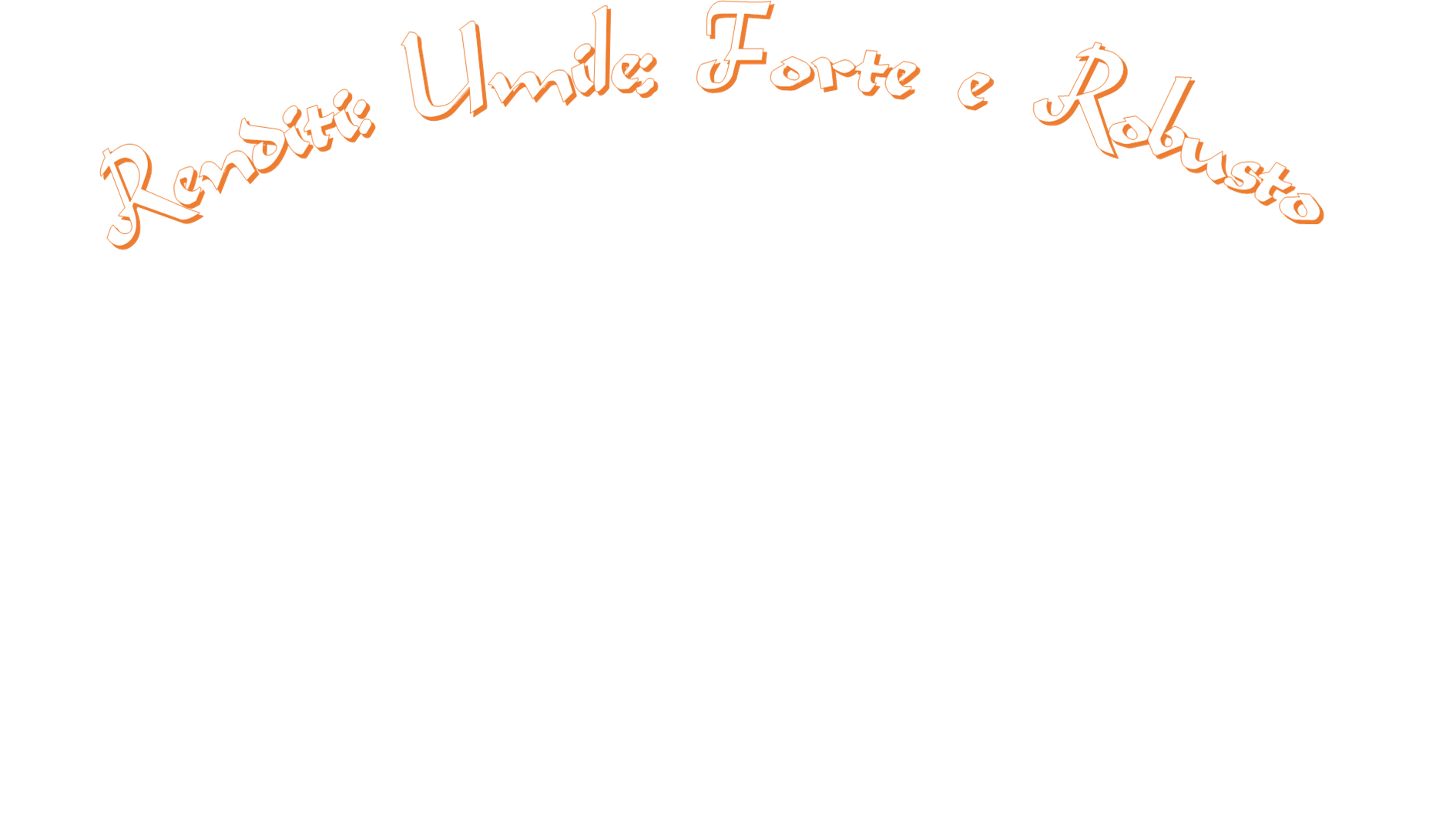 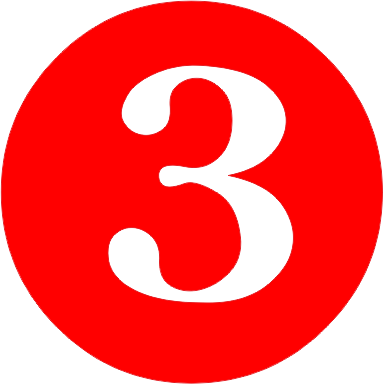 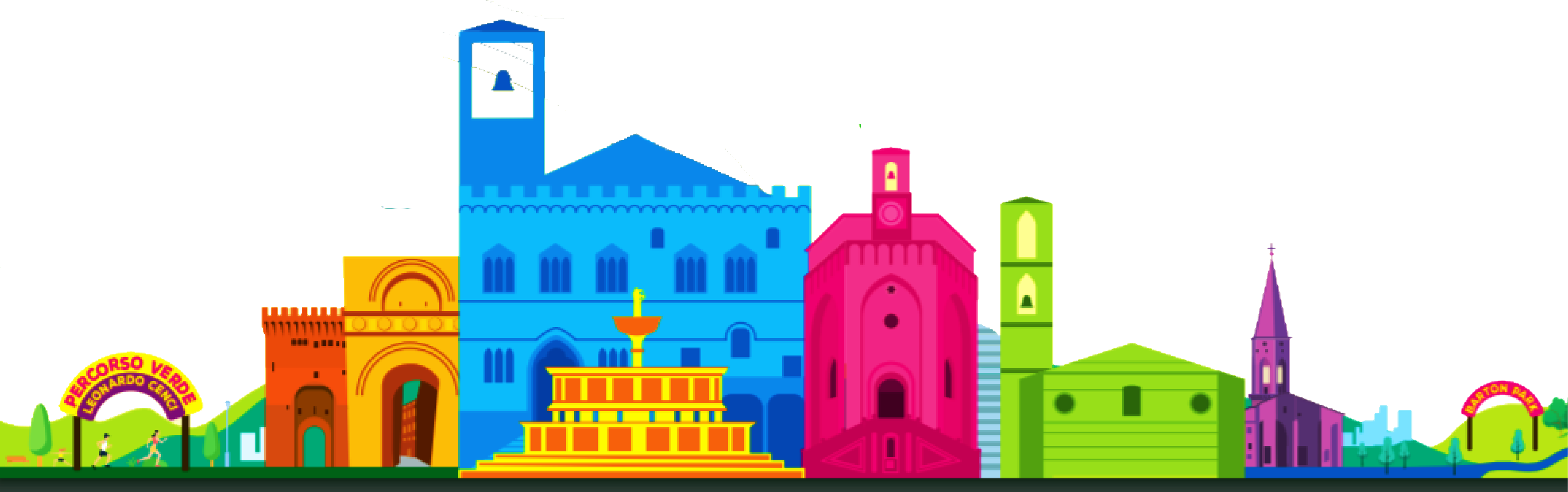 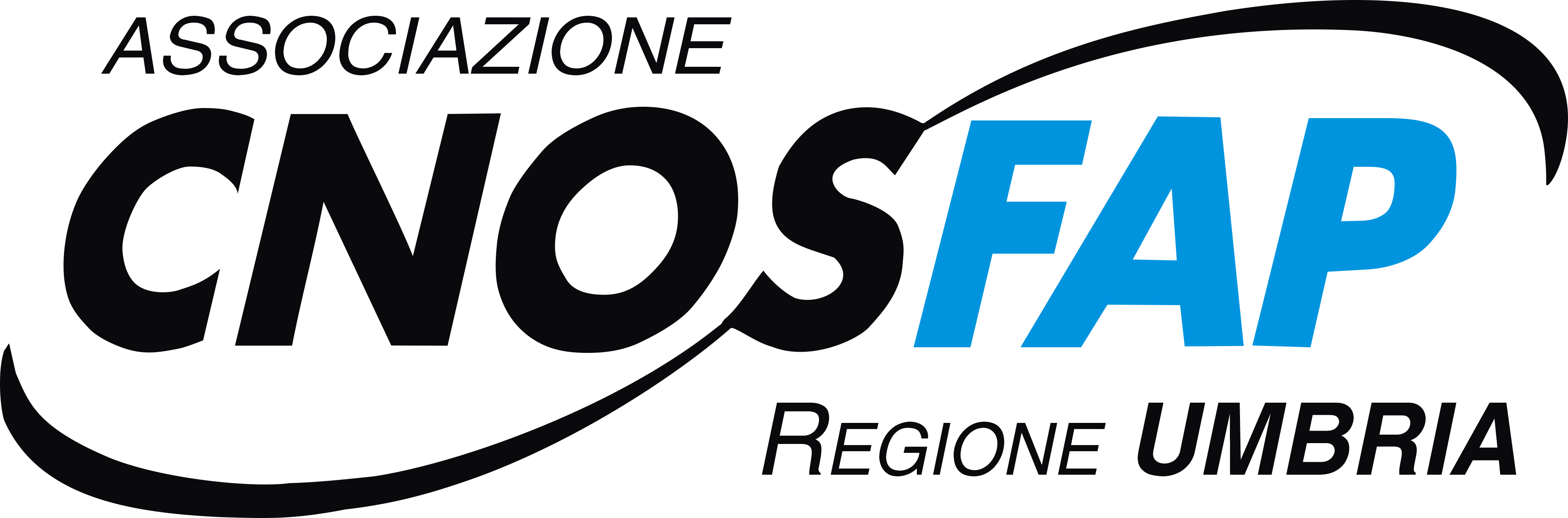 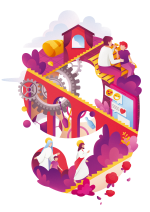 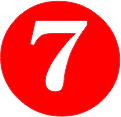 Aspetti del Carattere
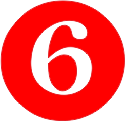 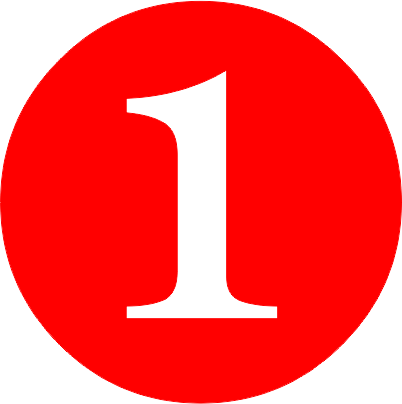 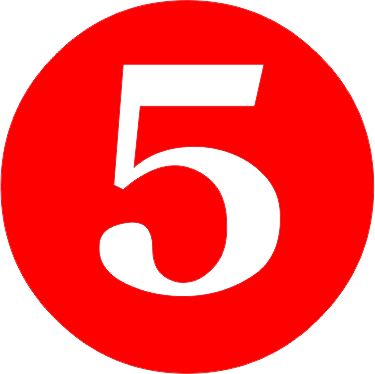 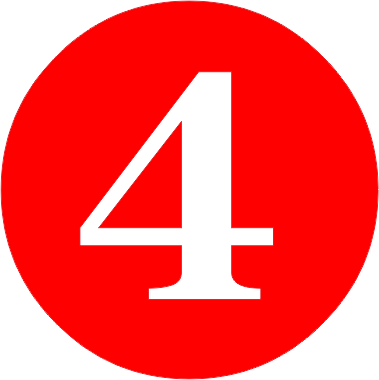 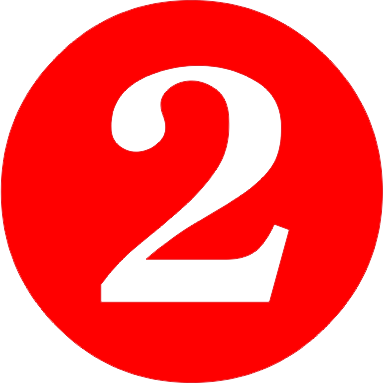 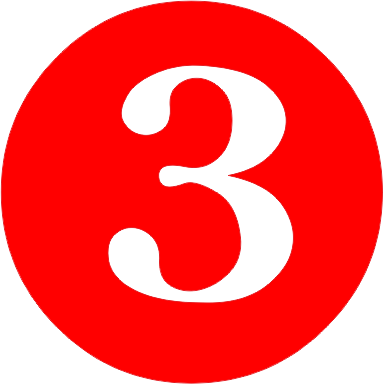 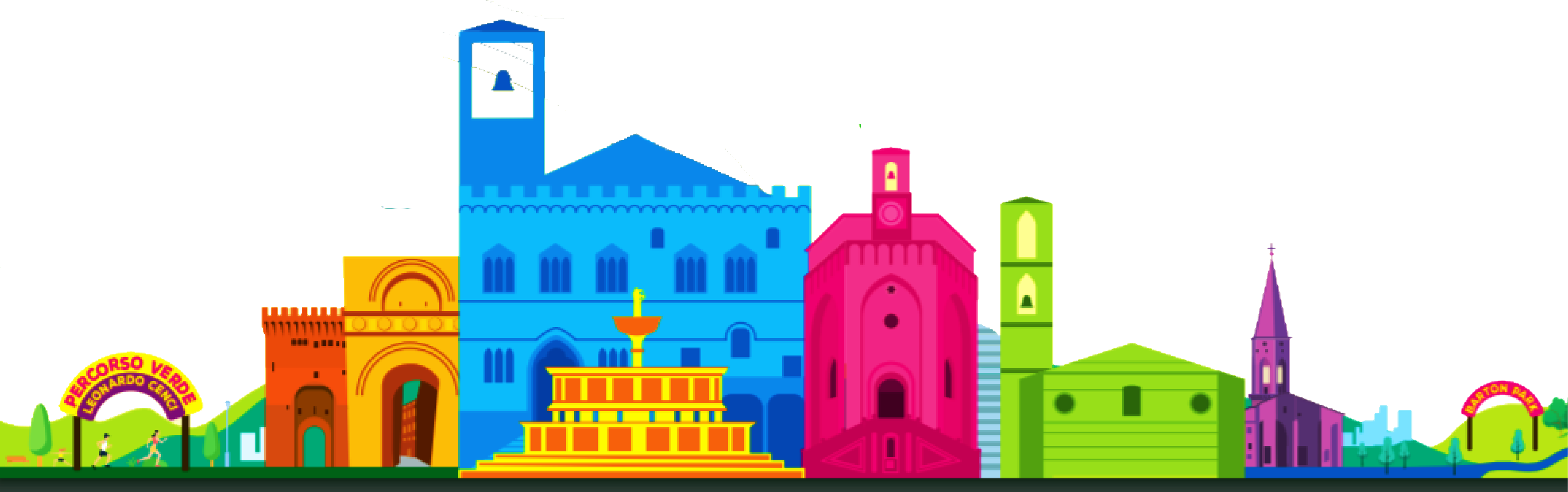 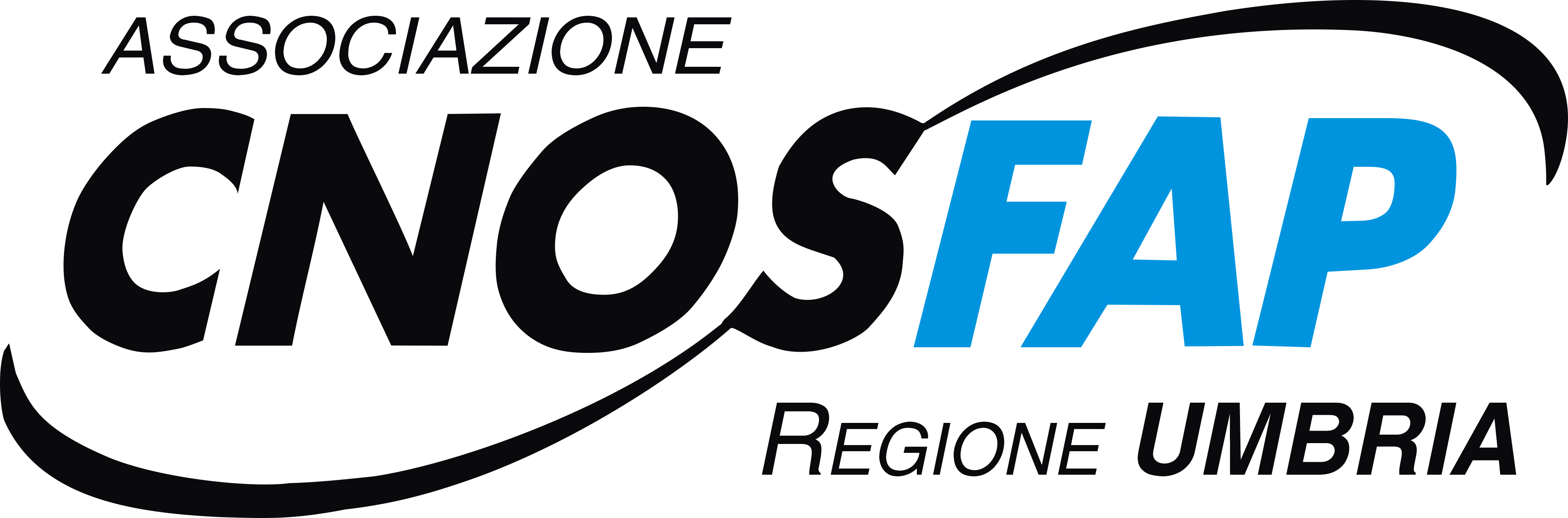 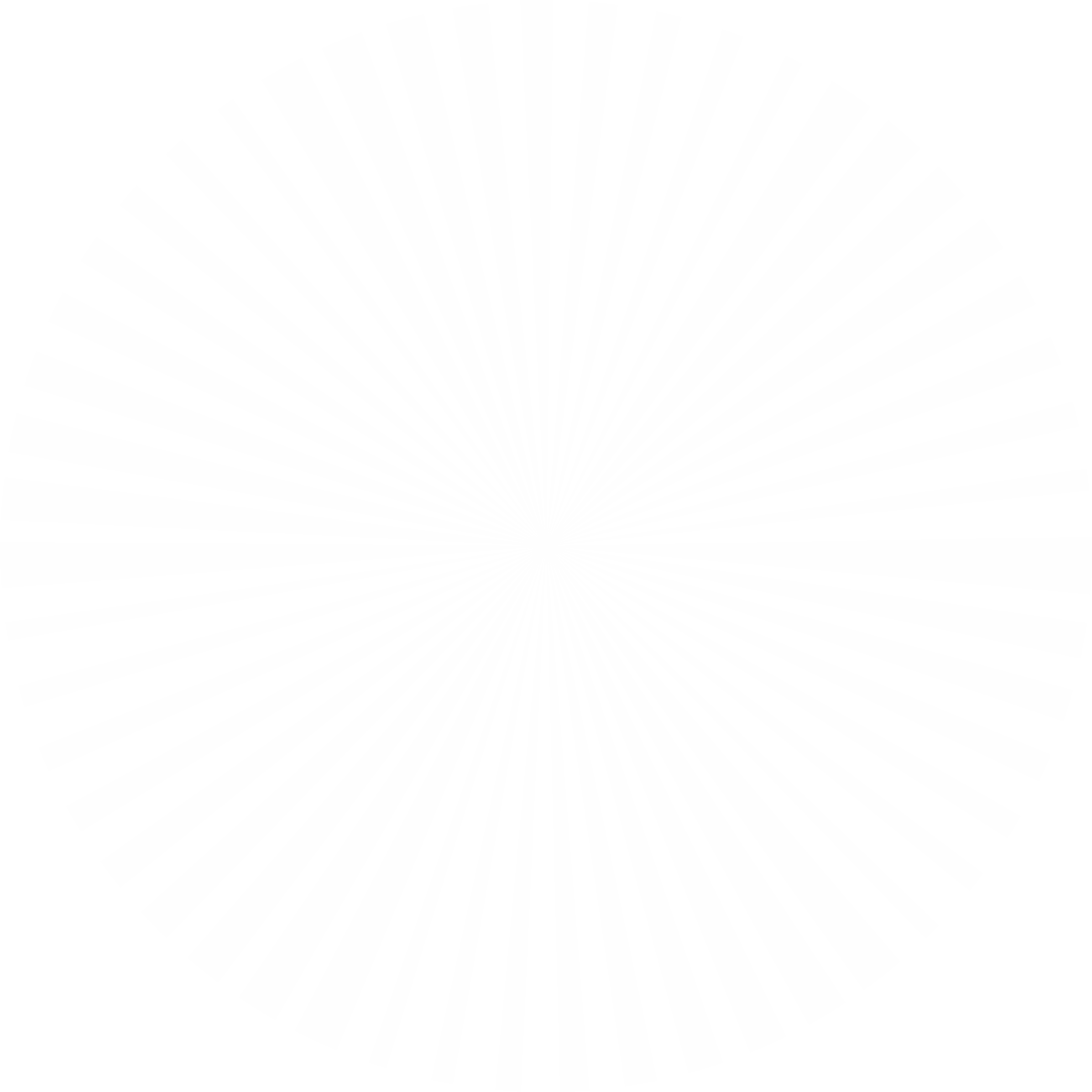 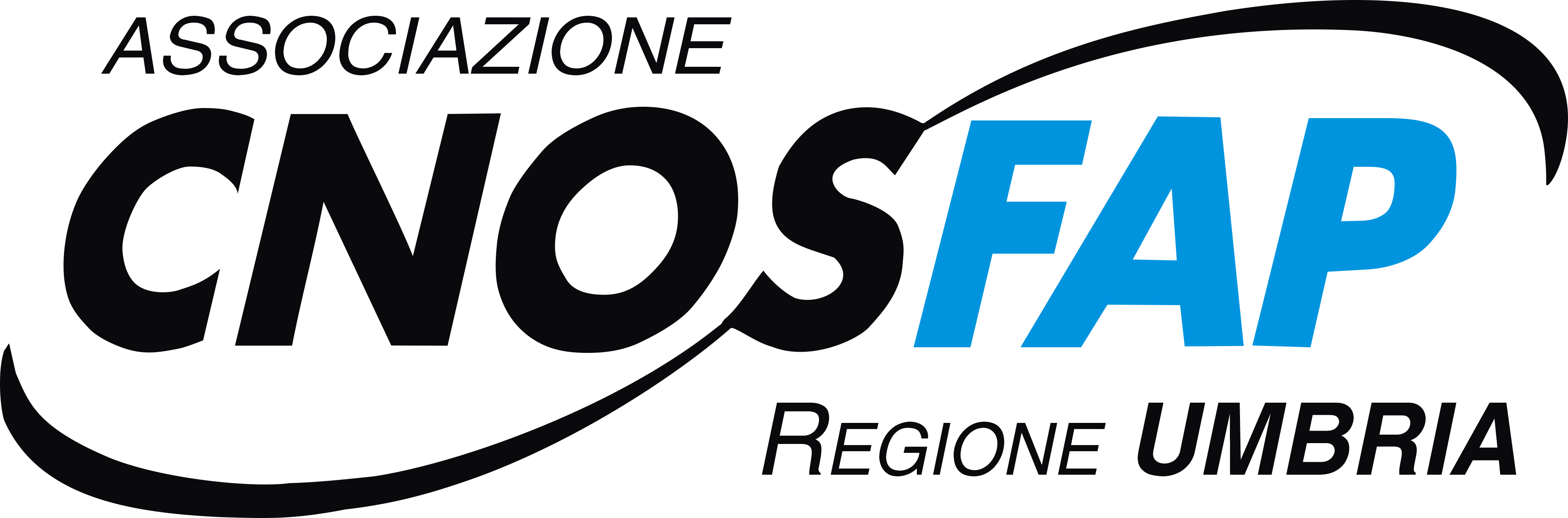 ONESTÀ
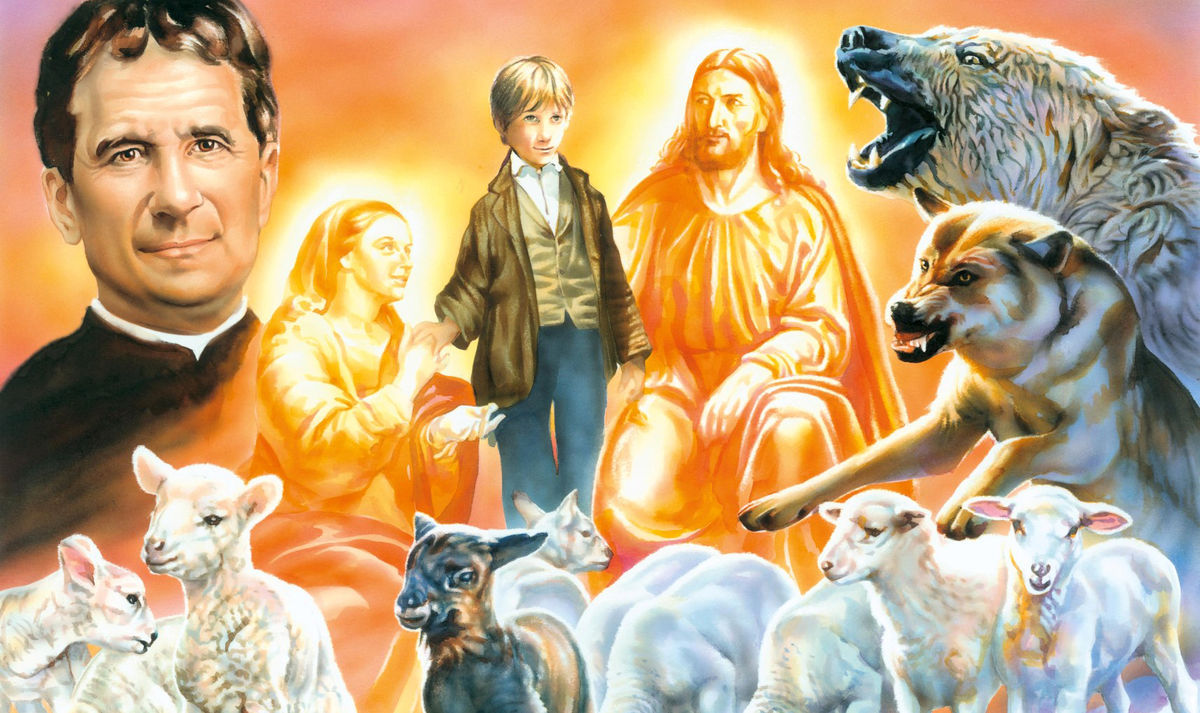 Sii onesto, non ingannare, truffare o rubare
Sii affidabile,fa ciò che dici che farai
Abbi il coraggio di fare la cosa giusta
Costruiscitiuna buona reputazione
Sii leale, sostieni la ma famiglia, i tuoi amici ed il tuo paese
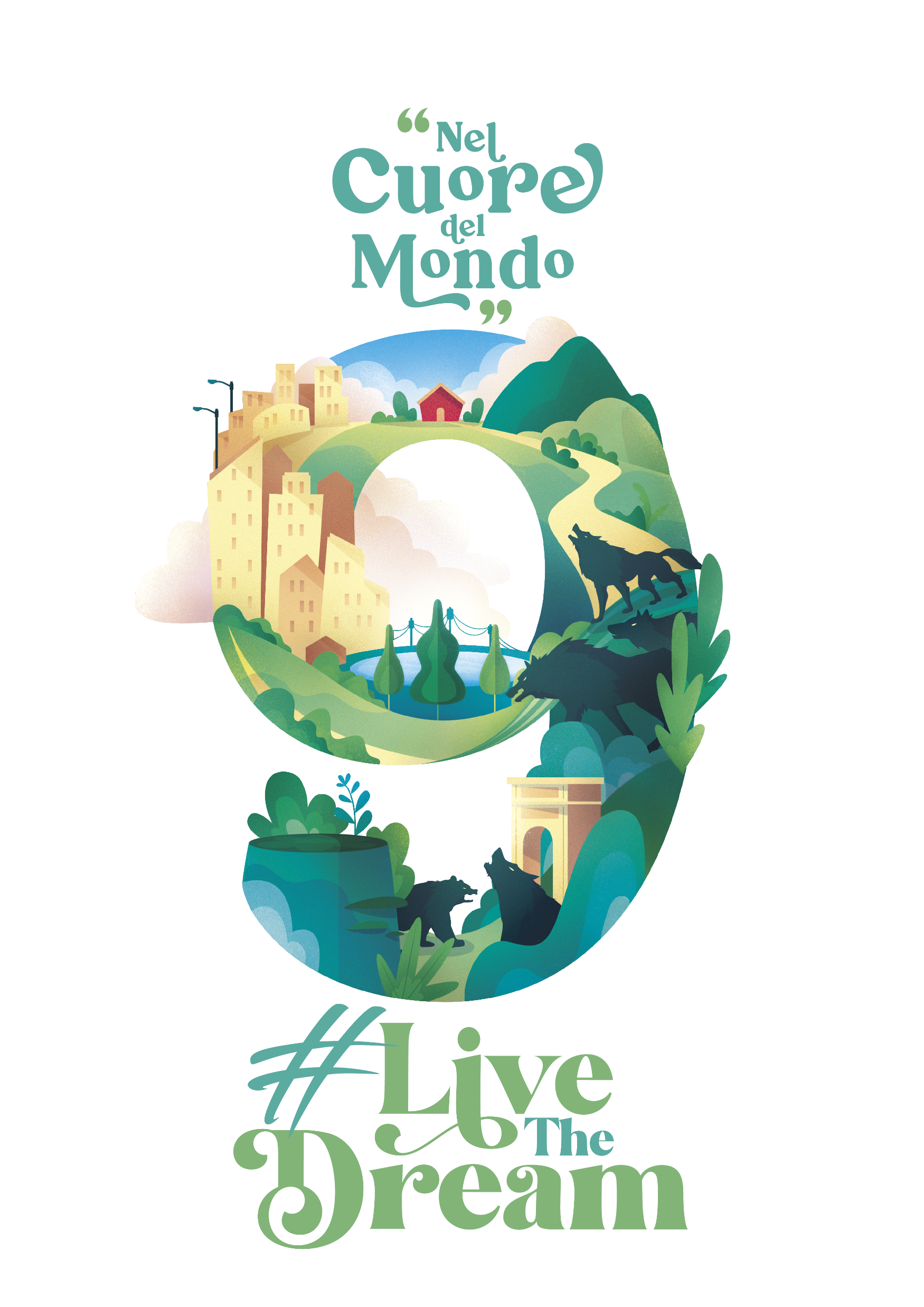 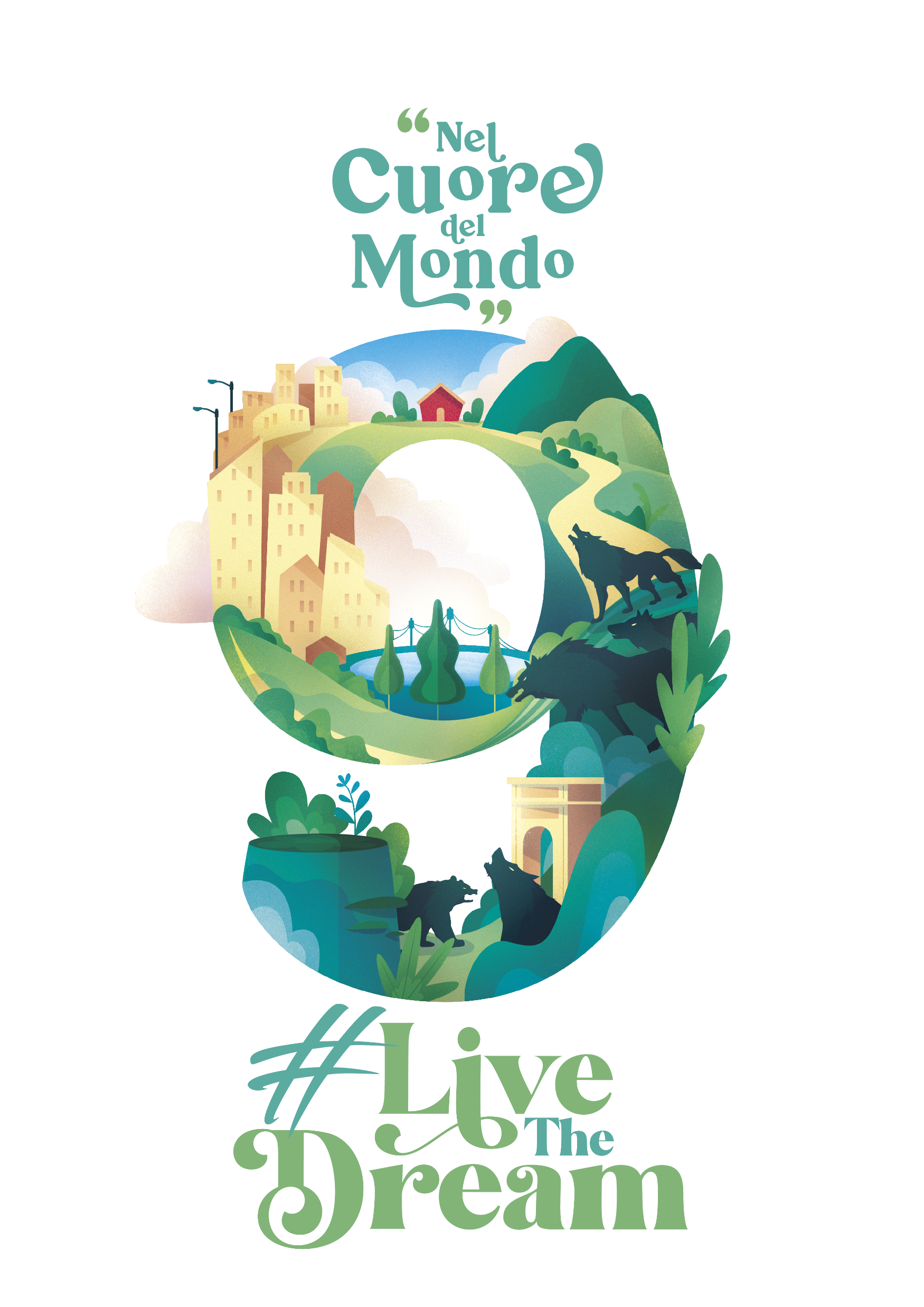 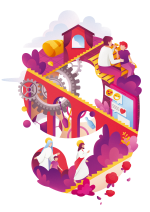 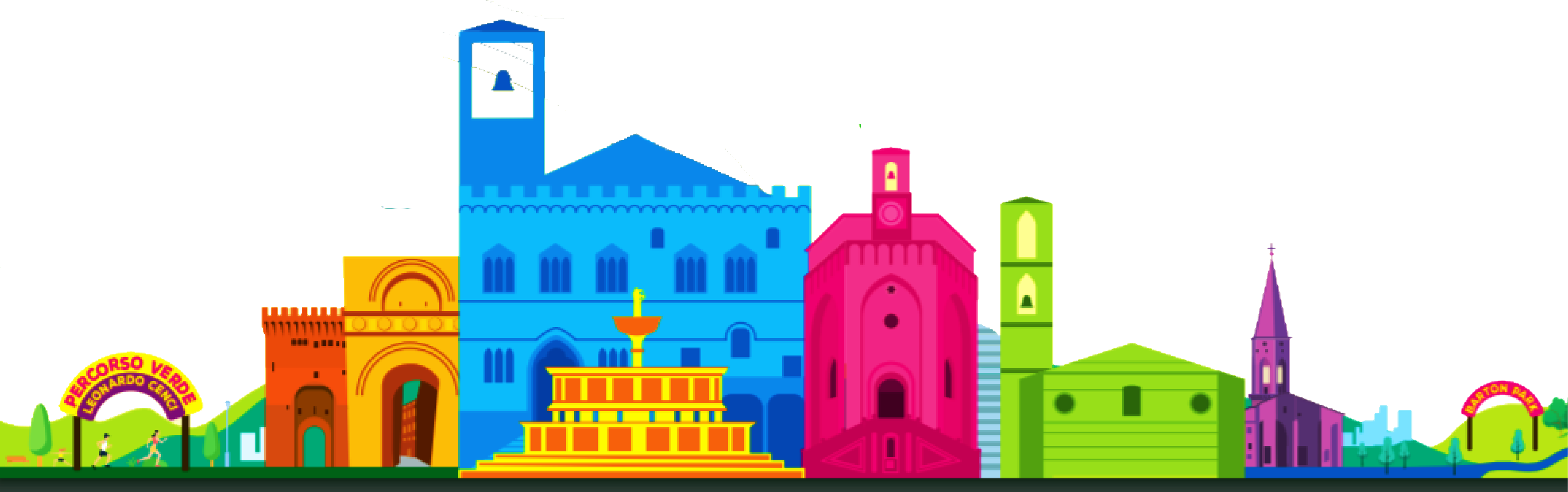 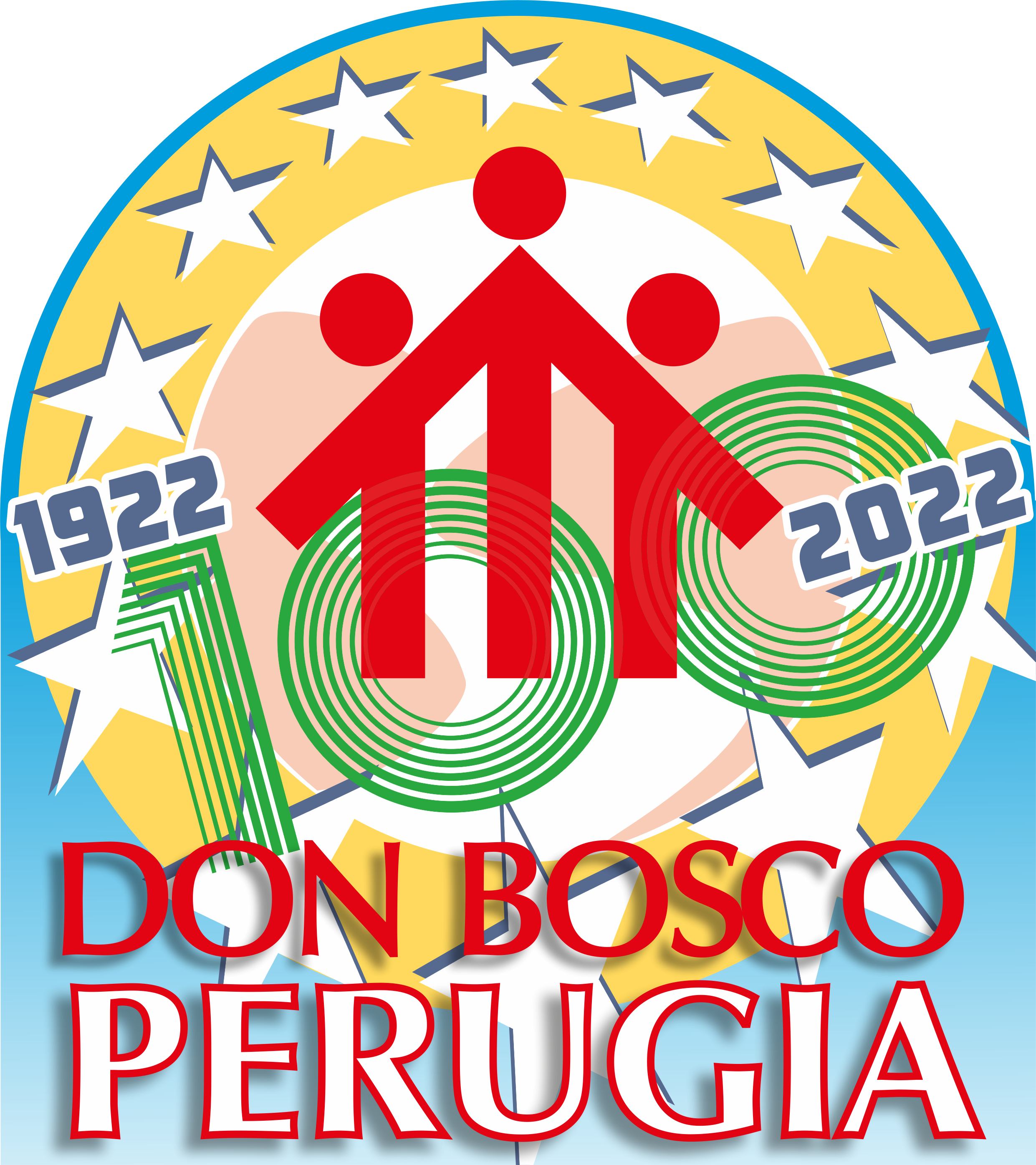 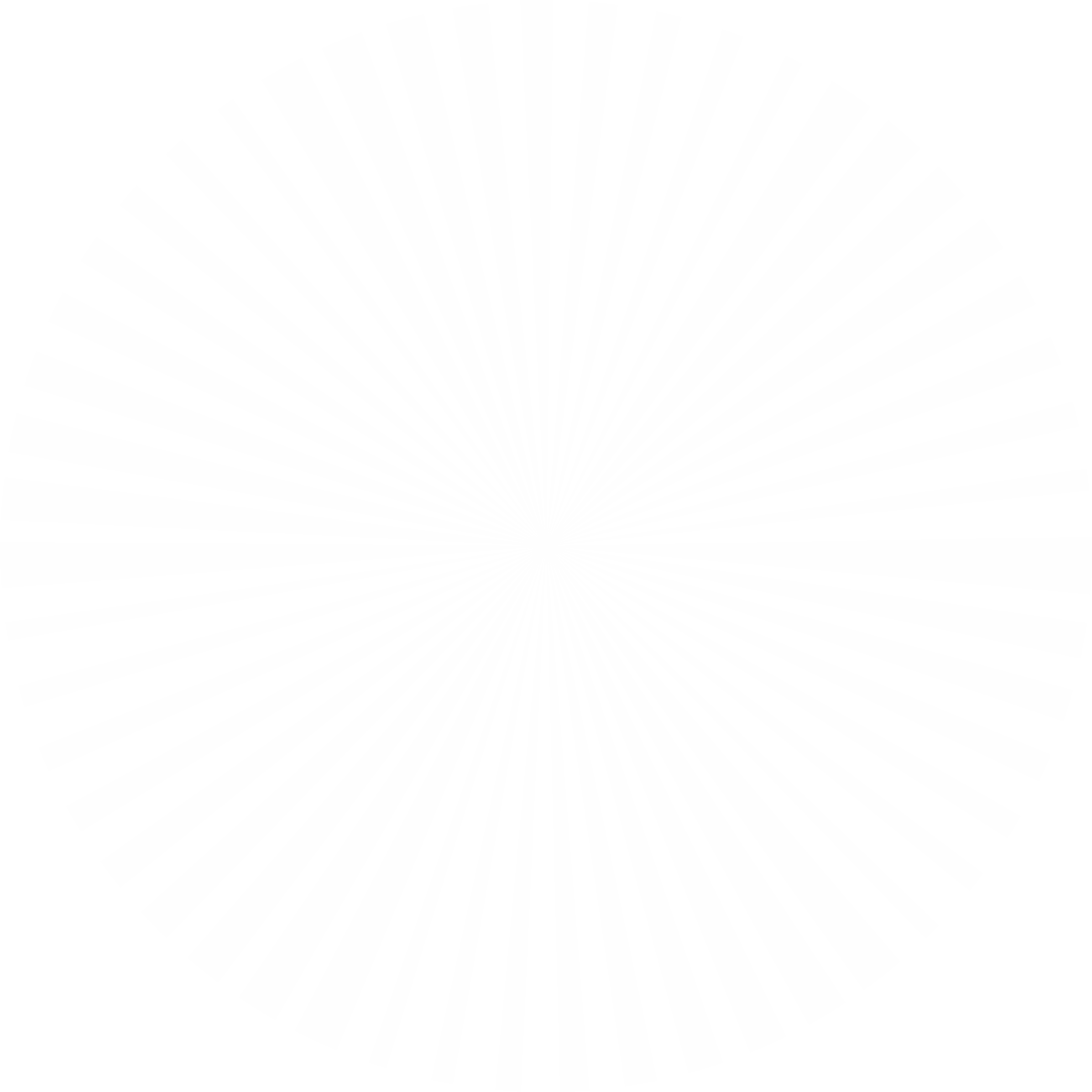 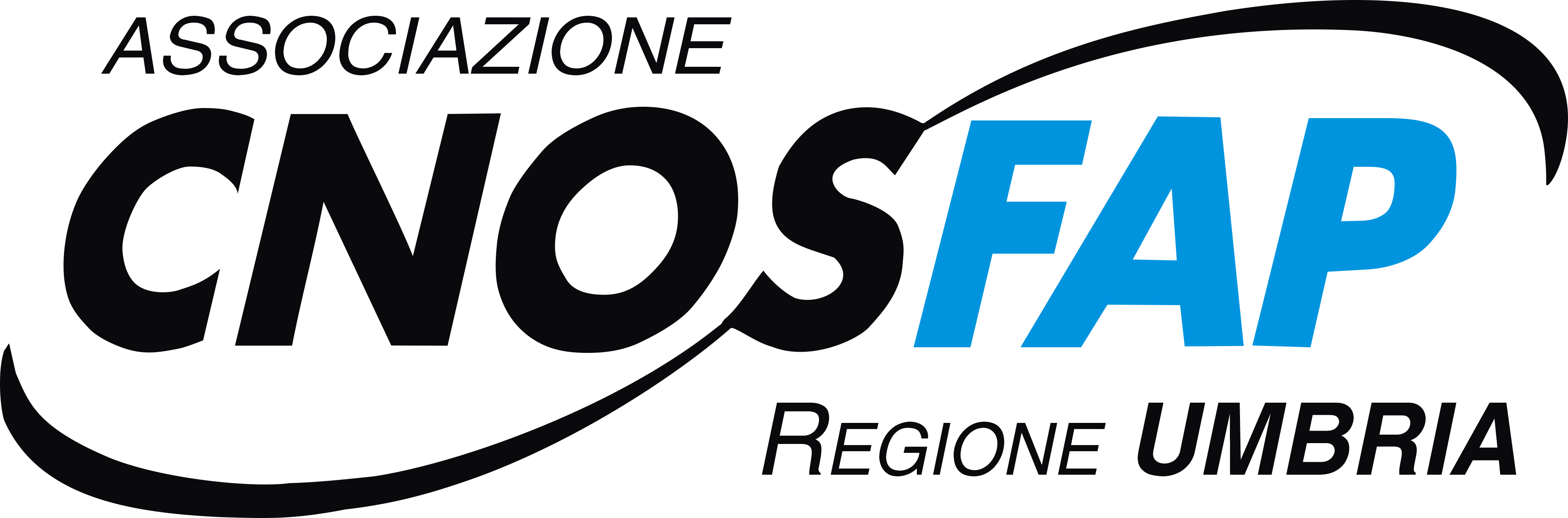 RISPETTO
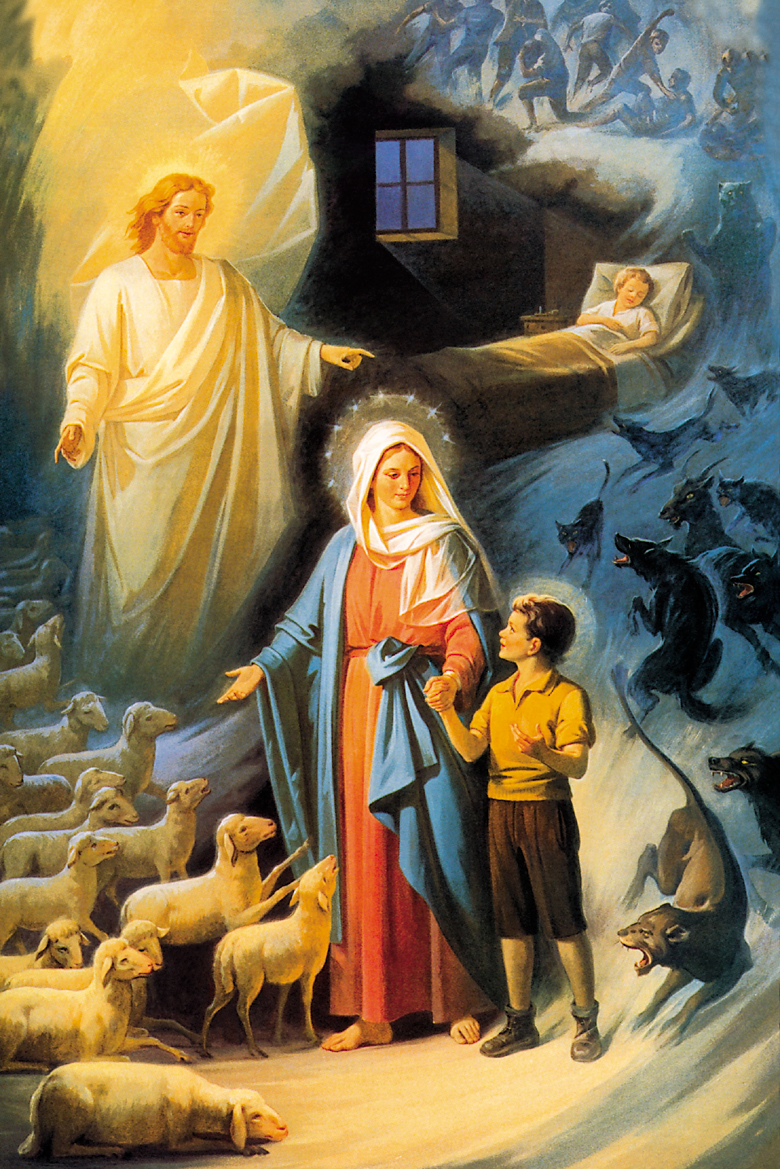 Tratta gli altri con rispetto; segui la regola “aurea” 
Tollera le diversità
Usa le buone maniere e non la violenza
Rispetta i sentimenti degli altri
Non minacciare, colpire o arrecare danno a nessuno
Affronta la rabbia, gli insulti e i disaccordi con calma
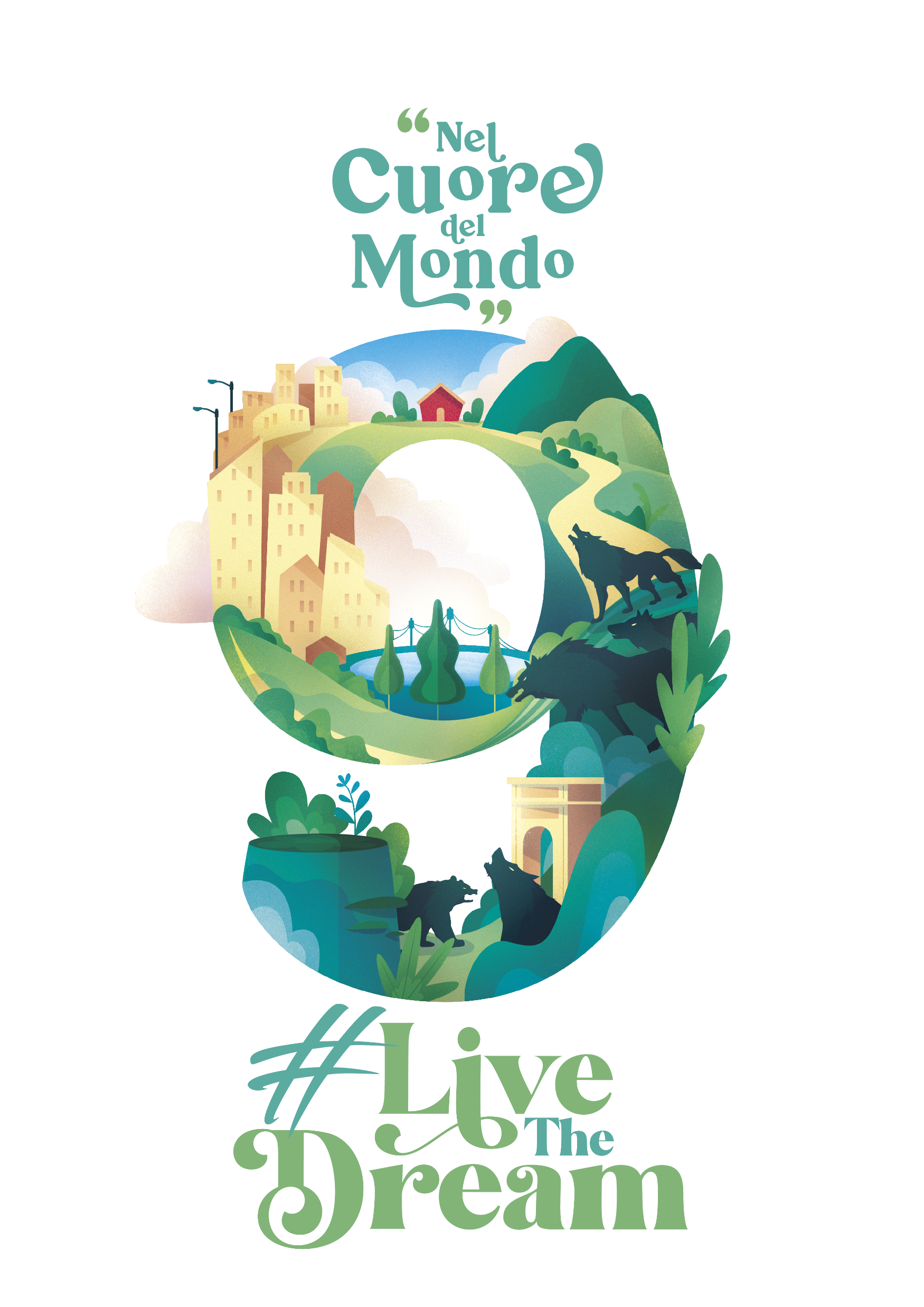 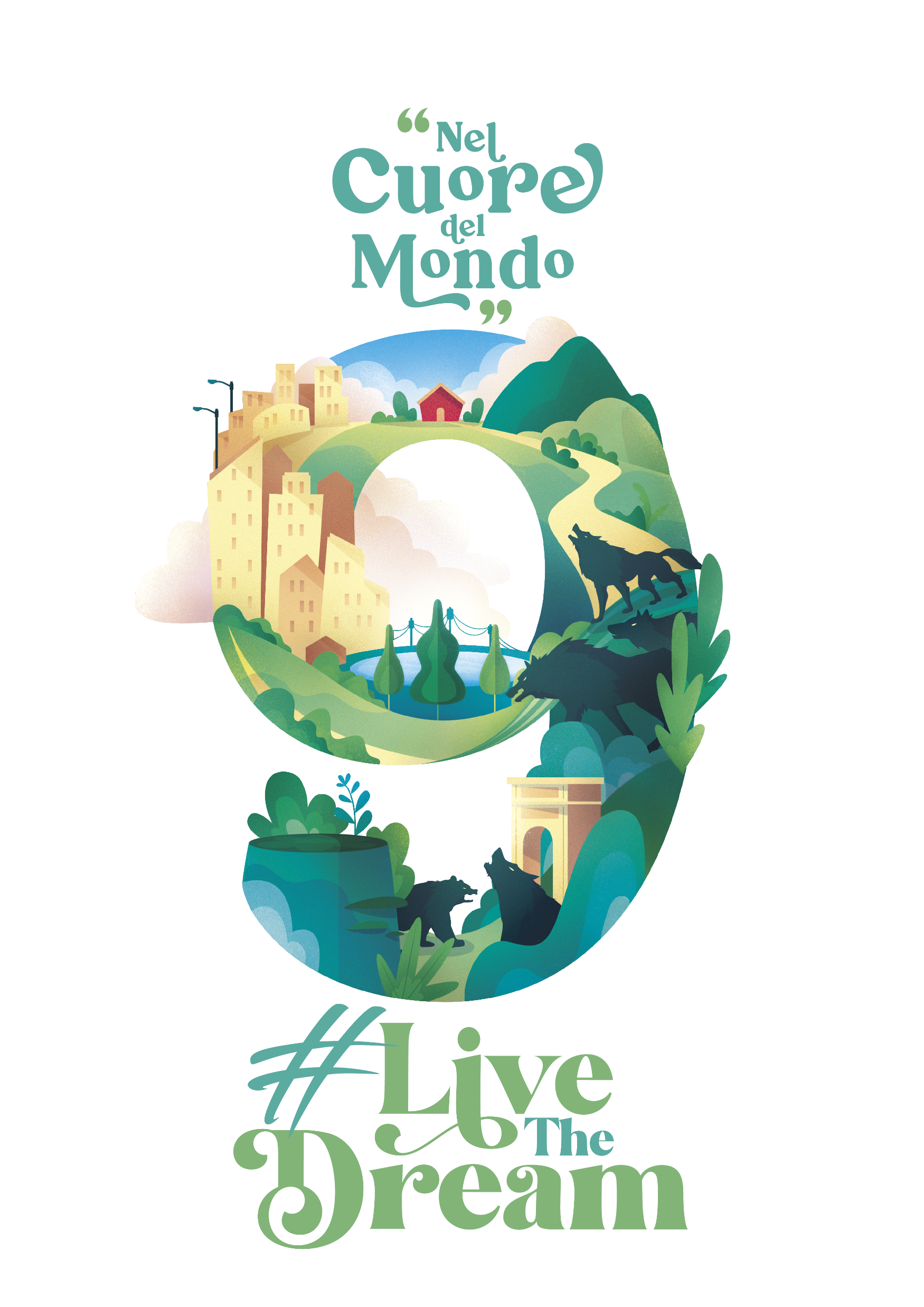 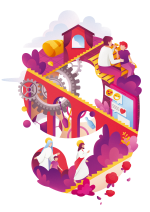 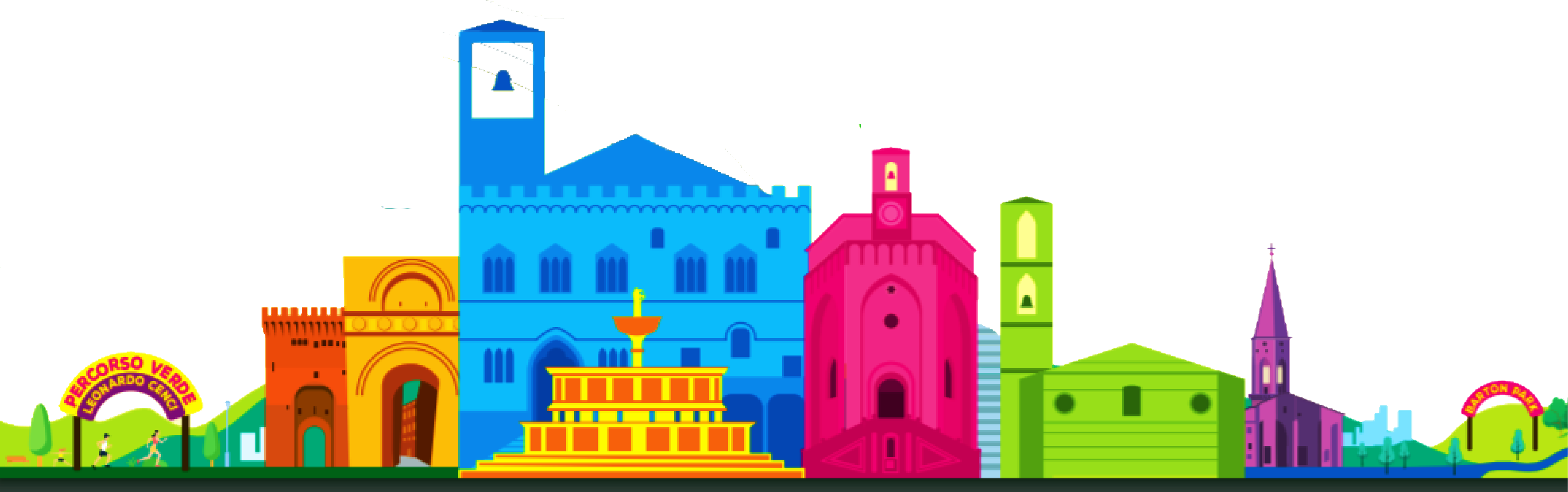 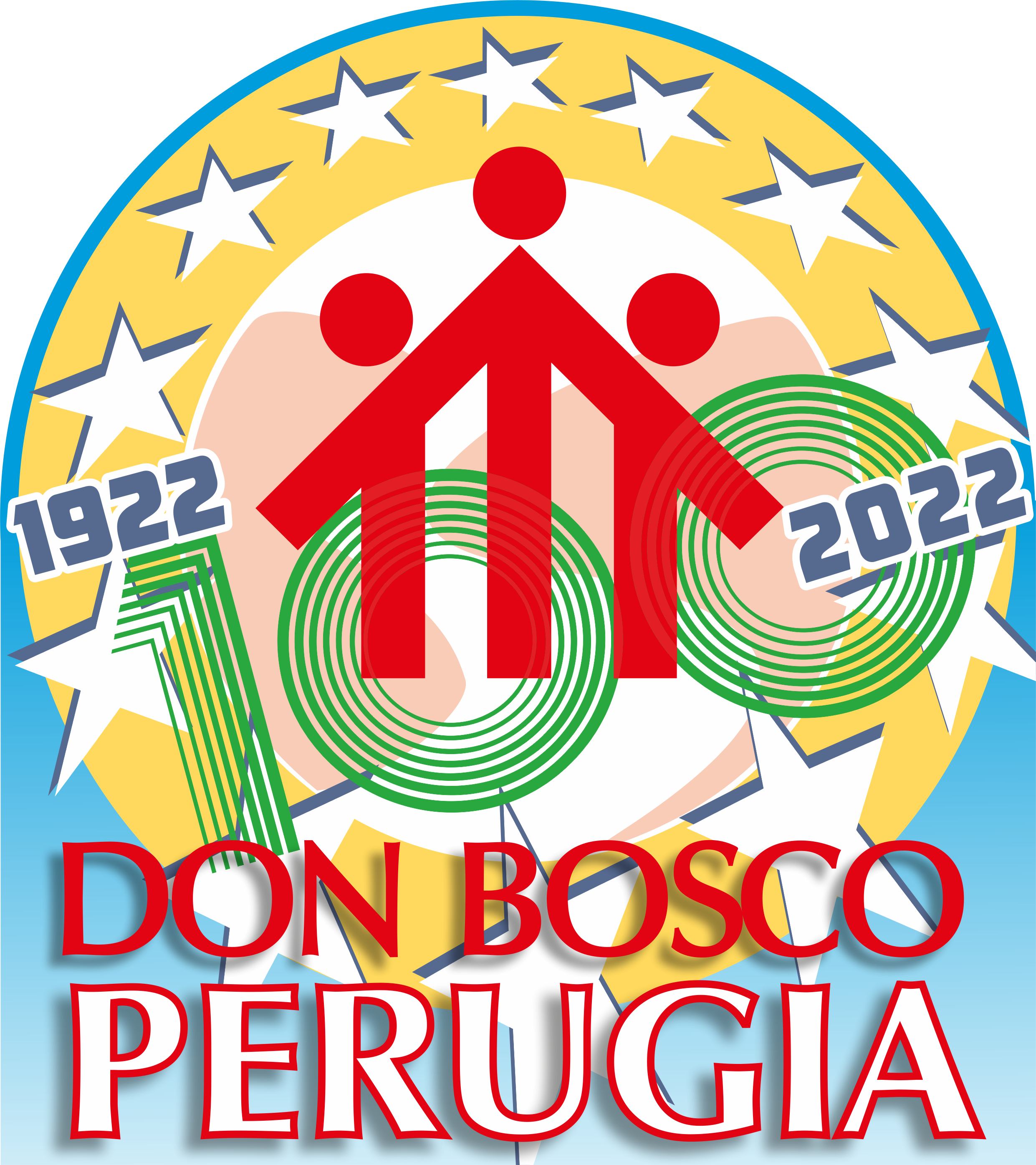 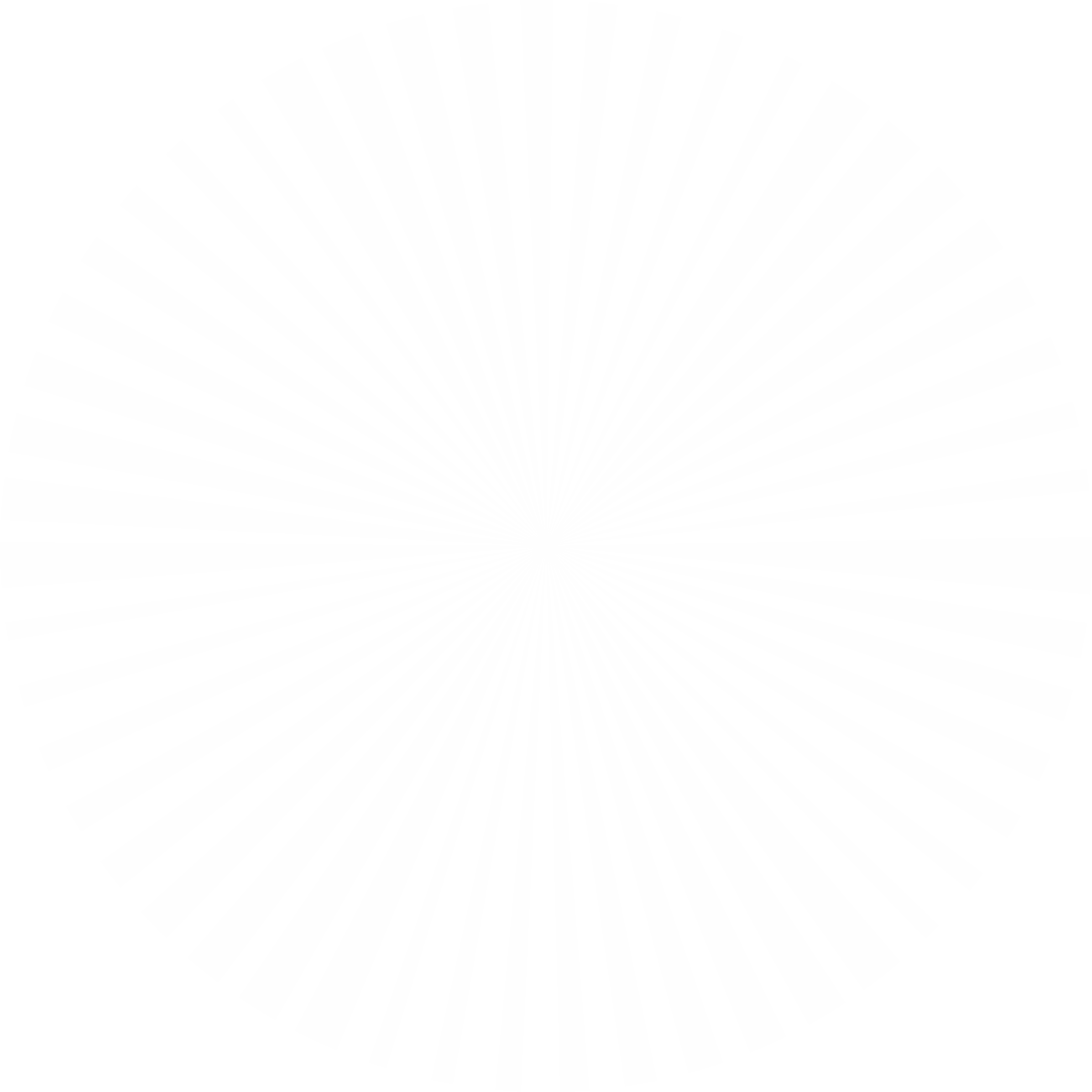 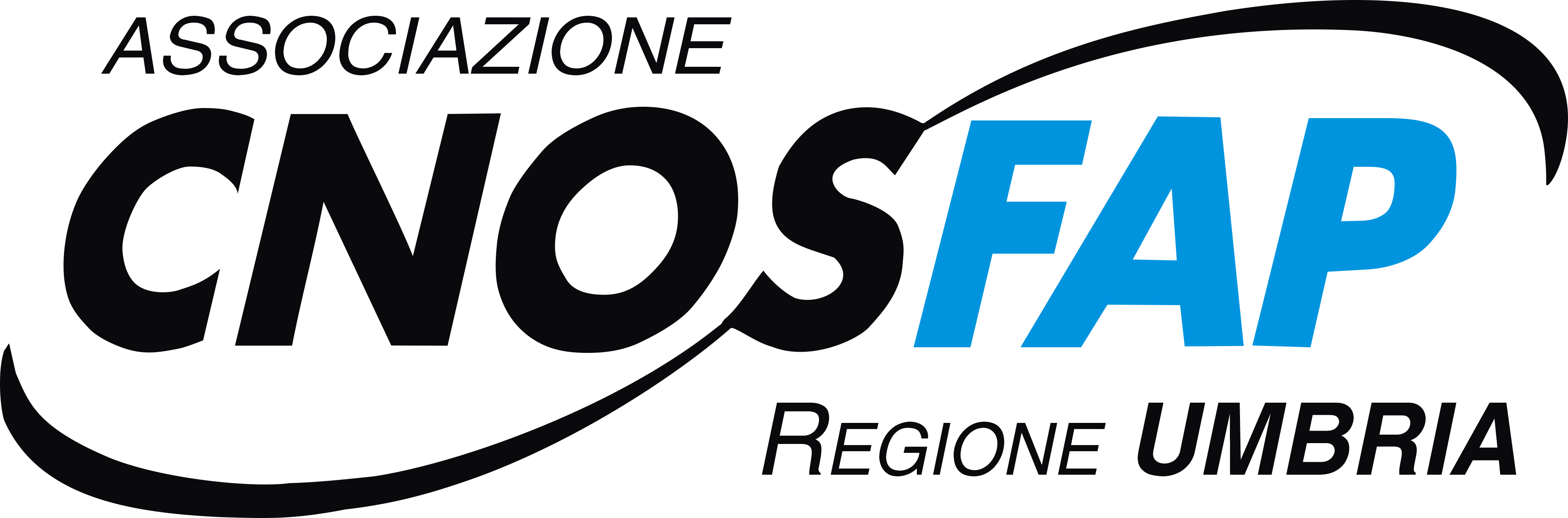 RESPONSABILITÀ
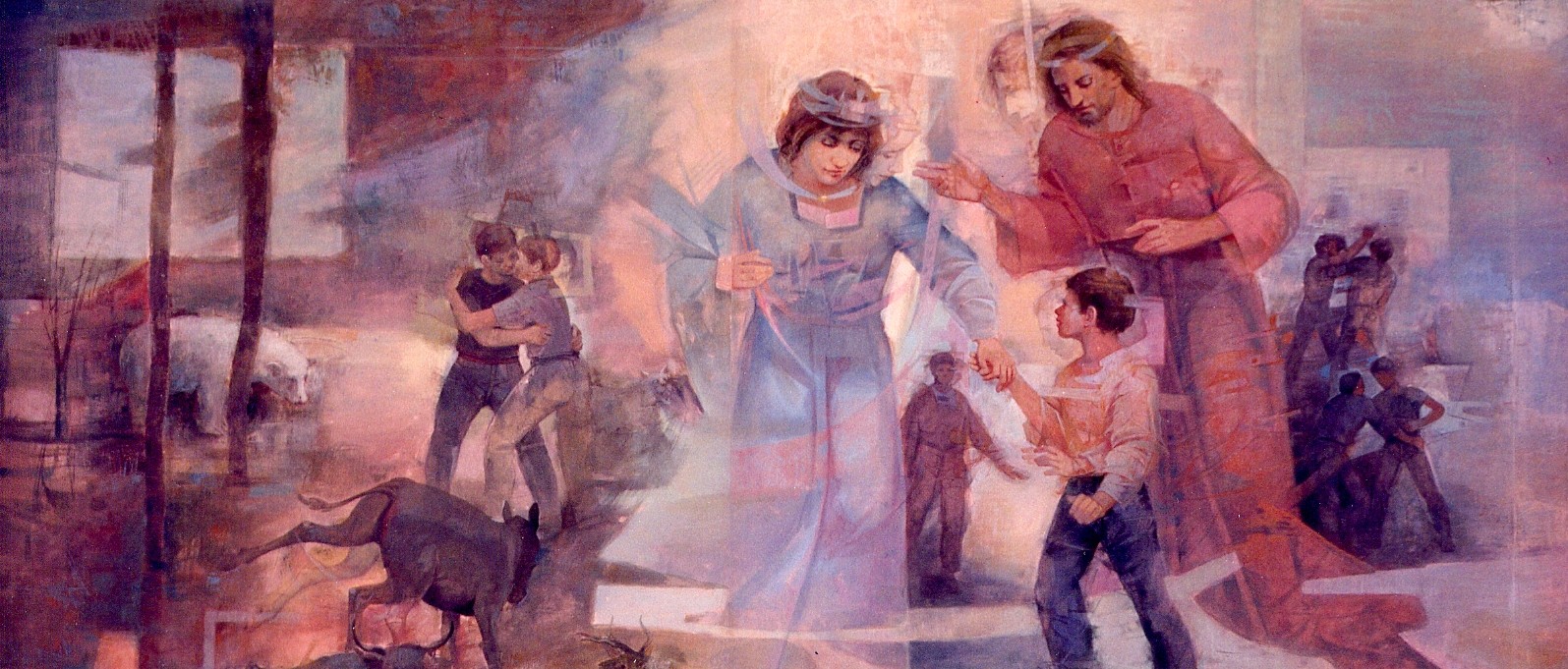 Fai ciò che si suppone tu debba fare
Persevera:continua a provare!
Fai sempre del tuo meglio
Usa l'autocontrollo
Ricorri all'autodisciplina
Pensa prima di agire, considera le possibili conseguenze
Sii responsabile delle tue scelte
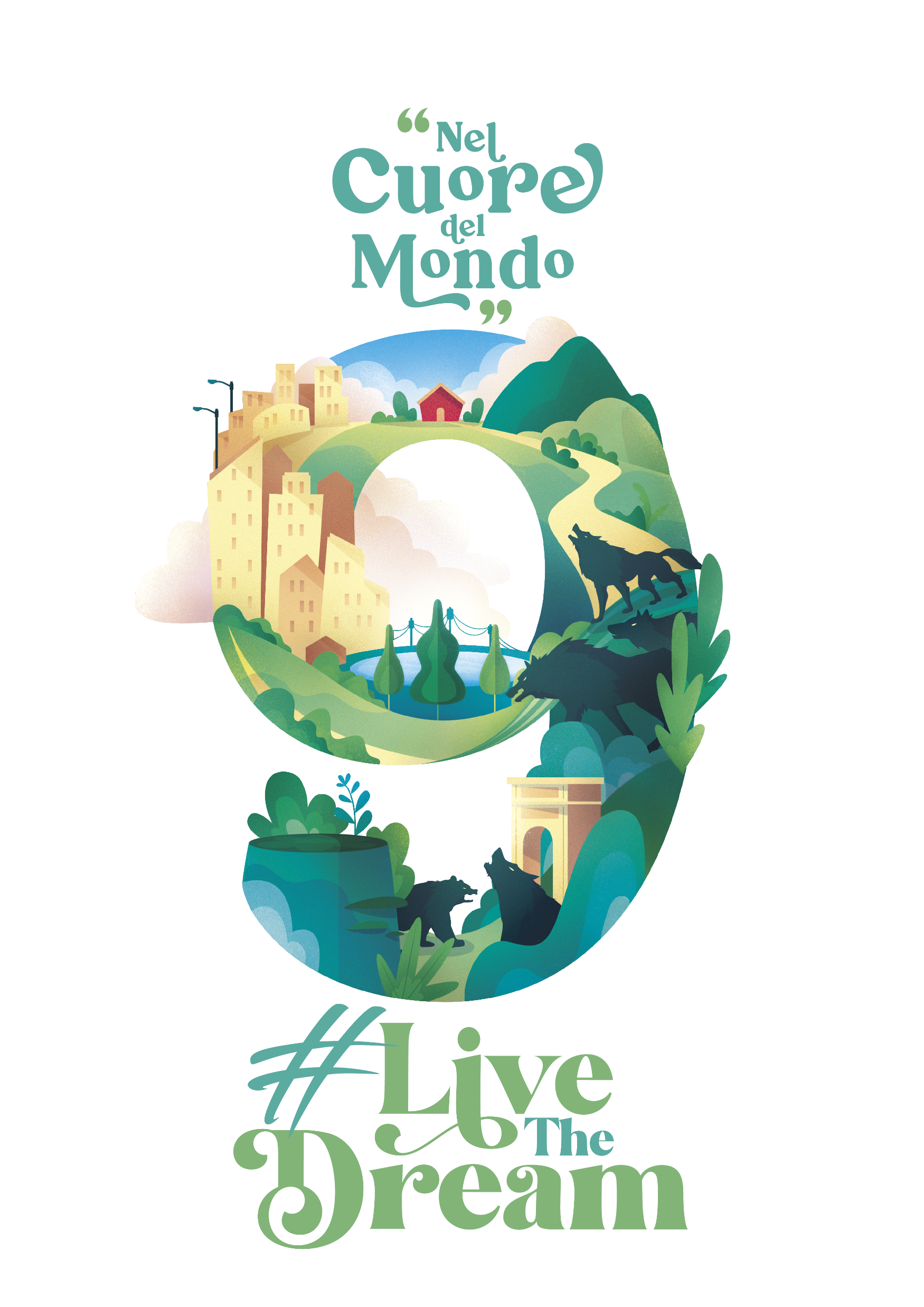 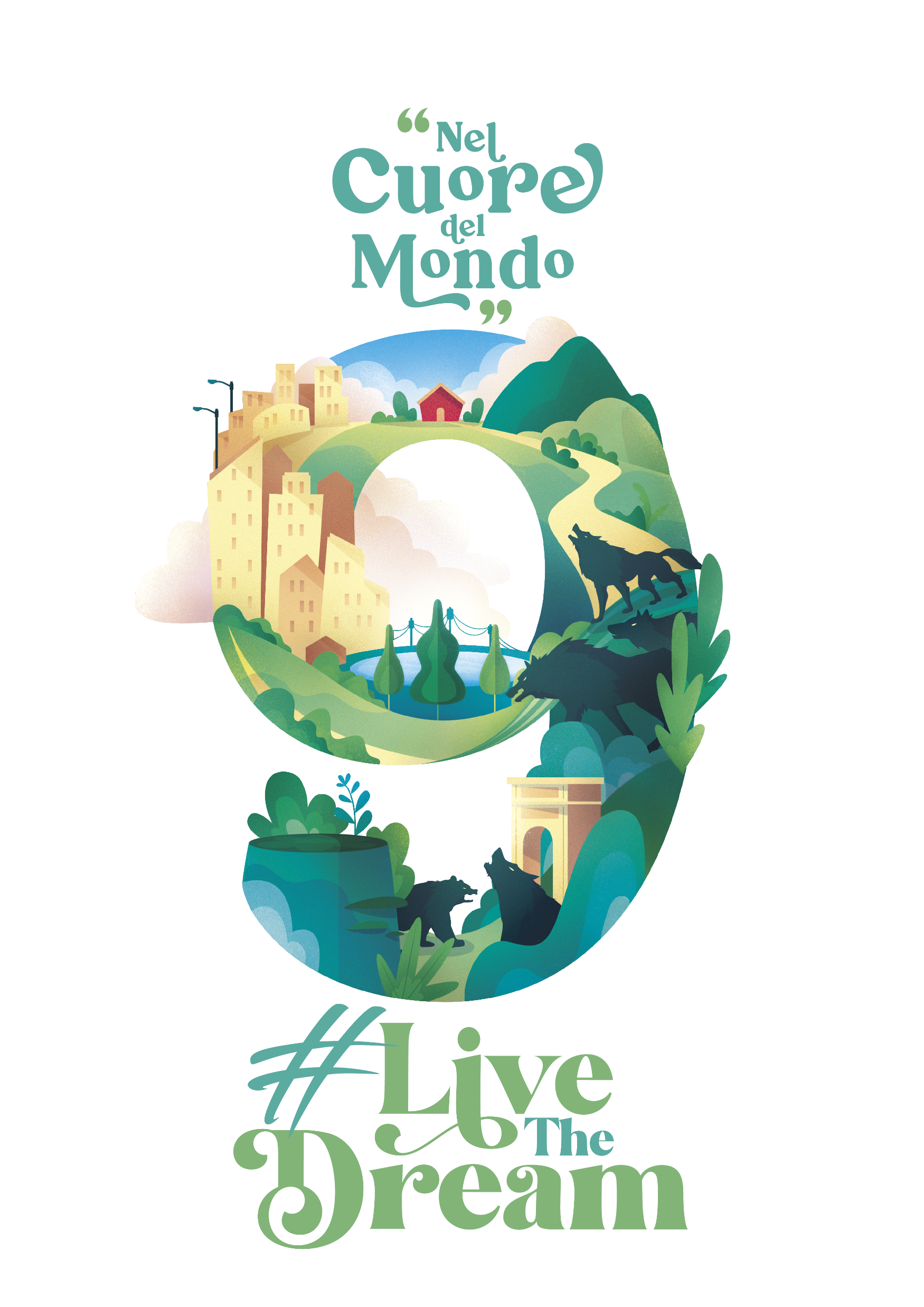 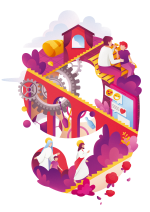 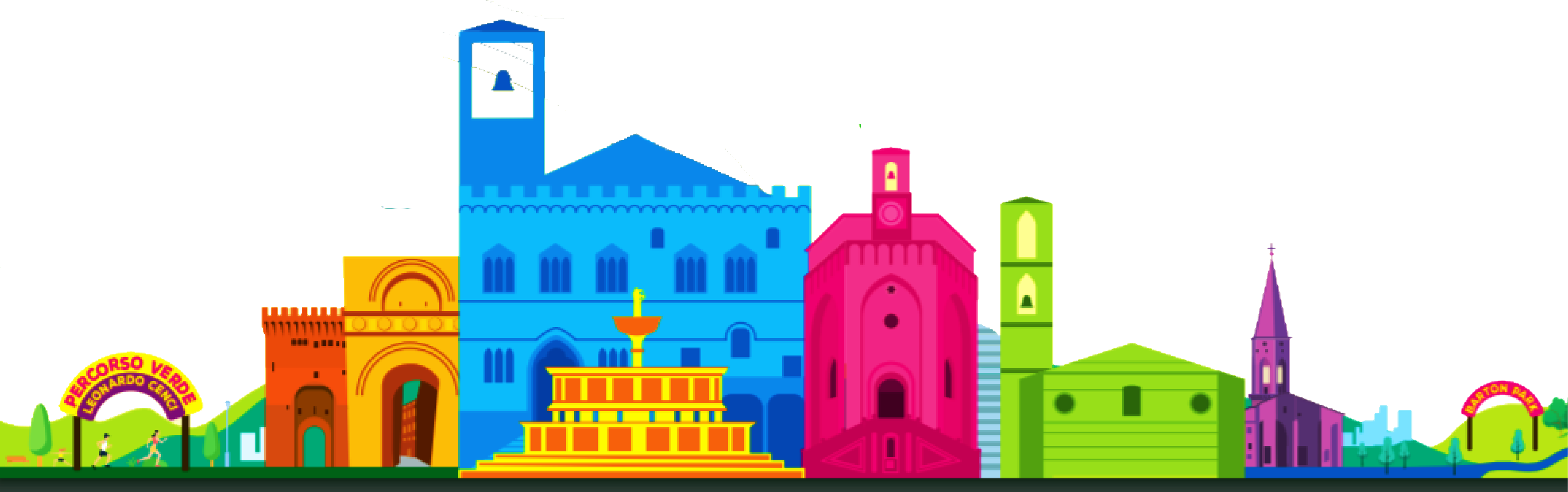 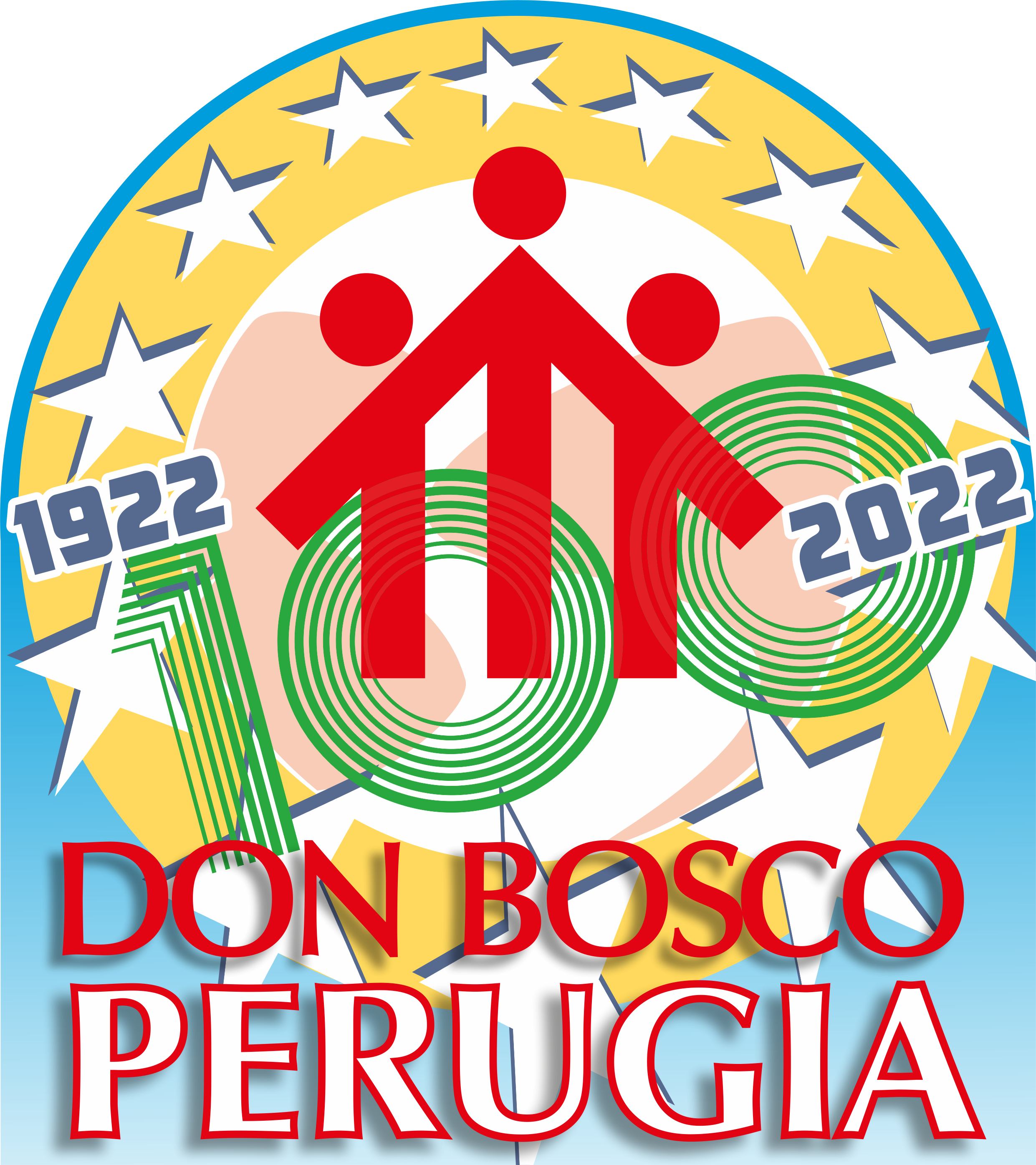 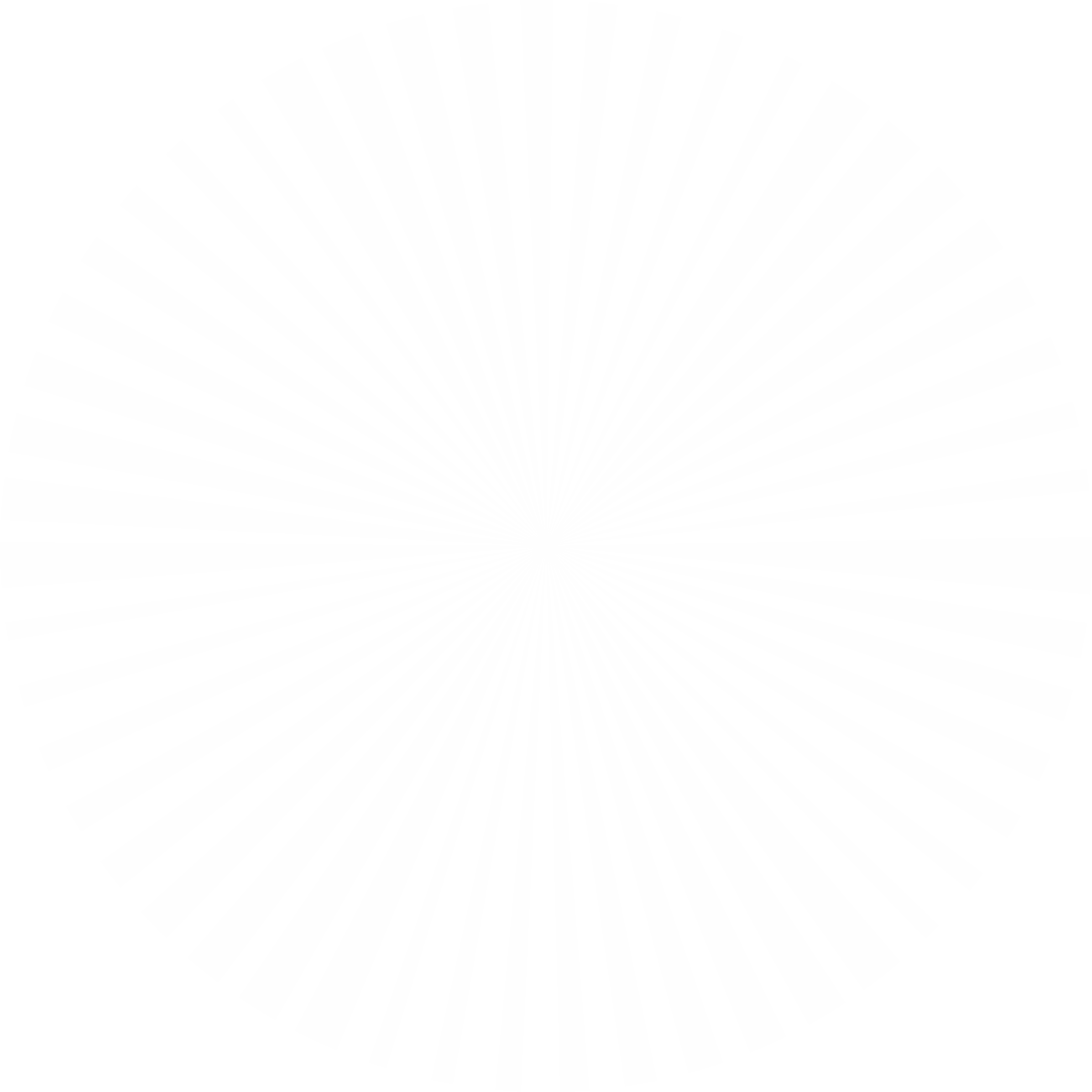 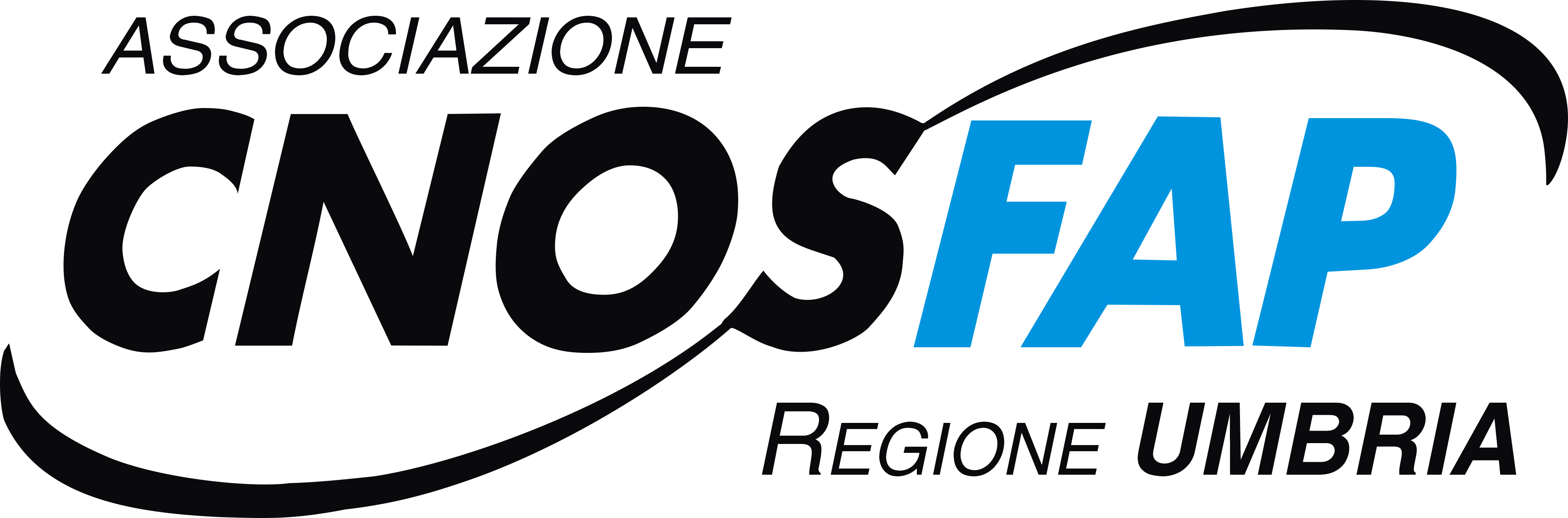 LEALTÀ
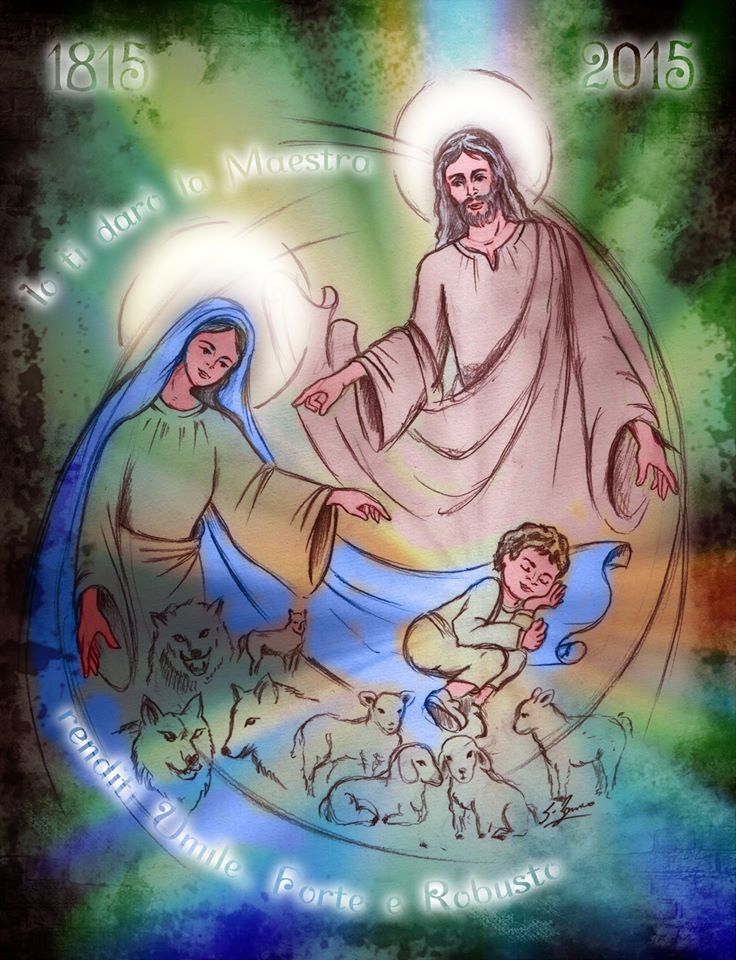 Agisci secondo le regole
Sii di larghe vedute, ascolta gli altri
Non approfittare degli altri
Non biasimare gli altri solo per il gusto di farlo
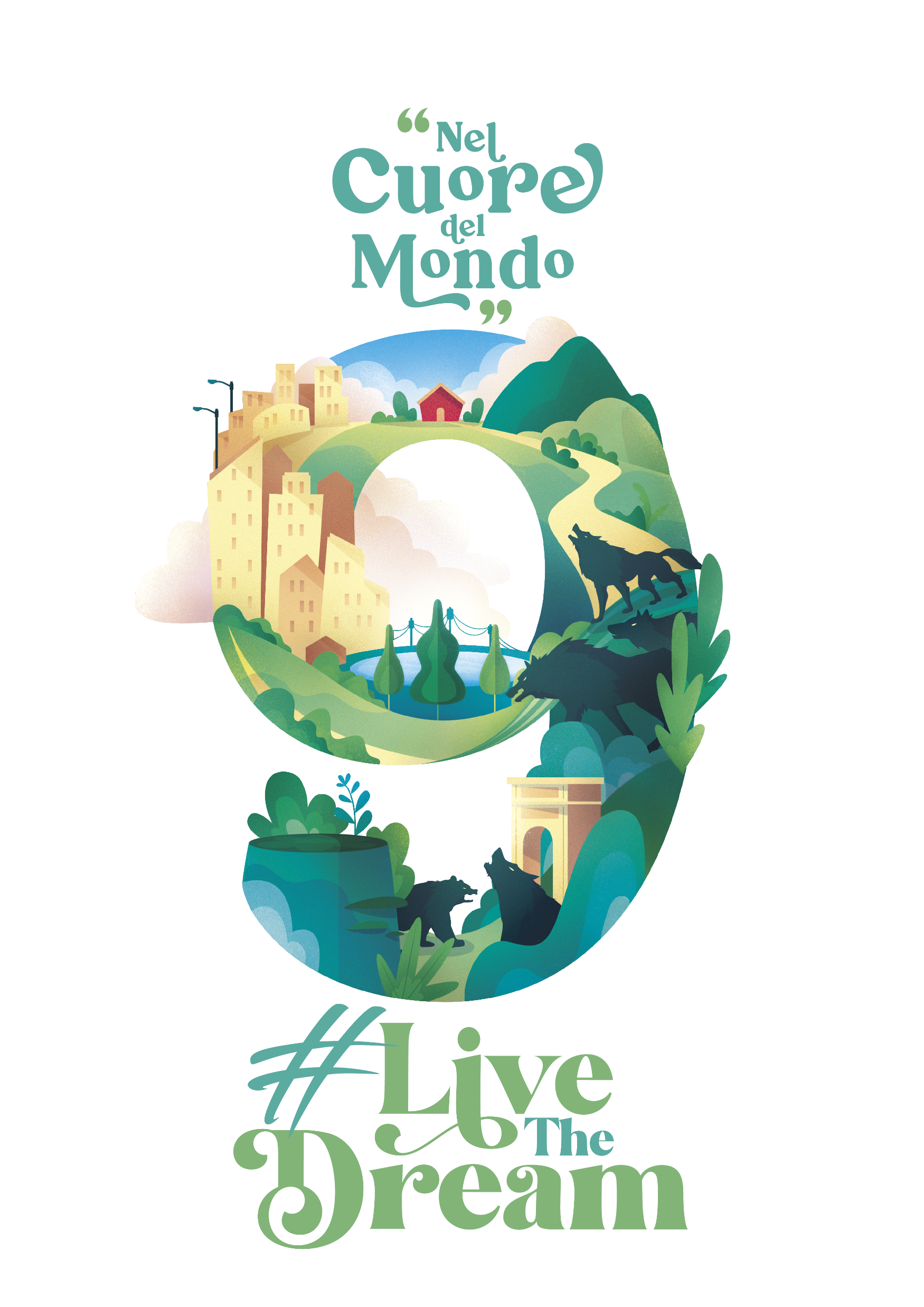 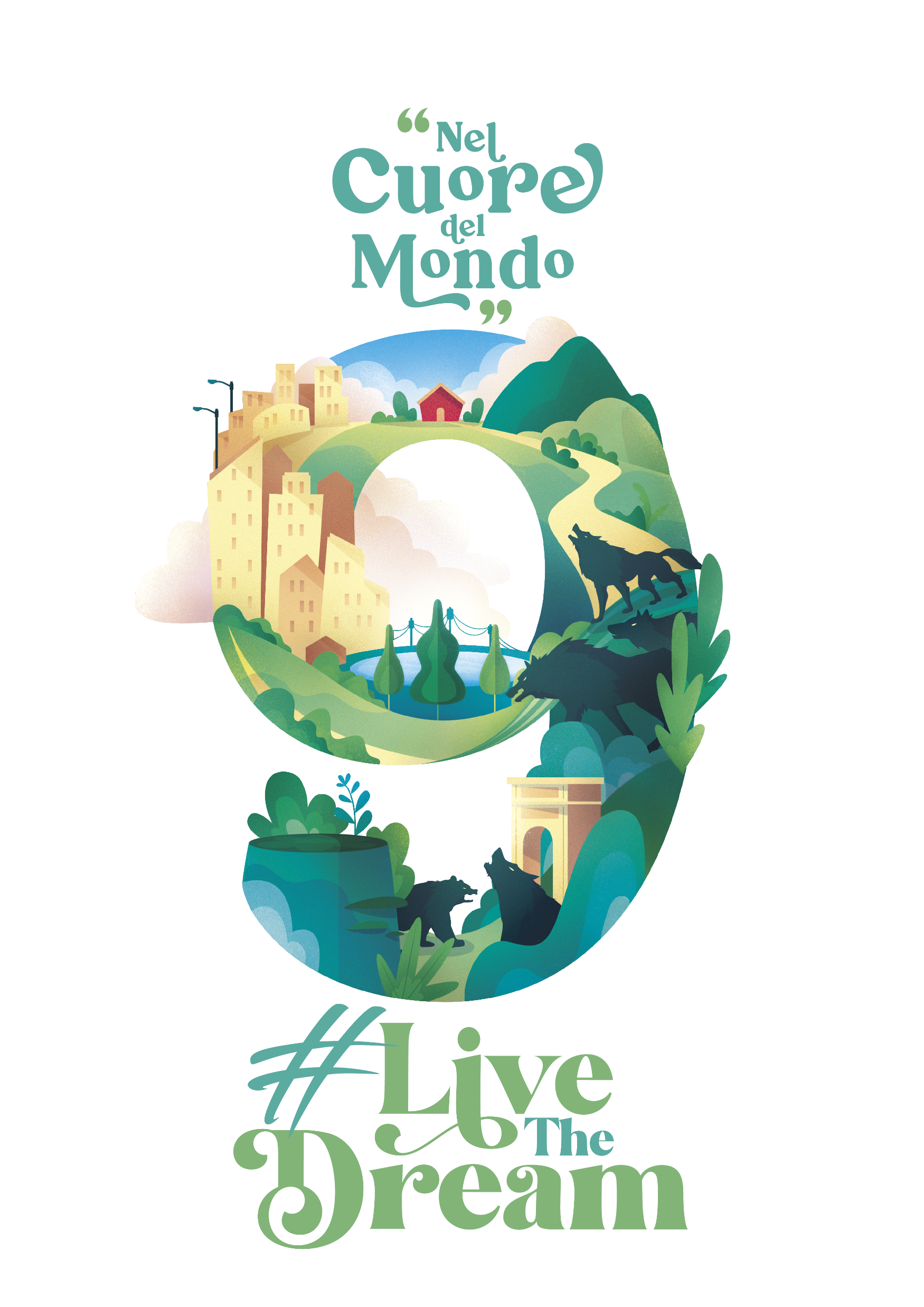 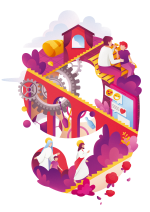 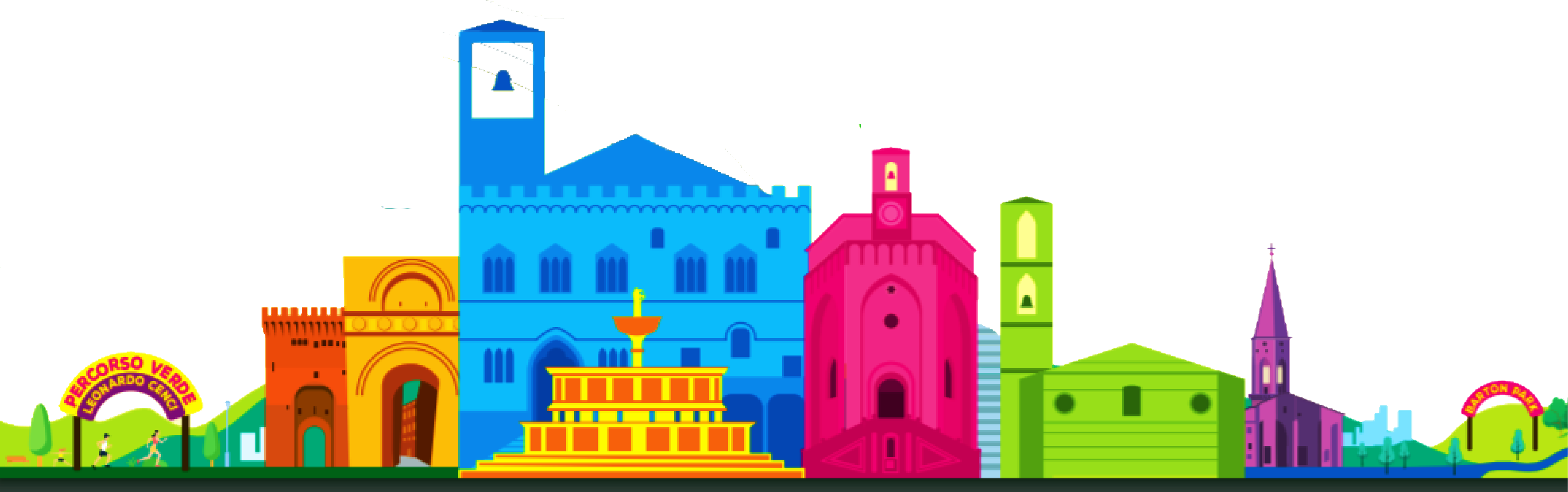 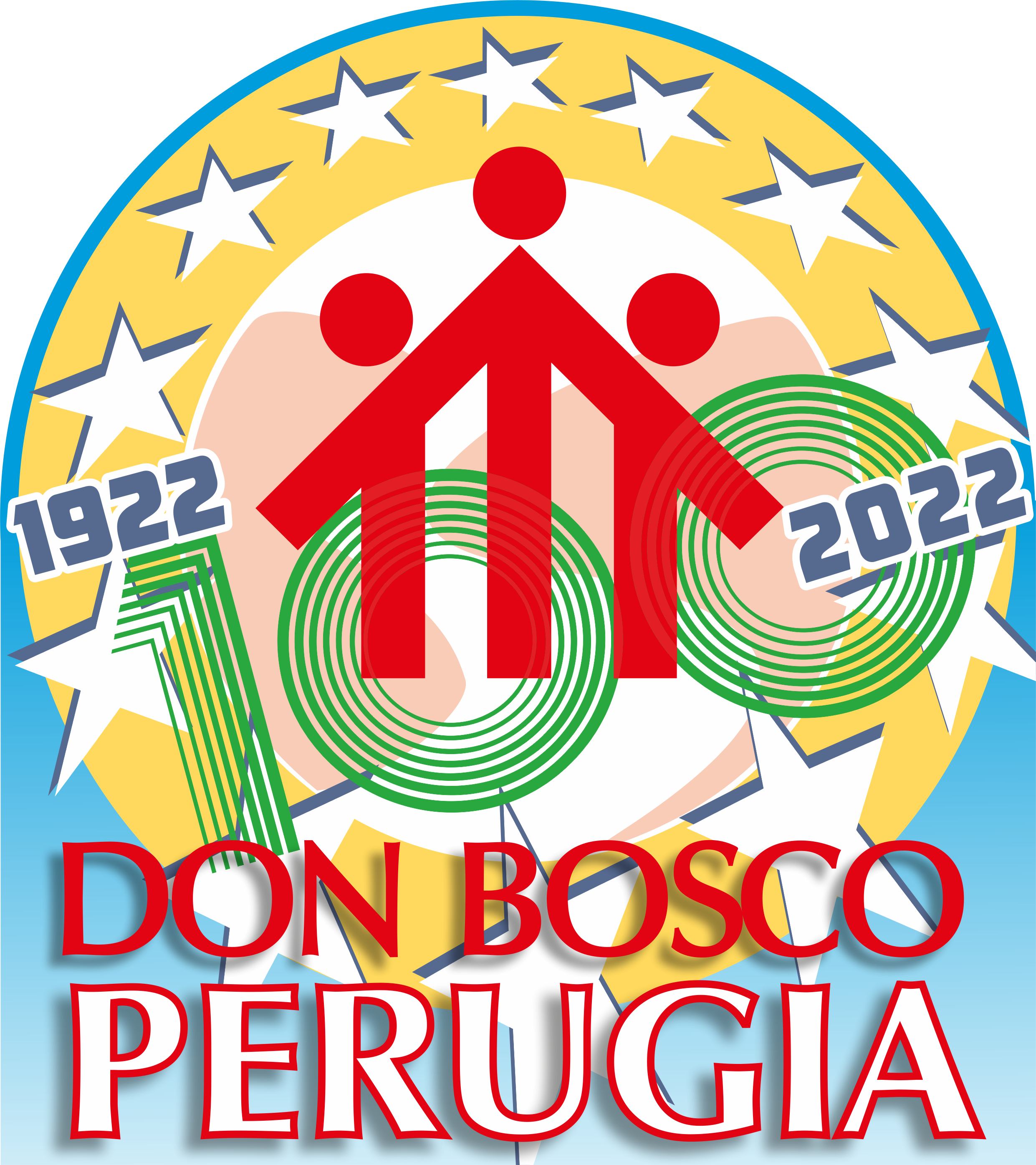 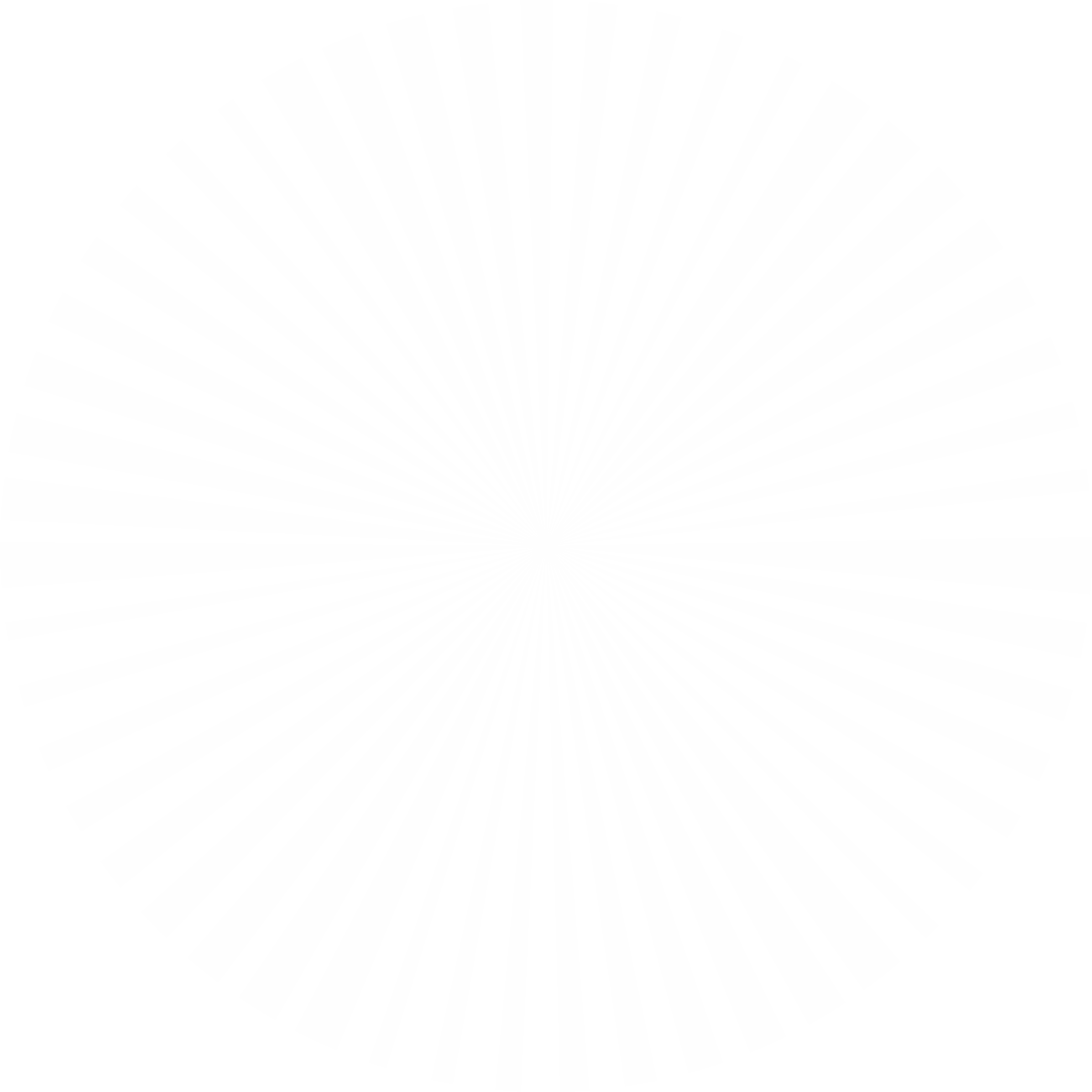 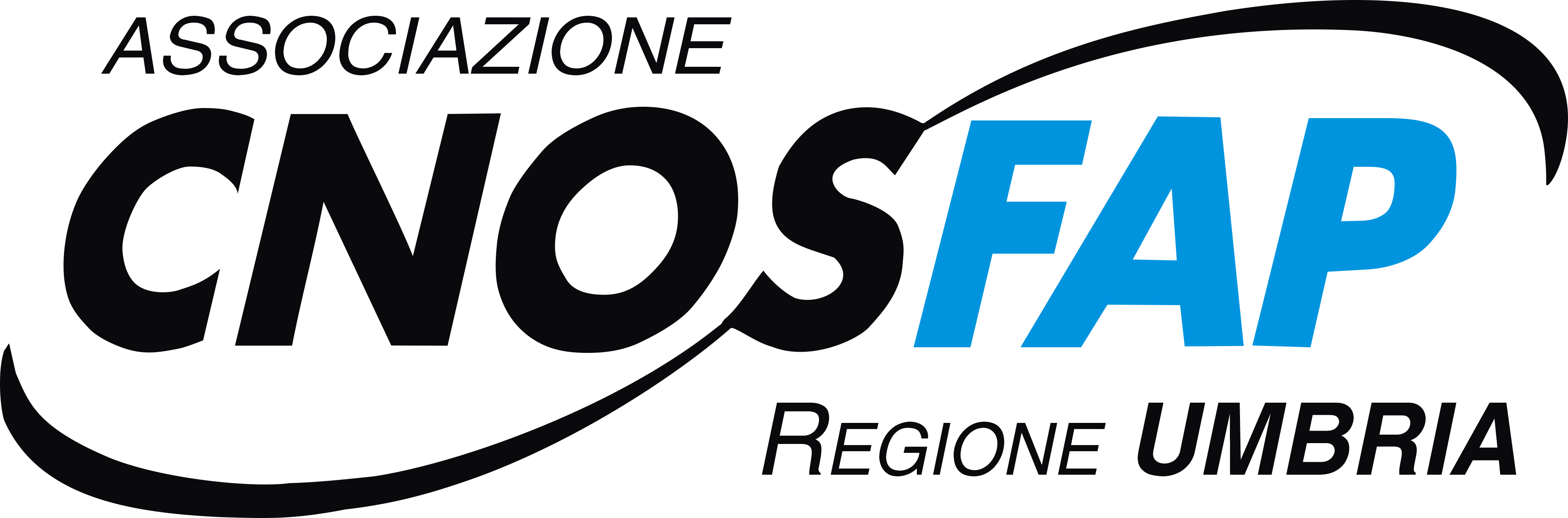 ALTRUISMO
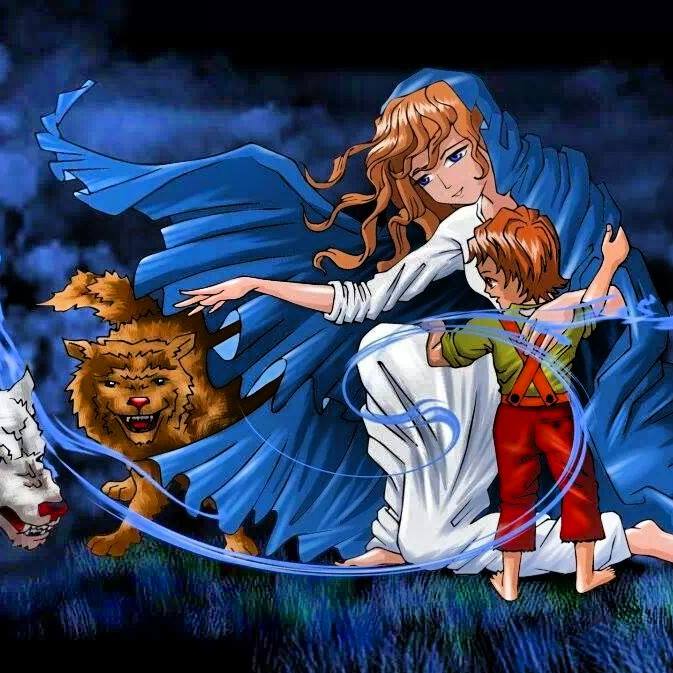 Sii gentile
Sii compassionevole e mostrati attento
Esprimi gratitudine
Perdona
Aiuta le persone che hanno bisogno
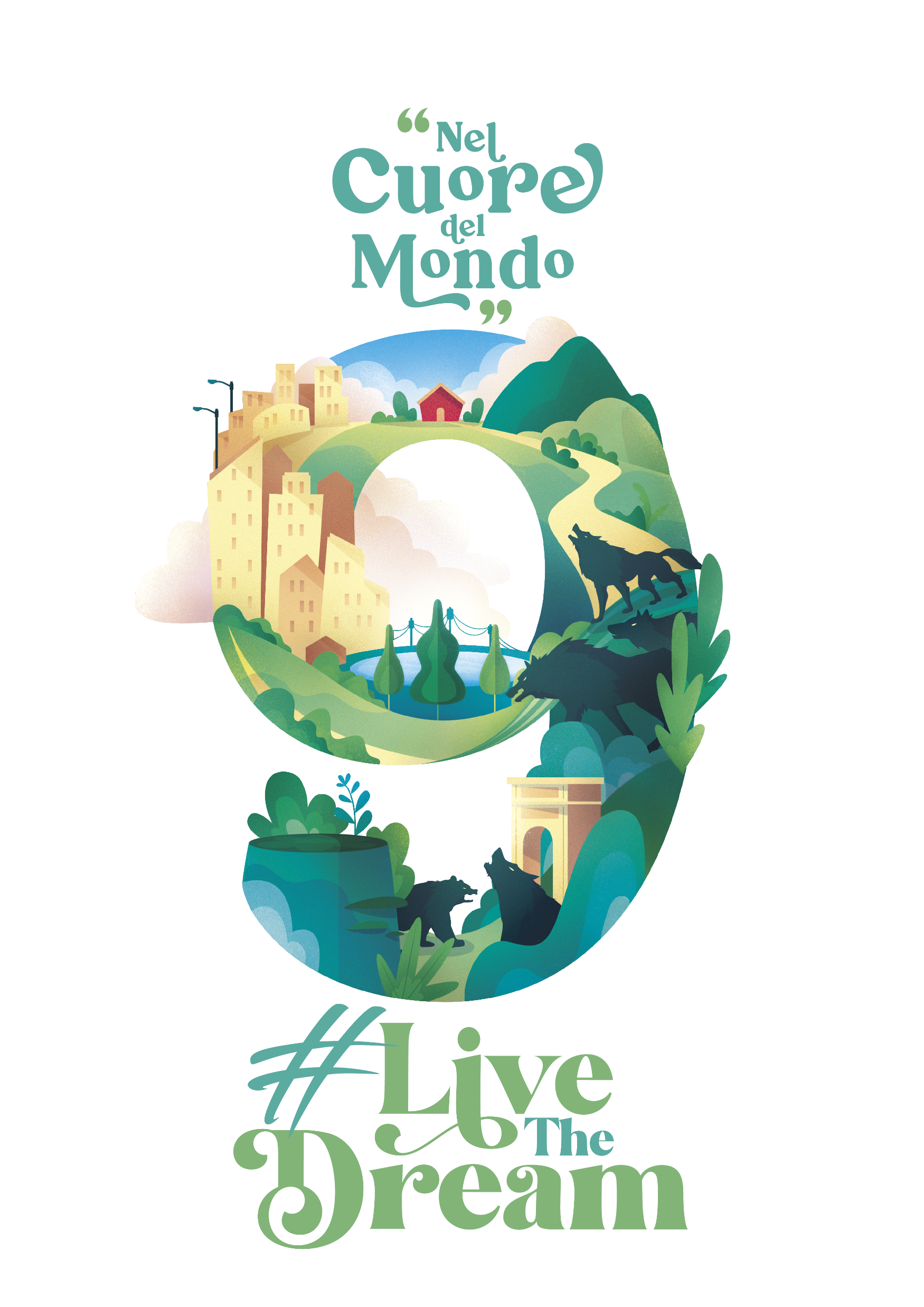 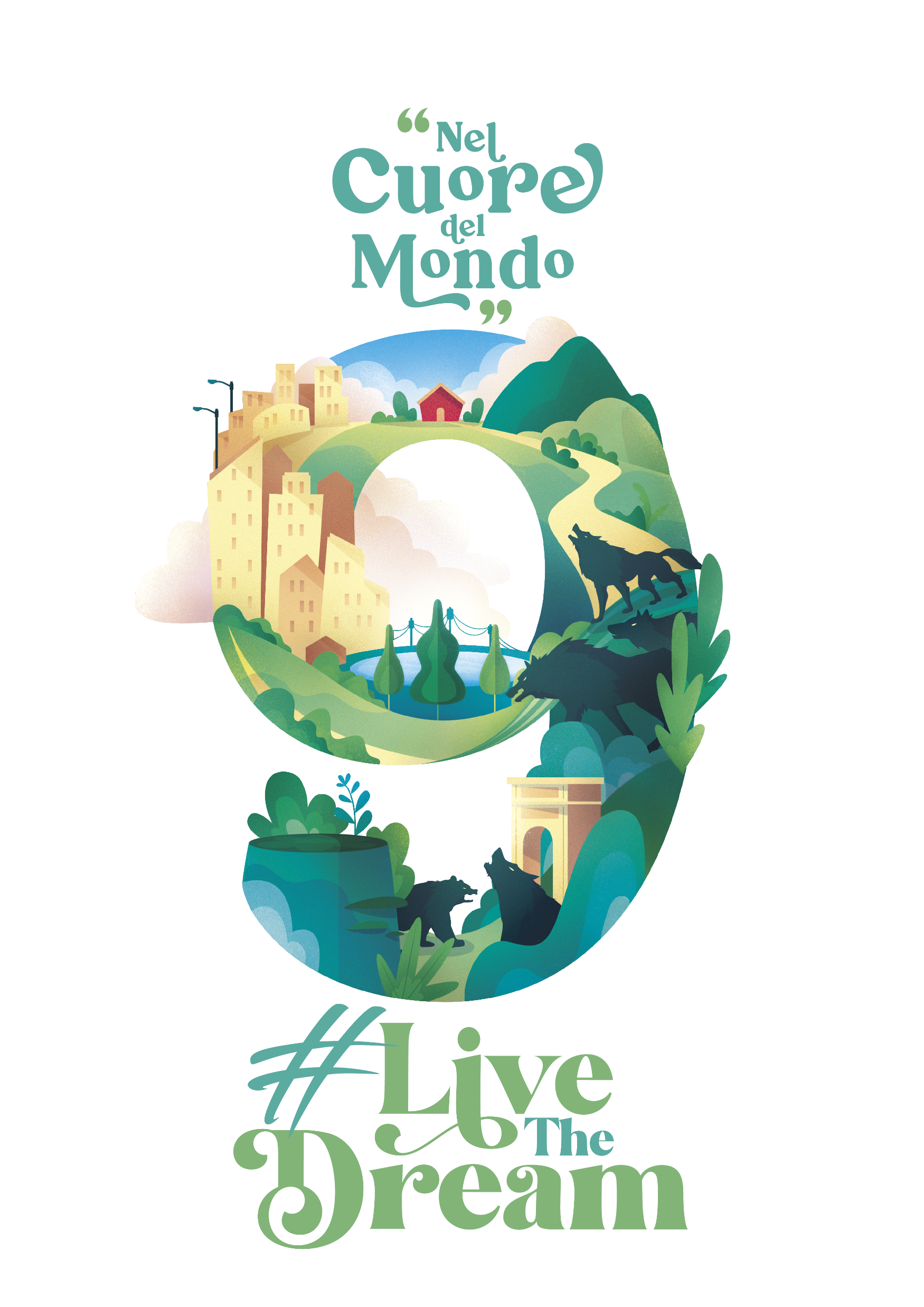 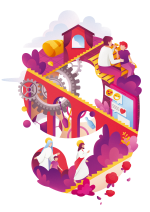 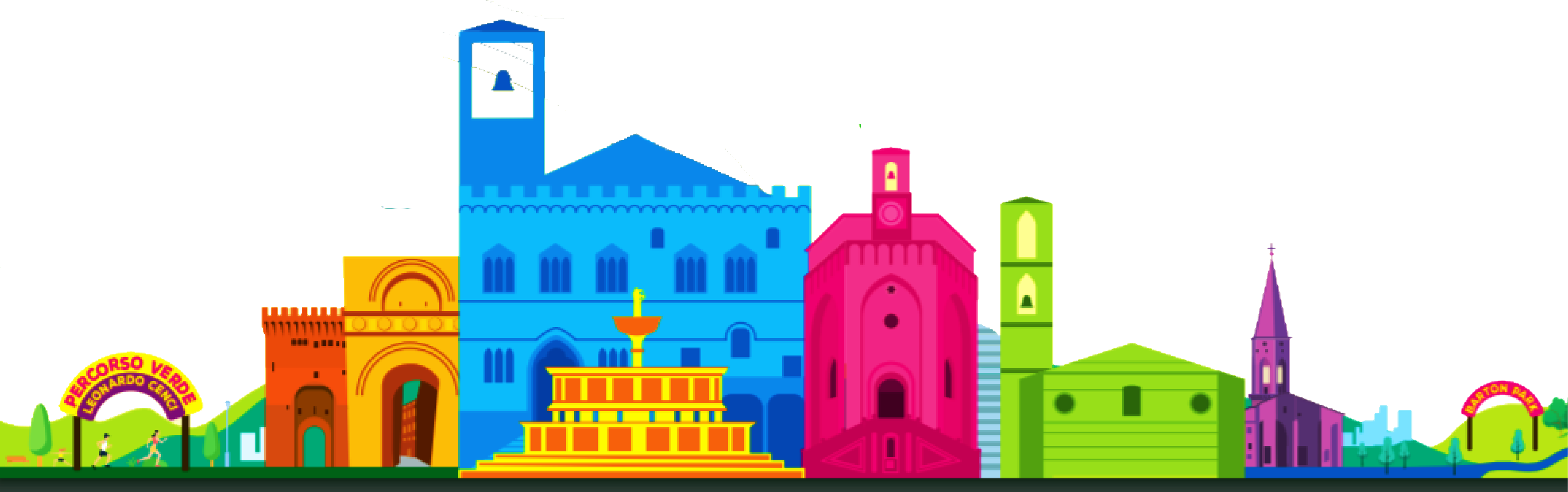 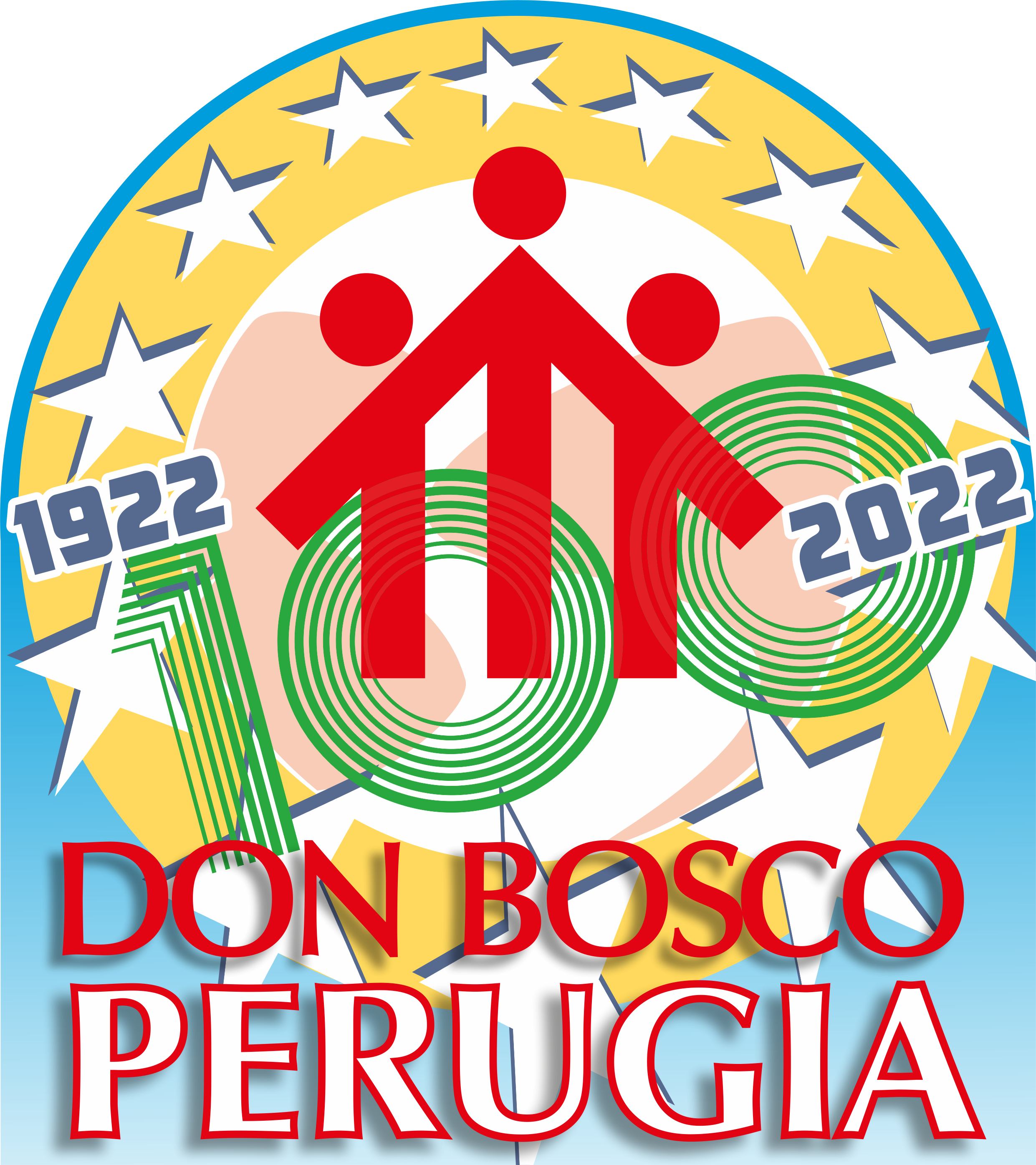 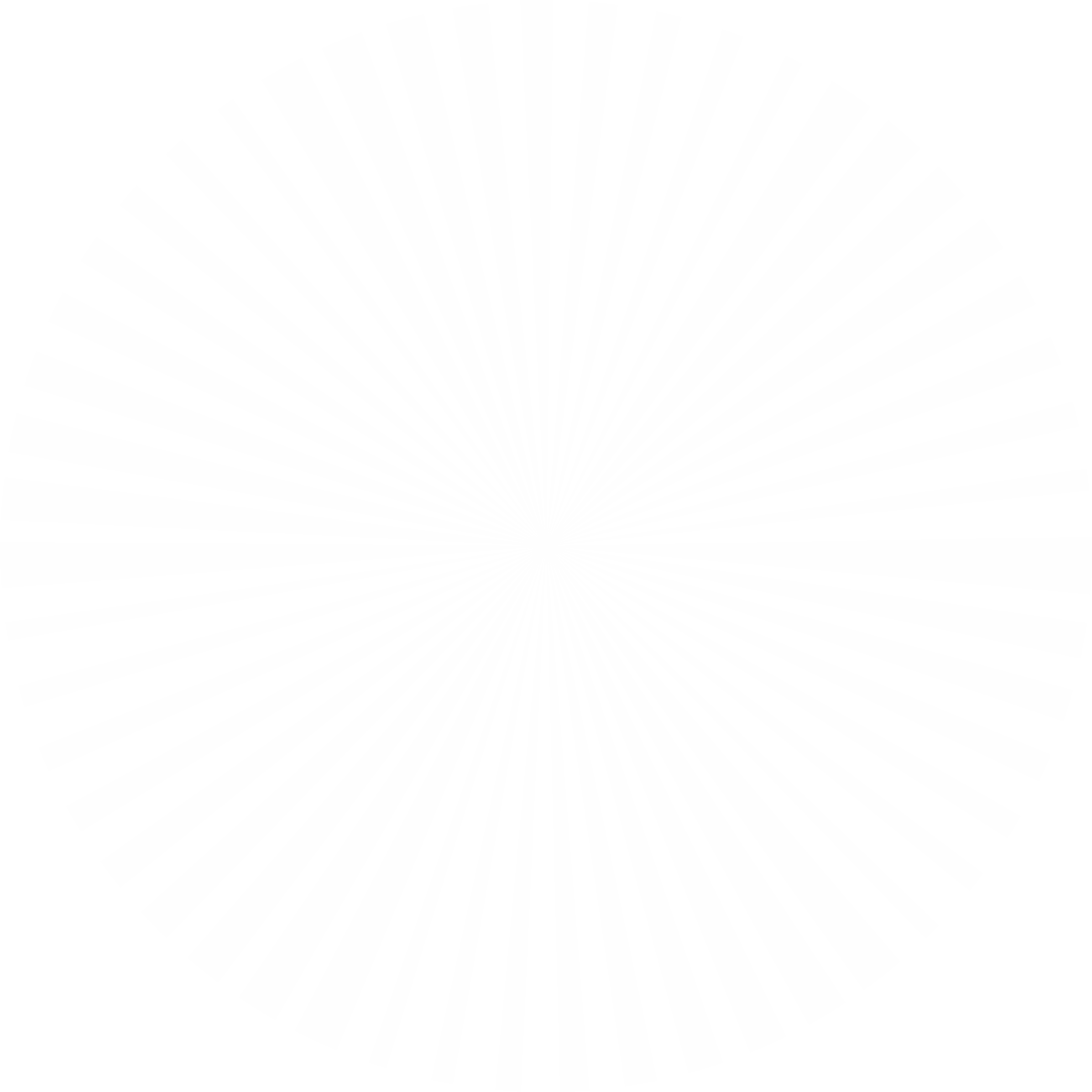 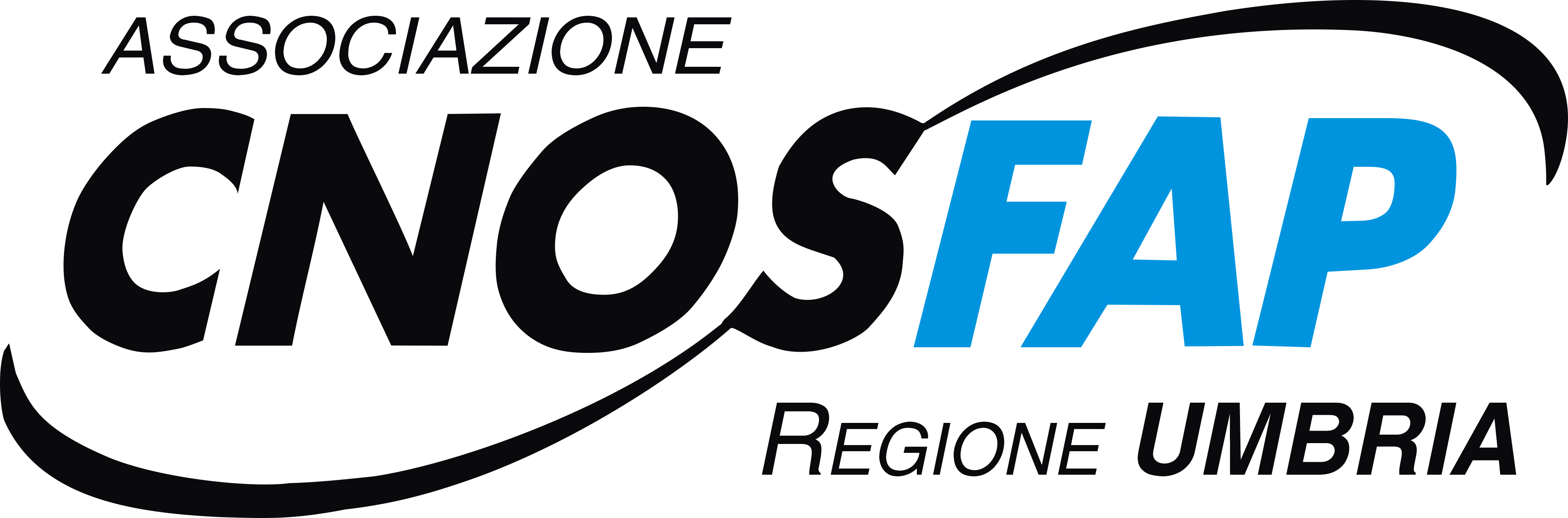 CIVISMO
Insieme delle regole per essere un onesto cittadino
Fai la tua parte per rendere la tua scuola e la tua comunità migliori
Collabora
Sii parte della vita della comunità
Informati
Vota
Sii un buon vicino
Ubbidisci alle leggi e alle regole
Rispetta l'autorità 
Proteggi l'ambiente
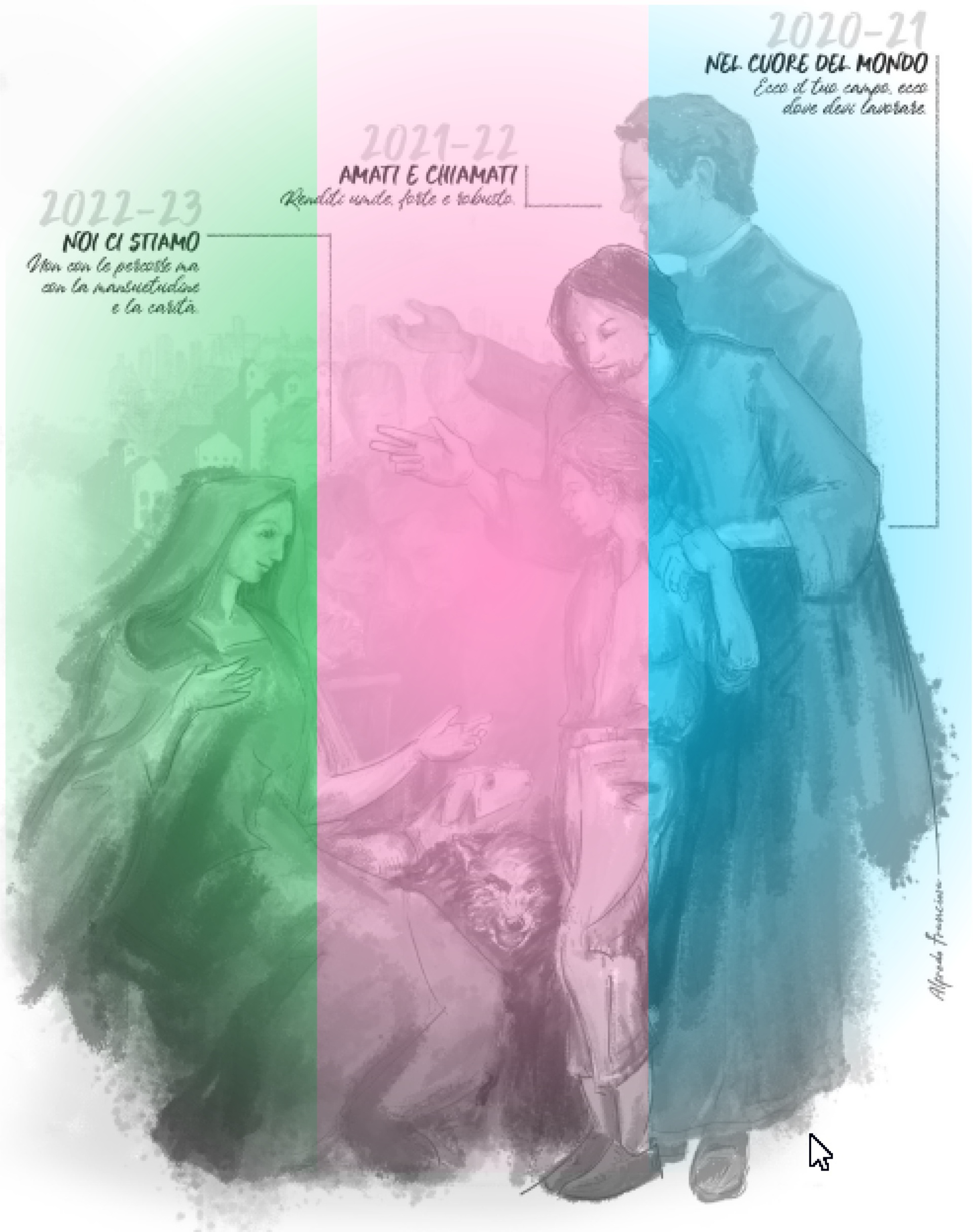 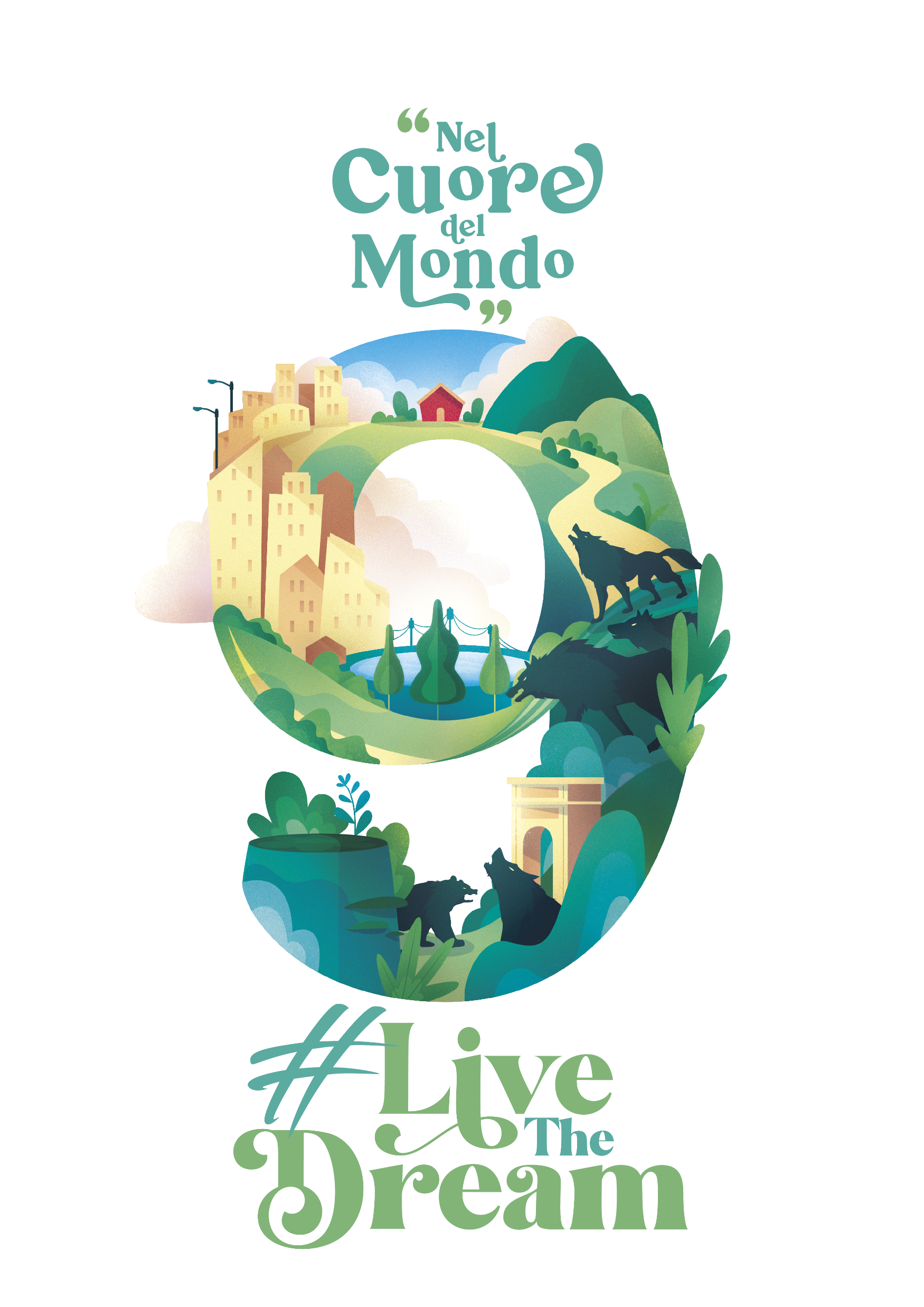 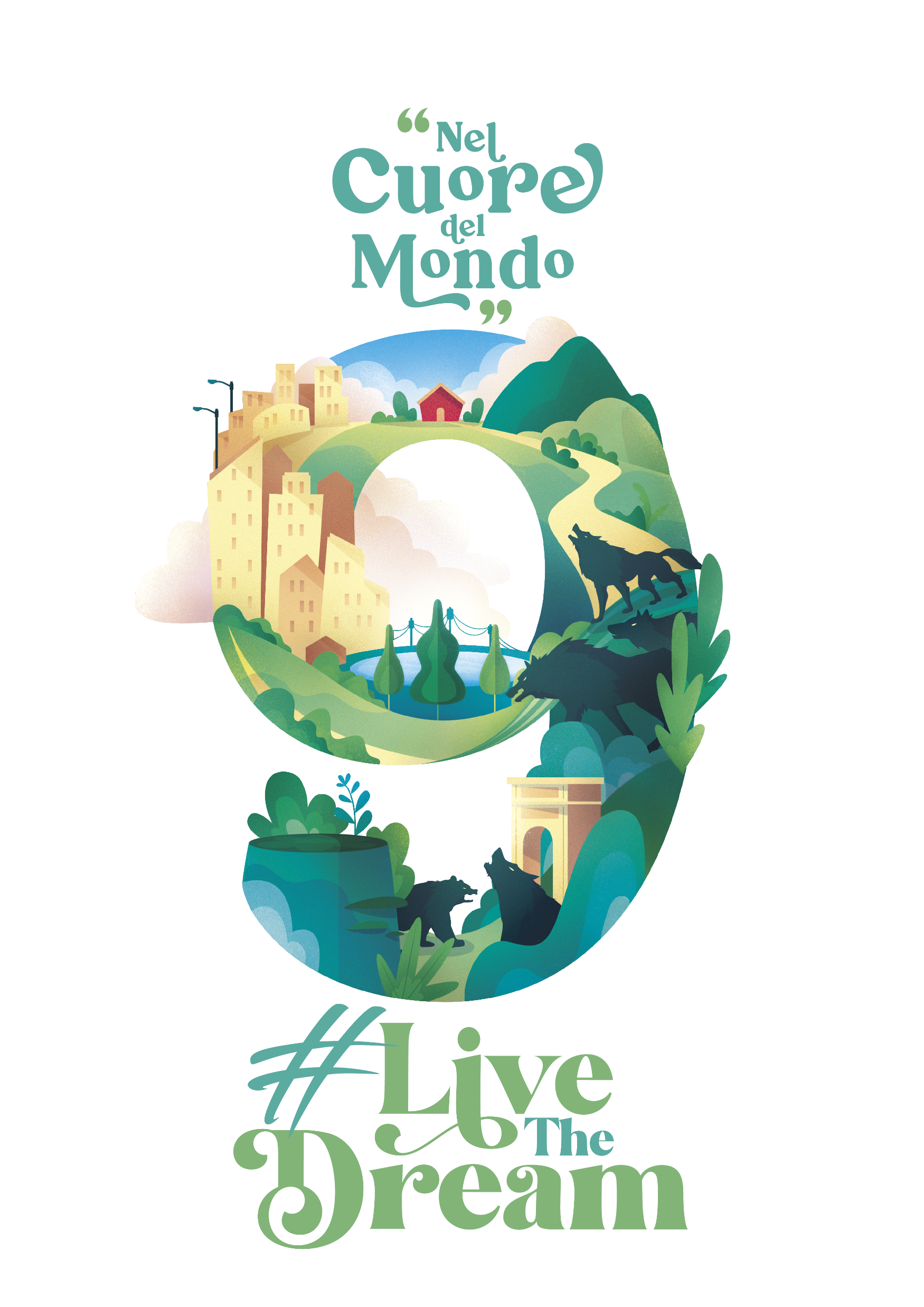 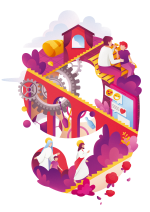 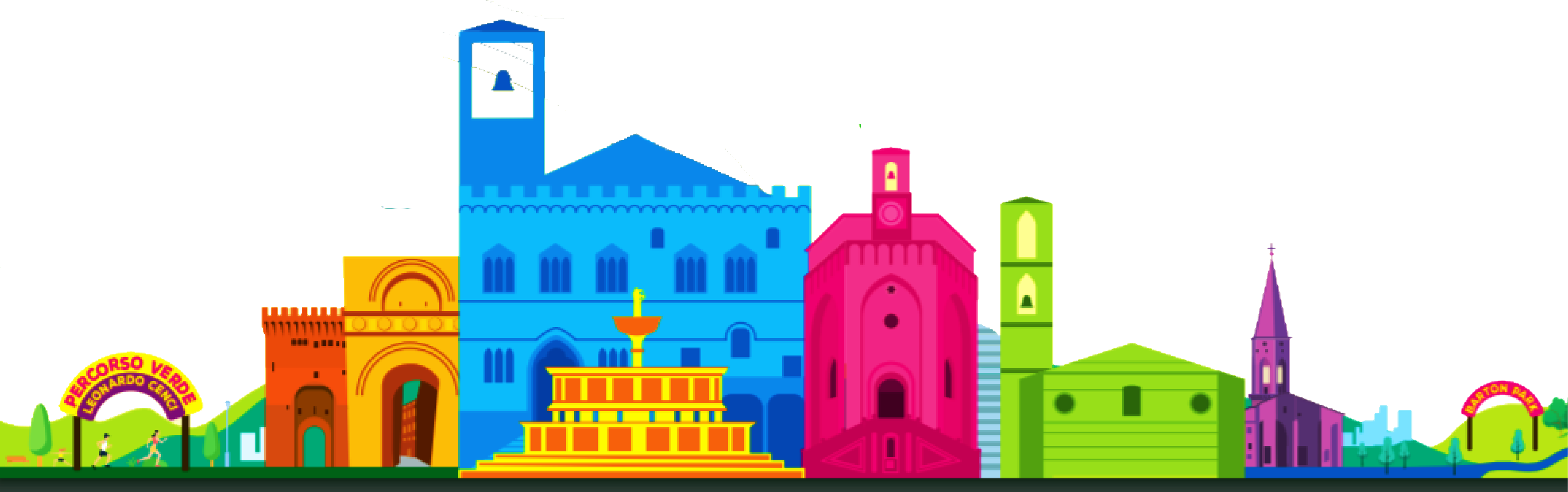 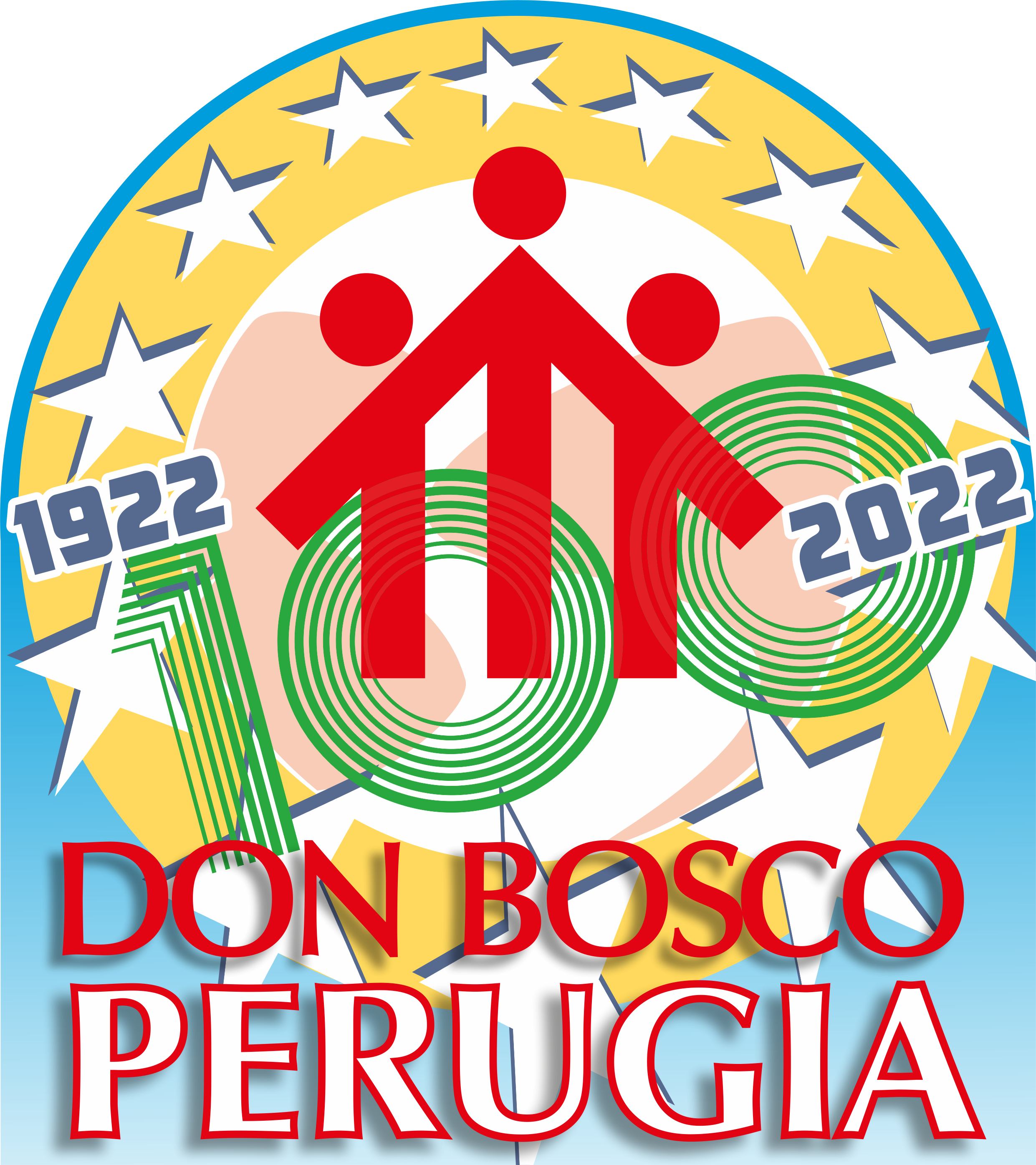 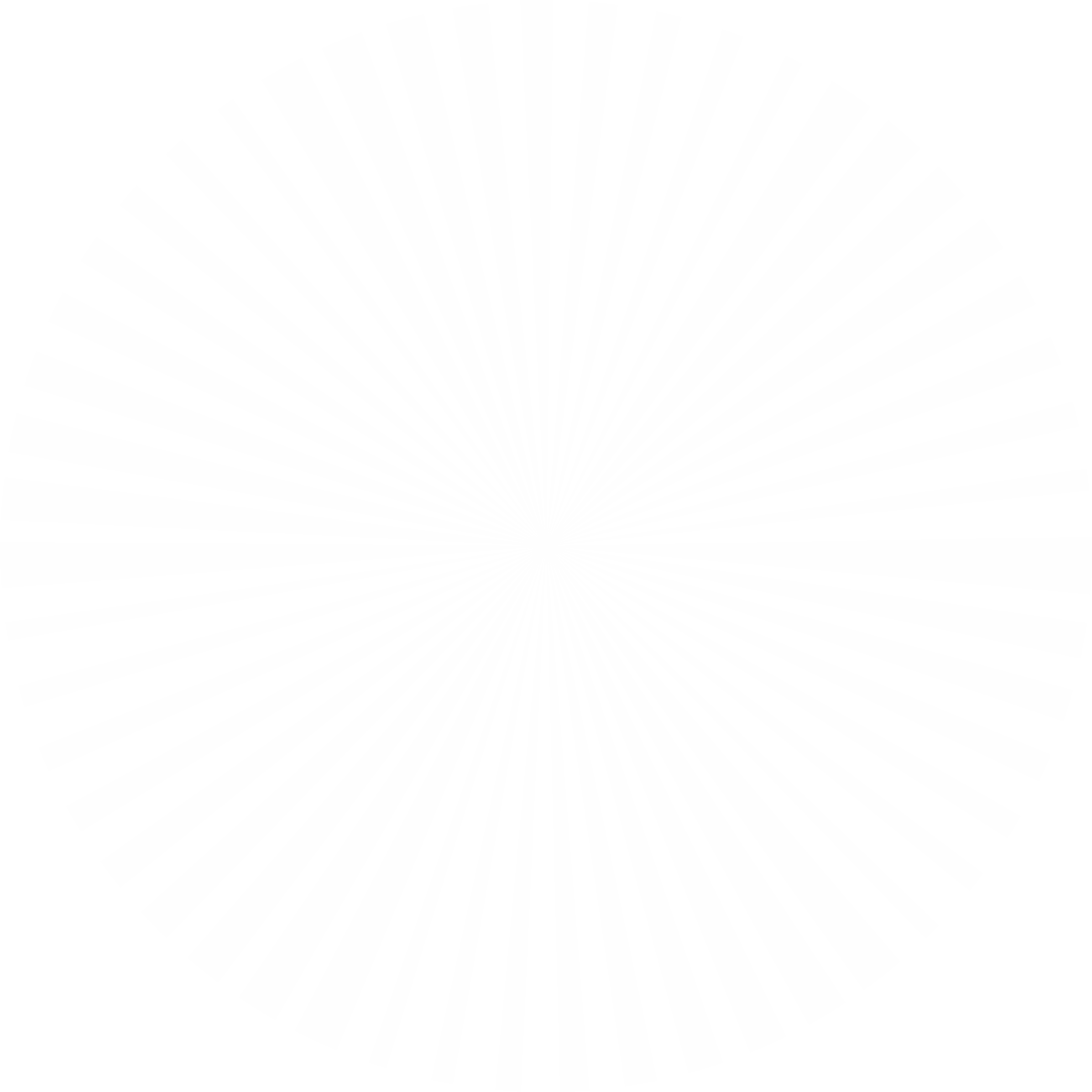 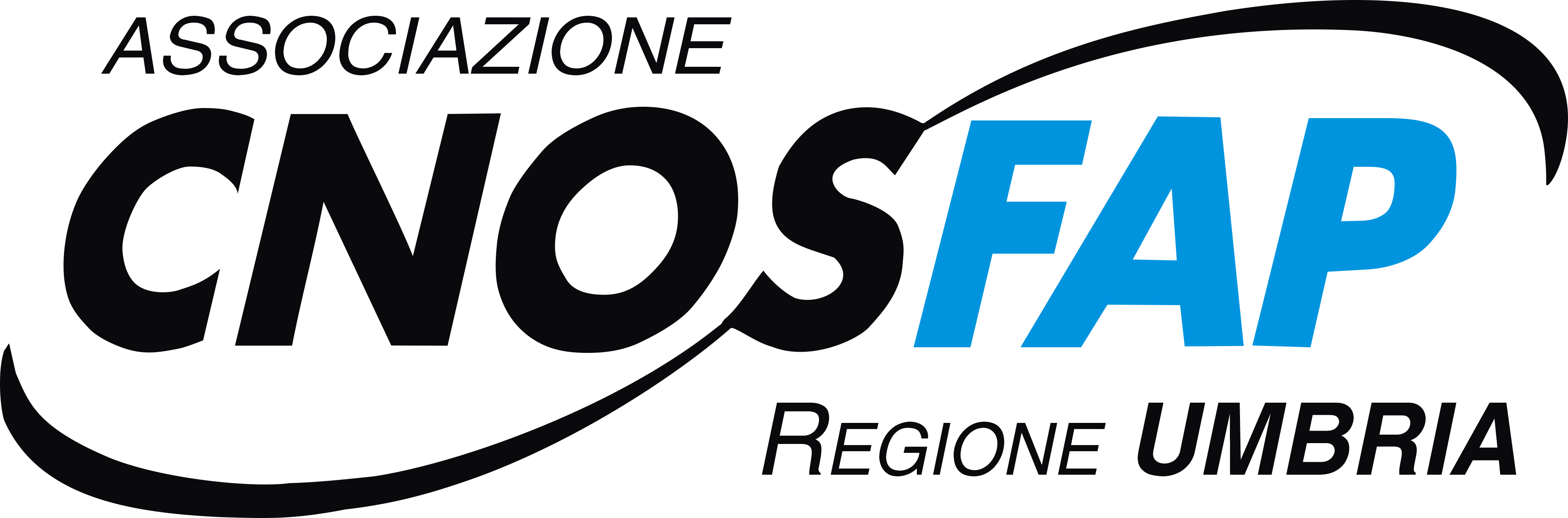 SPIRITUALITÀ
... e buoni cristiani
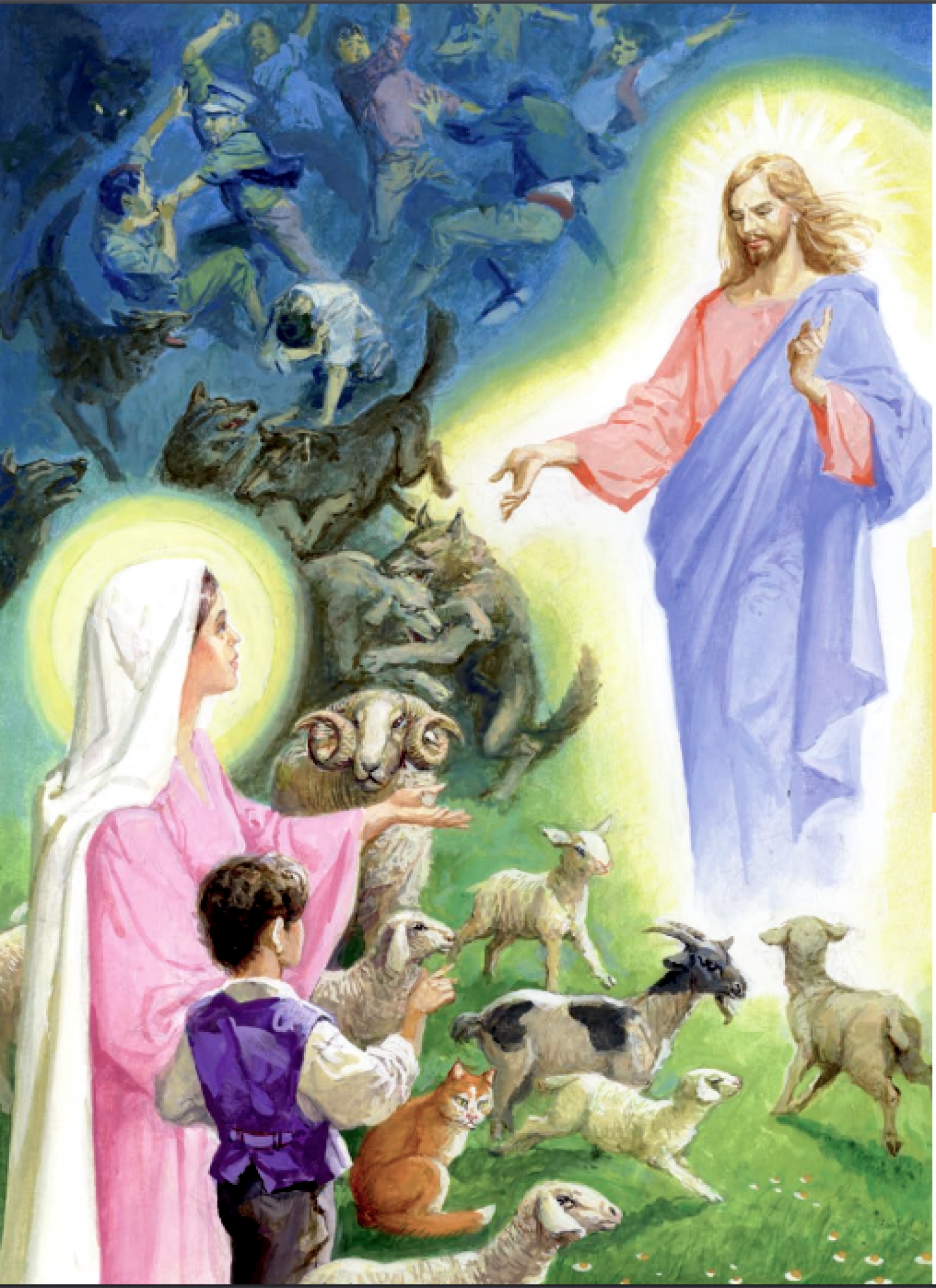 Una spiritualità del quotidiano,
Una spiritualità pasquale della gioia nell'operosità,
Una spiritualità dell'amicizia e relazione personale con il Signore Gesù,
	conosciuto e frequentato 	nella preghiera, 		nell'Eucaristia e nella Parola.
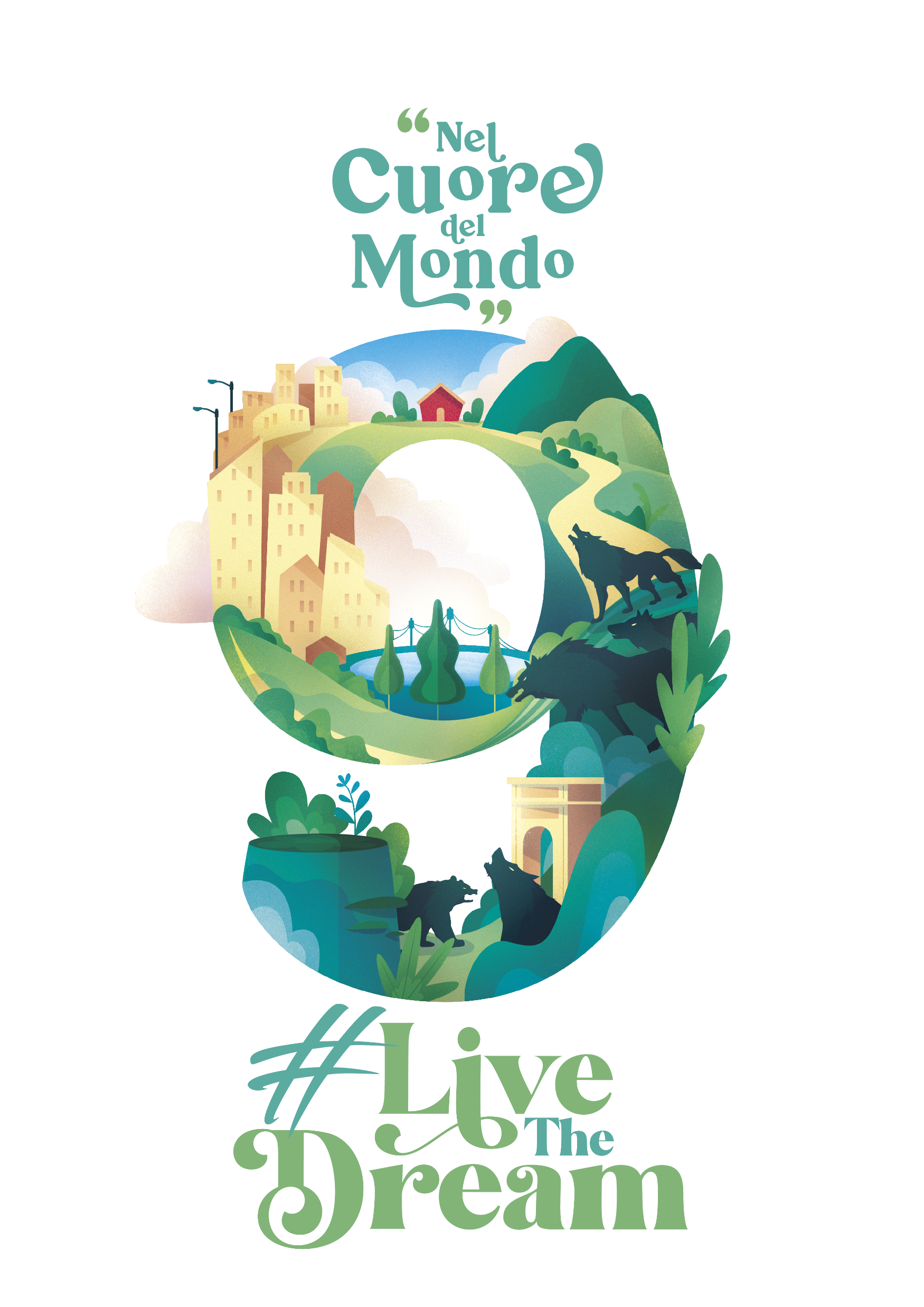 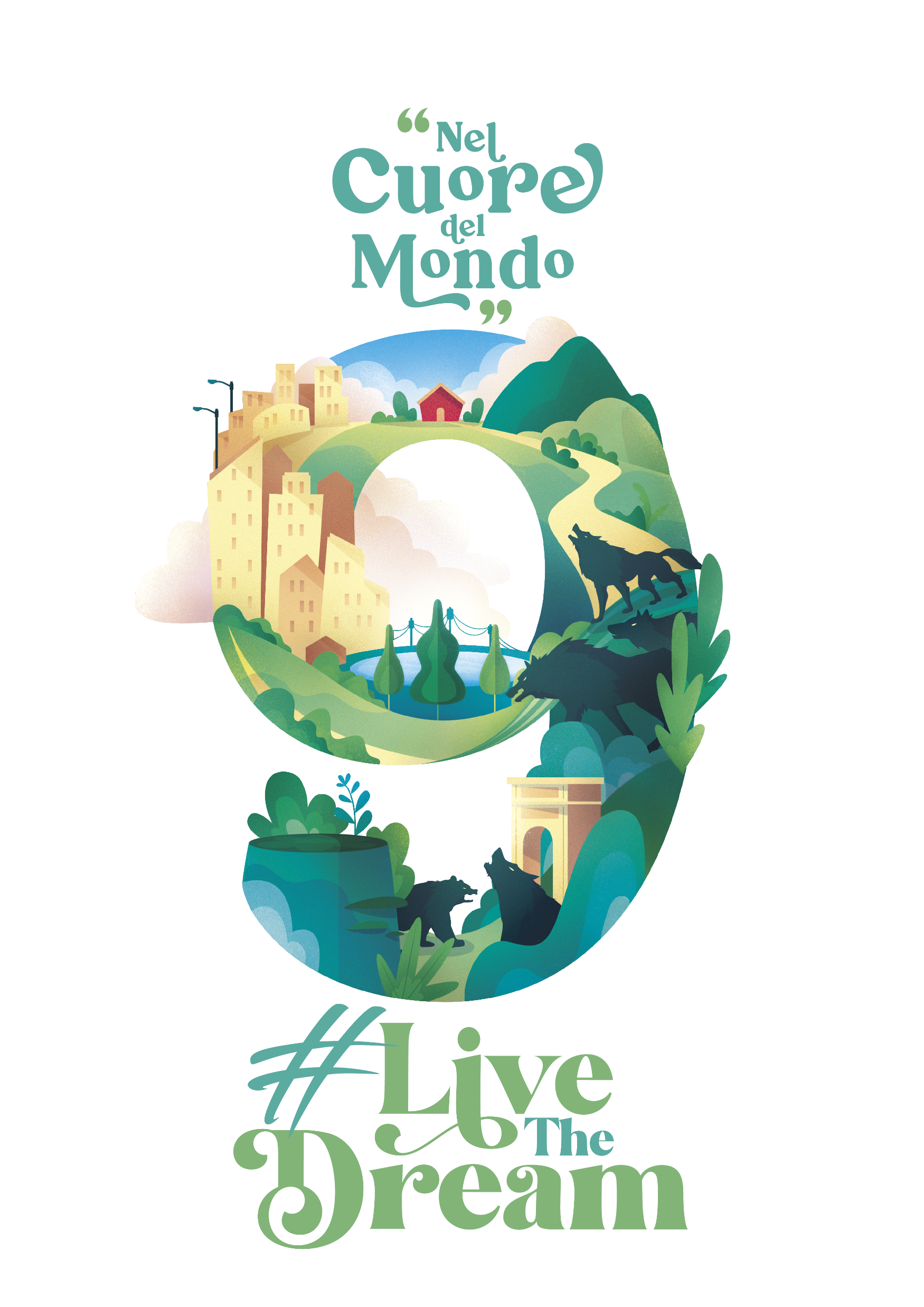 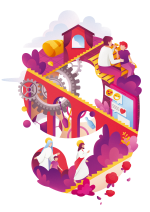 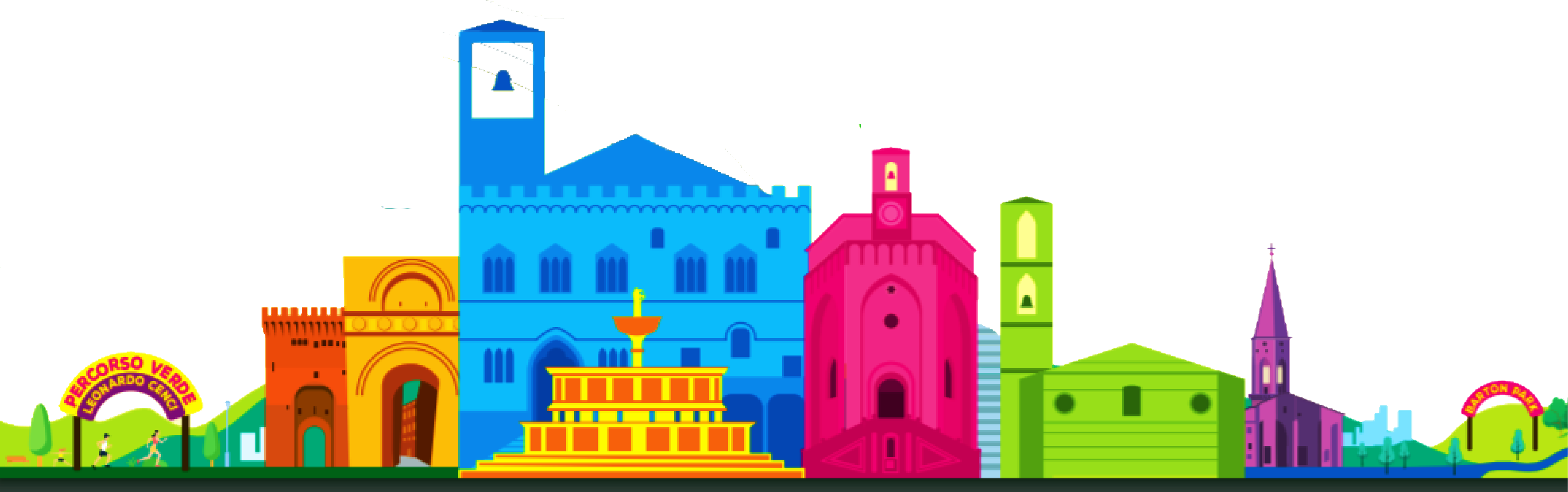 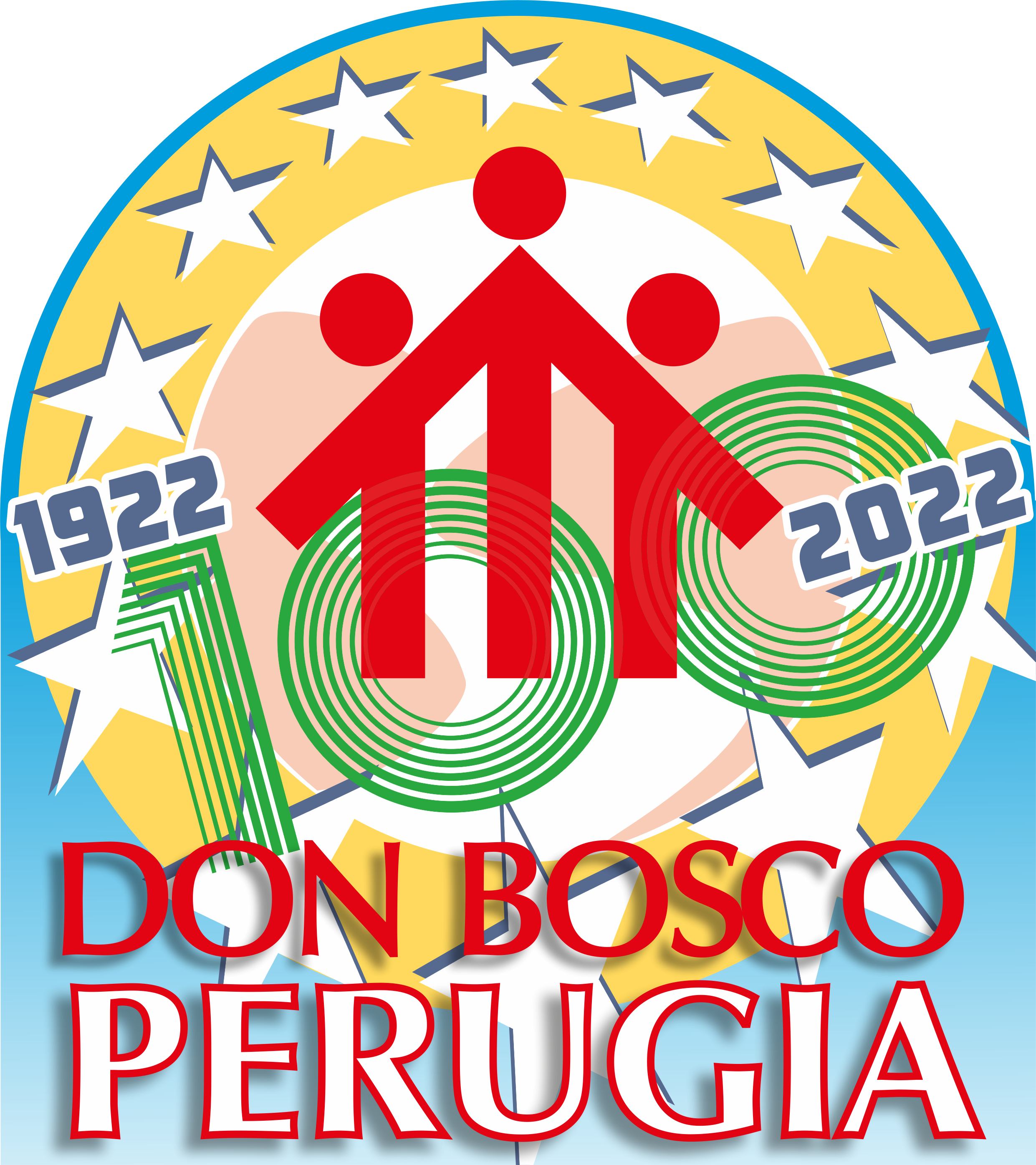 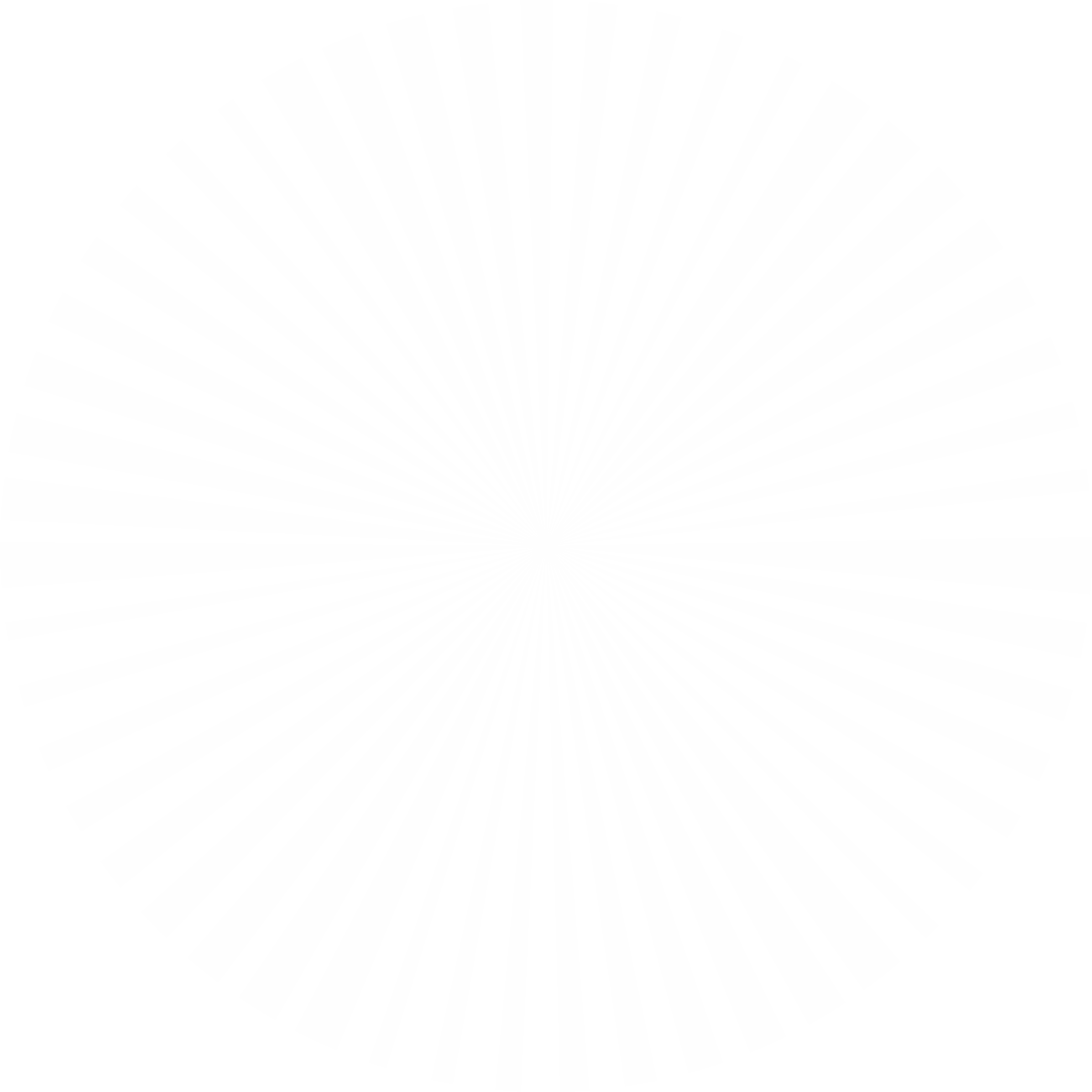 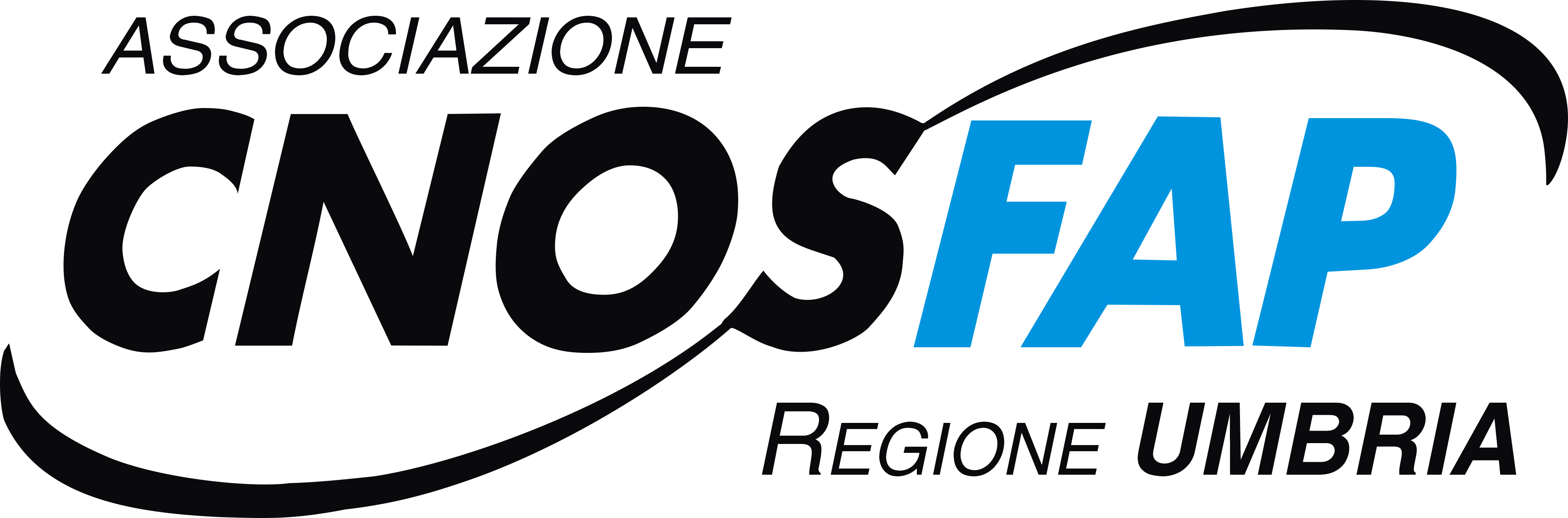 SPIRITUALITÀ
... e buoni cristiani
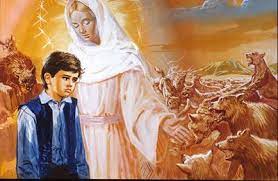 Una spiritualità di comunione ecclesiale
Una spiritualità del servizio responsabile
Una spiritualità mariana 
	che si affida con semplicità 
	e fiducia al materno aiuto 	della Madonna
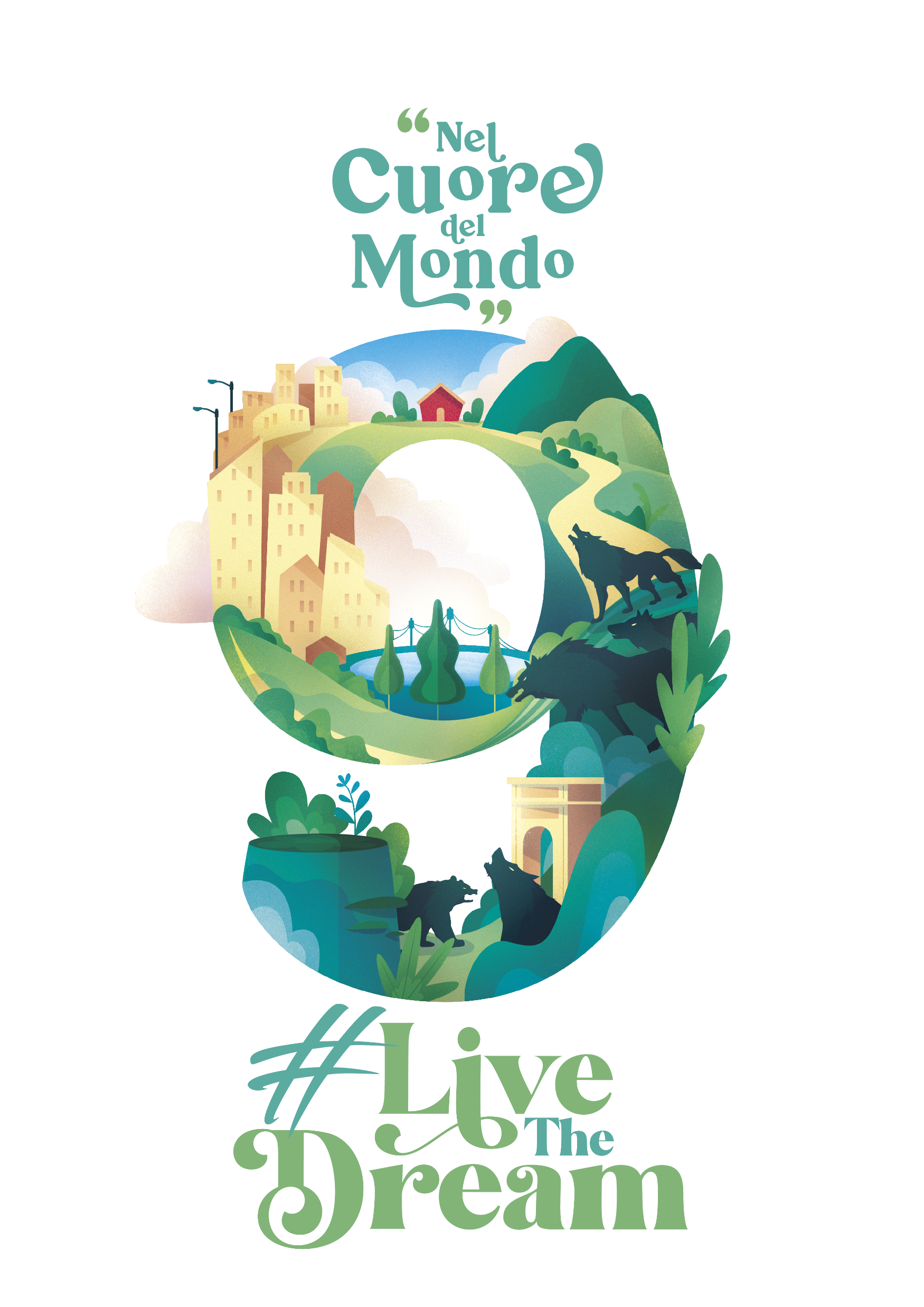 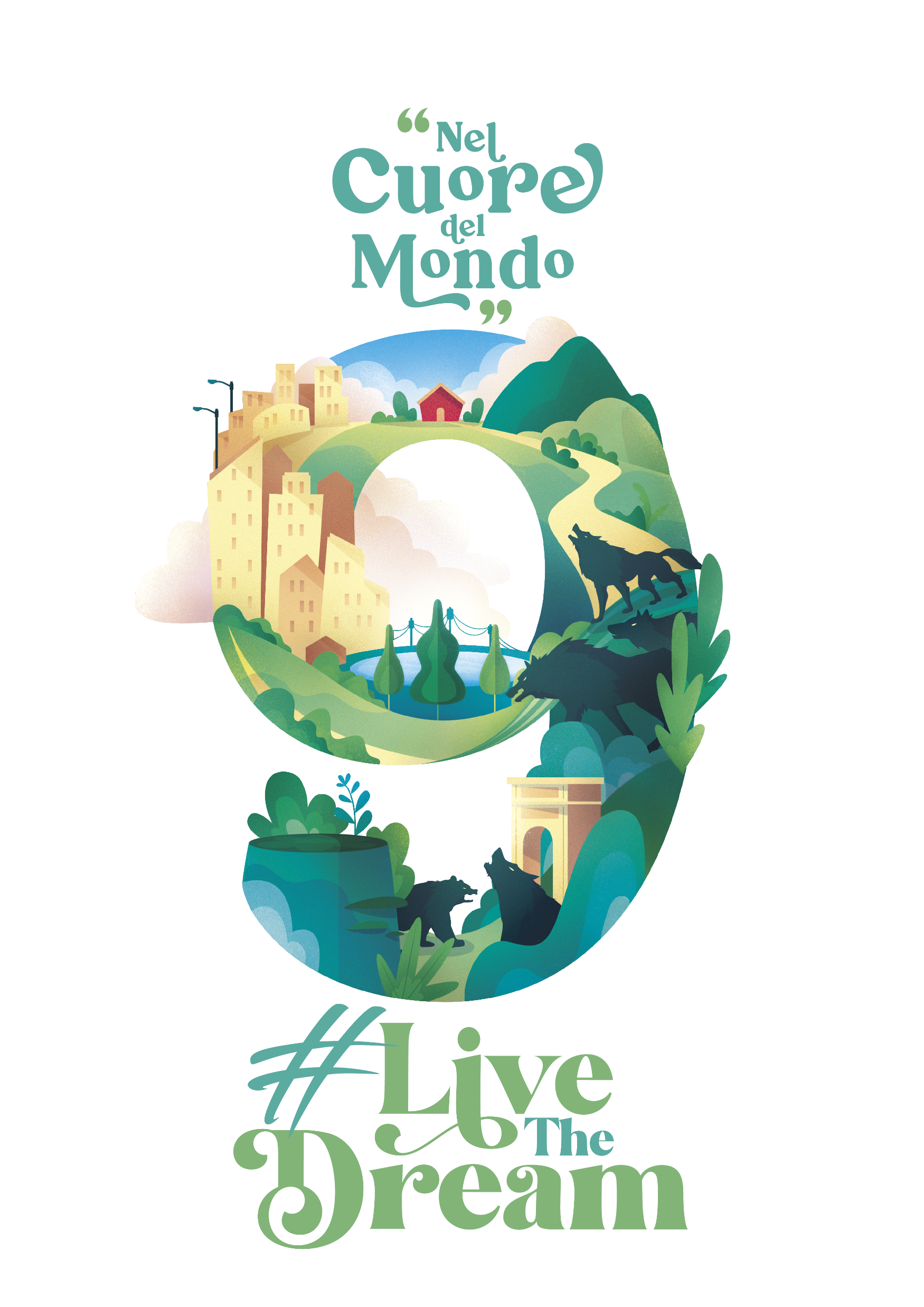 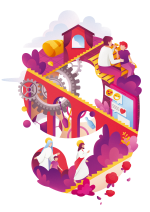 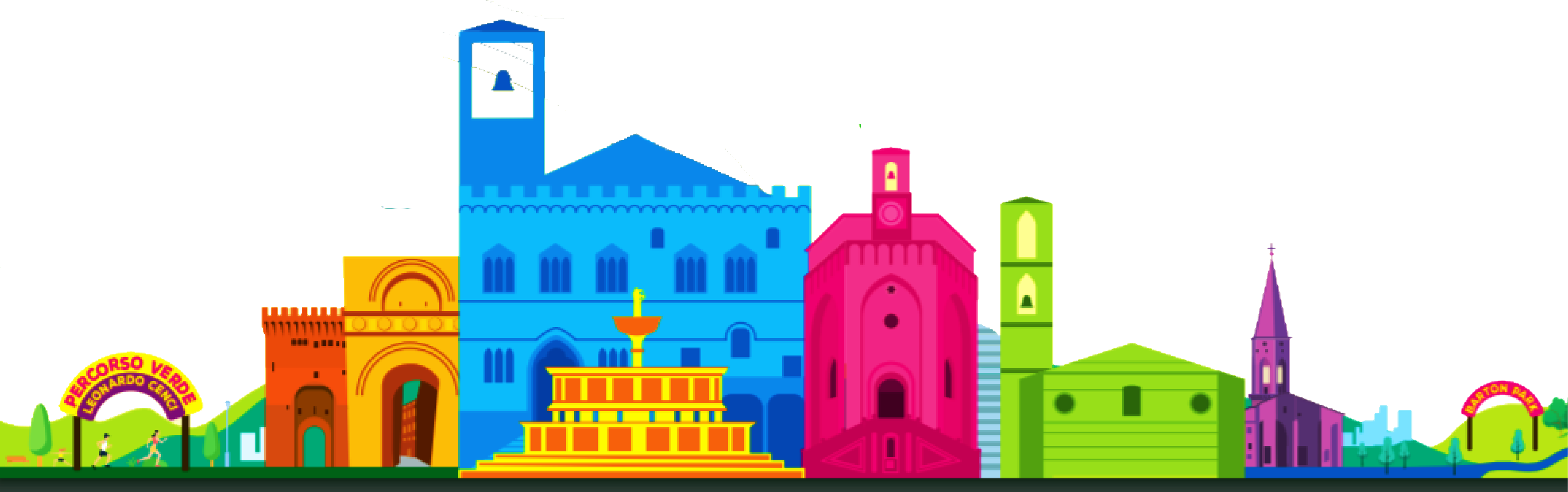 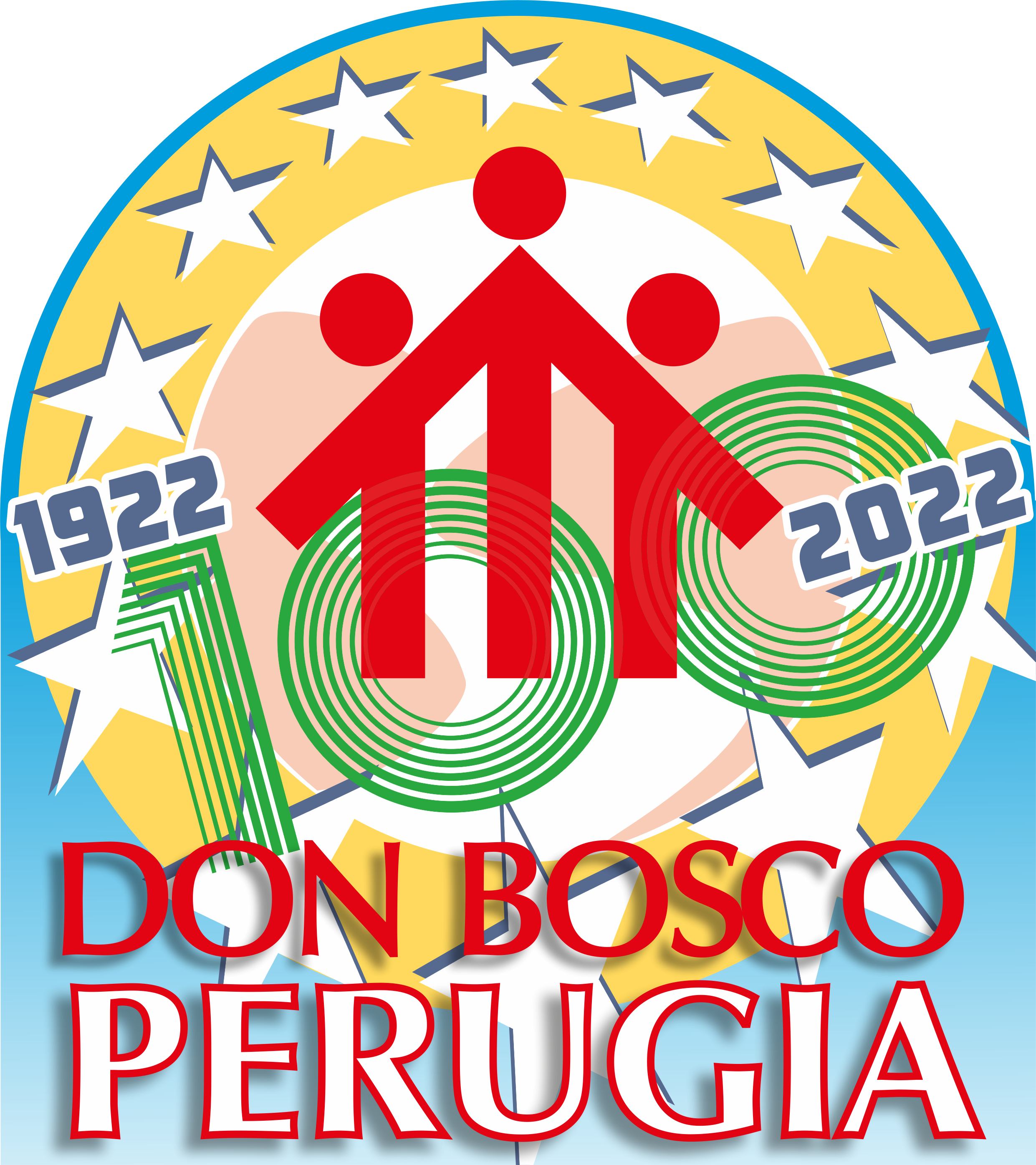 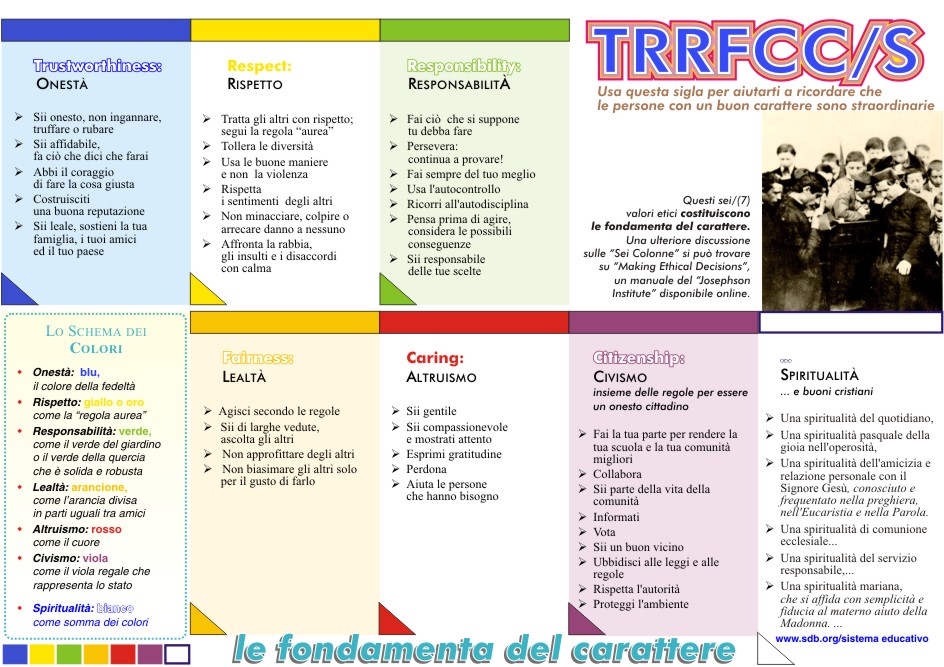 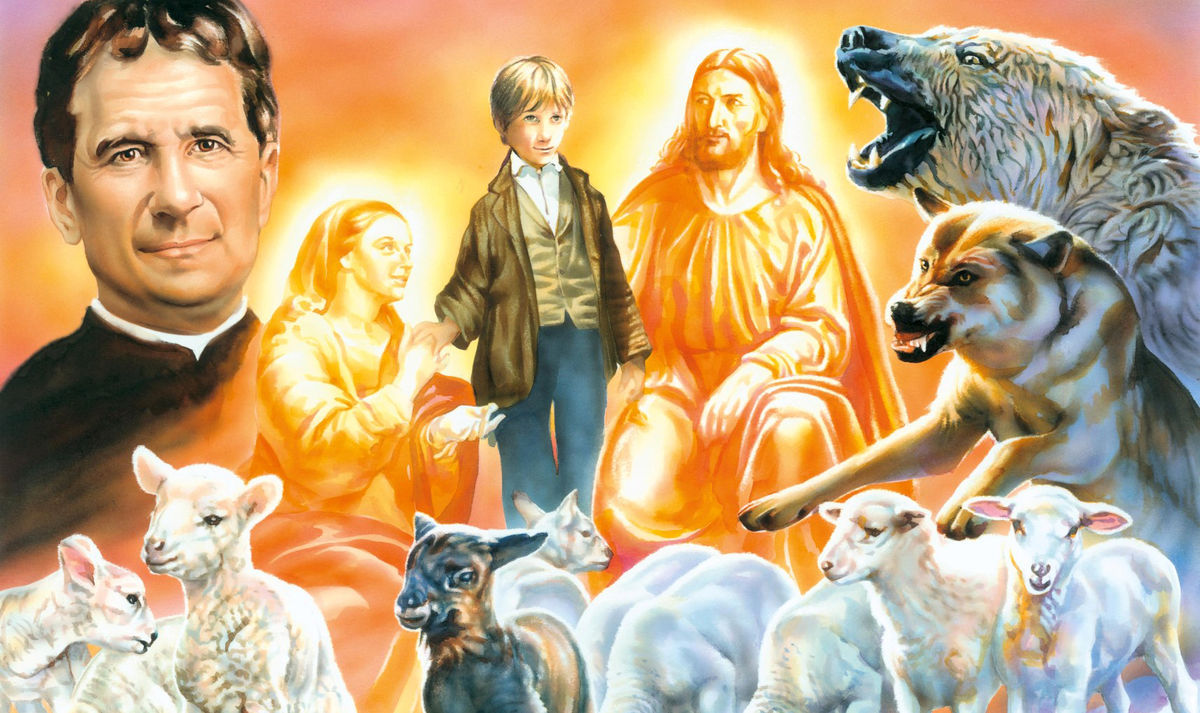 Aspetti del Carattere
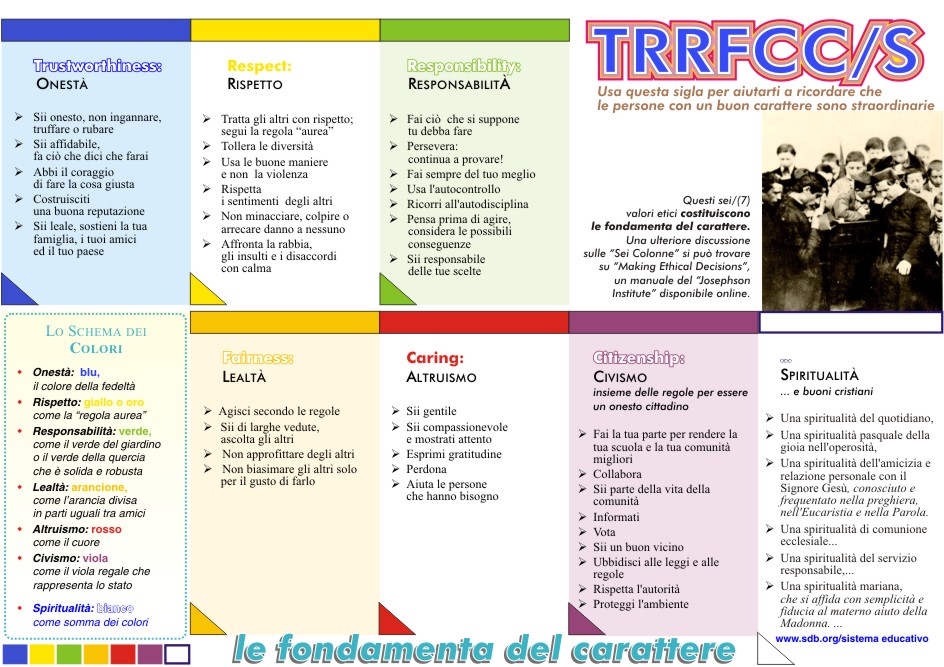 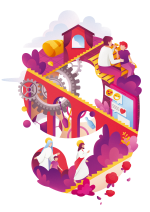 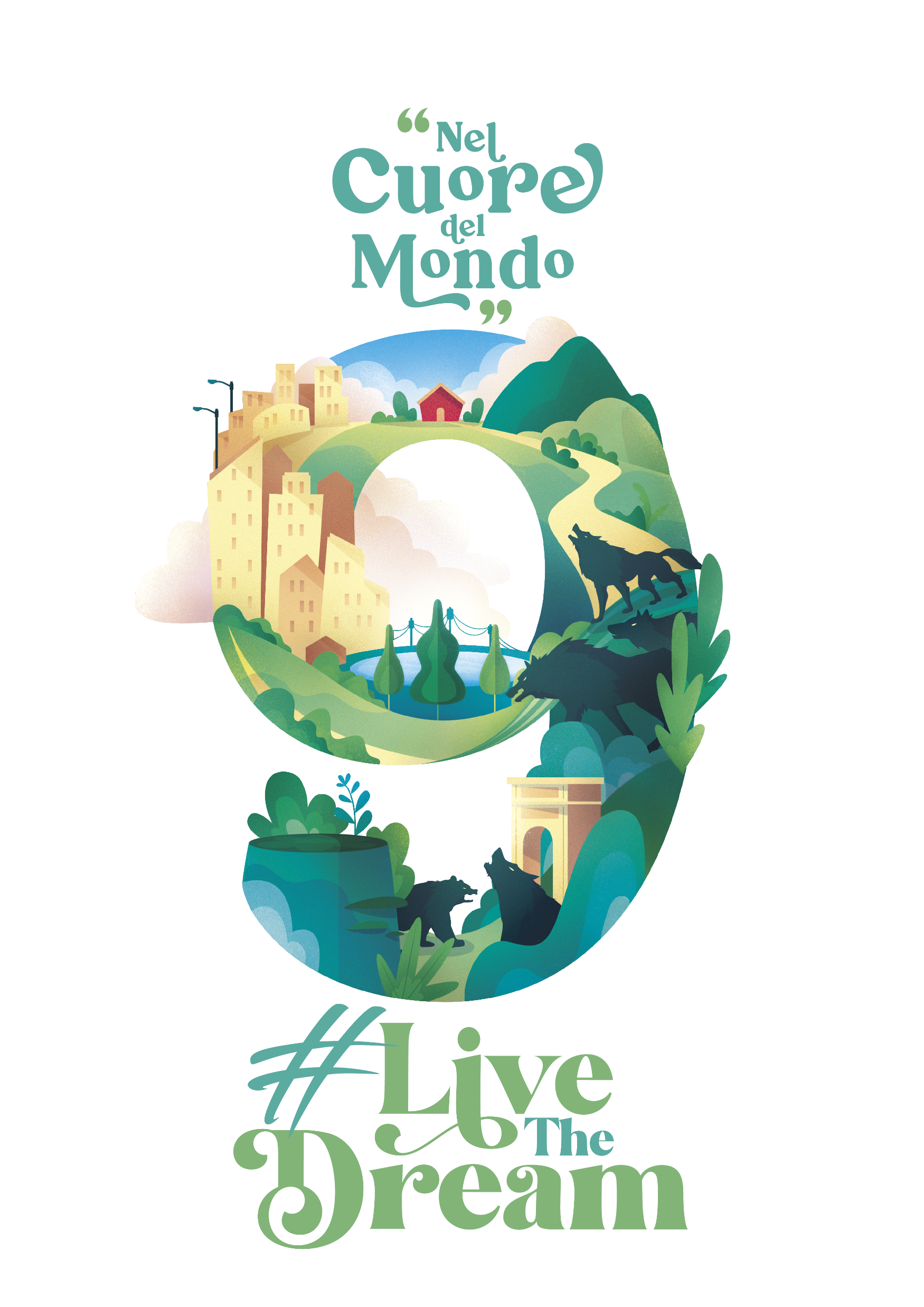 Interrogativi a Grappolo
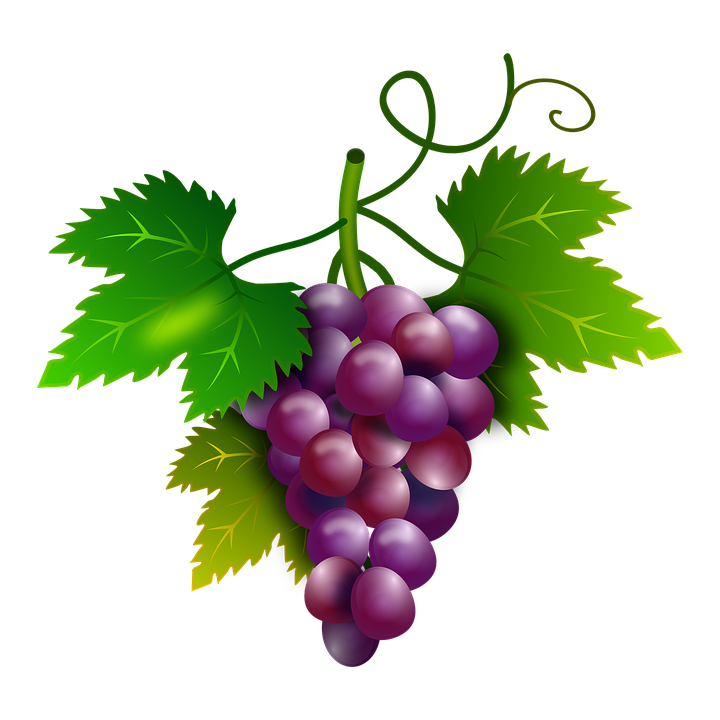 CHI
COME
QUANTO
PERCHÈ
COSA
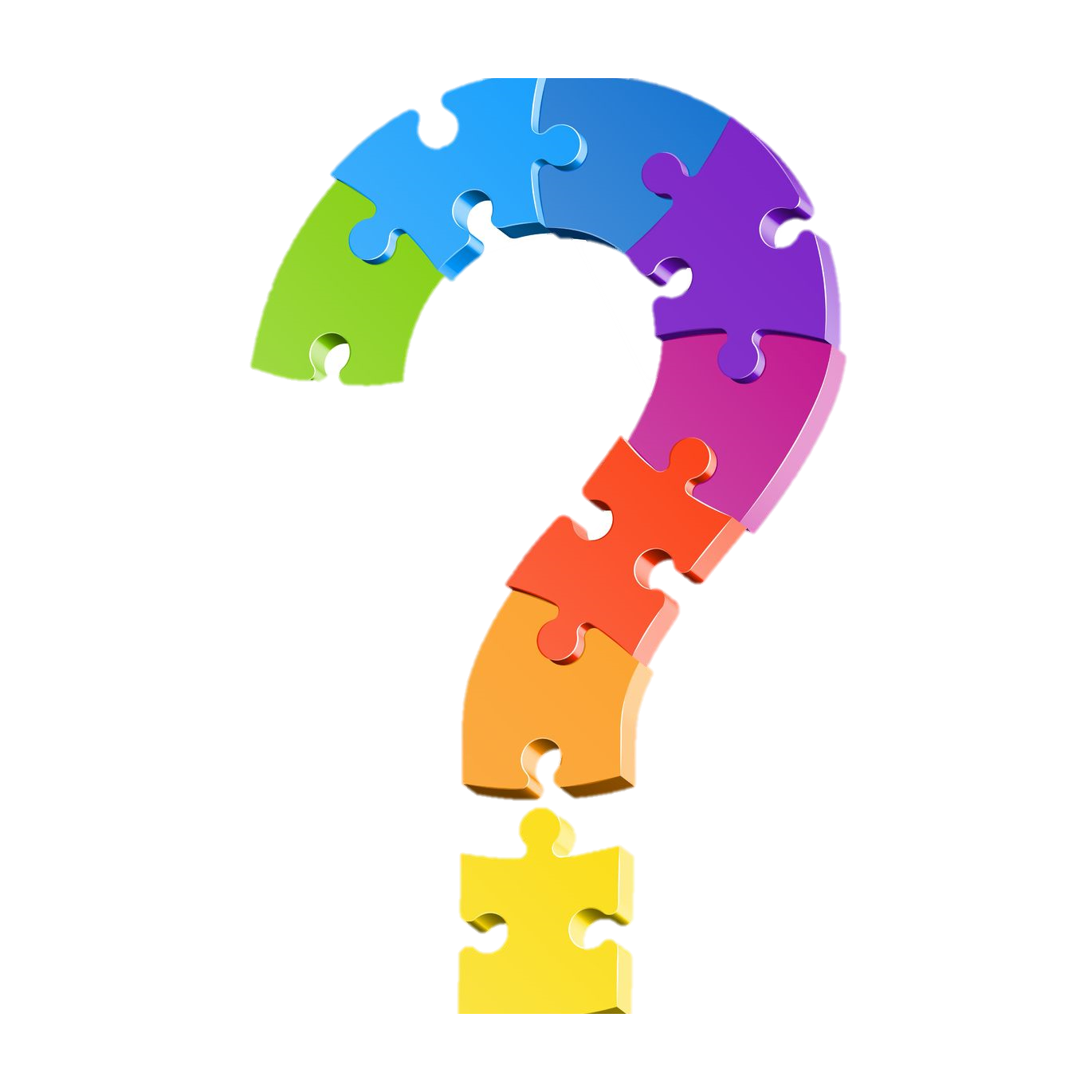 QUANTO 
SPESSO
QUANTI
DOVE
QUANDO
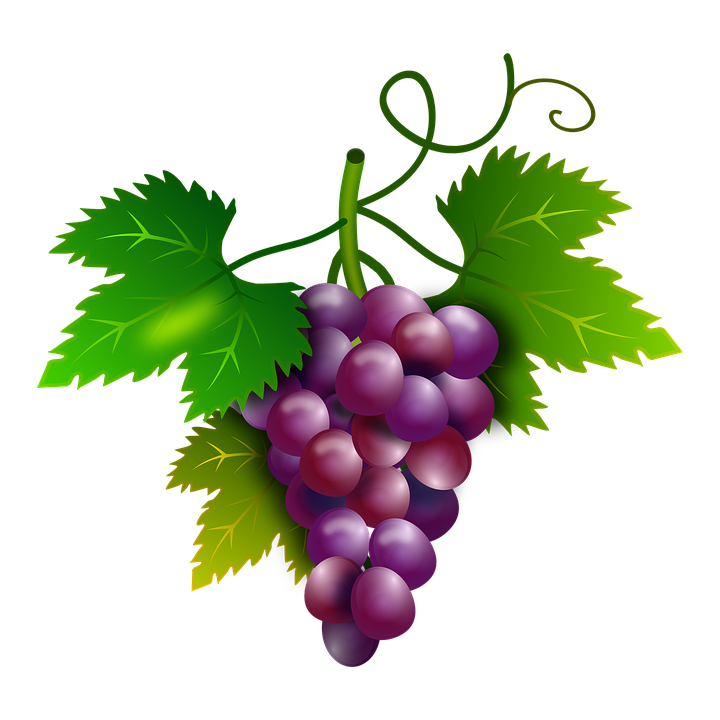 Interrogativi a Grappolo
H
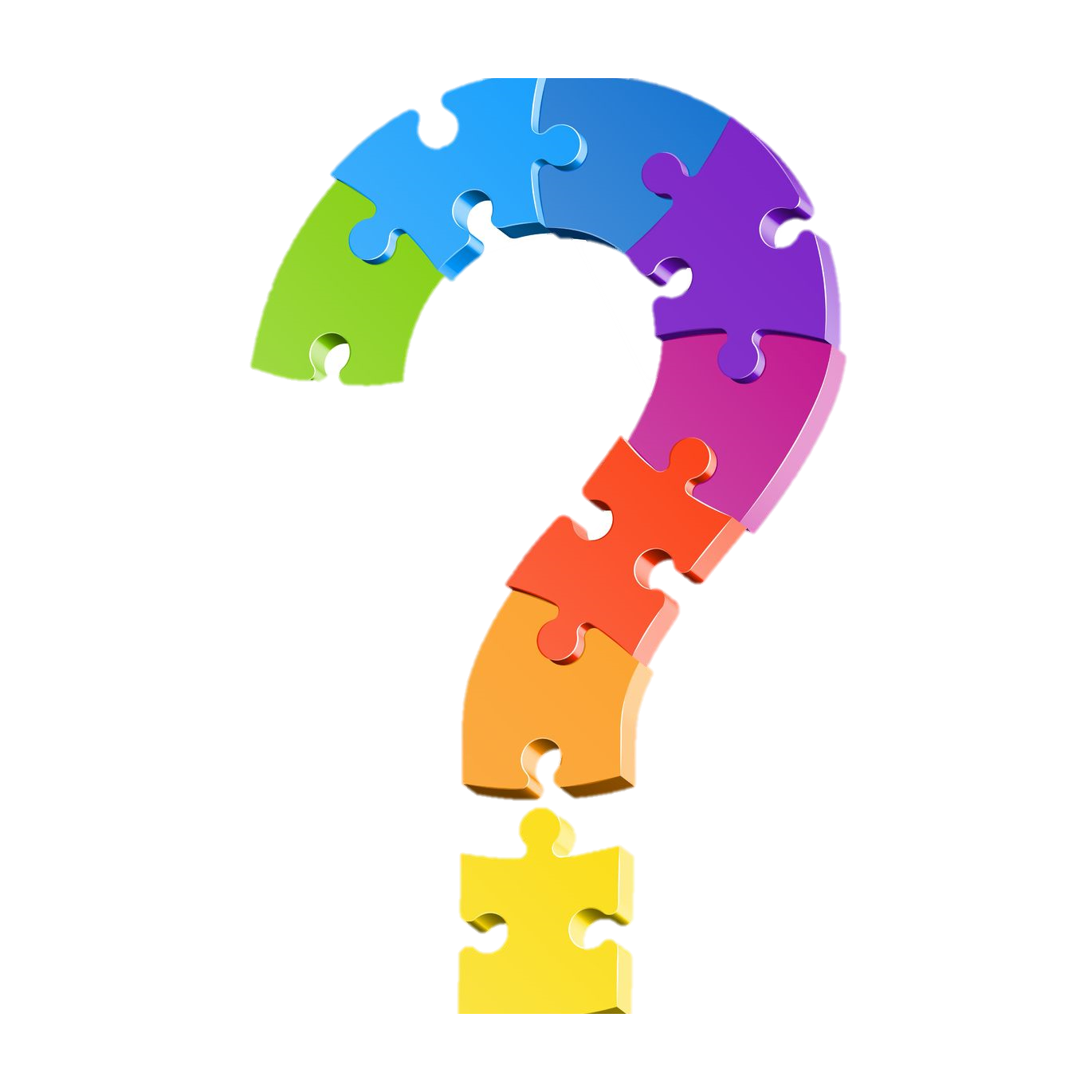 Who: 
CHI
How: COME
What: 
CHE COSA
How-much: QUANTO
Which: 
QUALE
Where: 
DOVE
How-many: QUANTI
What-time: 
CHE ORA
When: 
QUANDO
W
How often: QUANTO 
SPESSO
Why: 
PERCHÈ
Vantaggioso • Svantaggioso • Interessante
VSI
CFT
C&E
ConsiderareTutti Fattori
Conseguenze& Effetti
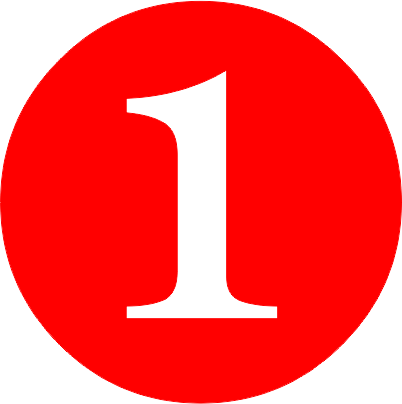 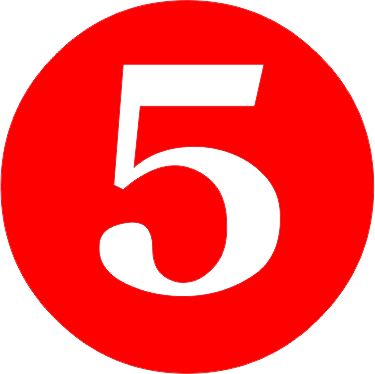 Breve
Media
Lunga
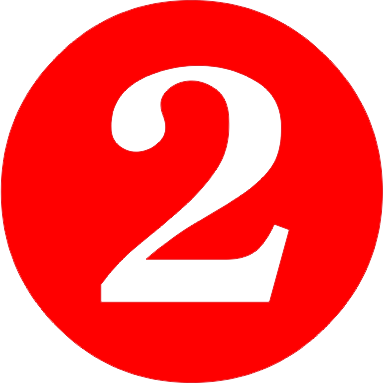 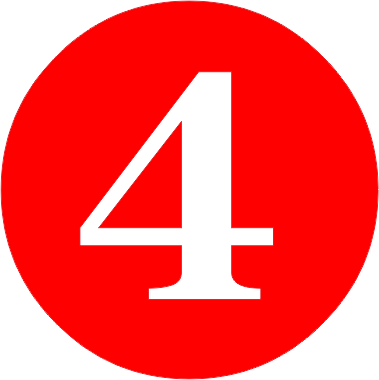 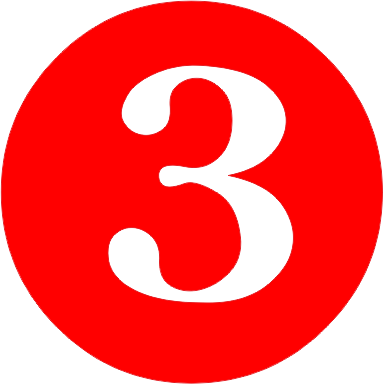 scadenza
7 sigle per PENSARE
SMO
ScopoMetaObiettivo
APV
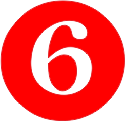 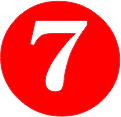 AltriPunti di Vista
APS
ValutazioneScelta Fattori
AlternativePossibilitàScelte
VSF
www.pgsabruzzo.com
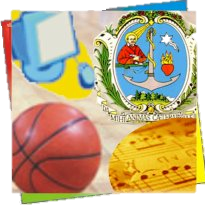 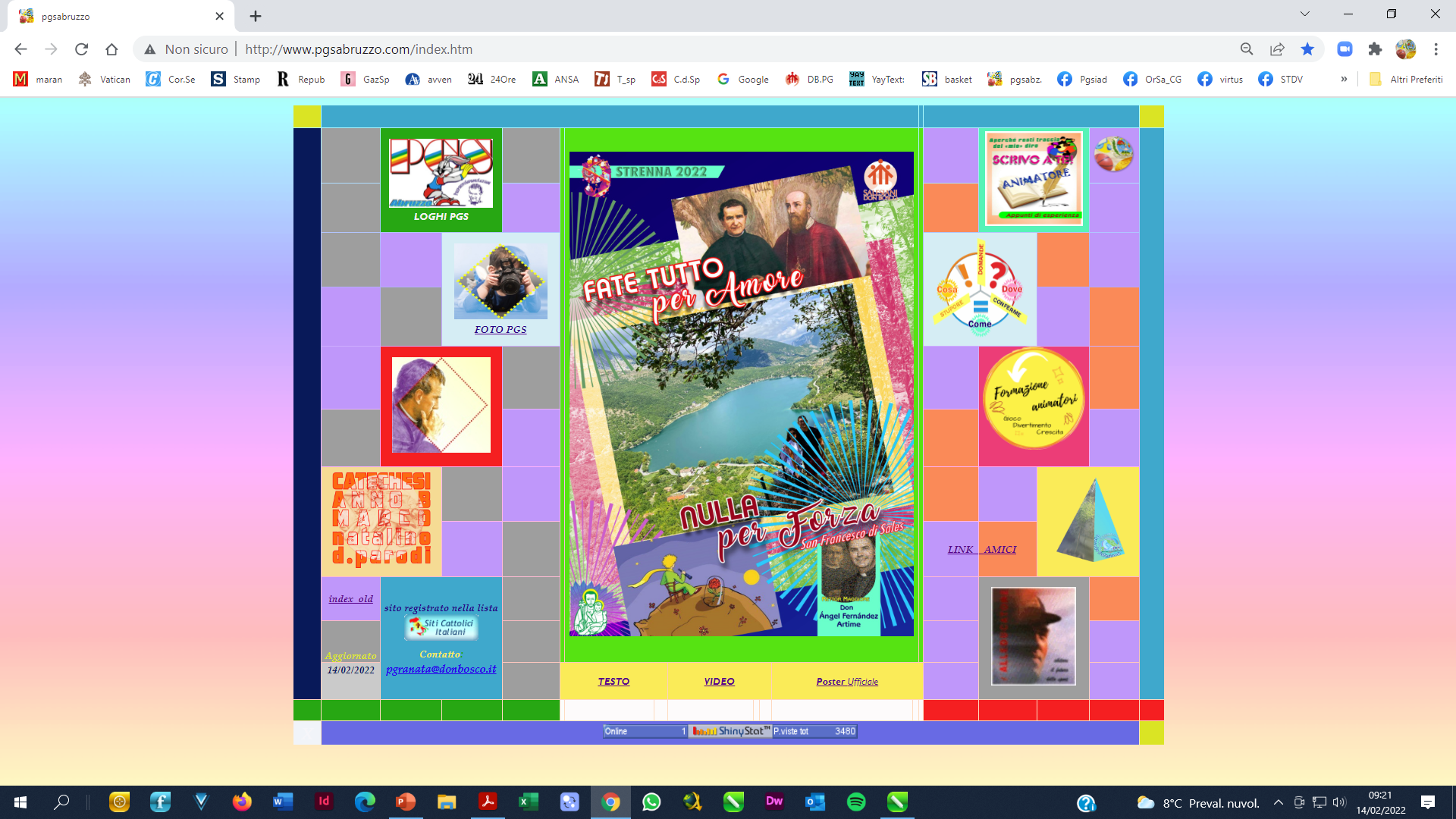 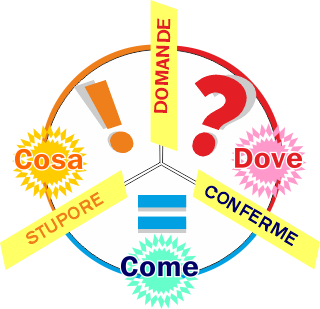 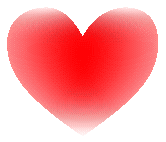